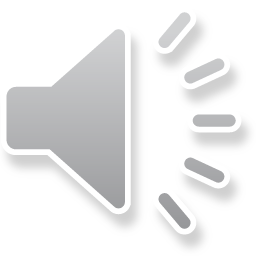 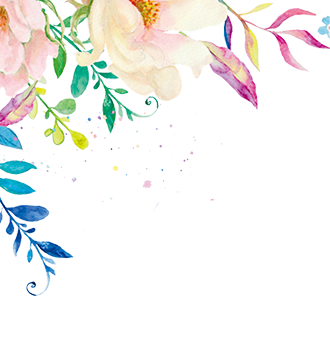 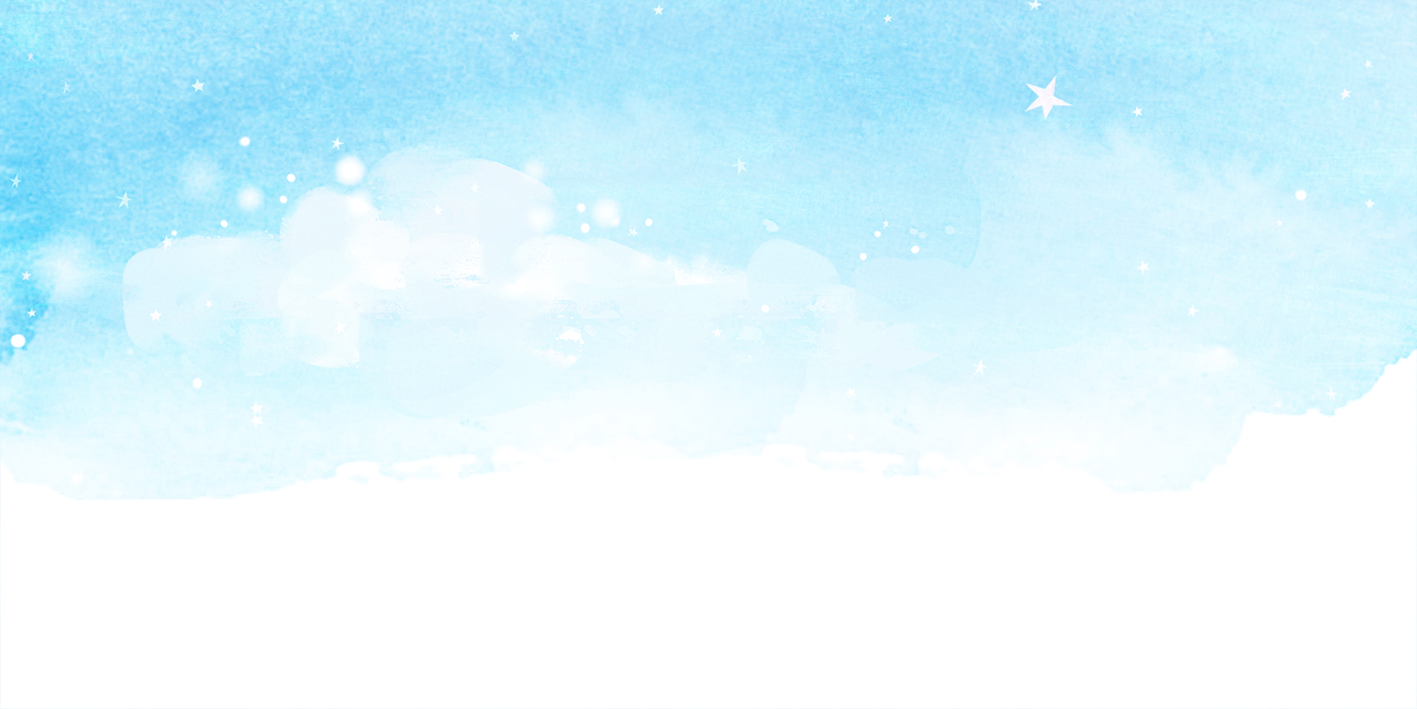 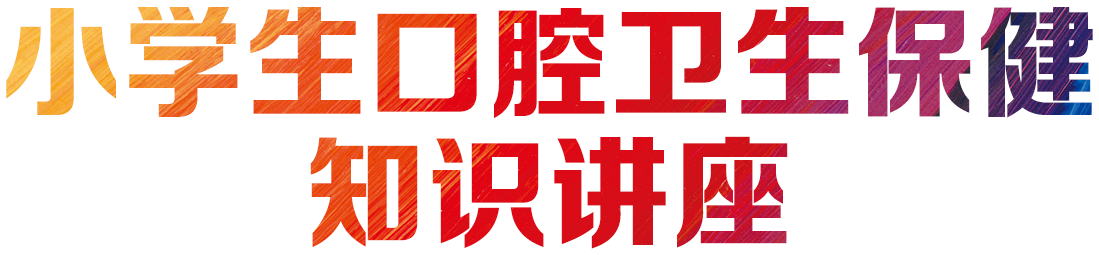 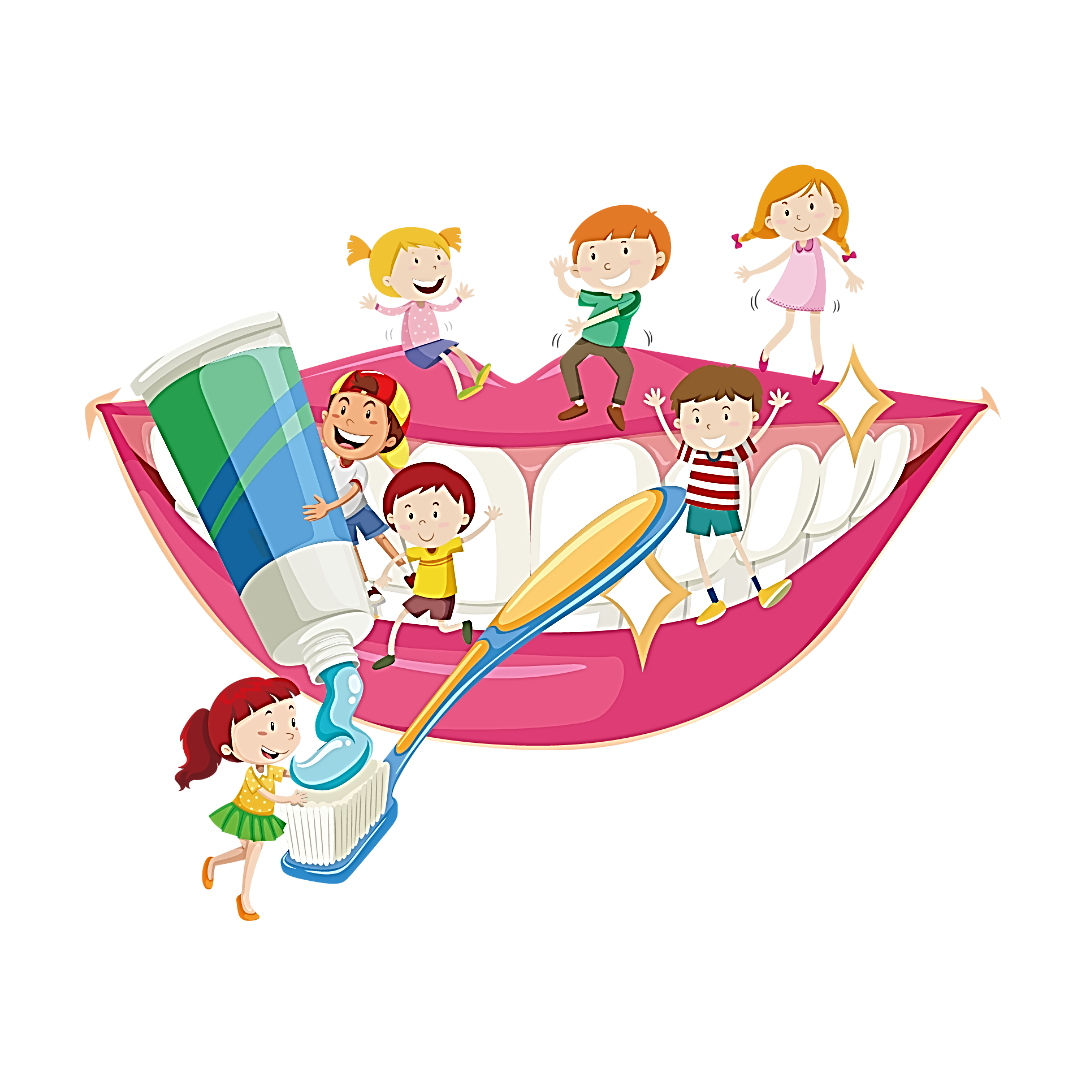 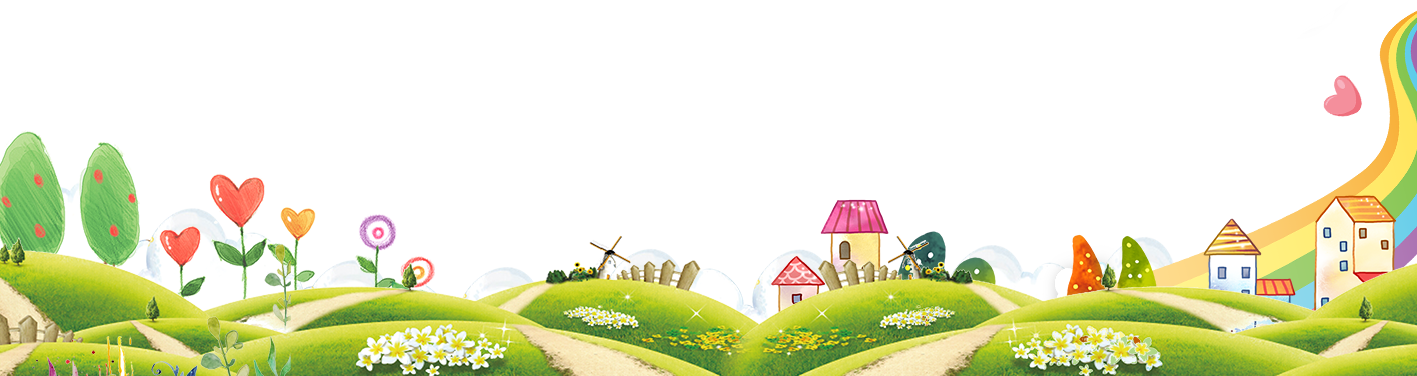 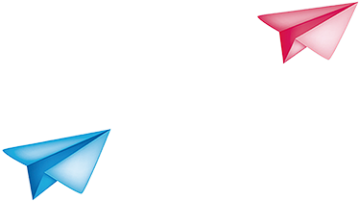 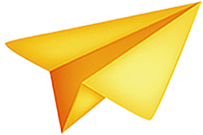 汇报人：小1知
时间：20××年×月×日
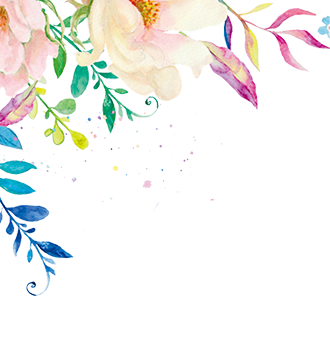 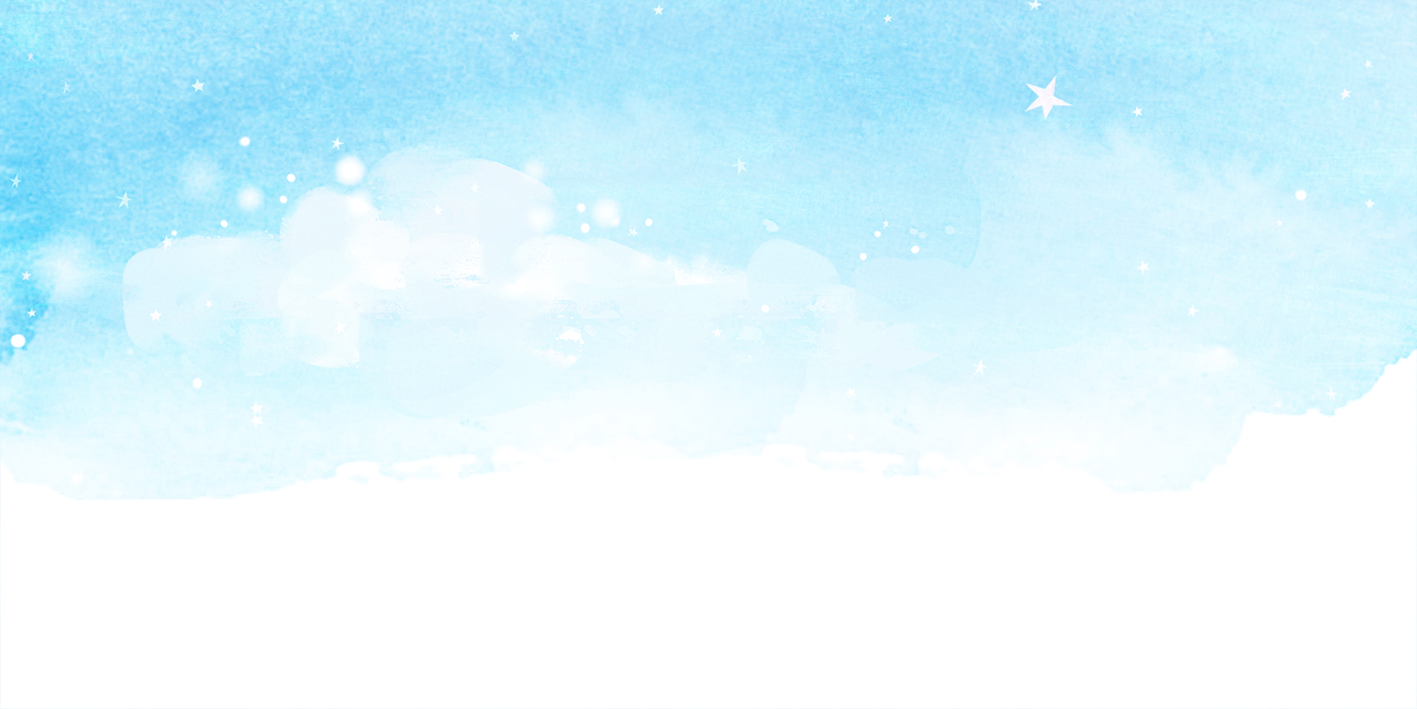 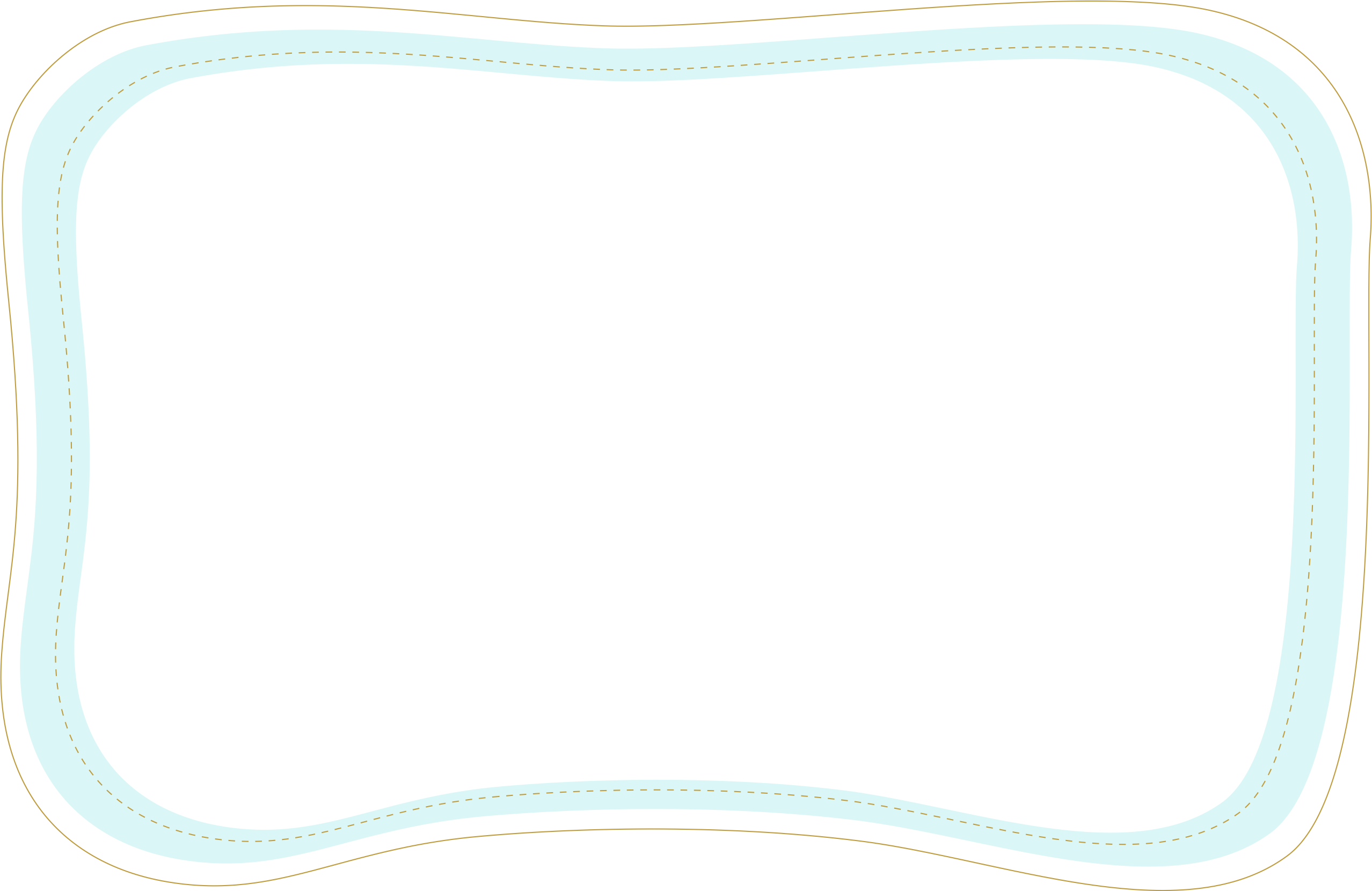 灿烂的微笑
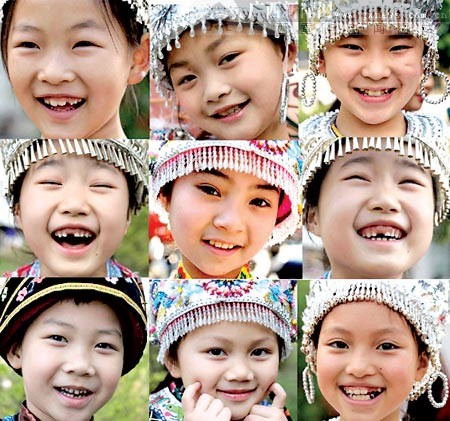 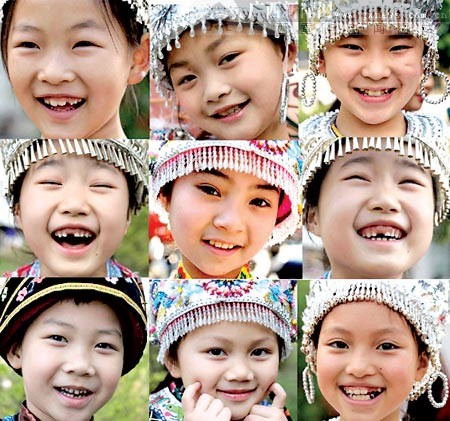 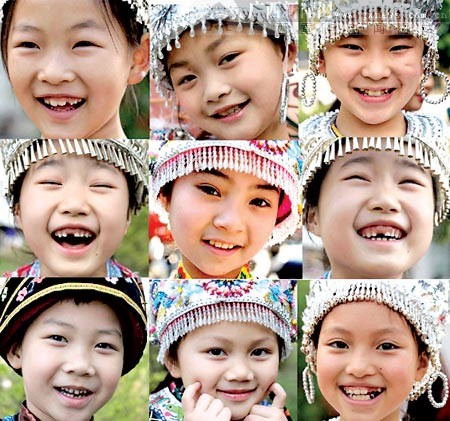 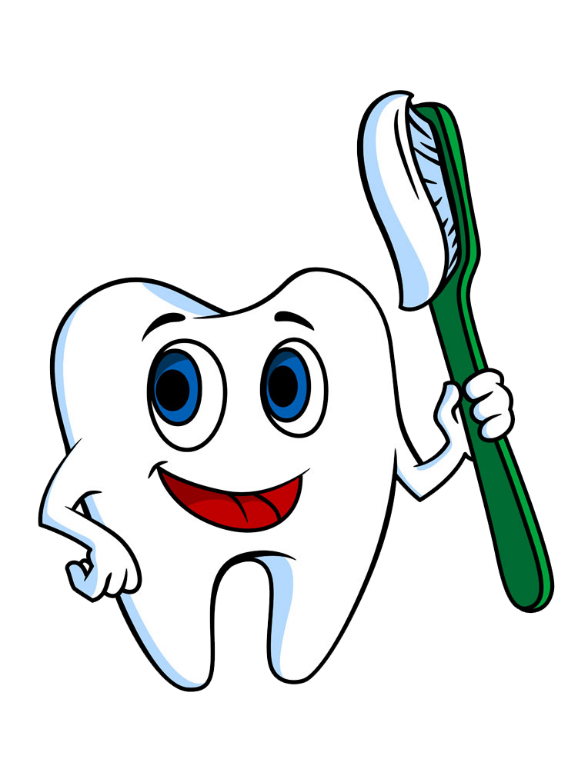 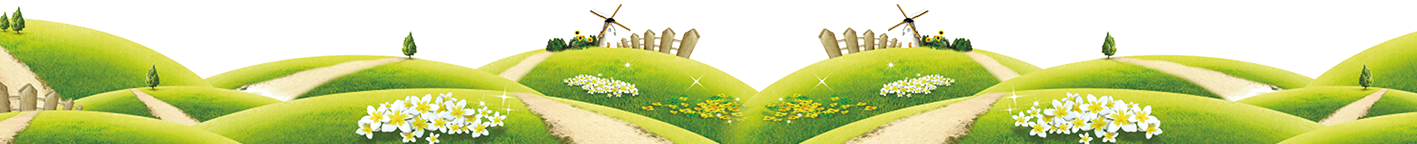 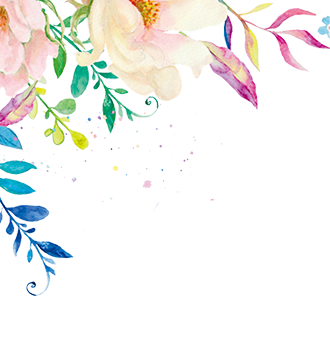 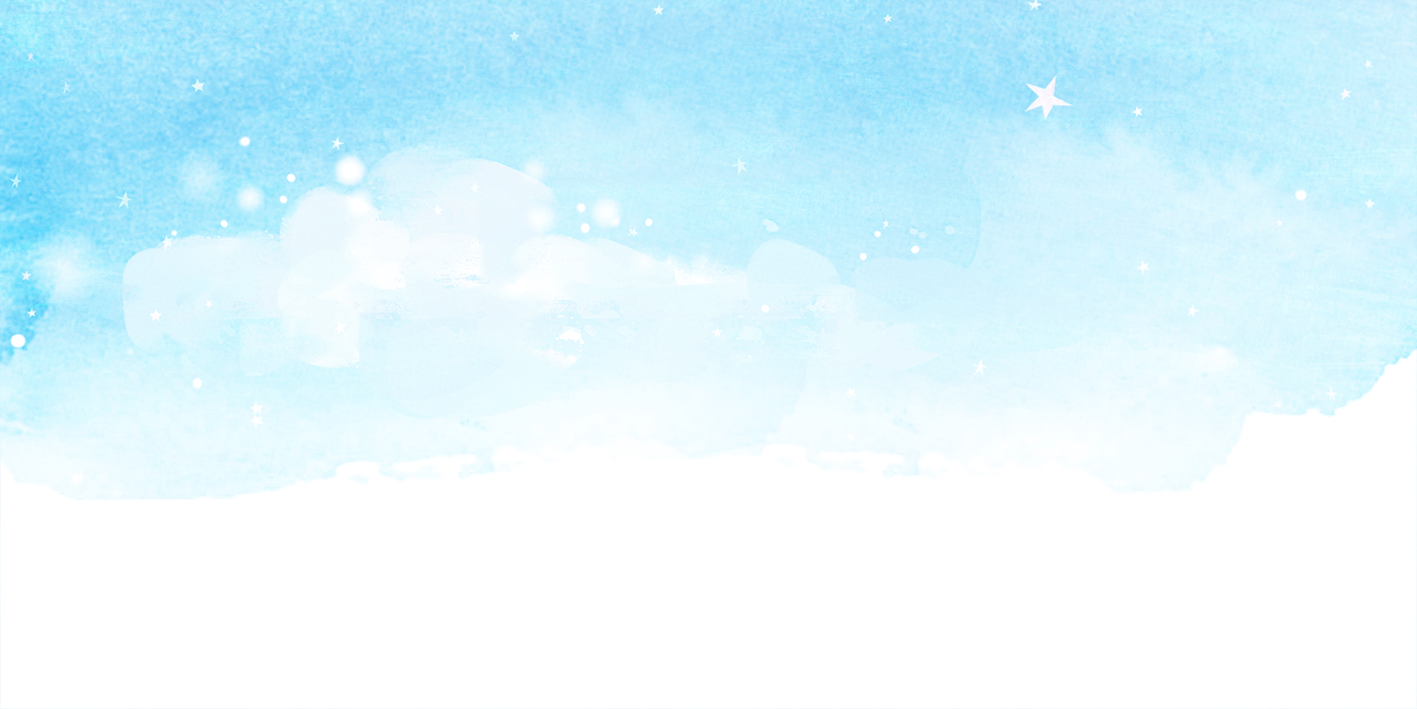 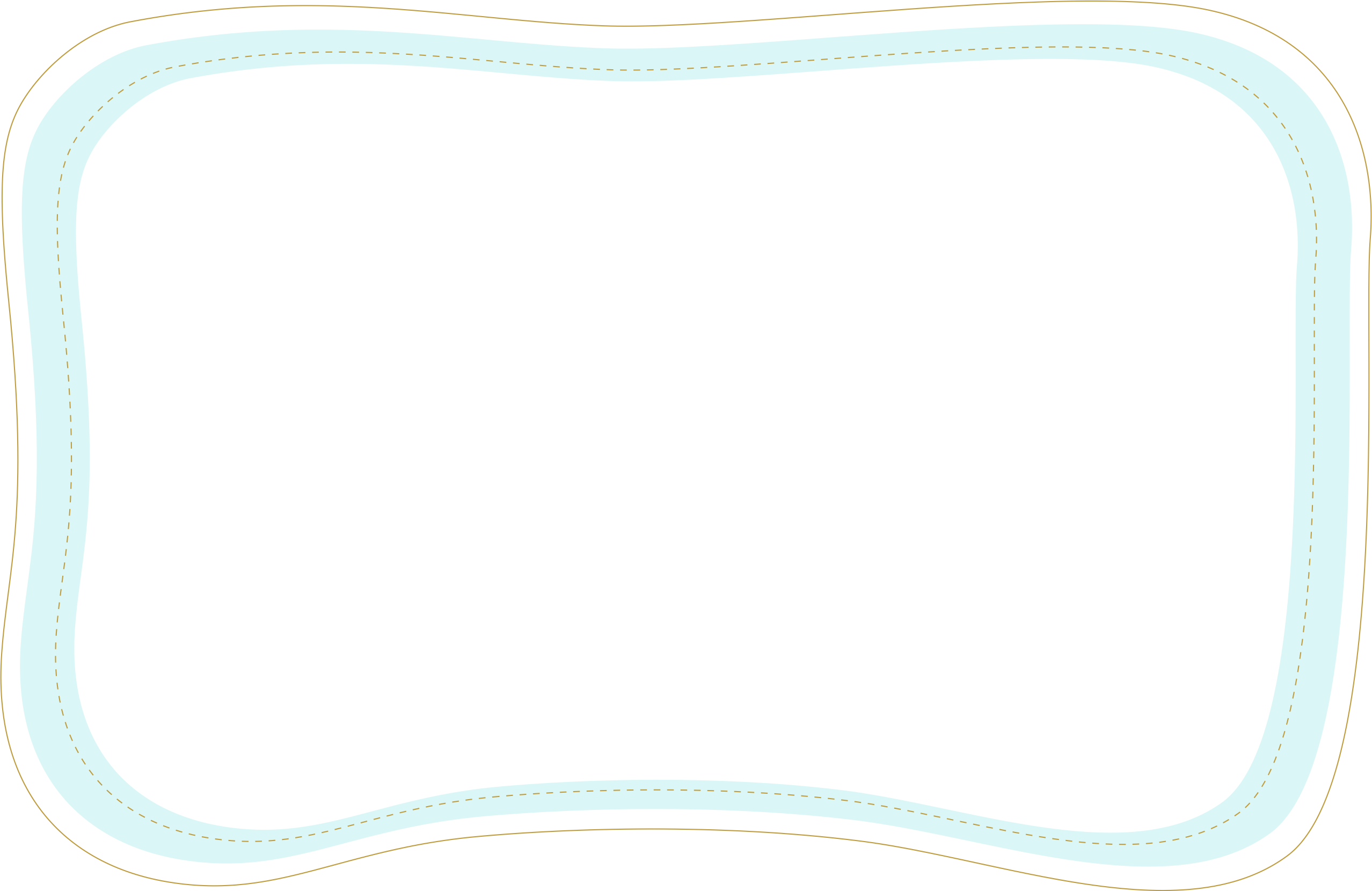 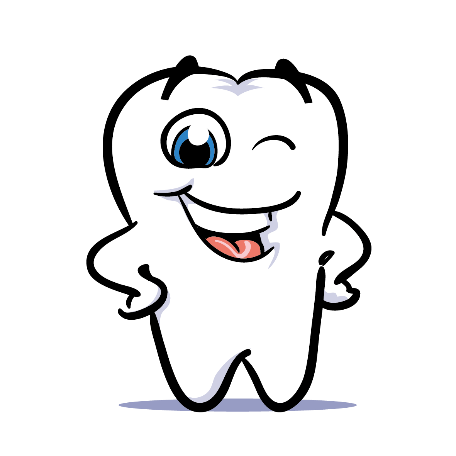 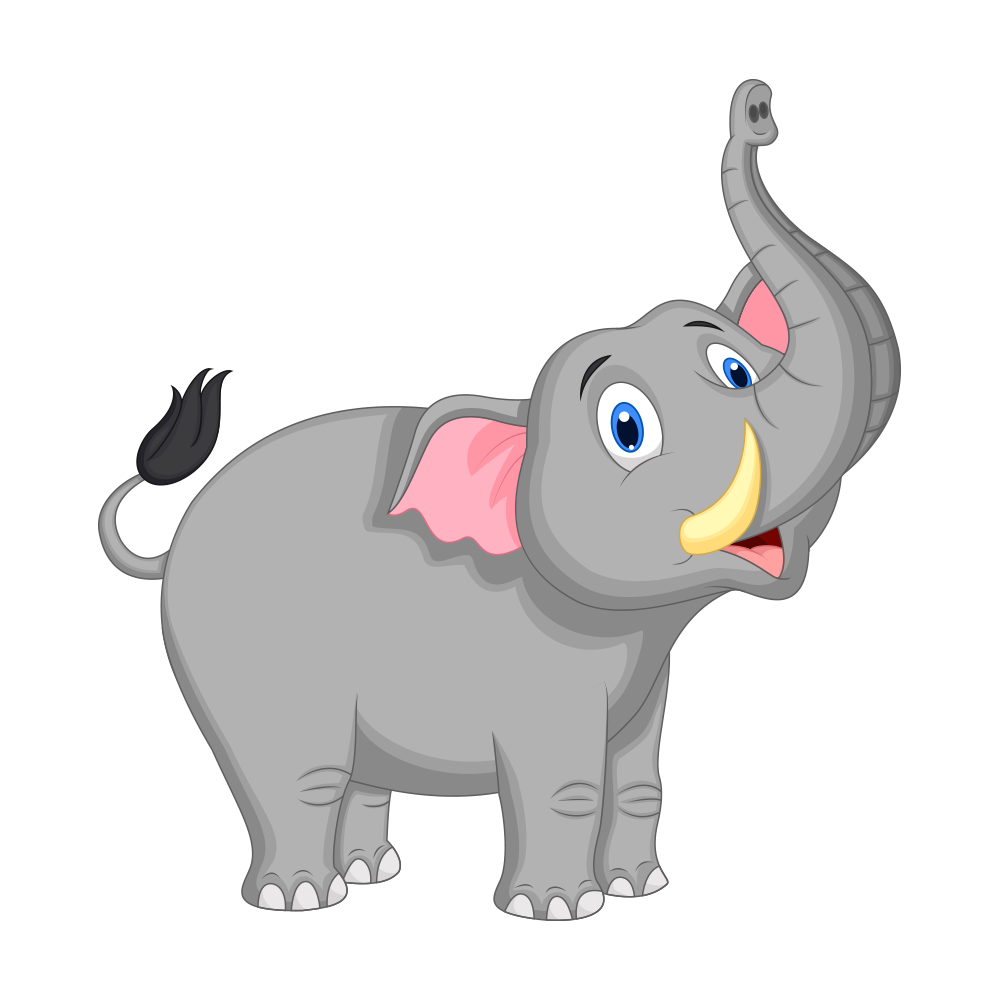 小朋友，你们知道牙齿最大的动物是什么吗？
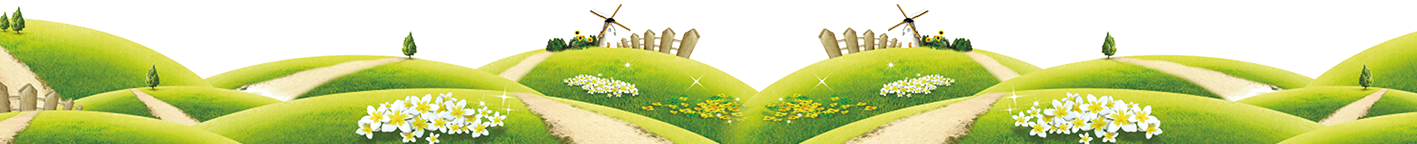 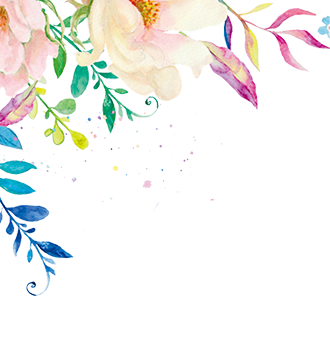 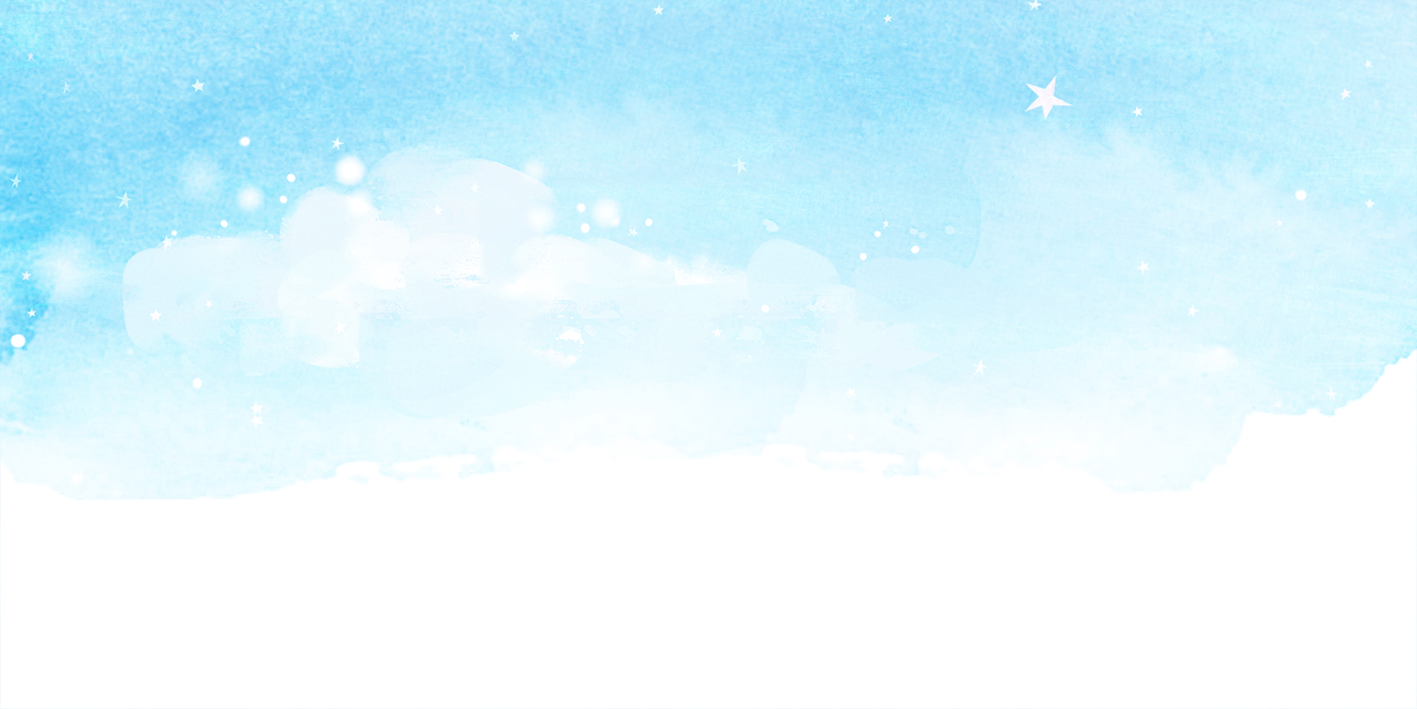 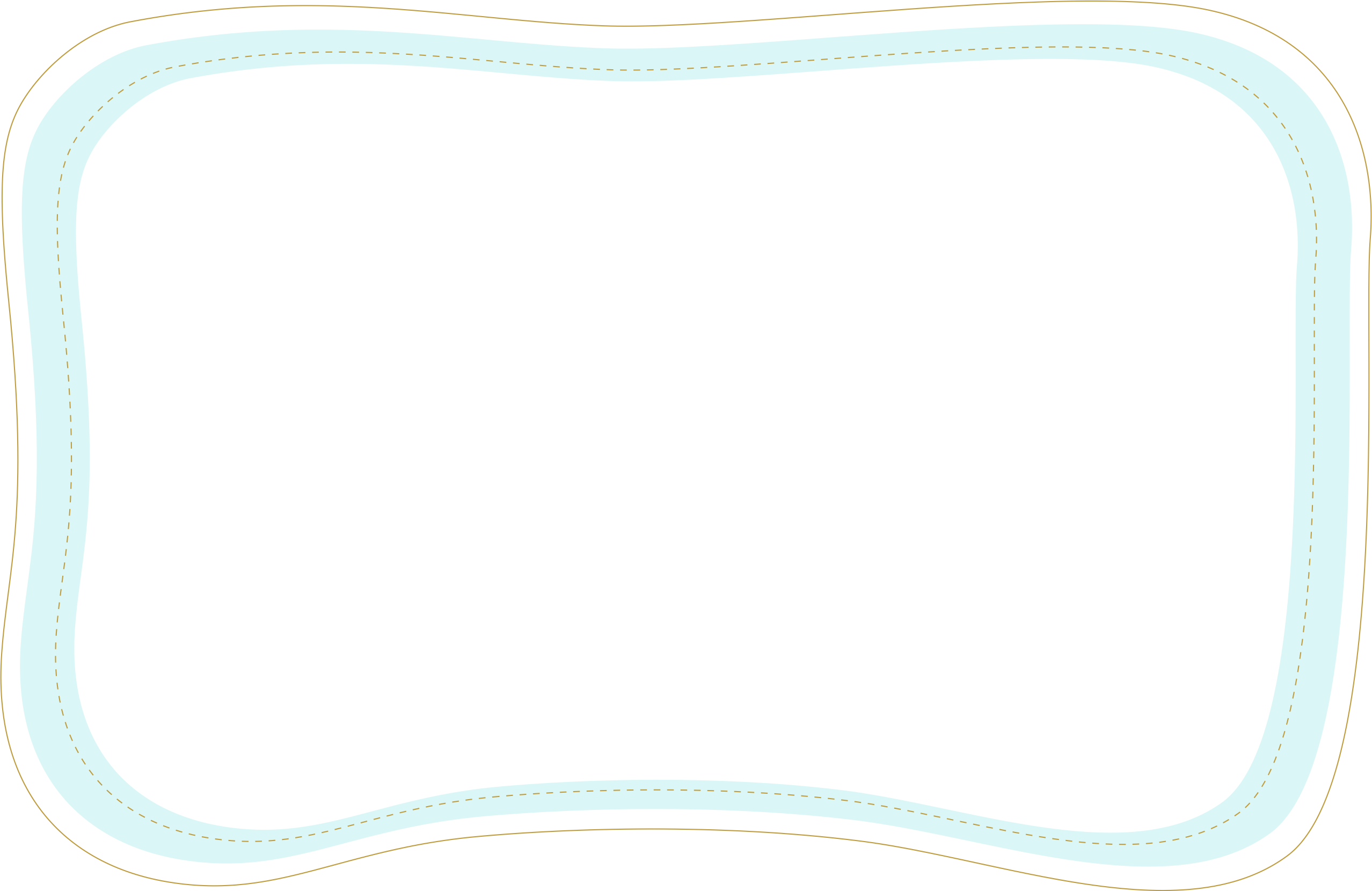 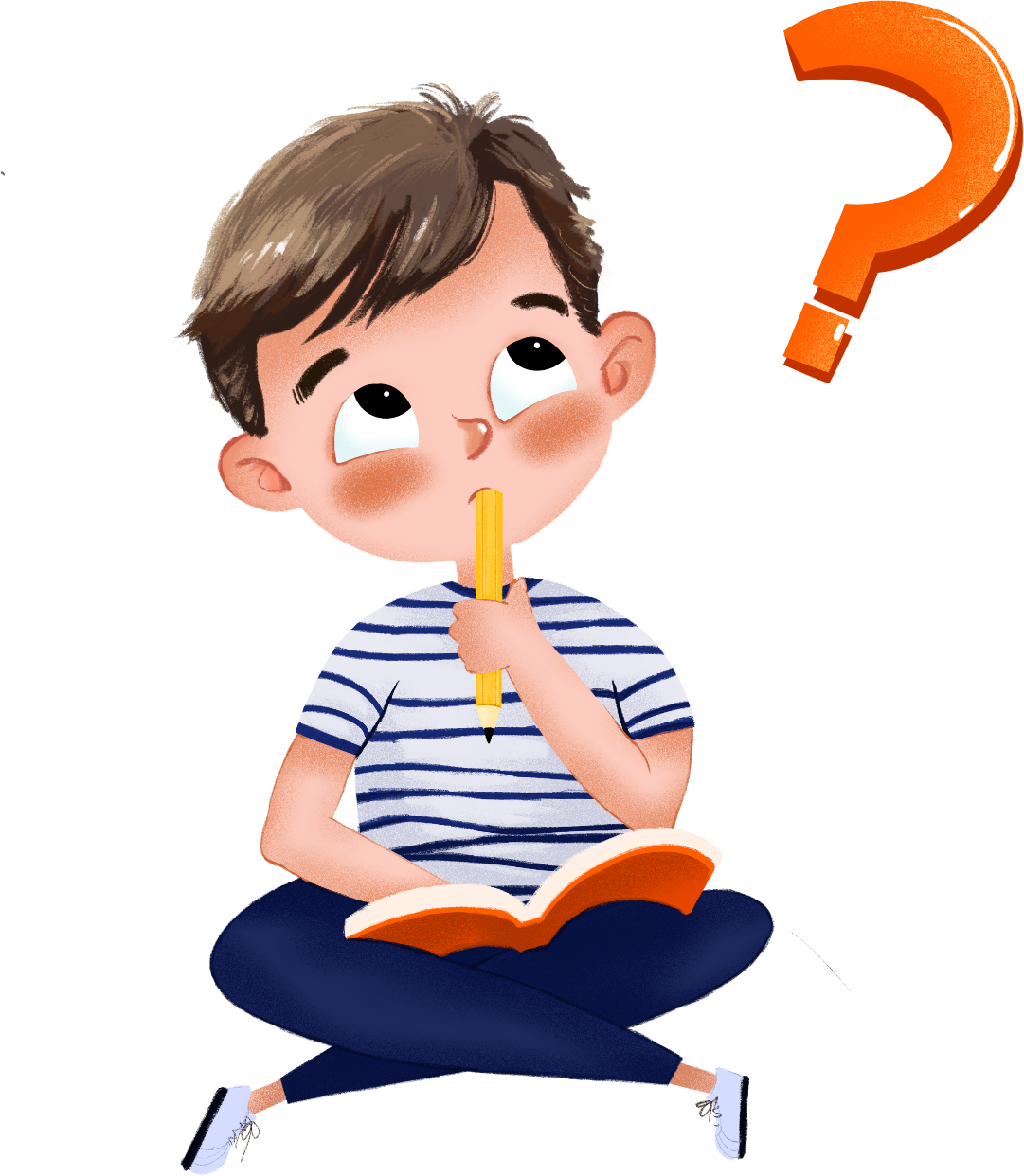 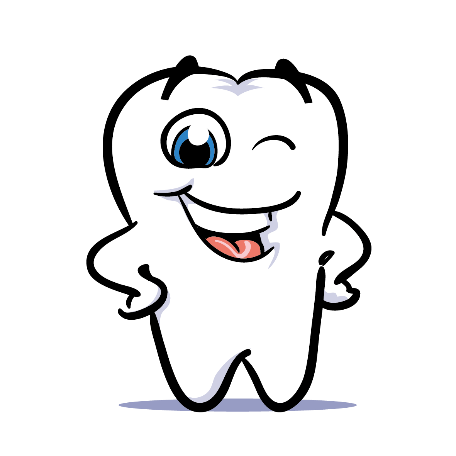 小朋友，牙齿长得最快的动物又是什么呢？
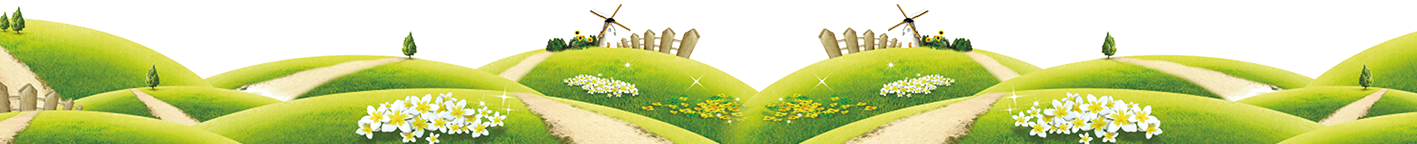 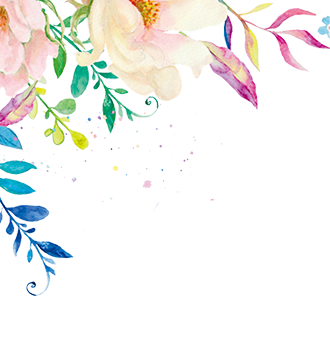 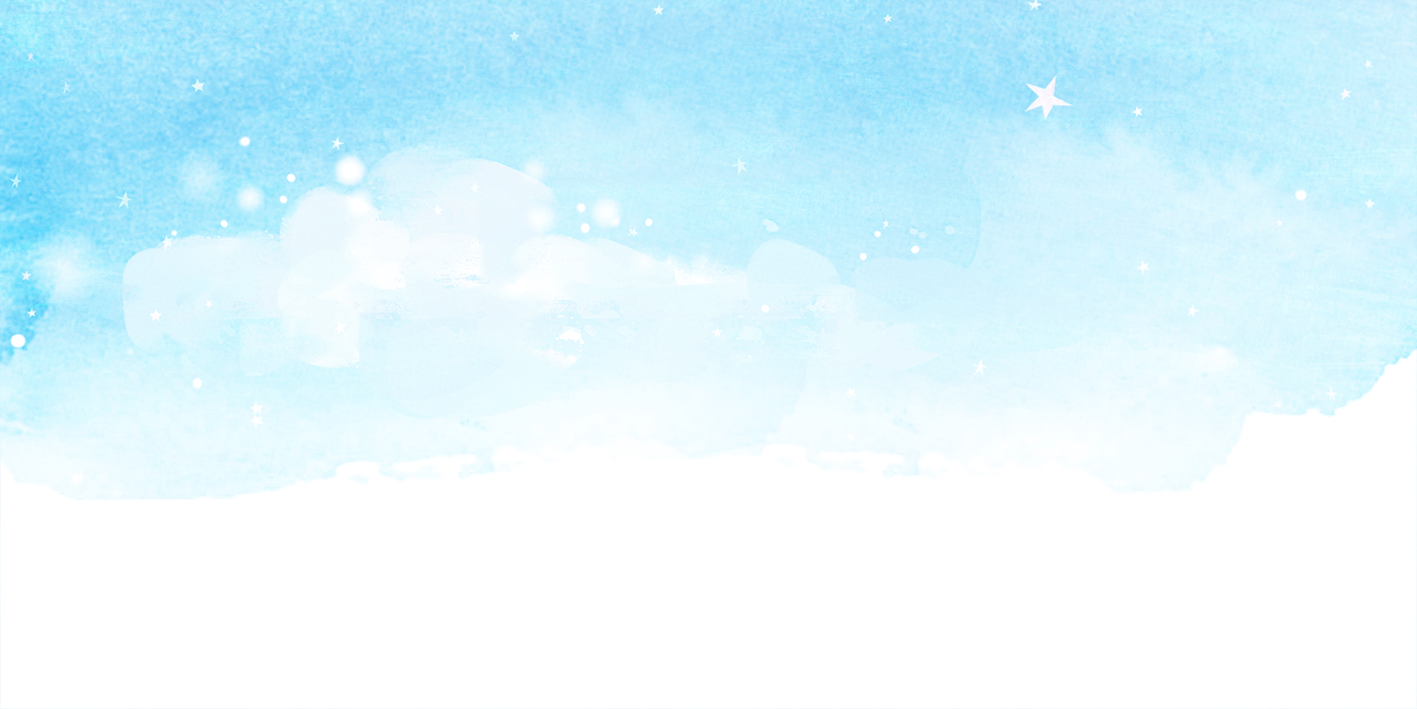 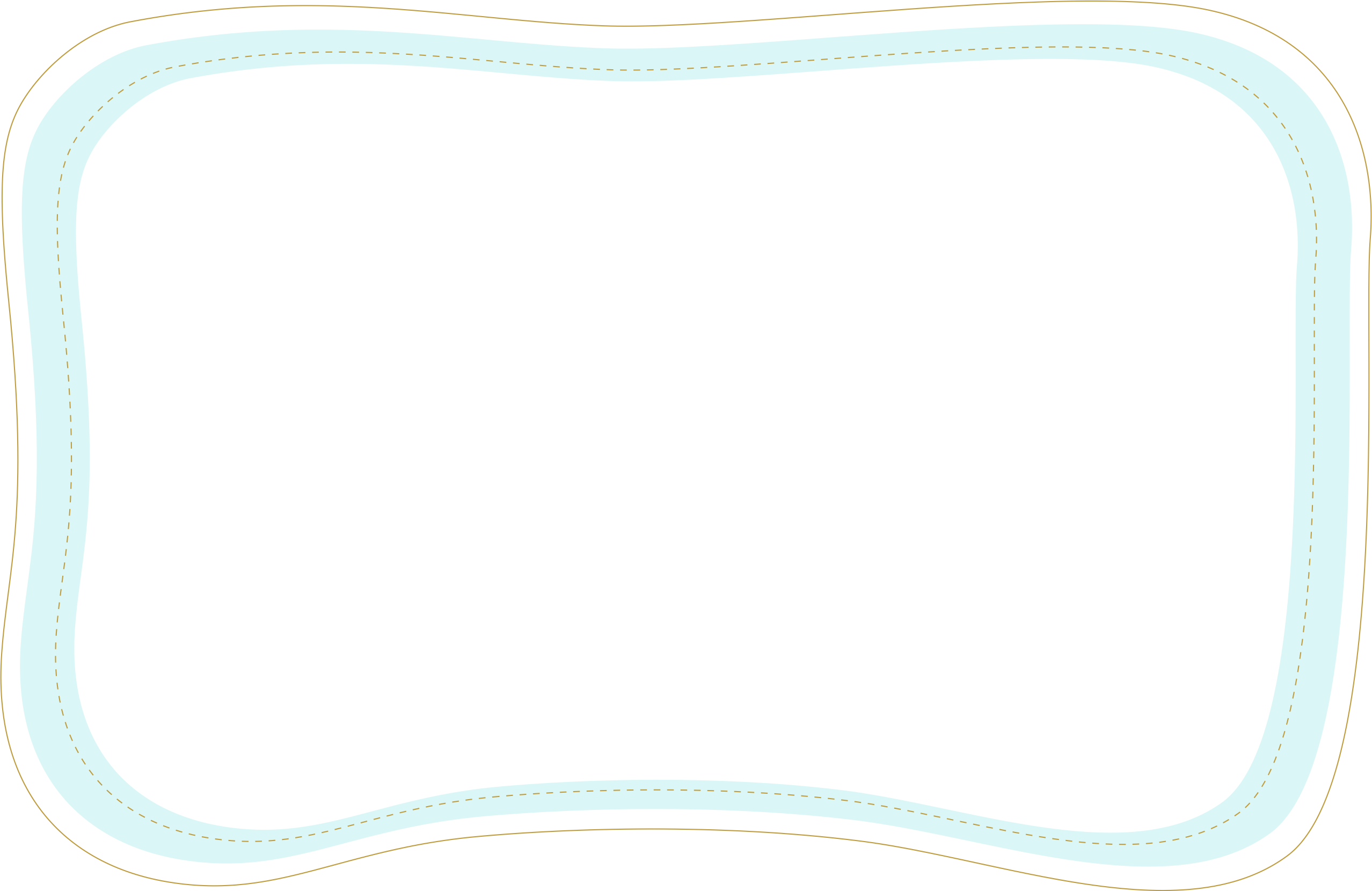 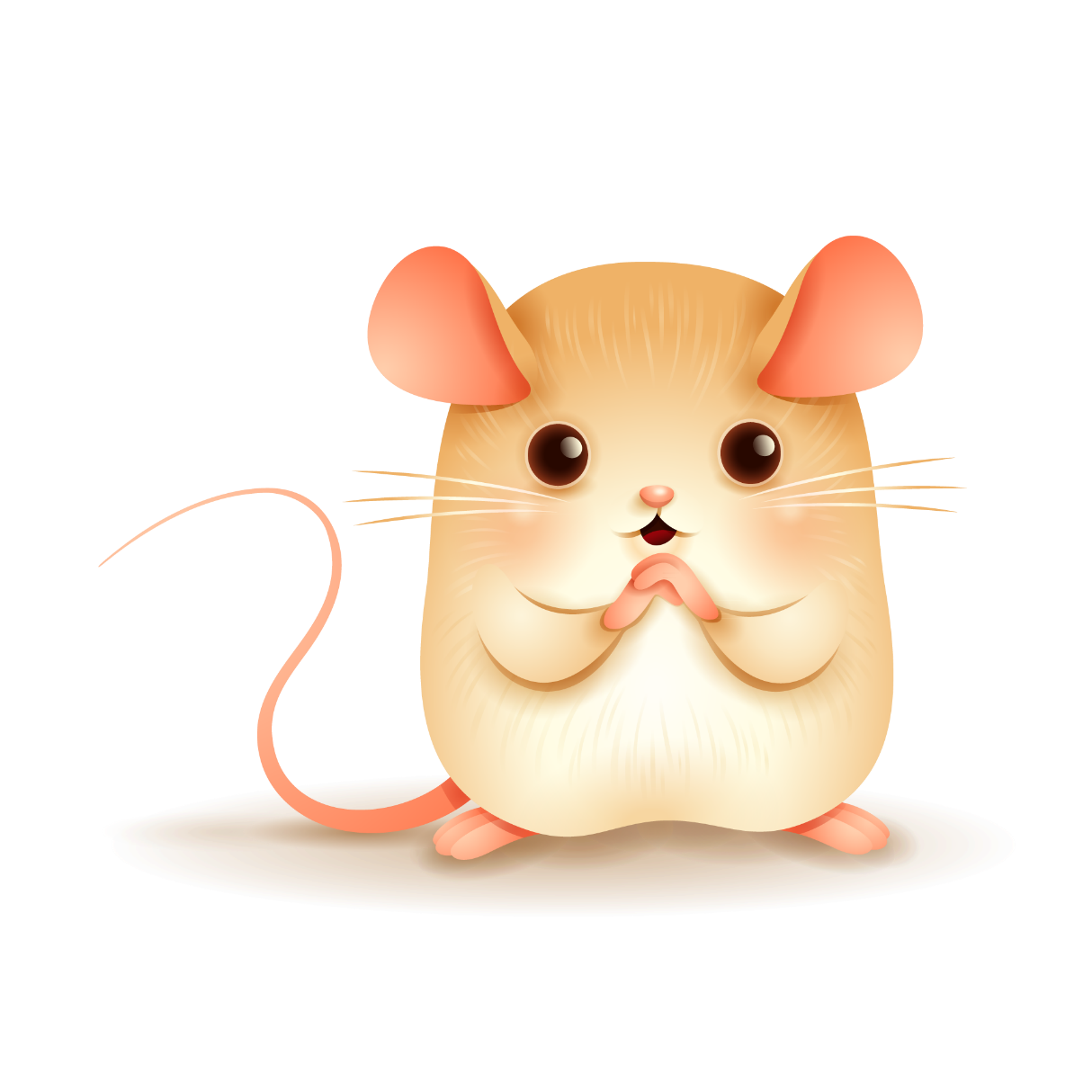 是老鼠，它的牙齿长得太快了，它自己都很烦恼，所以要不停的磨去长长的牙齿，家里有了老鼠，就会发现柜子 、门经常被老鼠咬坏，这不是老鼠要吃木头而是老鼠在用木头磨已经长长的牙齿。
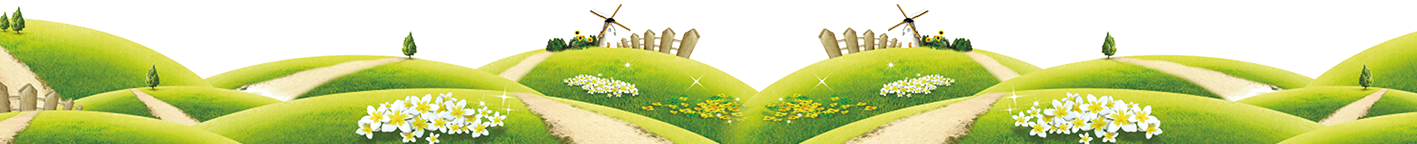 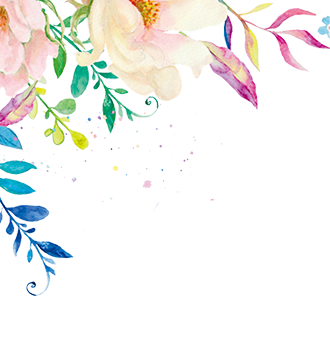 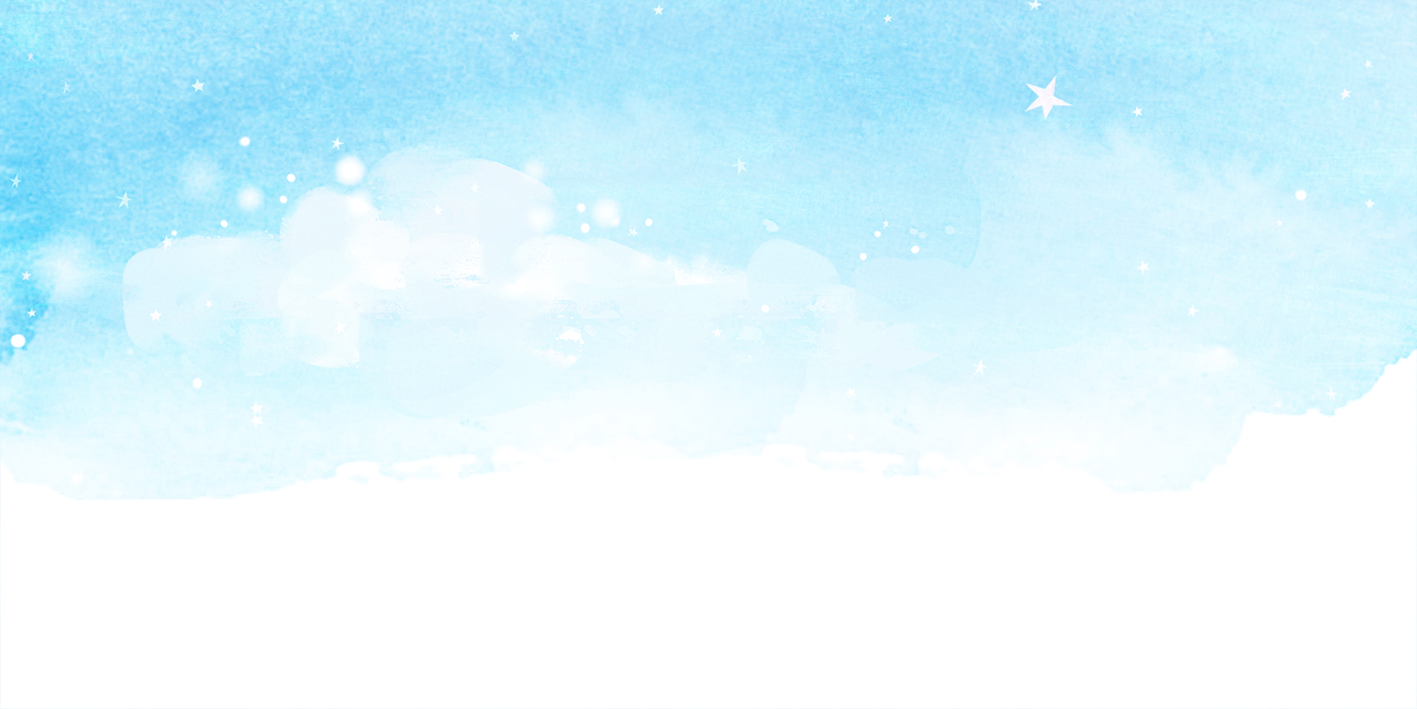 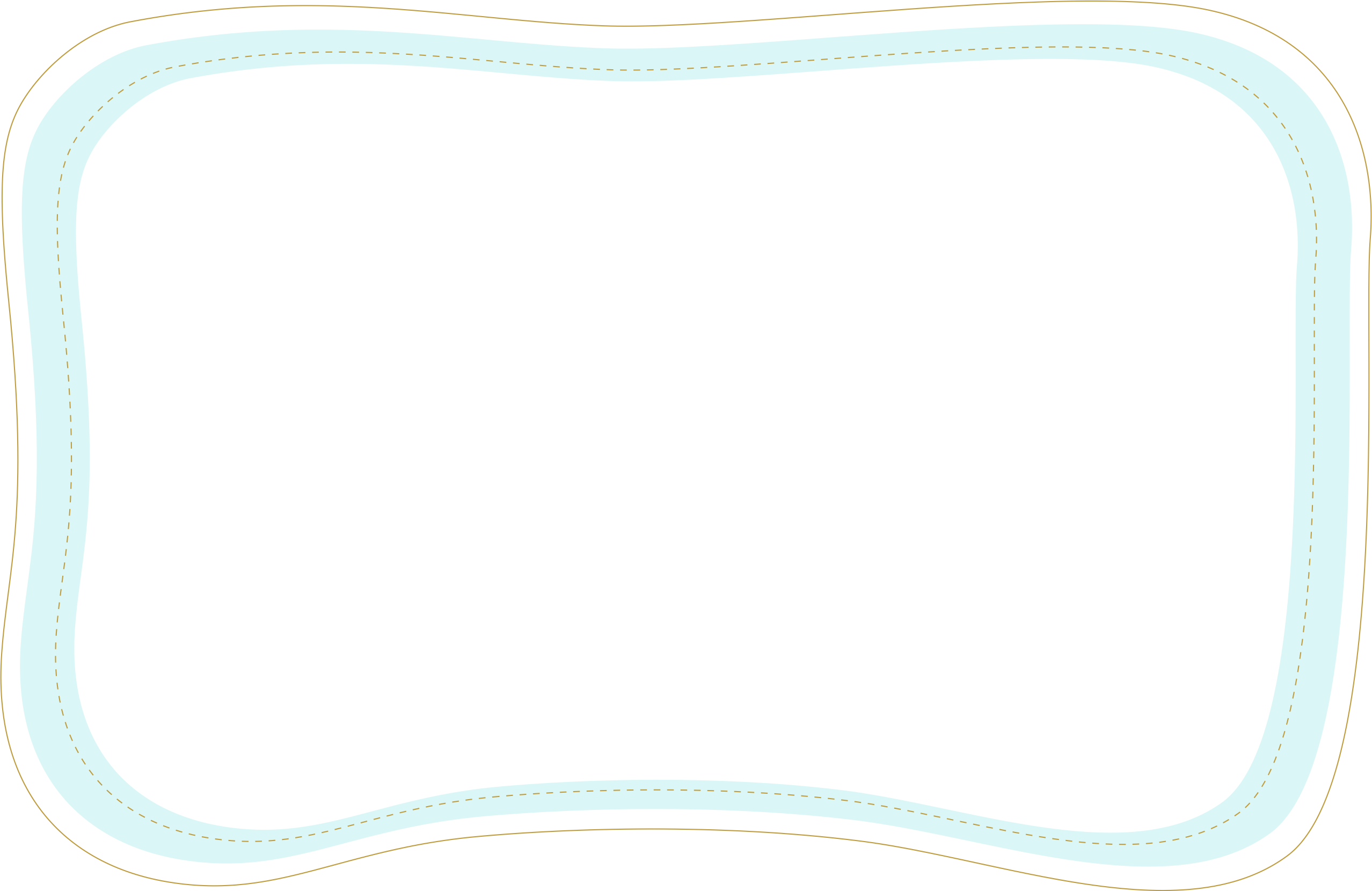 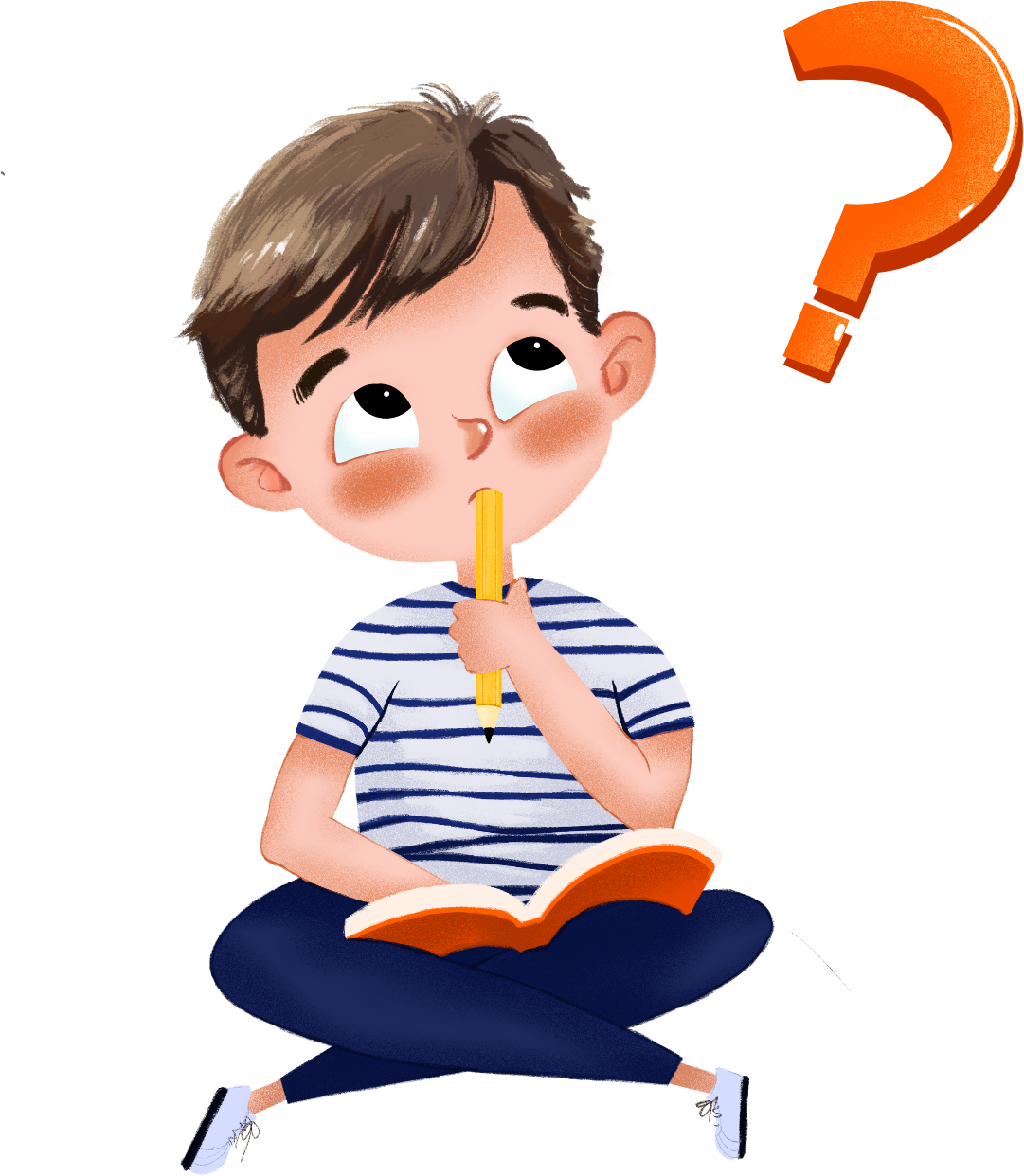 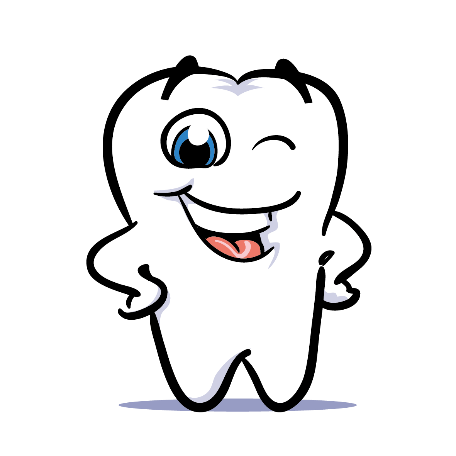 那么牙齿最多的动物又是什么呢？
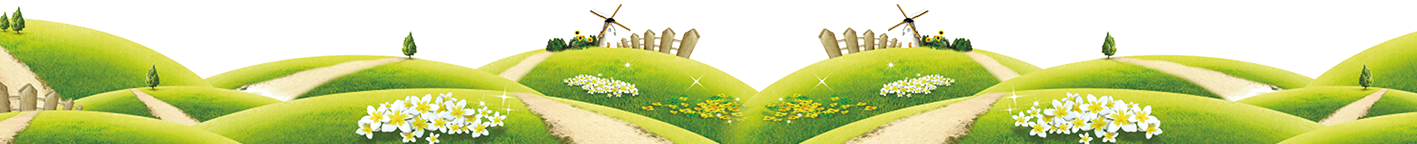 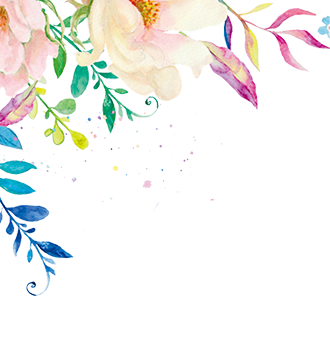 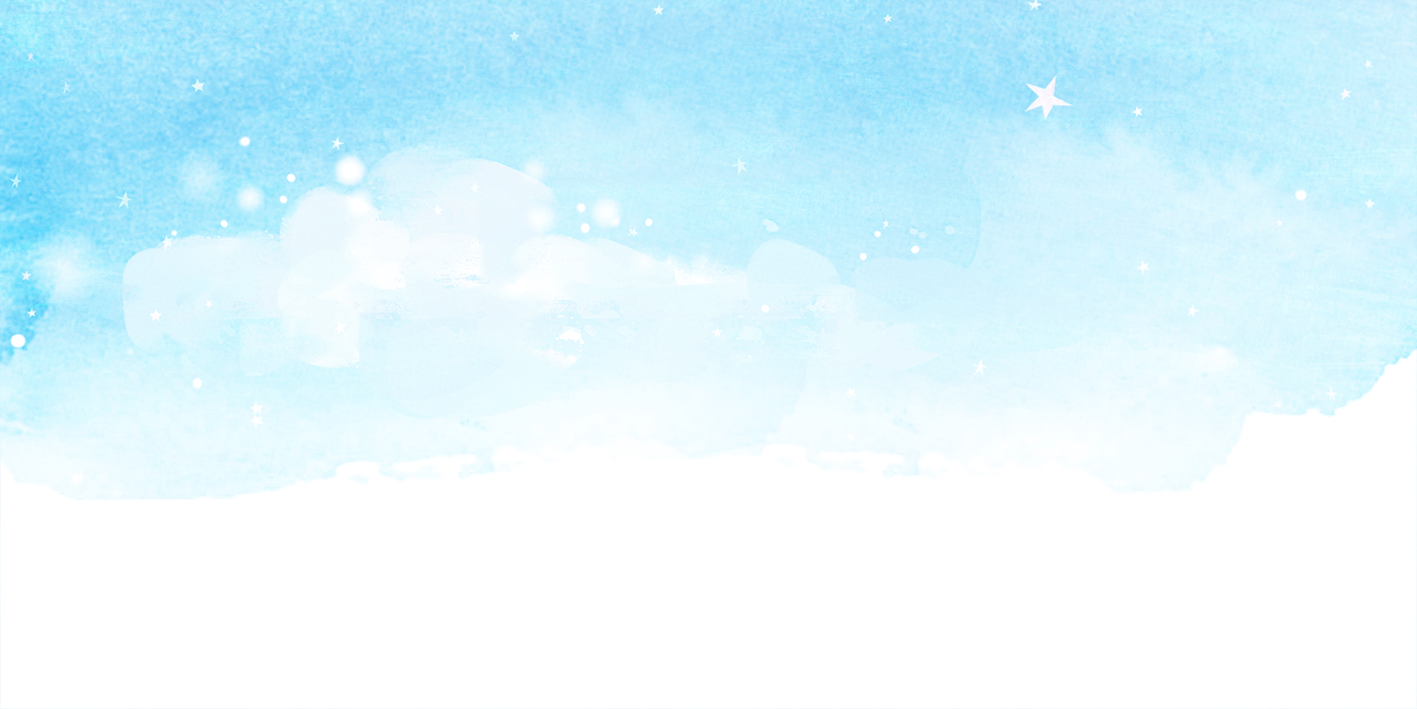 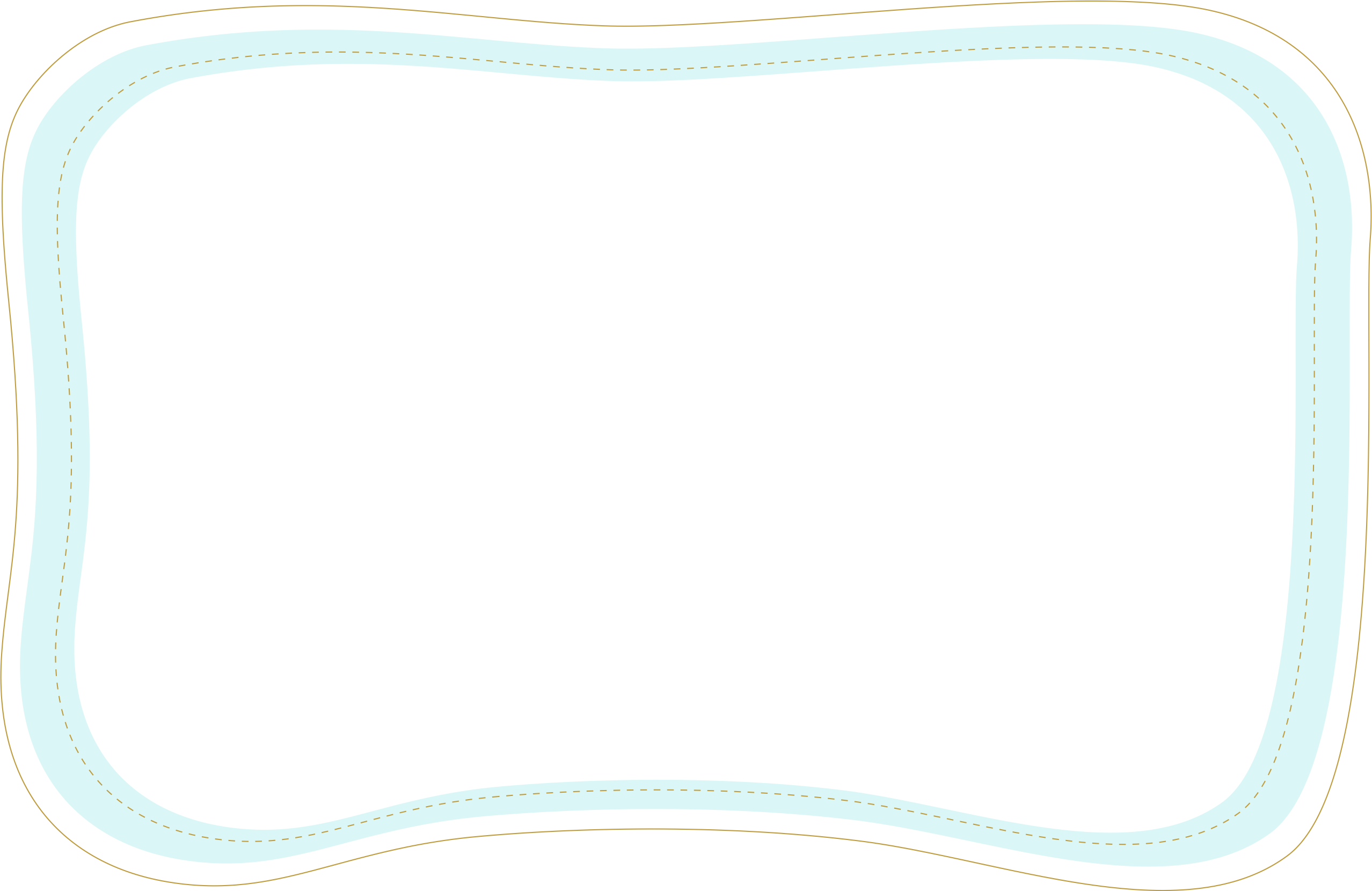 是鱼类，像鲨鱼拥有200多颗牙齿，它们的牙齿脱落后又会长出新的牙齿补充，去旧更新终生不止。
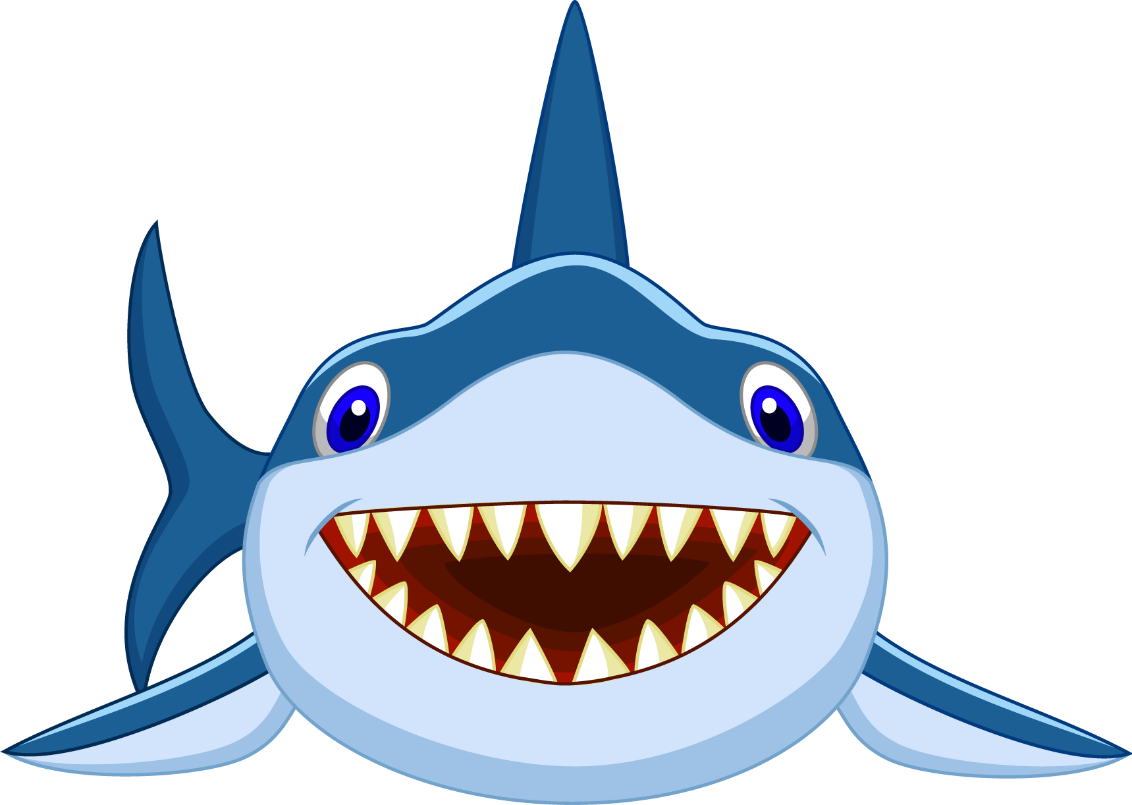 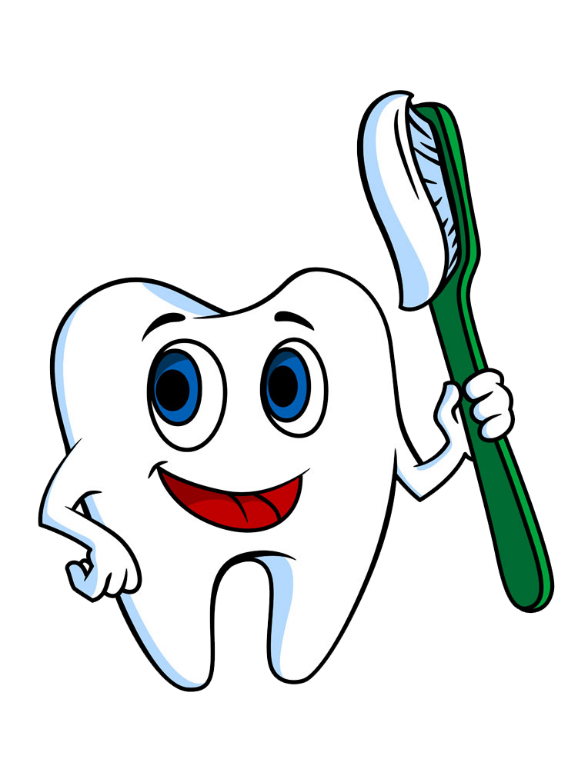 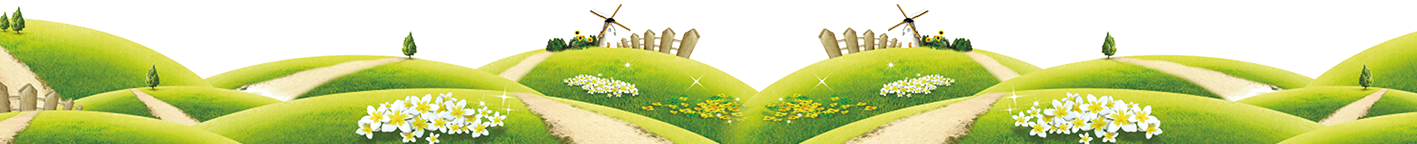 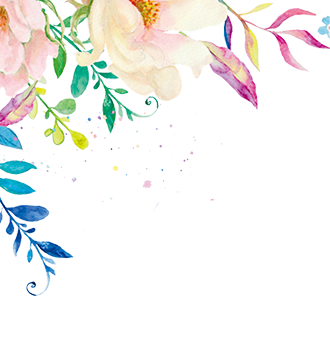 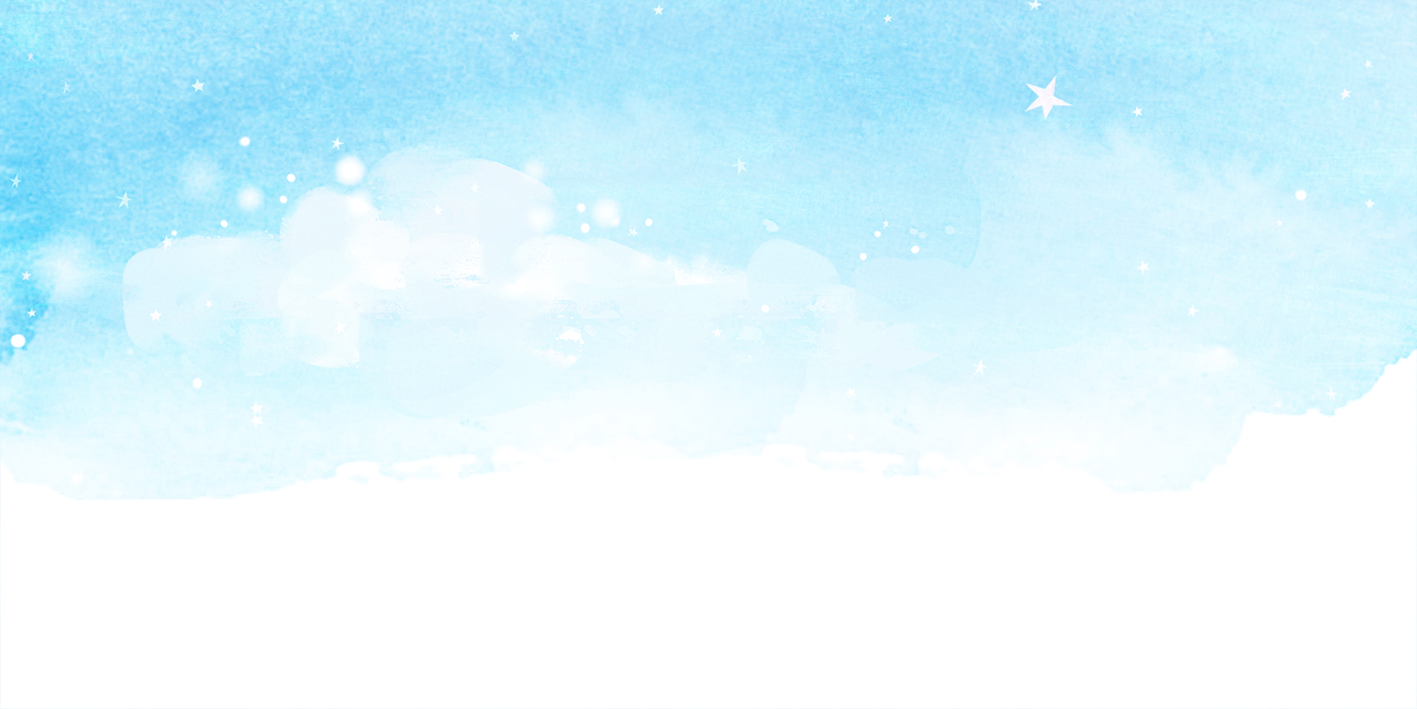 一、认识我们的牙齿
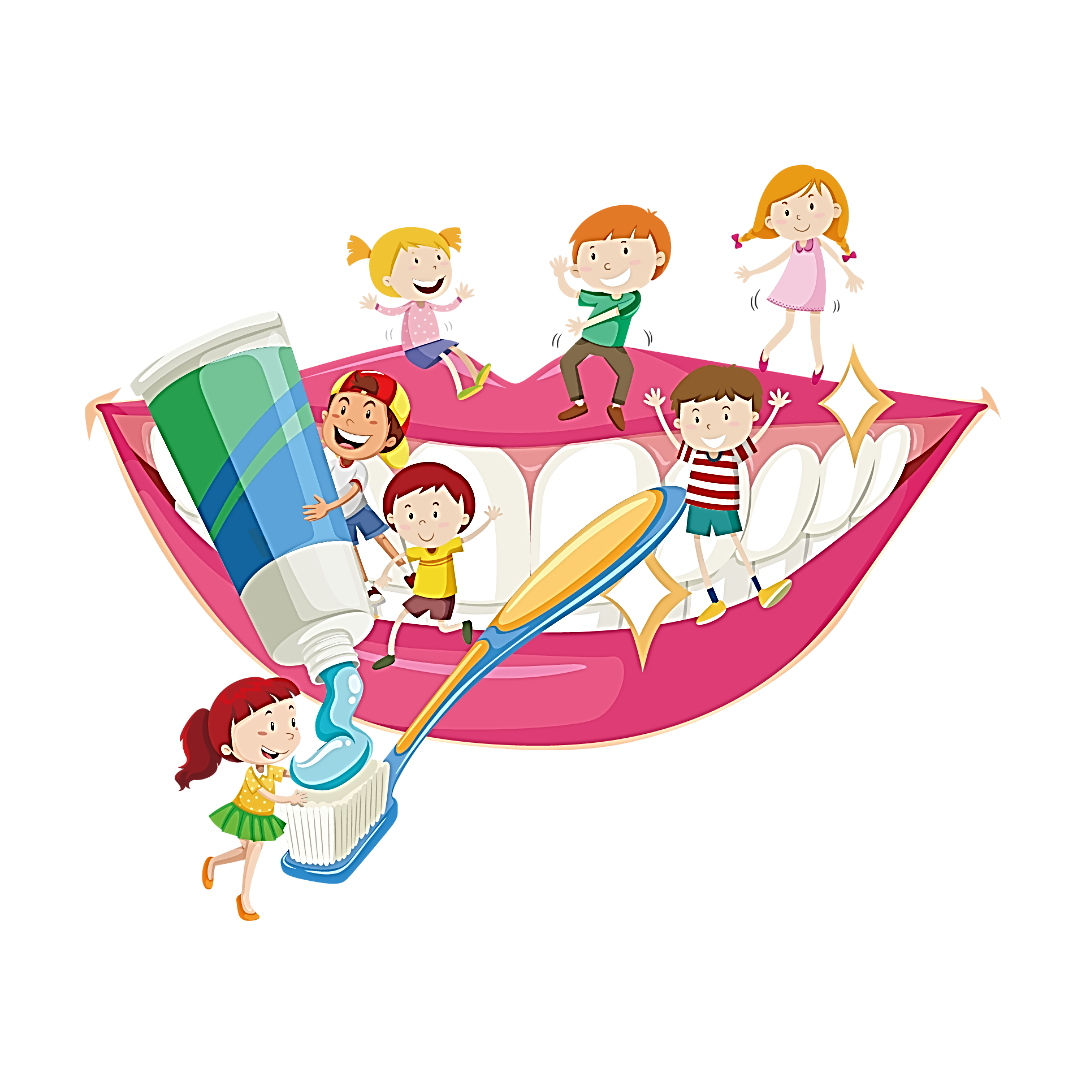 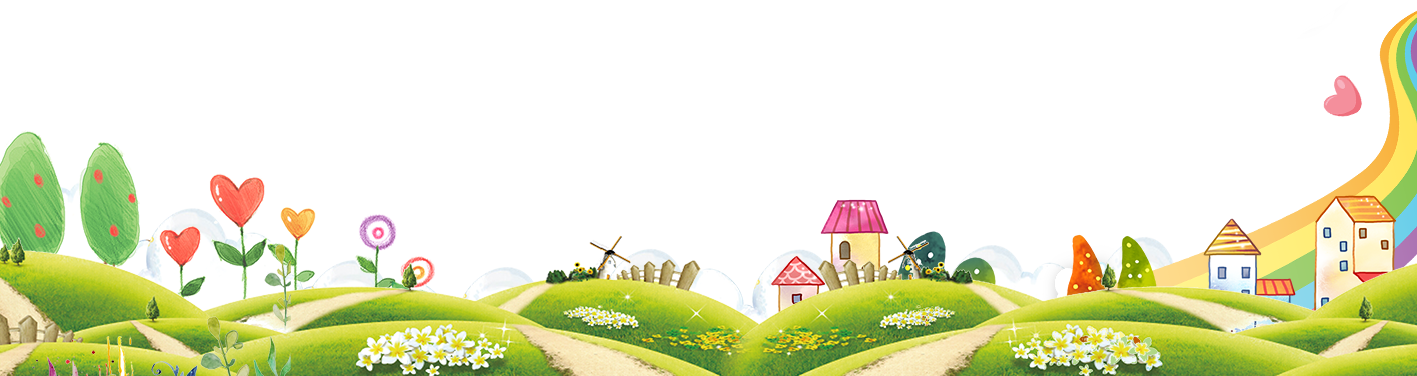 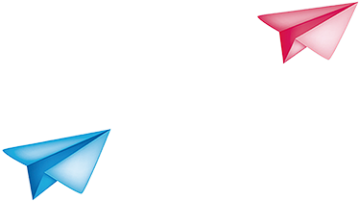 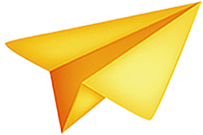 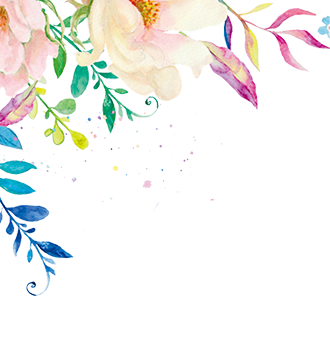 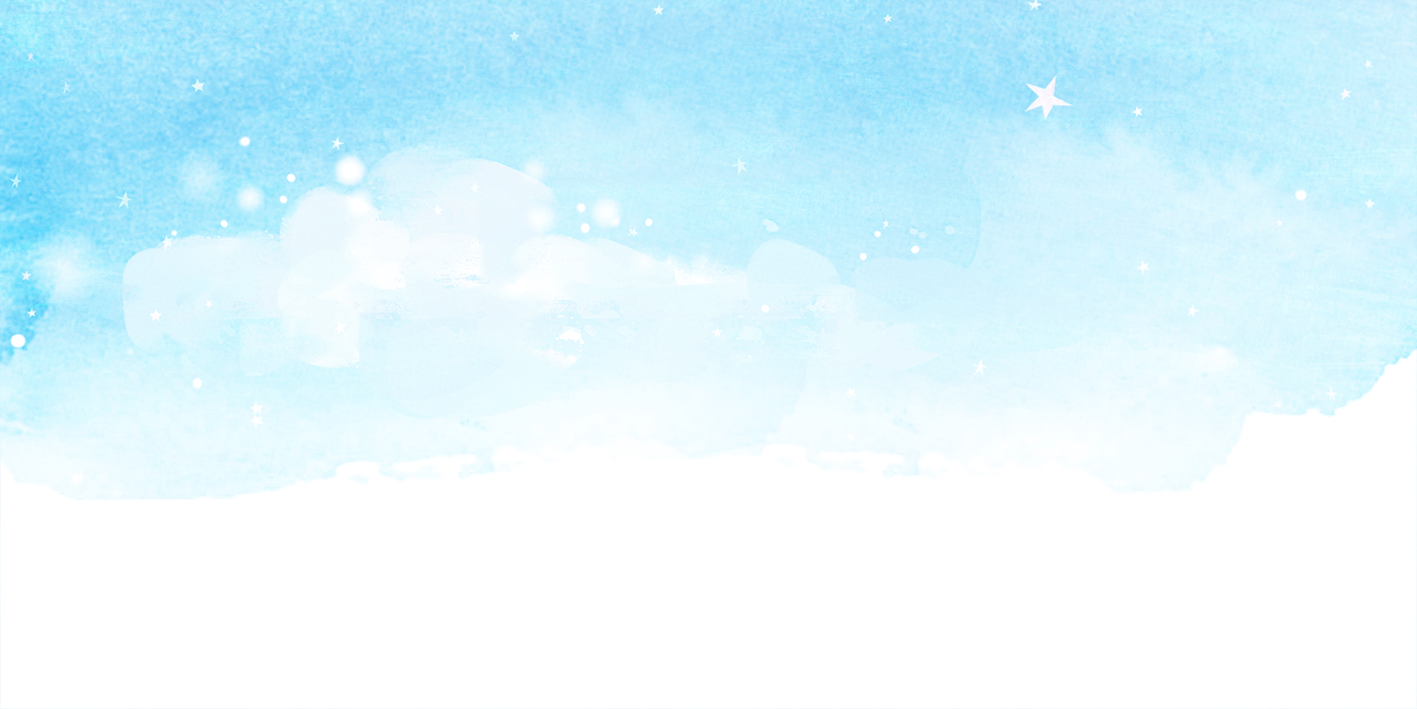 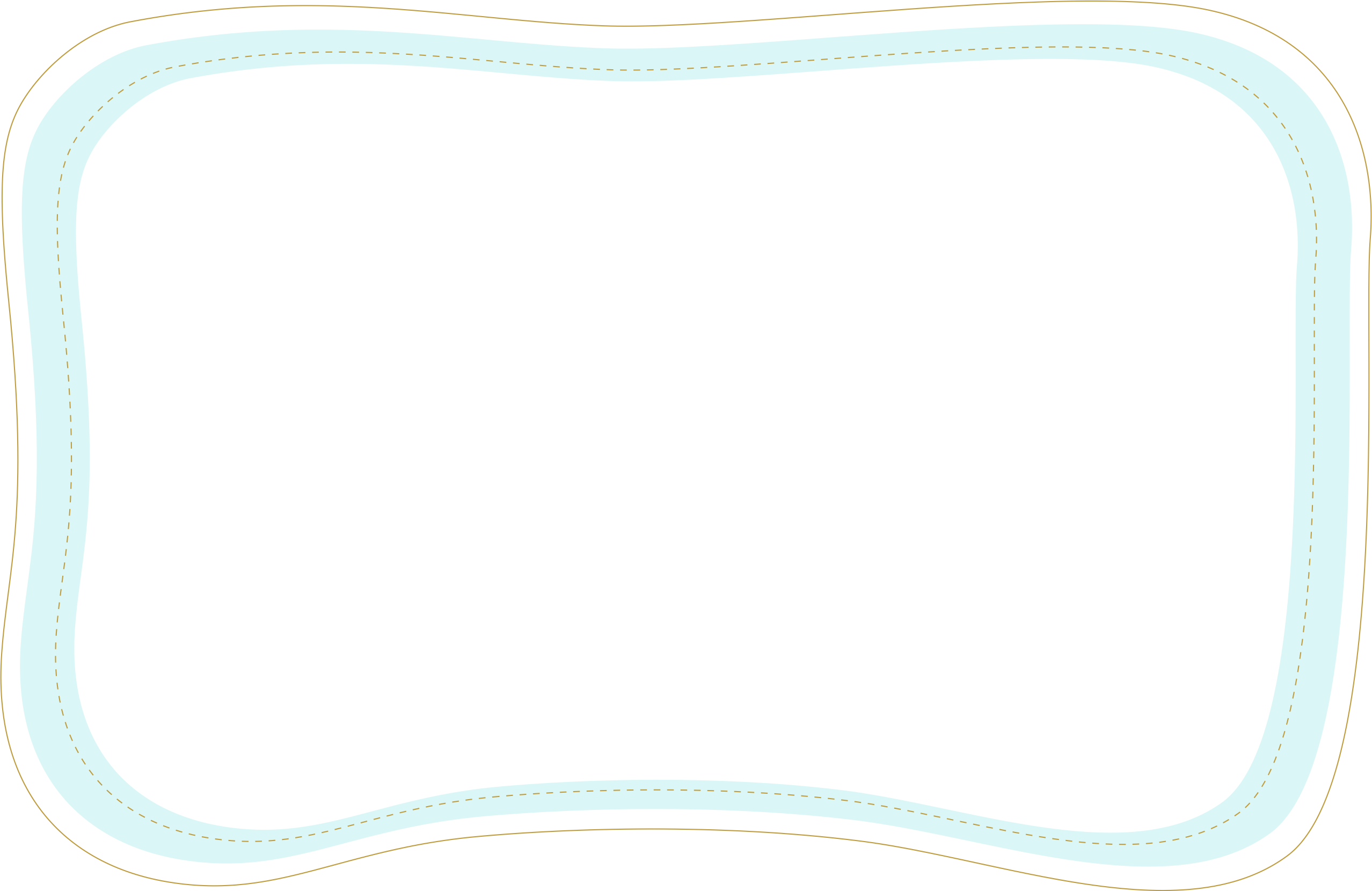 知识竞答
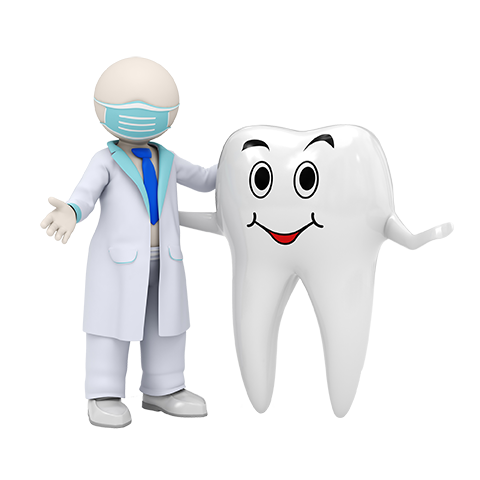 人的一生长几次牙？ 
第一次长出的牙齿叫什么牙? 
第二次长出的牙齿叫什么牙? 
乳牙脱落以后能不能长出新牙齿? 
恒牙脱落以后能不能长新出牙齿?
(两次)
(乳牙)
(恒牙)
(能)
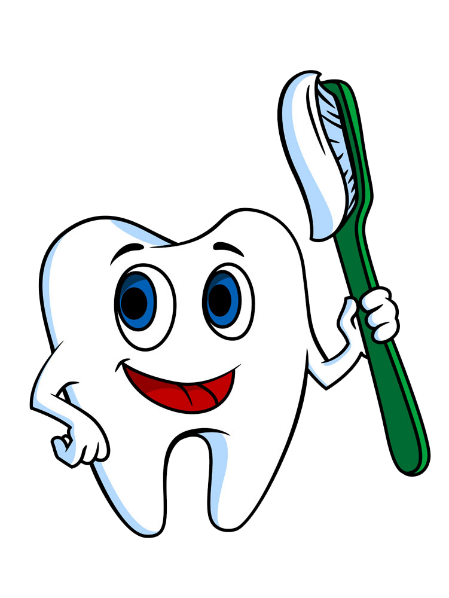 (不能)
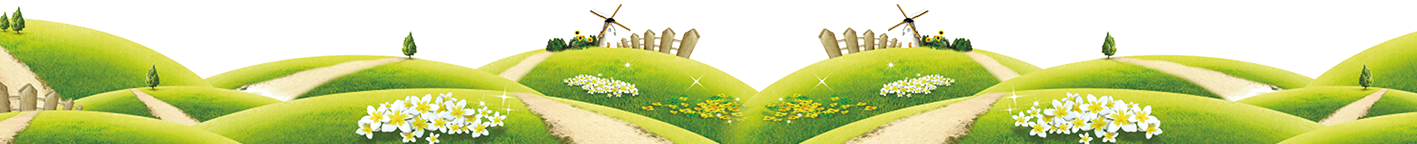 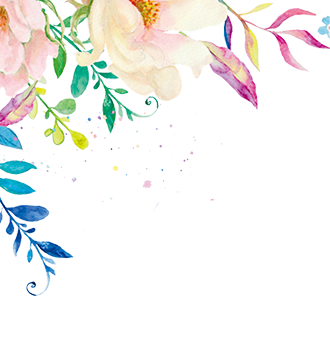 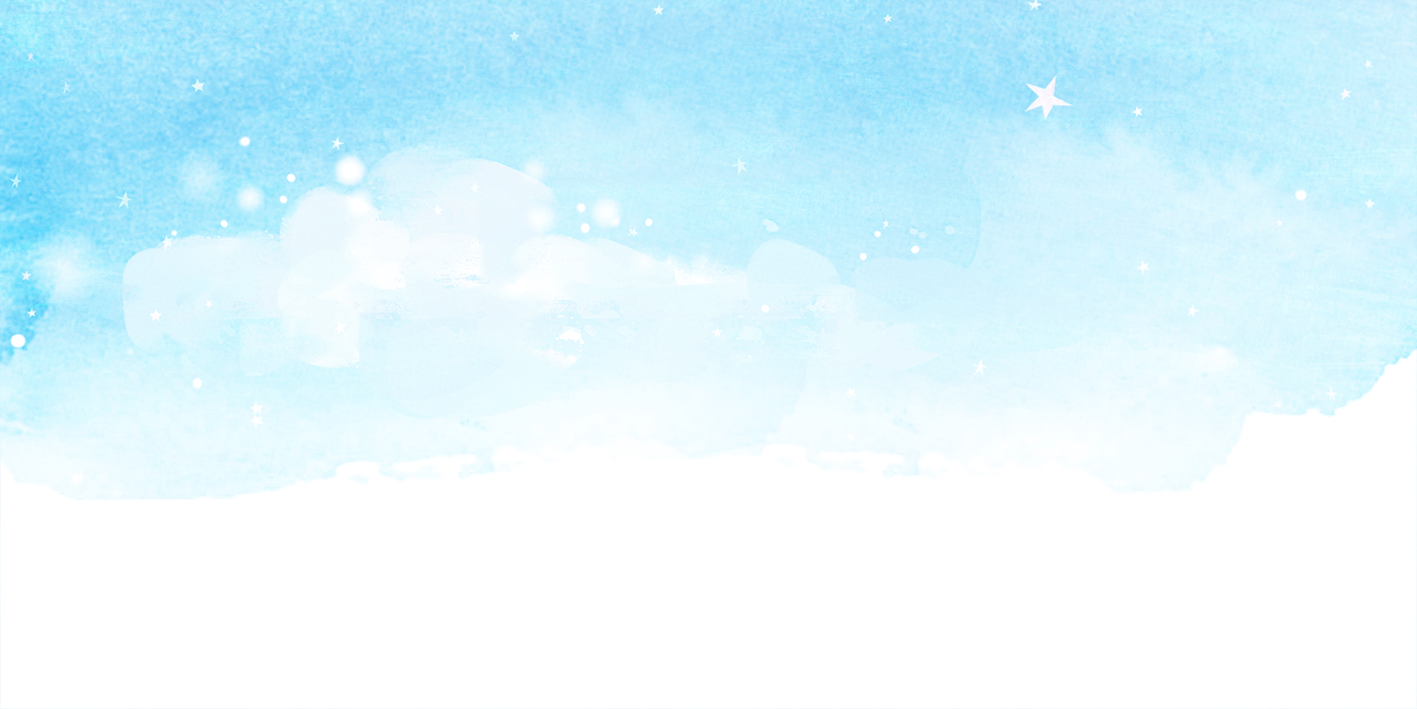 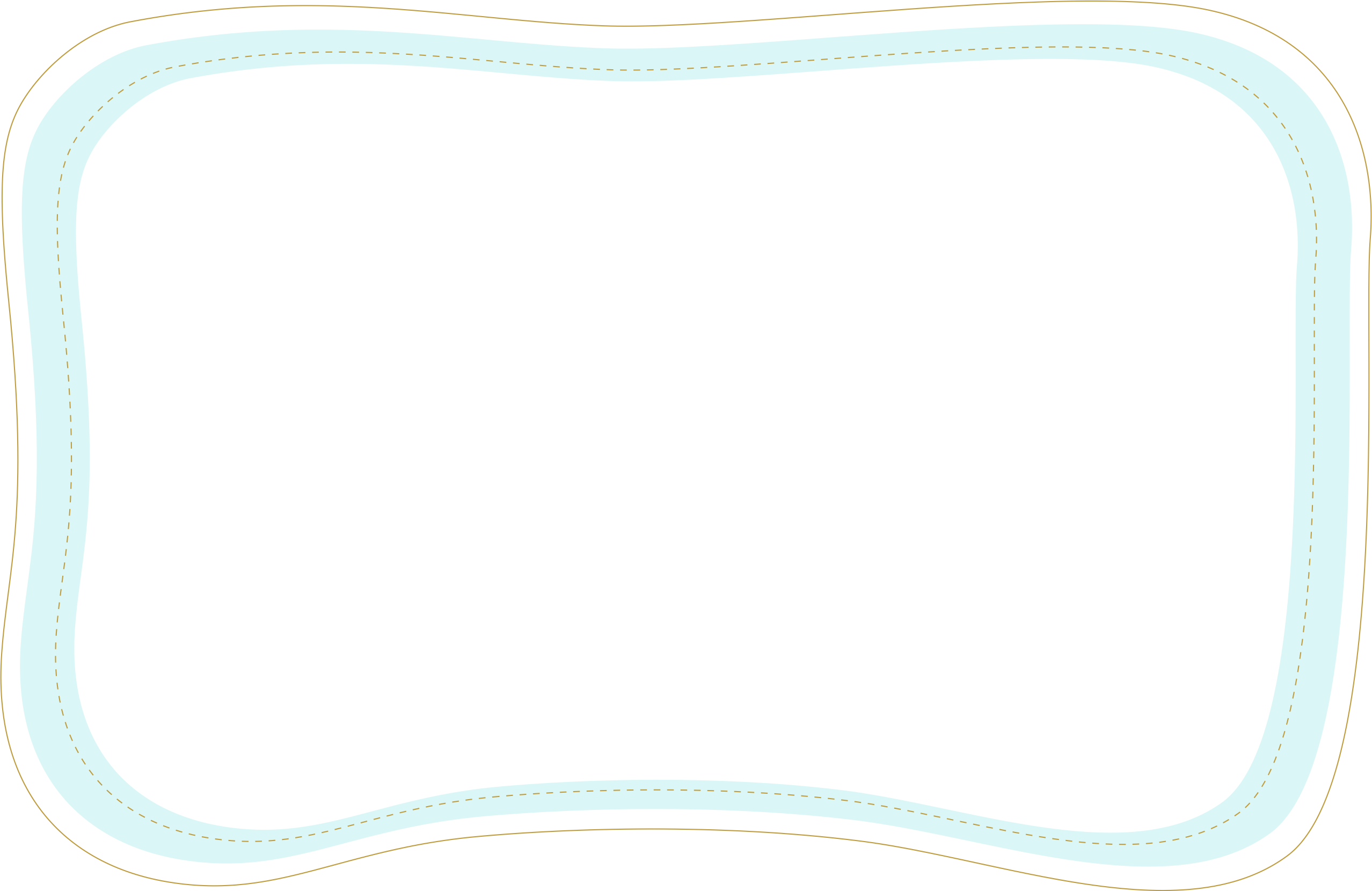 rǔ乳牙
于出生后6-7个月开始长出的牙叫乳牙。两岁半左右长齐。20颗。
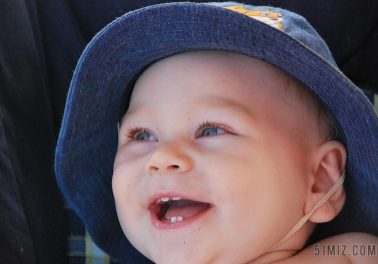 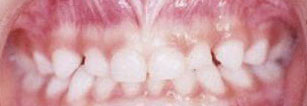 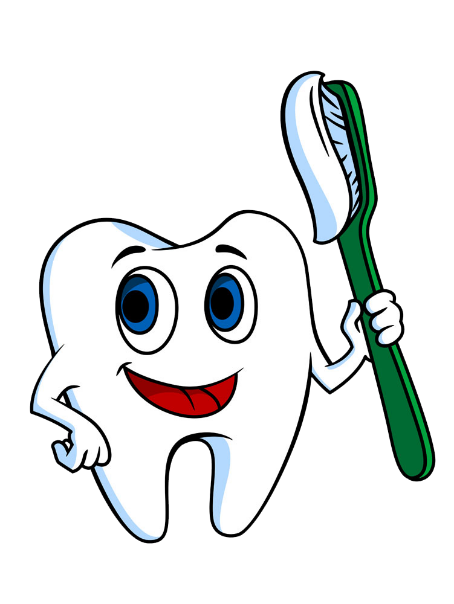 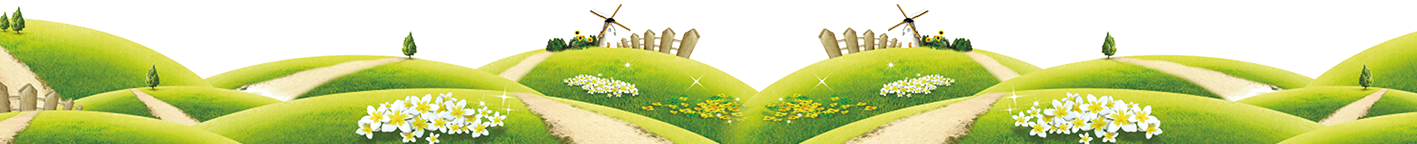 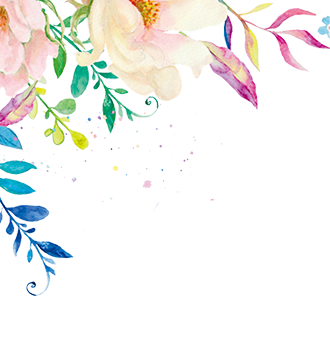 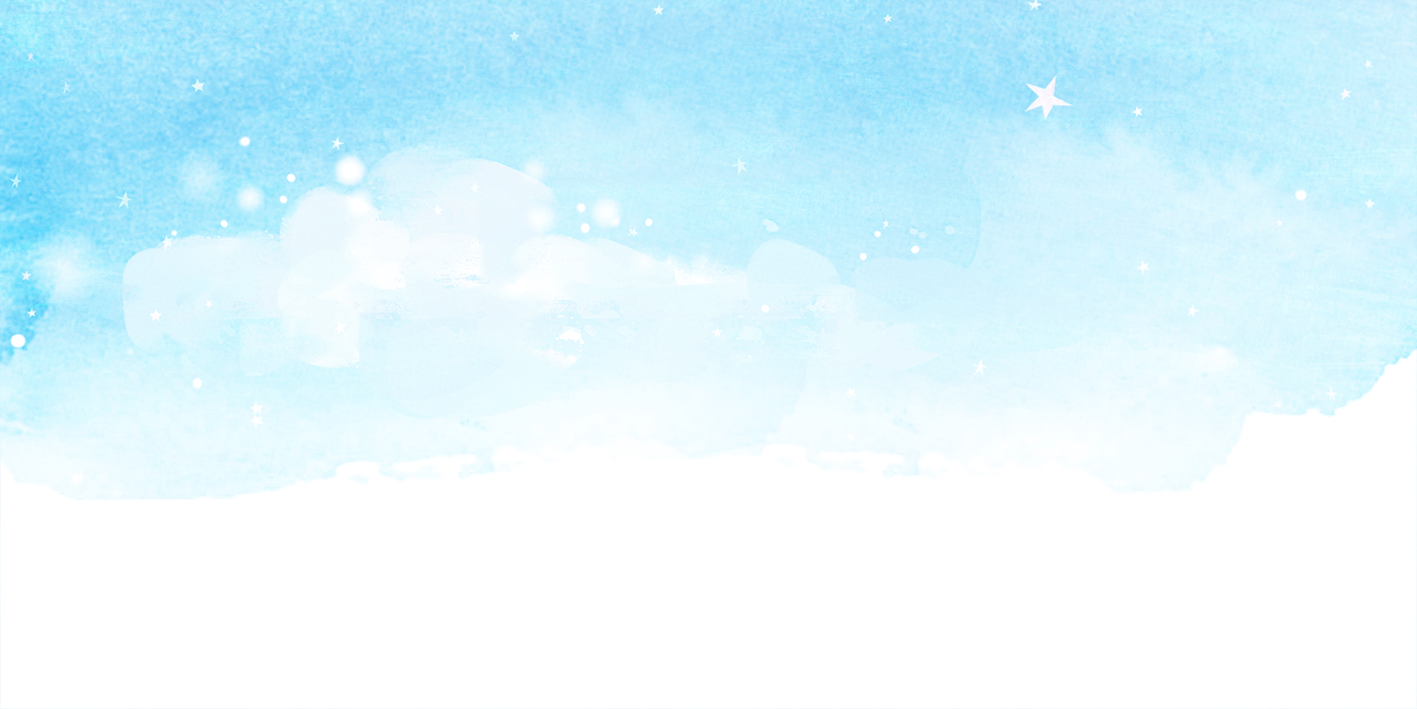 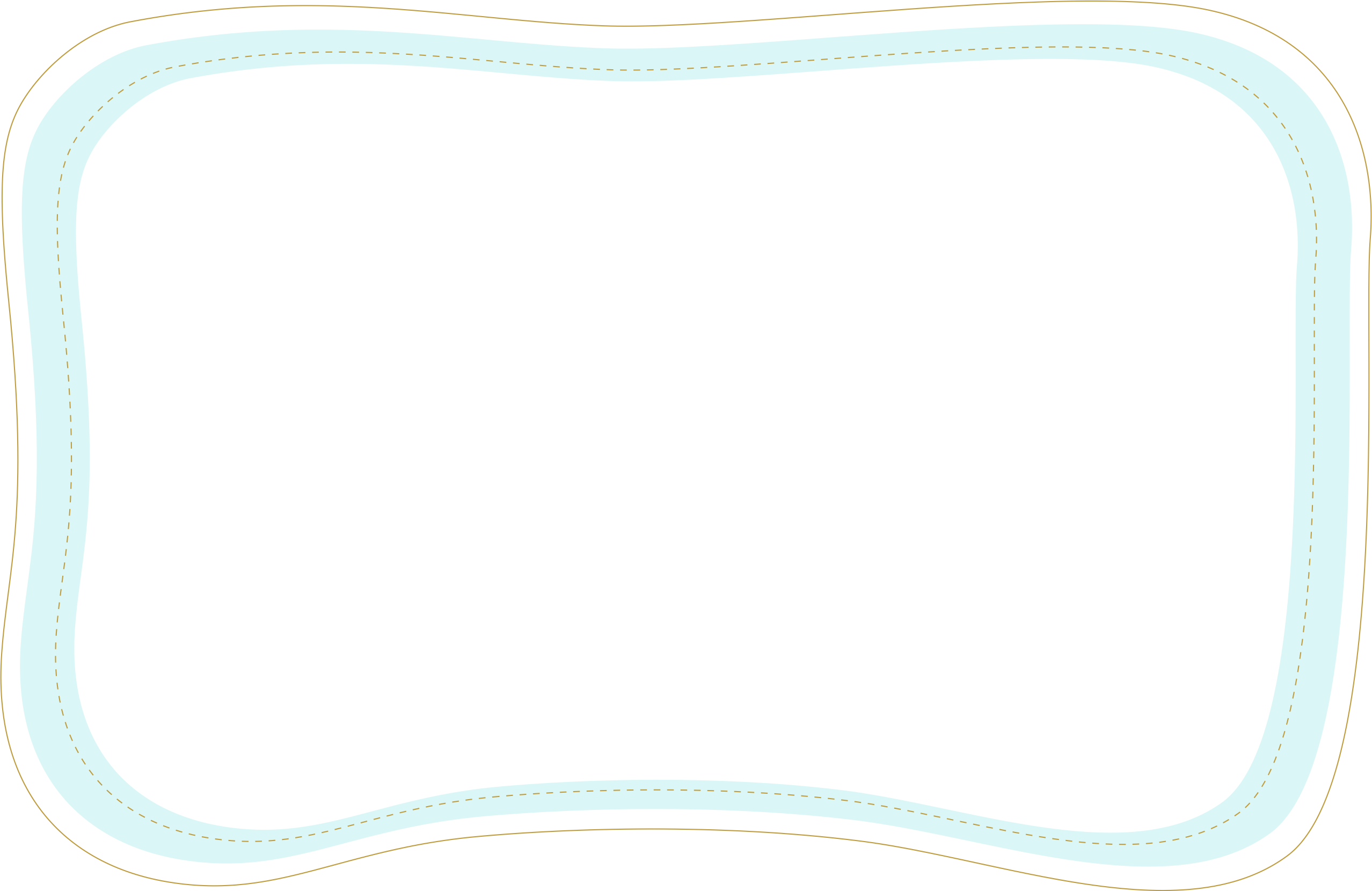 rǔ乳牙
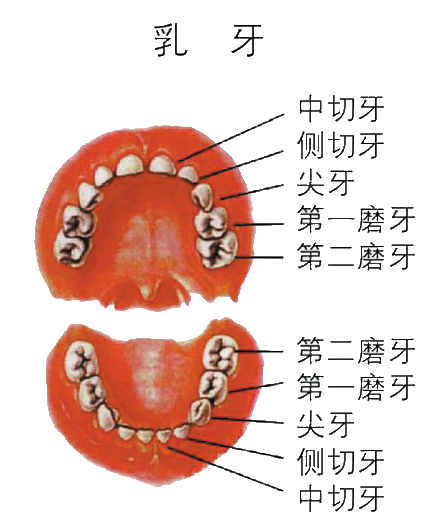 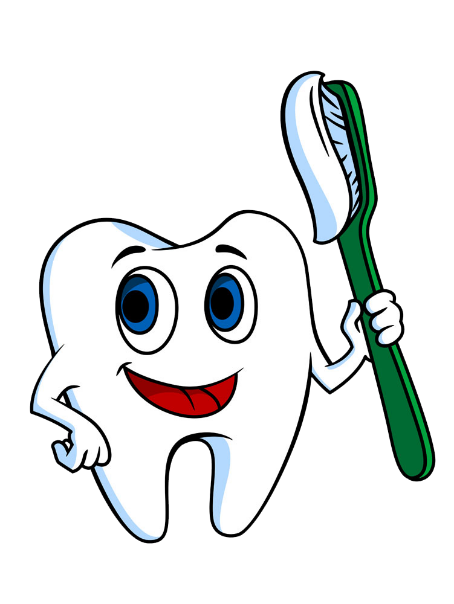 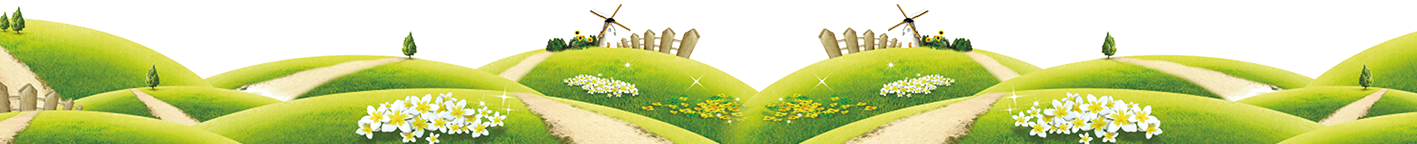 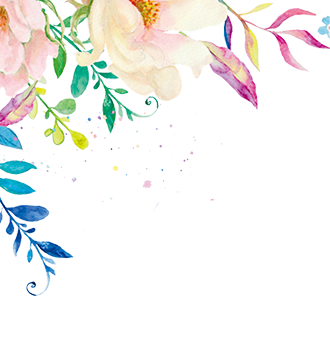 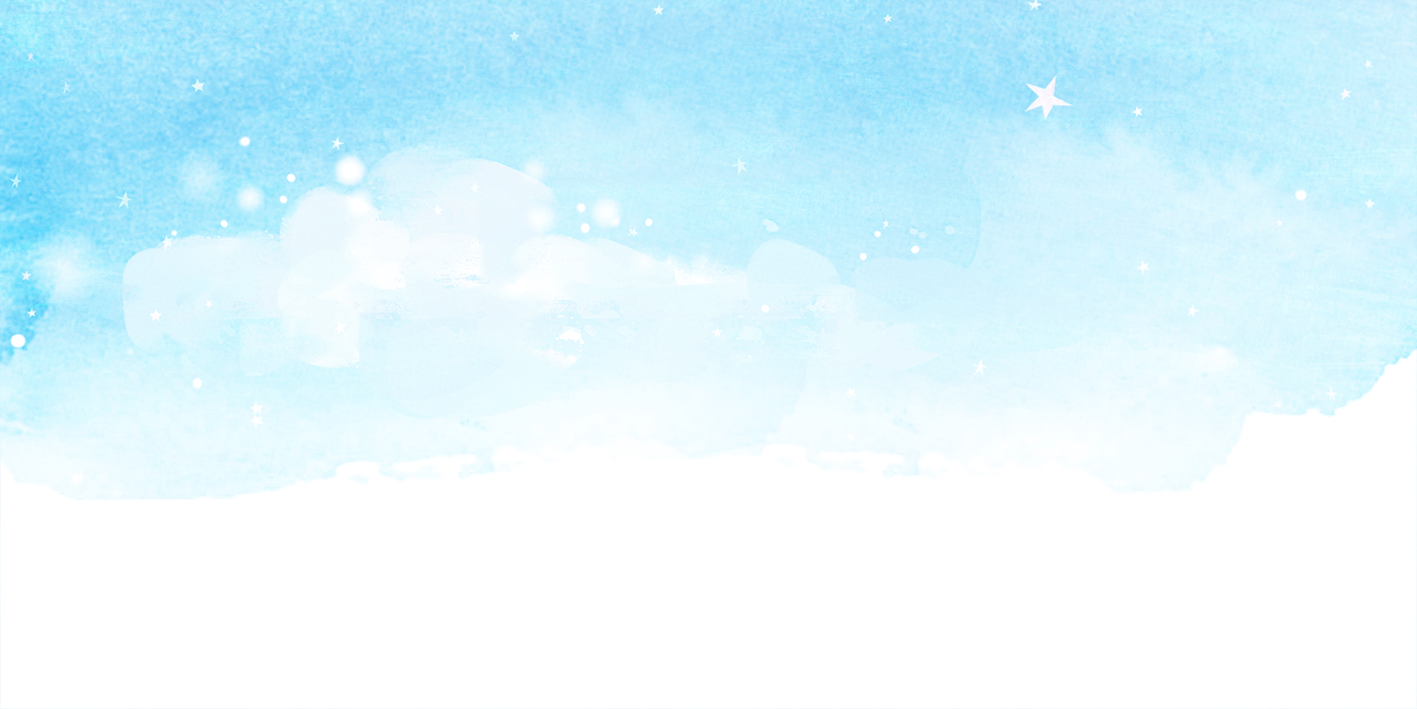 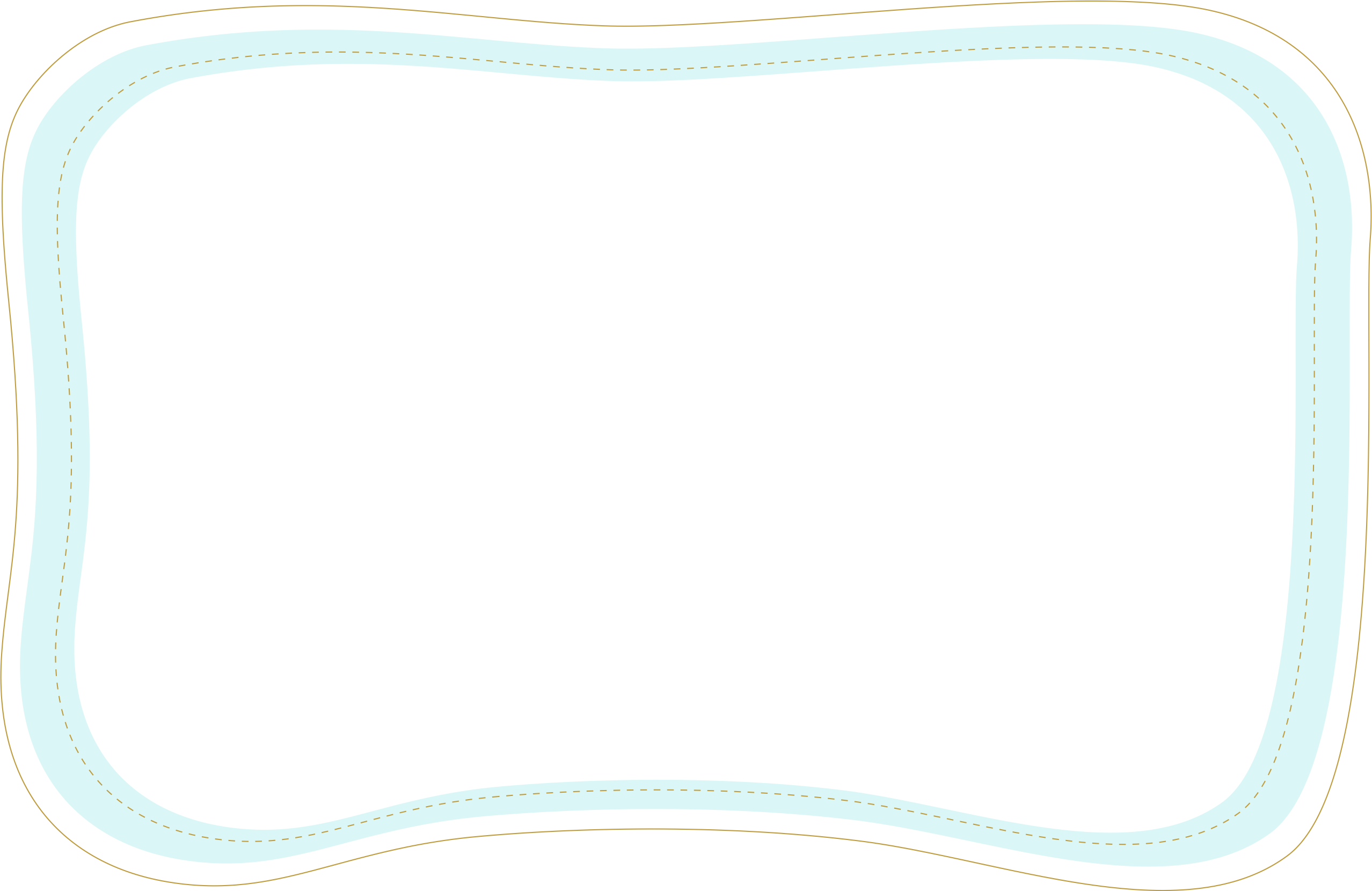 héng恒牙
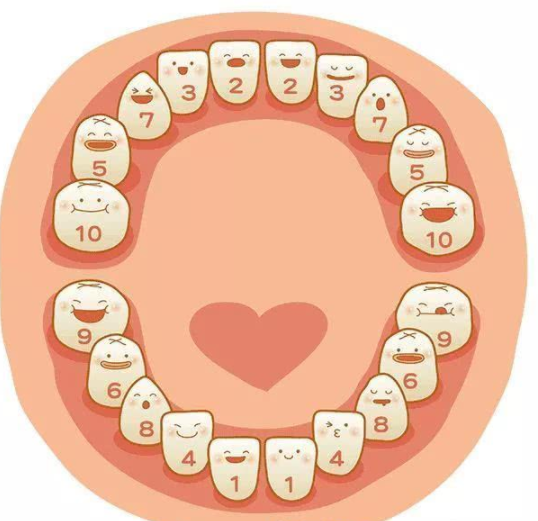 6岁左右开始萌出和替换
12-13岁左右全部长齐
28-32颗
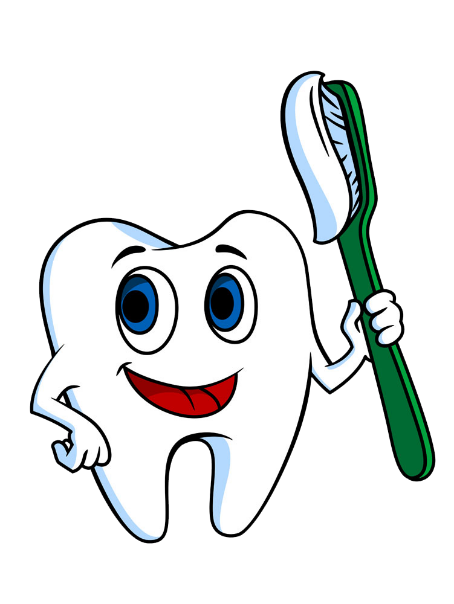 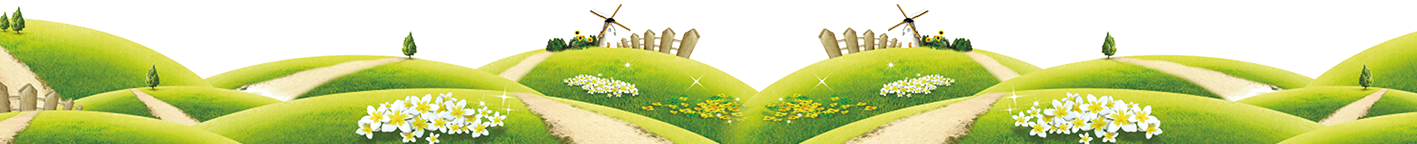 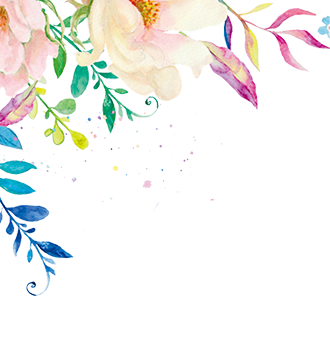 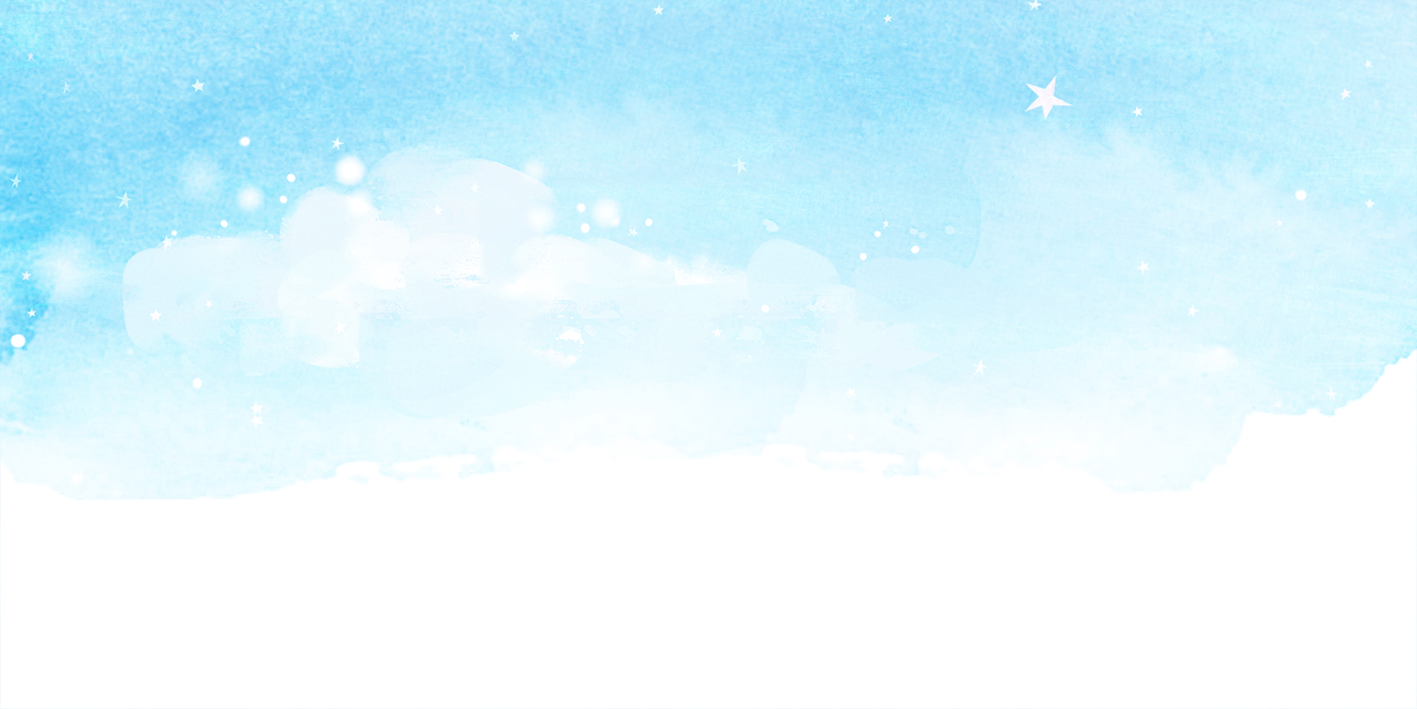 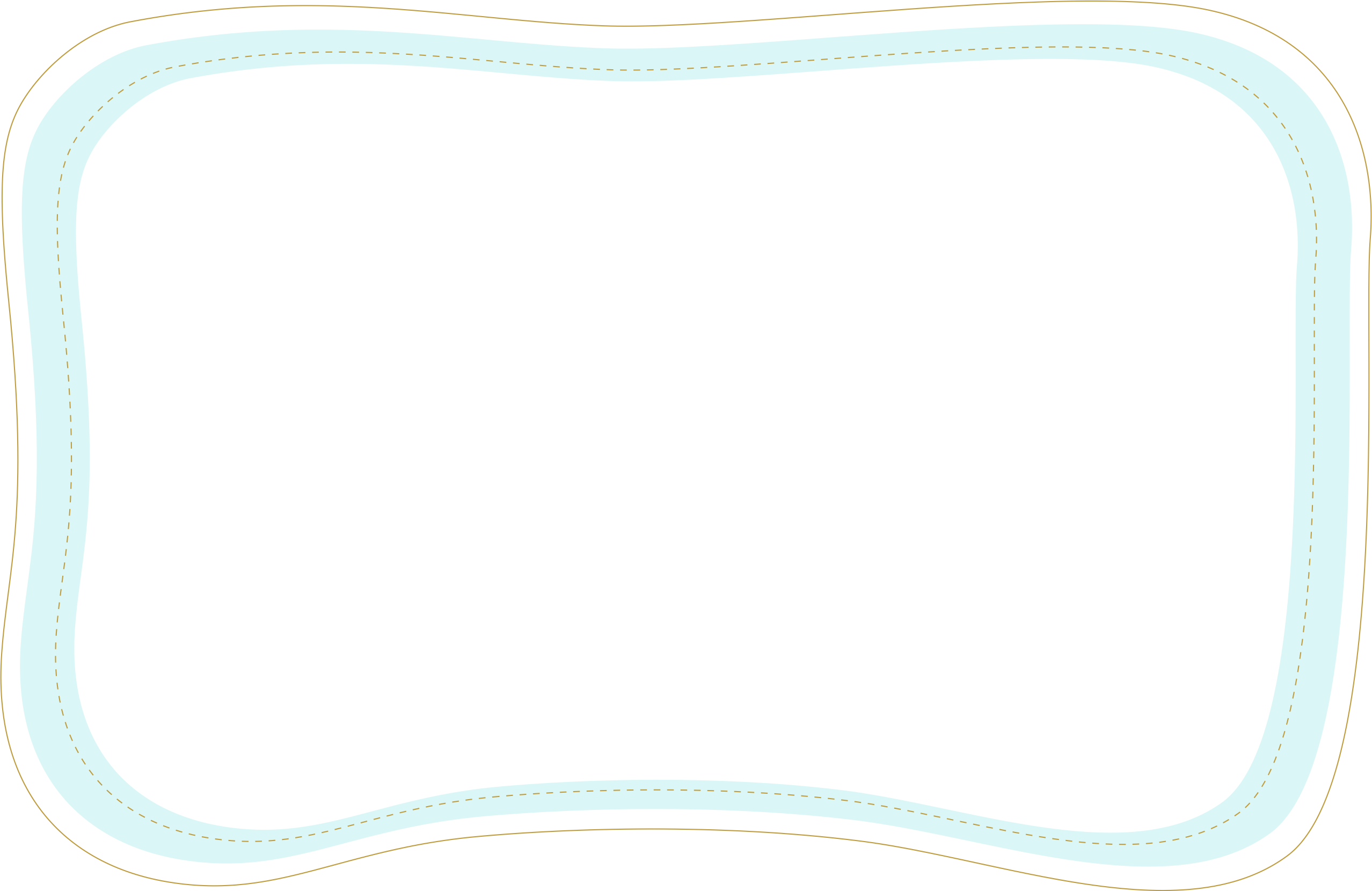 héng恒牙
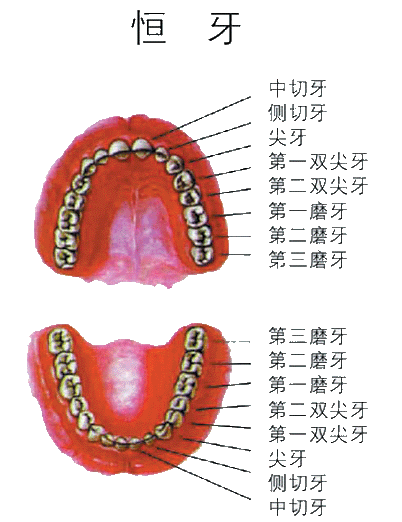 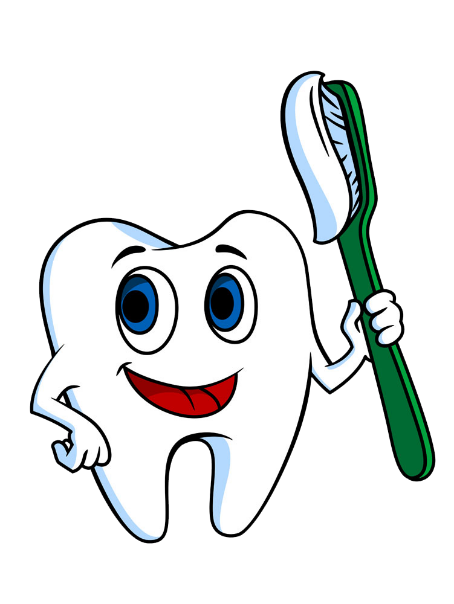 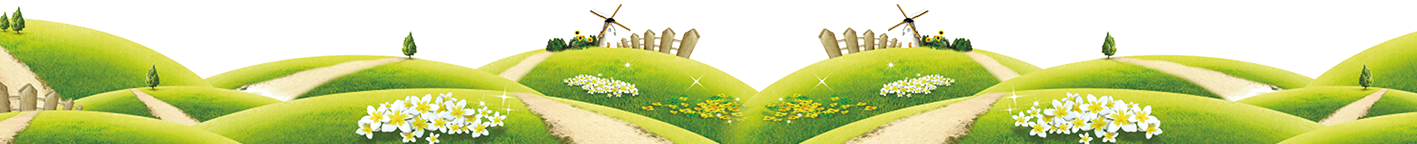 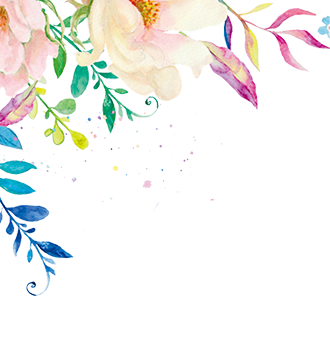 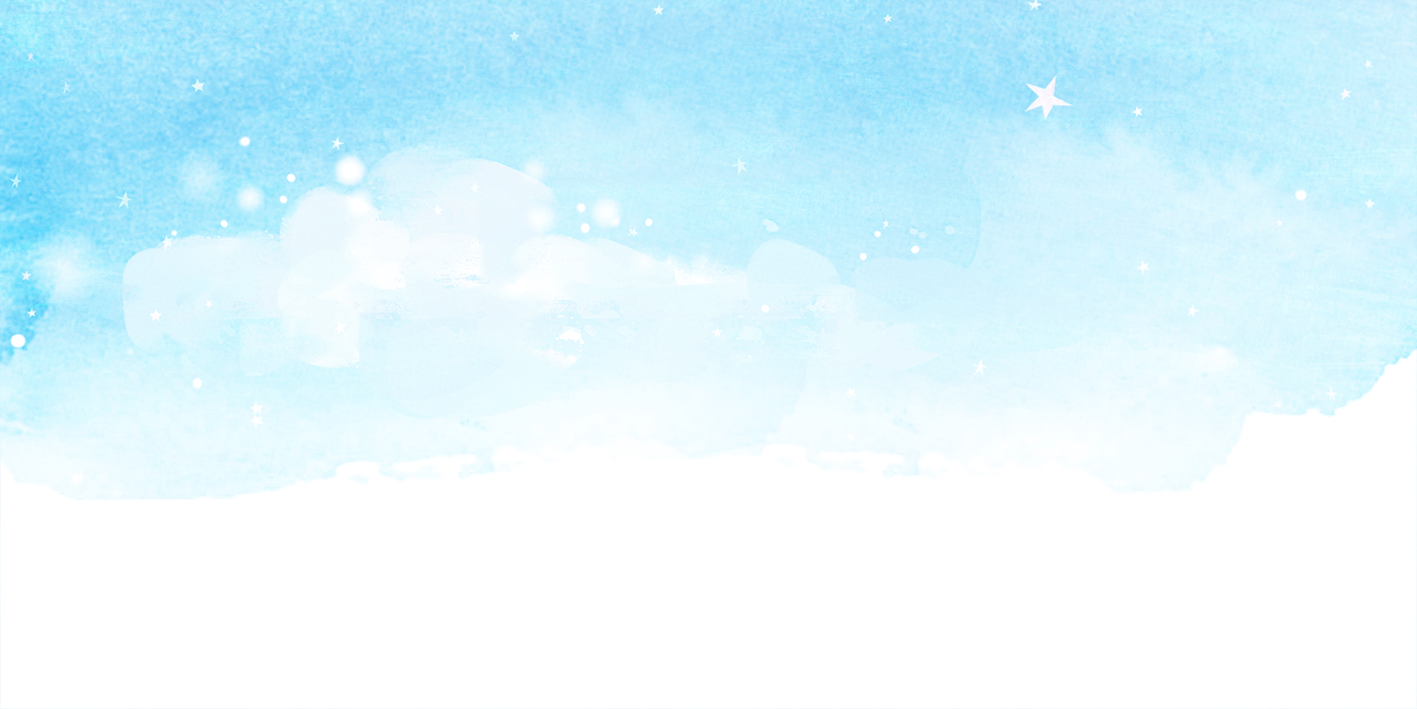 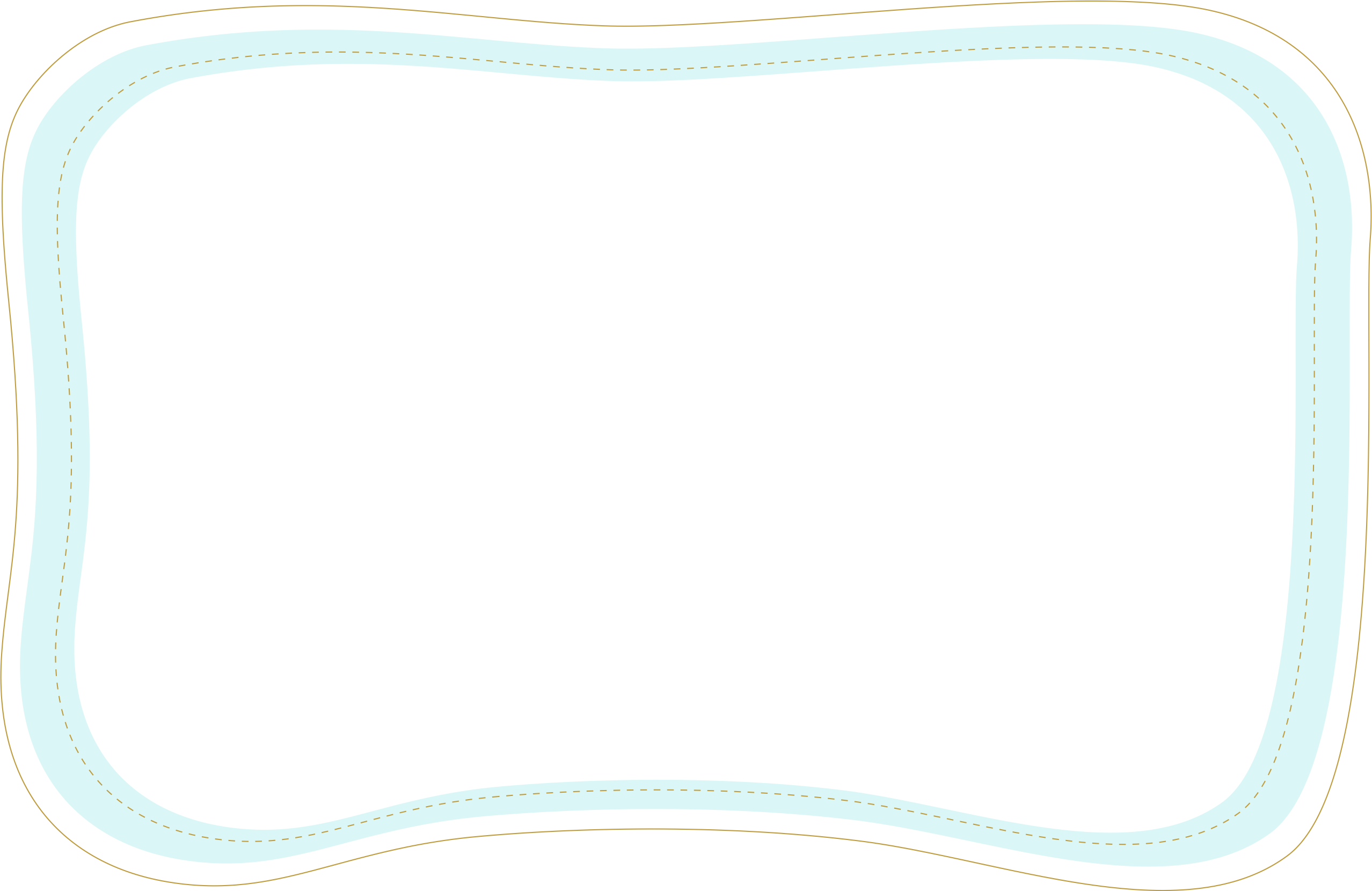 牙齿的外形
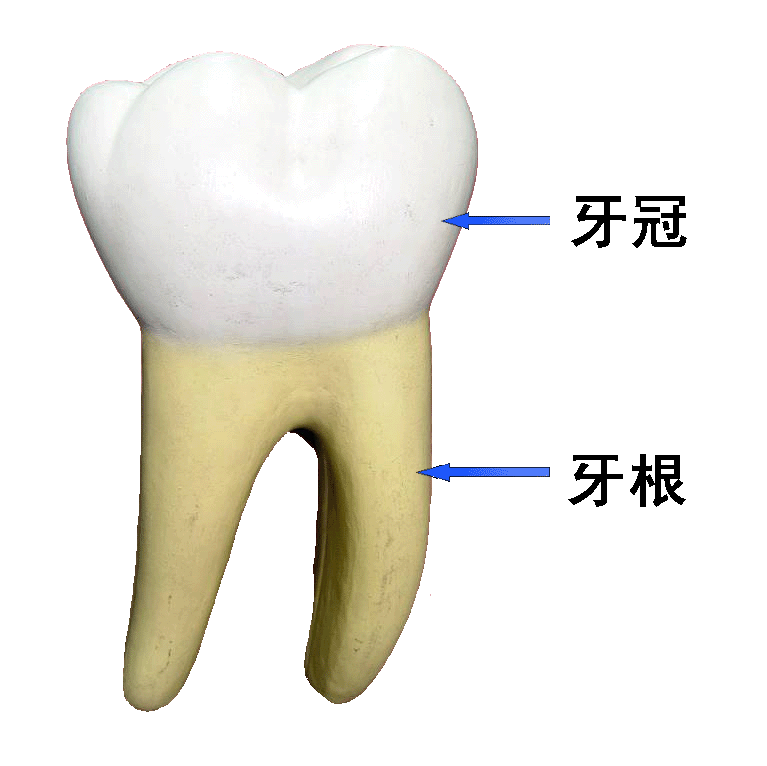 在口腔内可以看见的部分叫 牙冠
埋在颌骨内看不见的部分叫 牙根
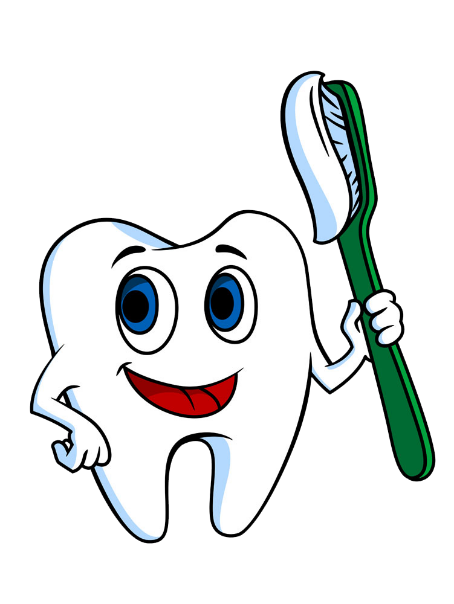 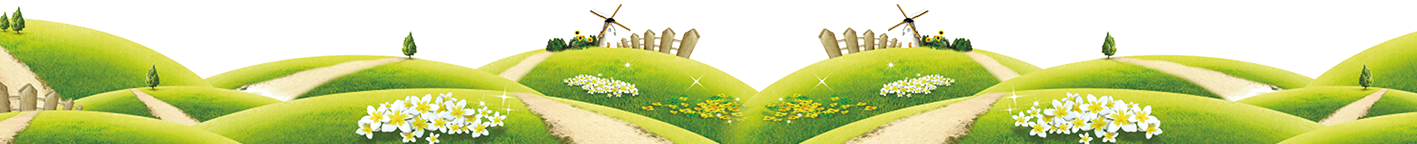 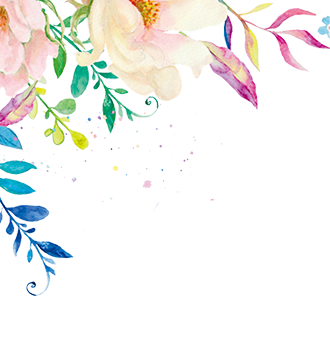 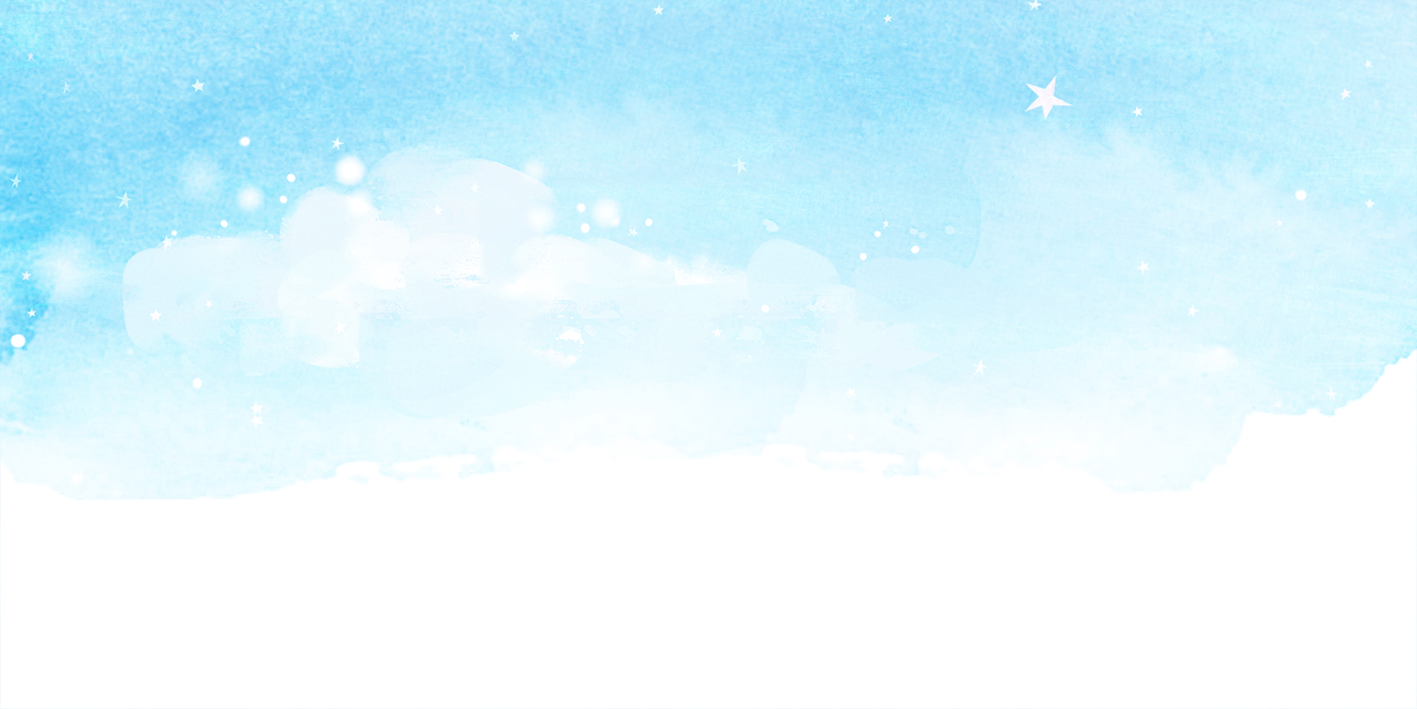 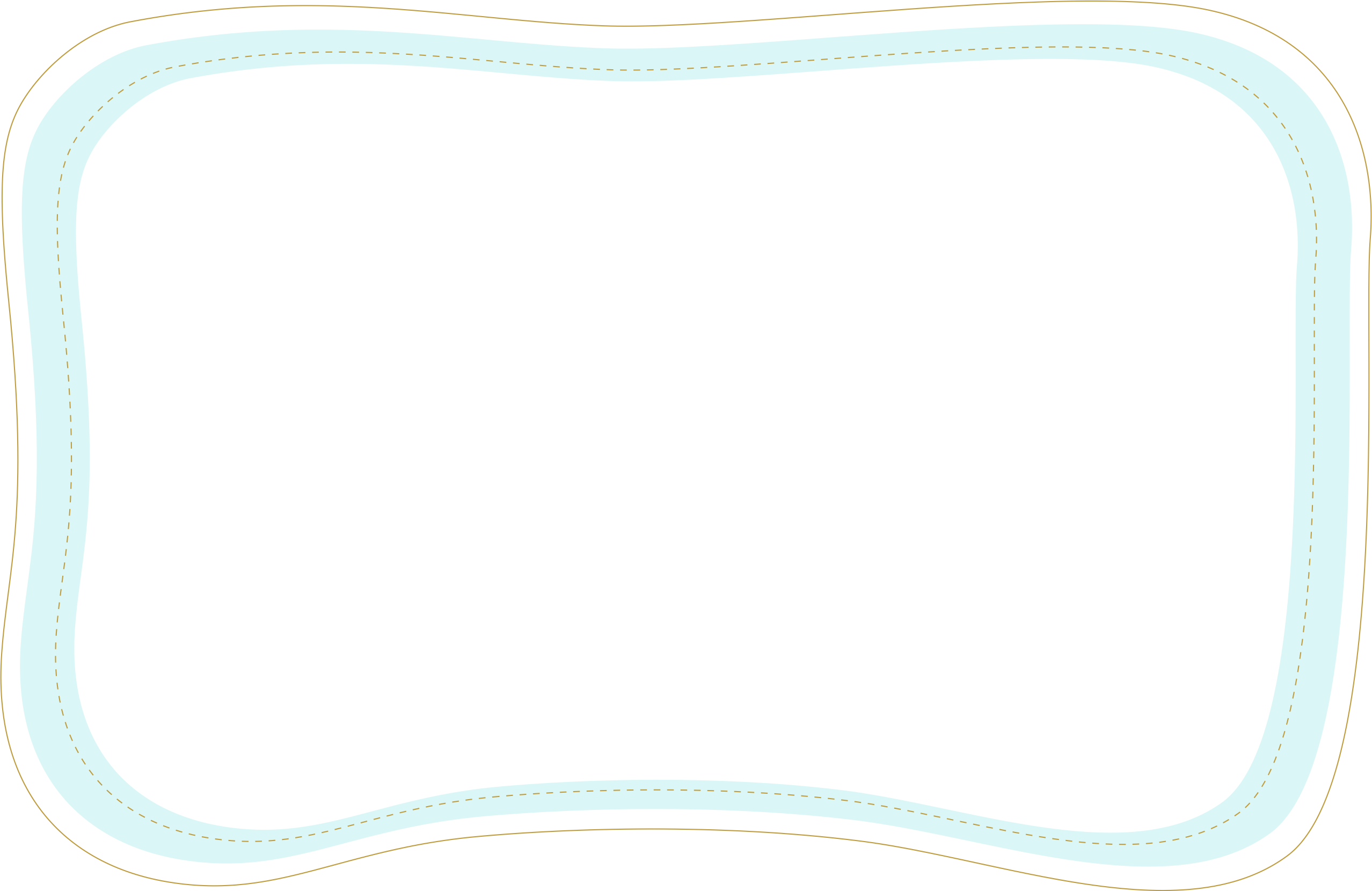 牙齿的功能
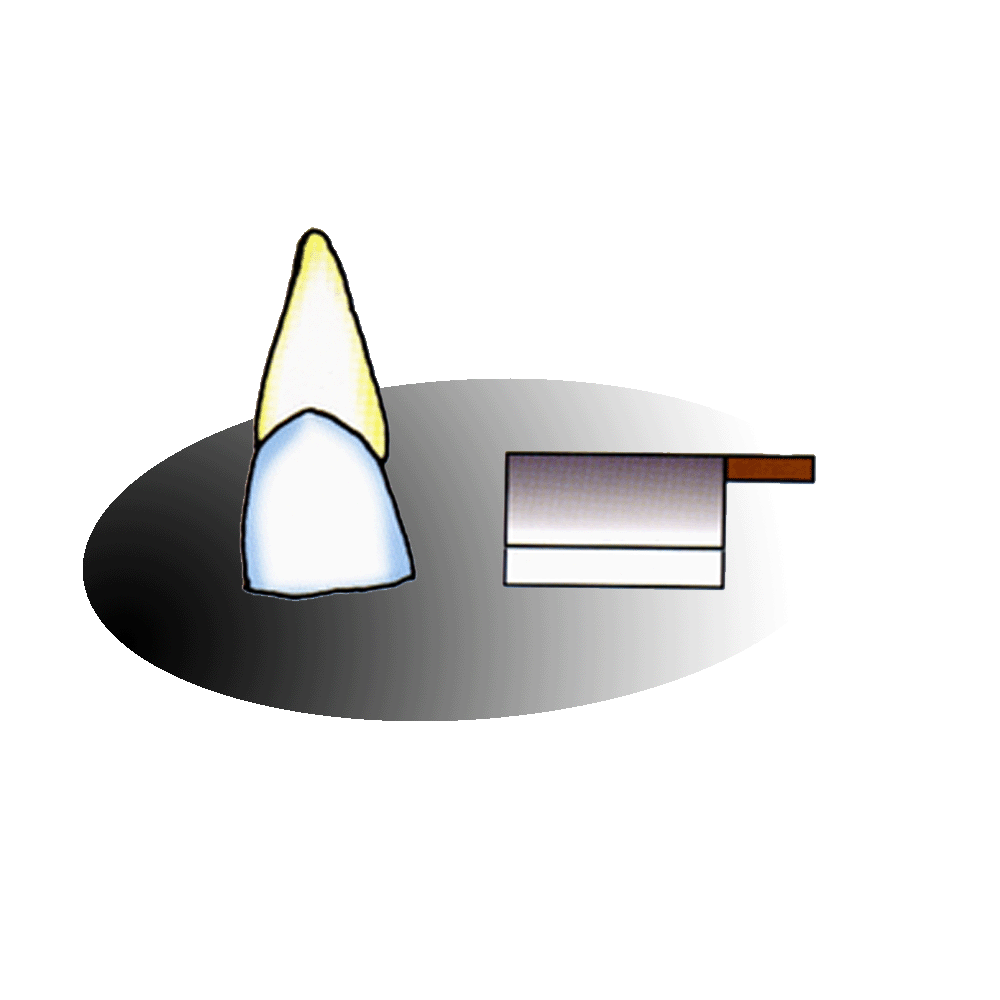 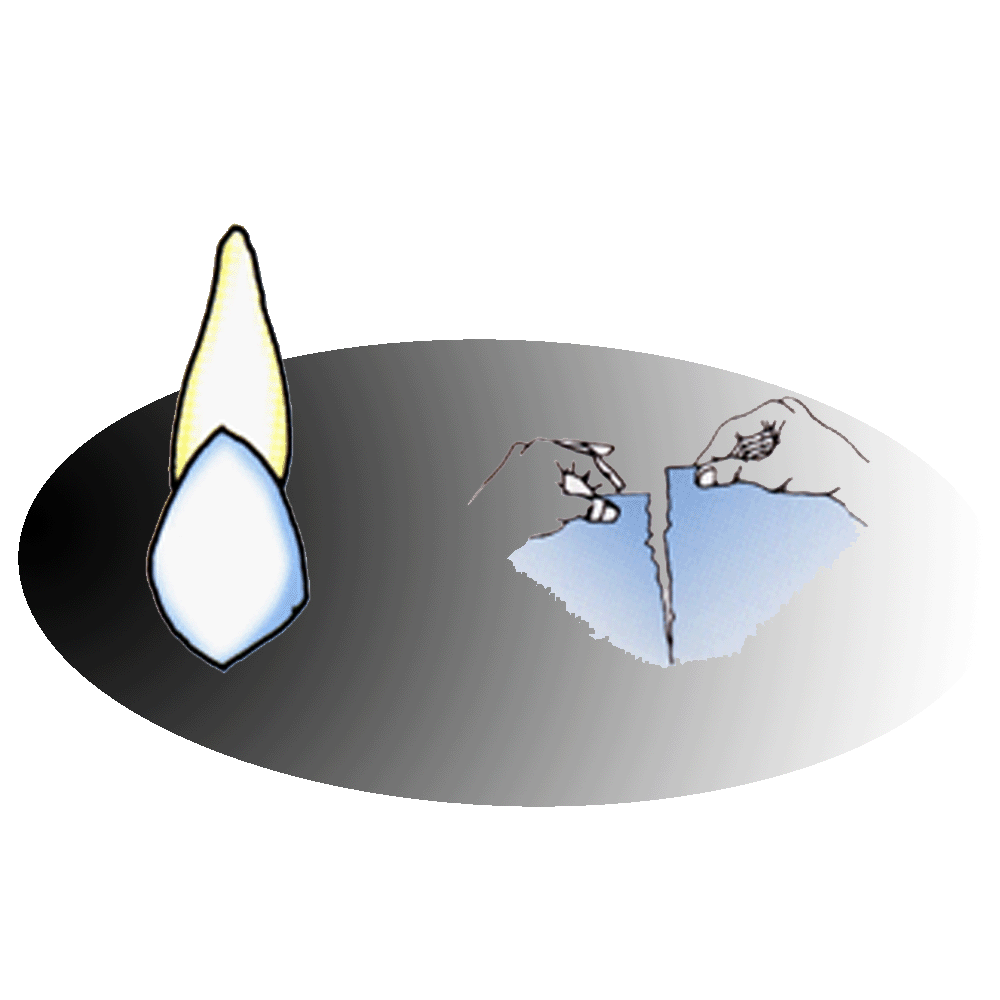 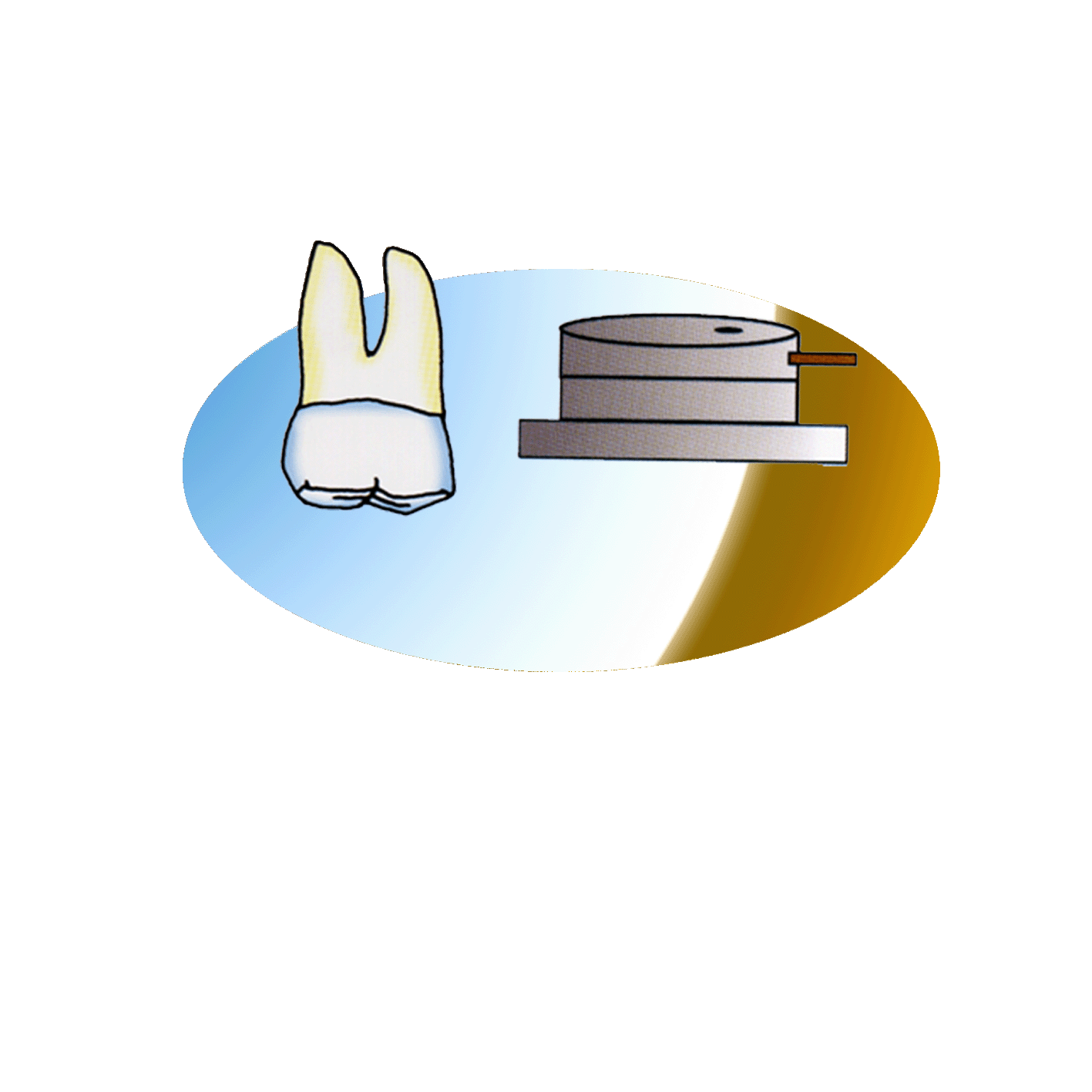 切牙：切割食物
尖牙：  撕裂食物
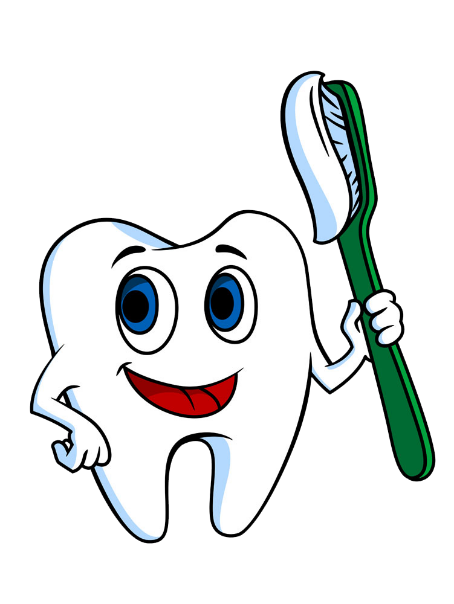 磨牙：磨碎食物
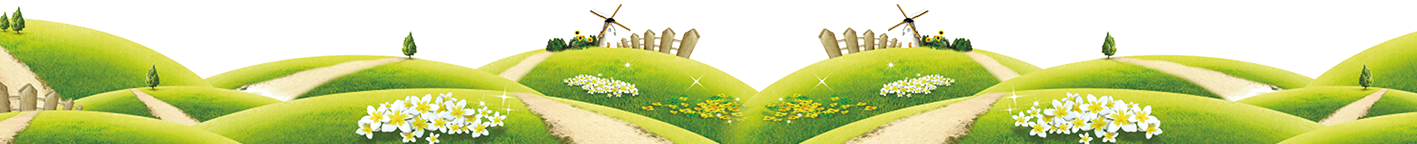 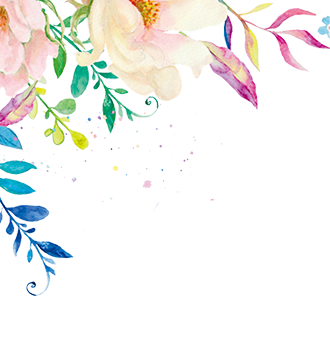 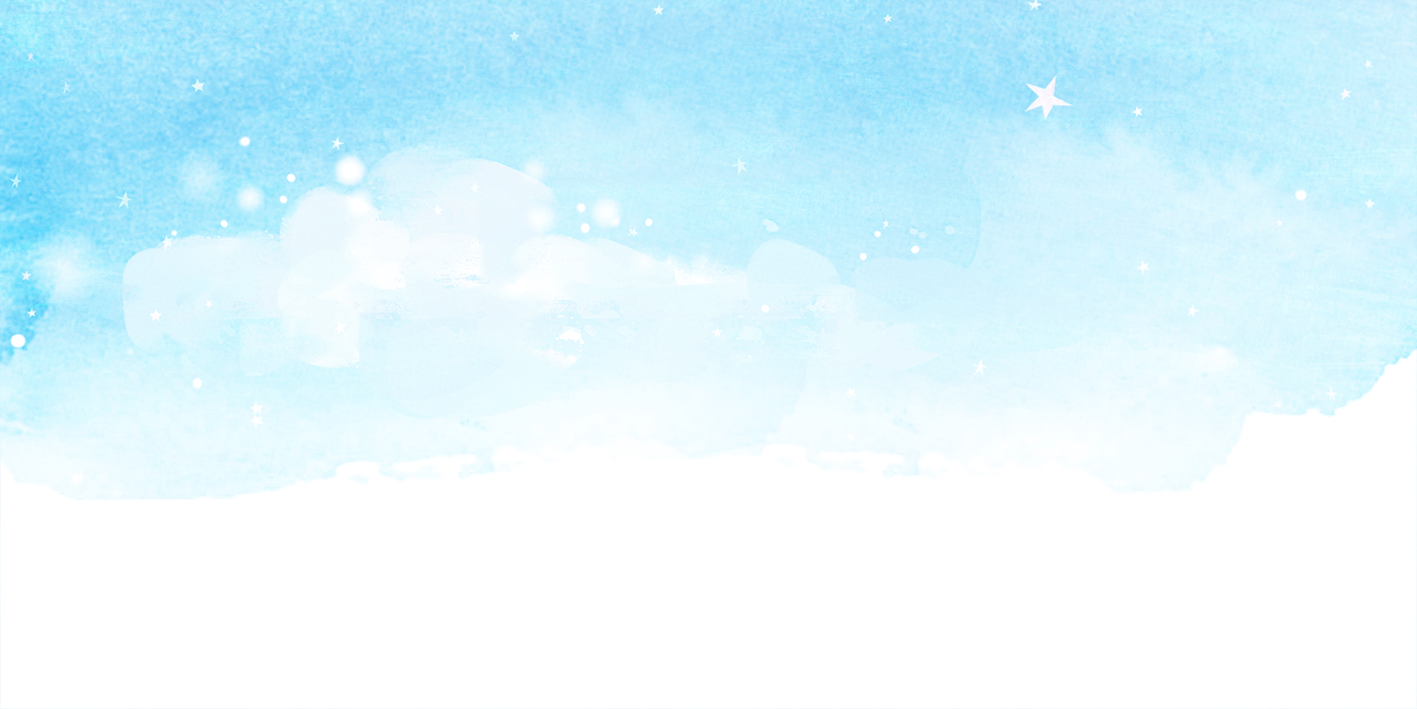 二、什么是龋qǔ齿？
俗称虫牙，又称zhù蛀牙
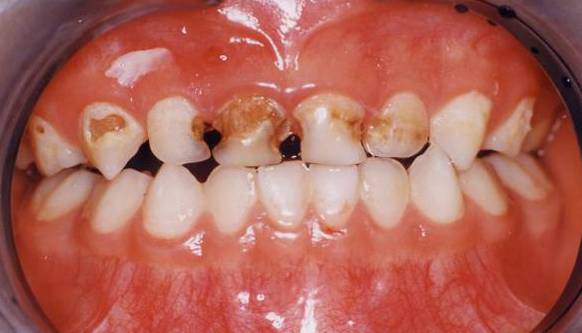 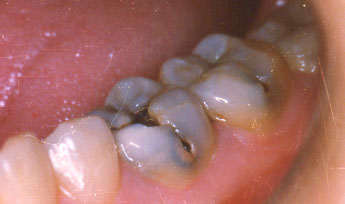 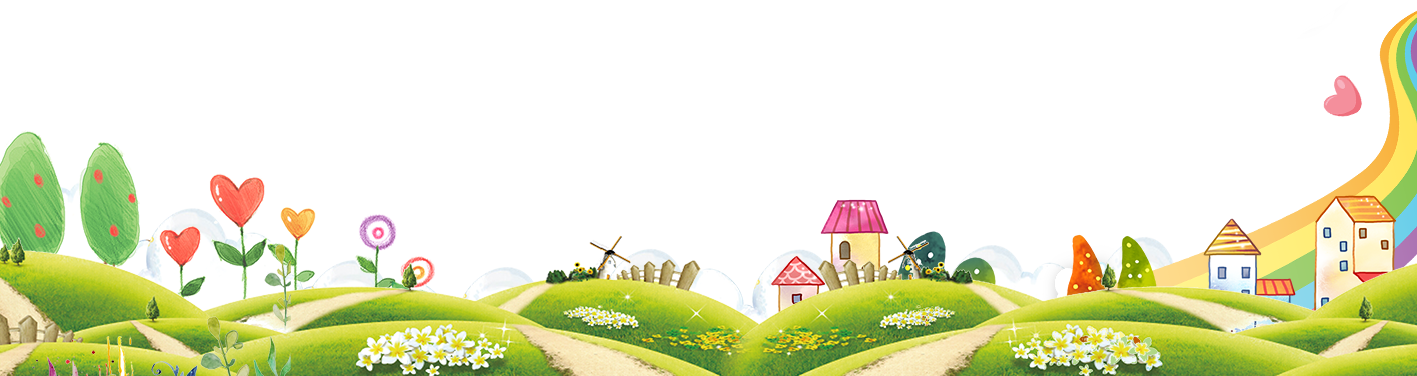 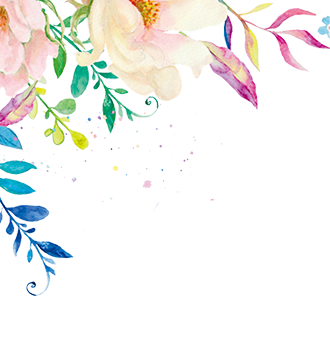 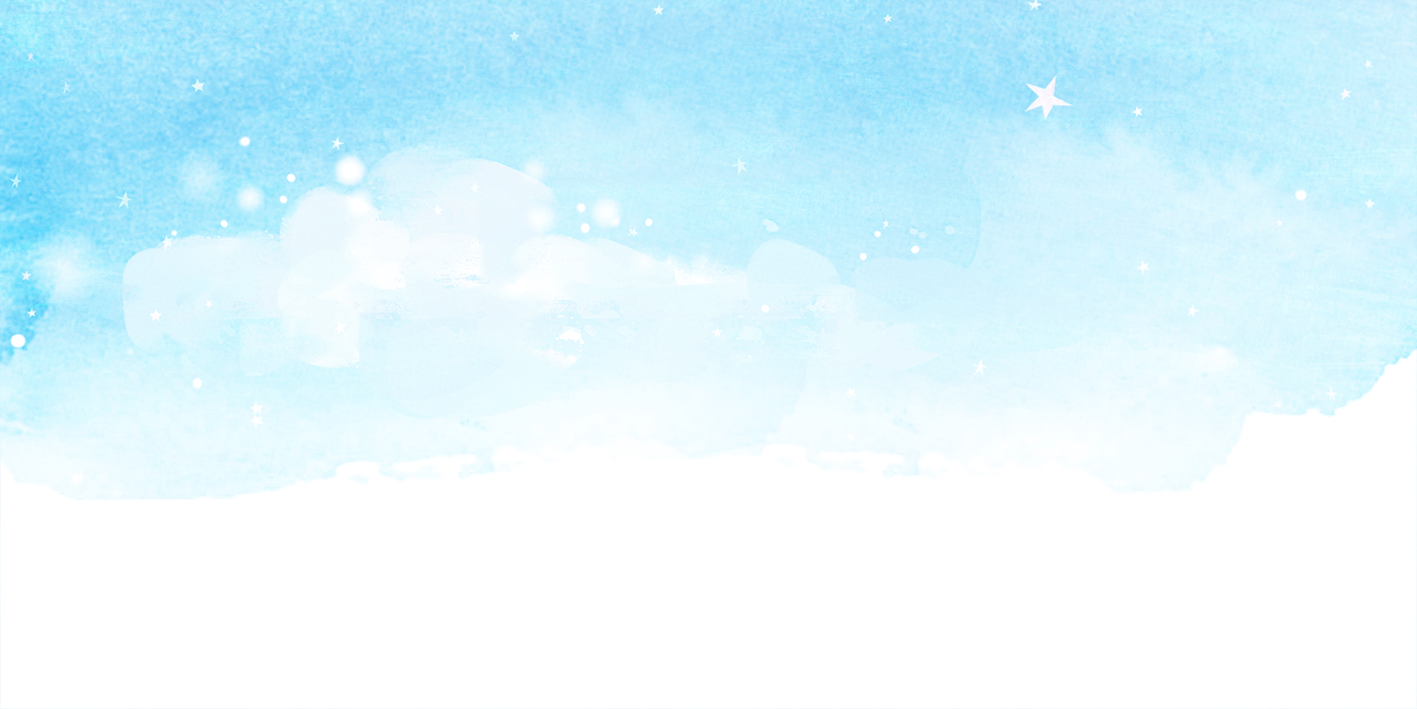 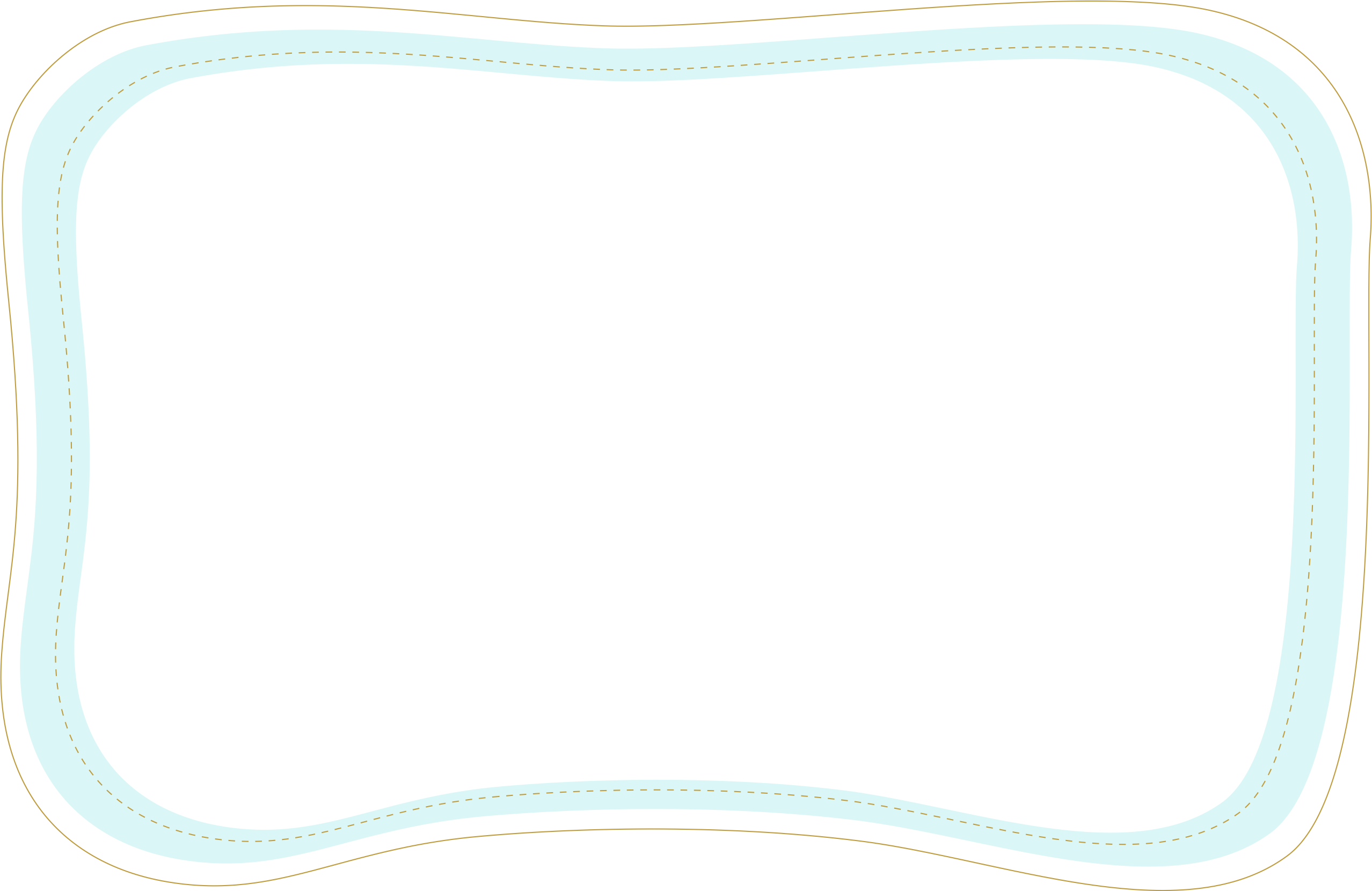 龋齿是这样发生的
+
酸
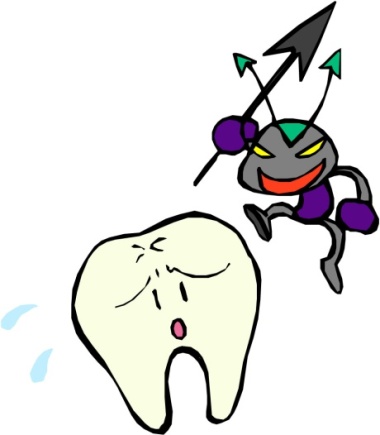 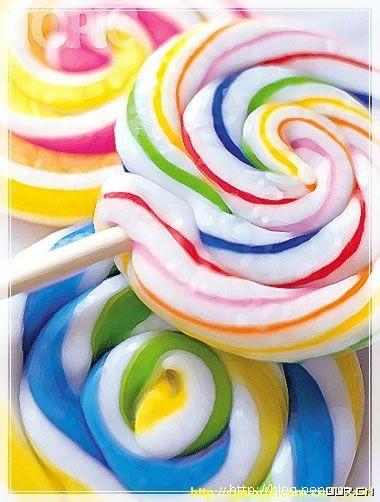 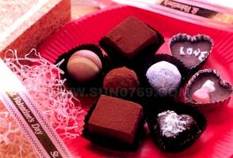 →
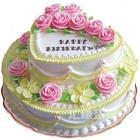 +
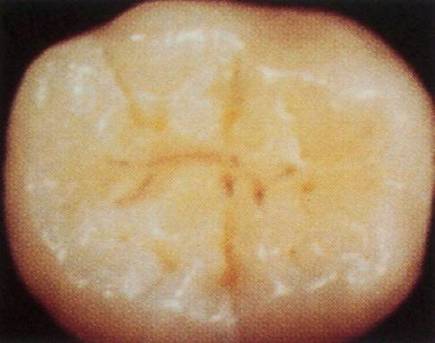 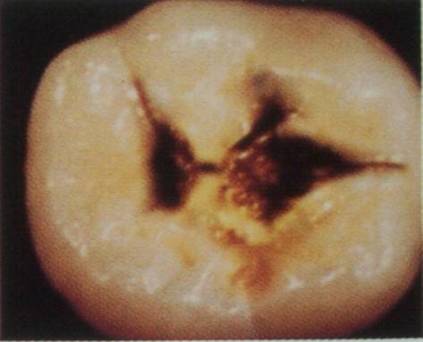 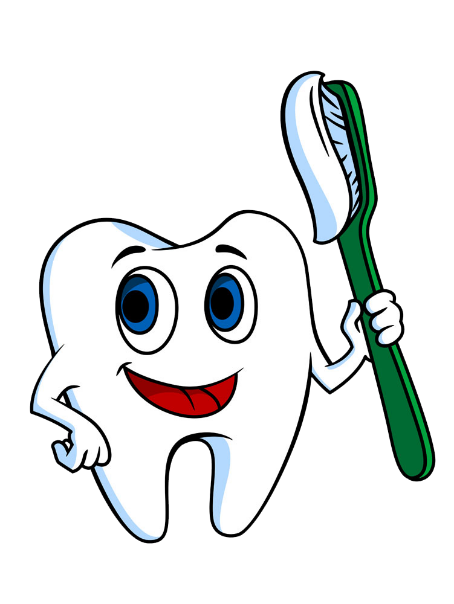 ←
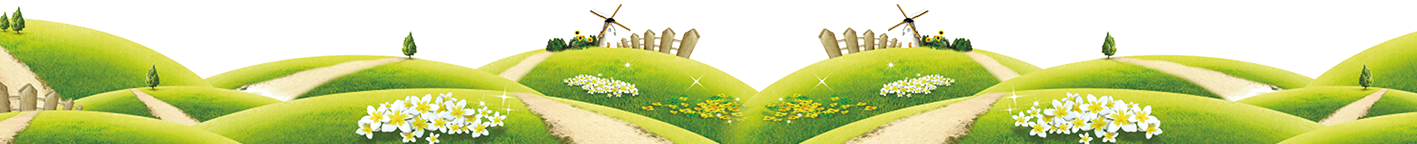 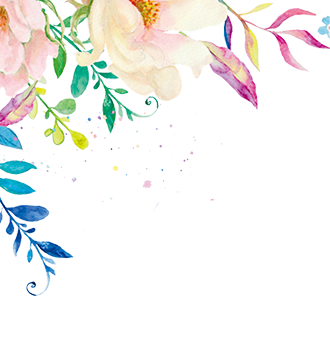 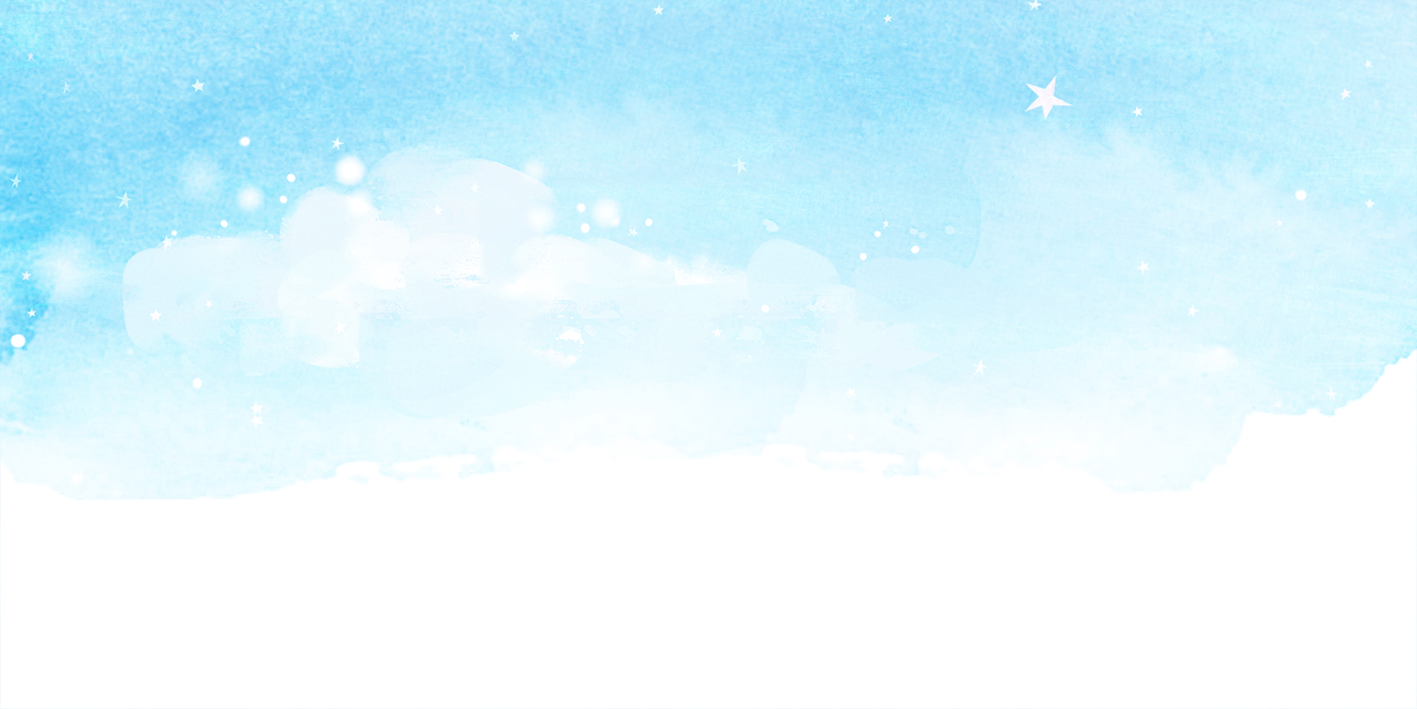 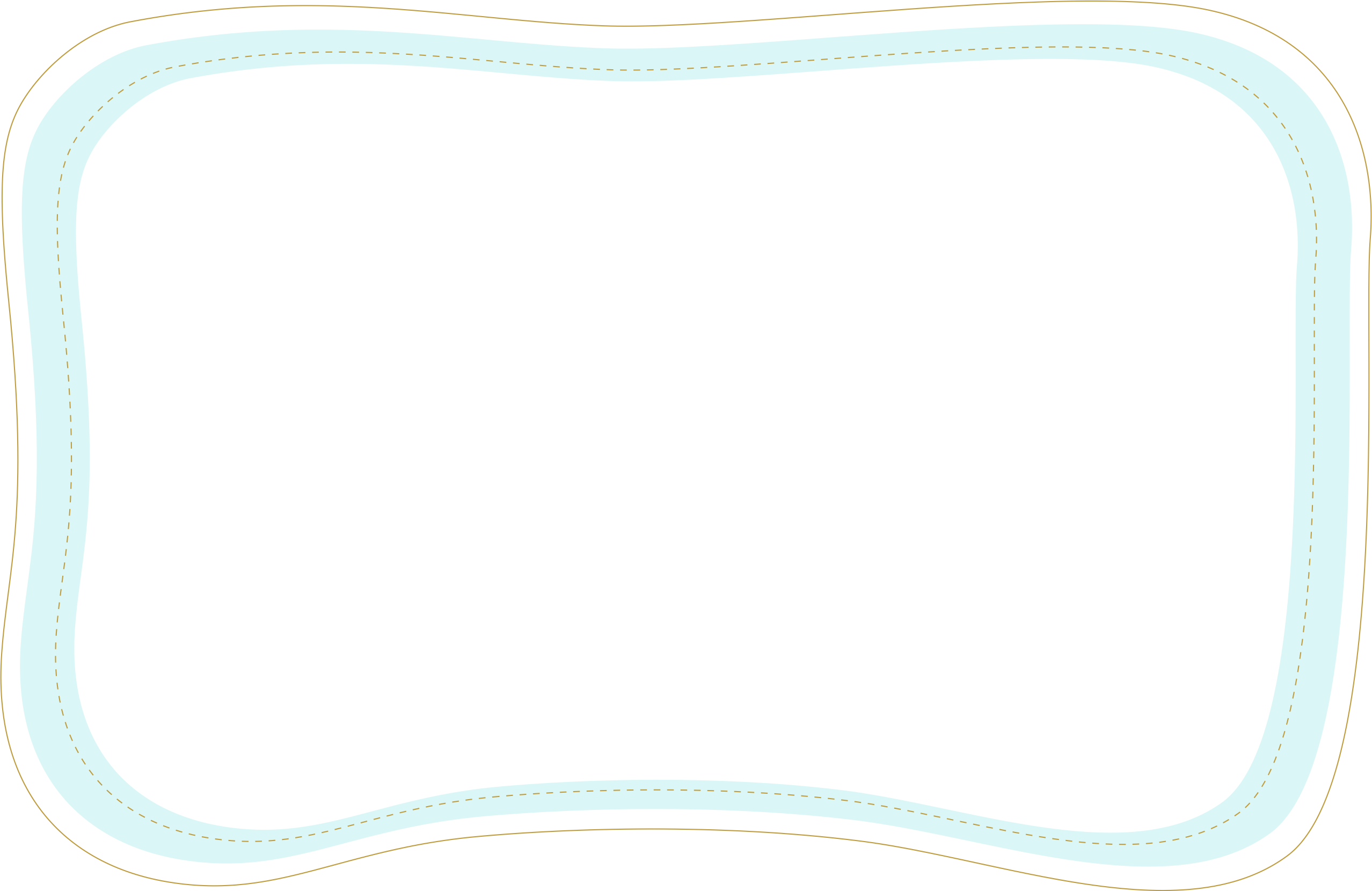 得了龋齿会怎么样啊？
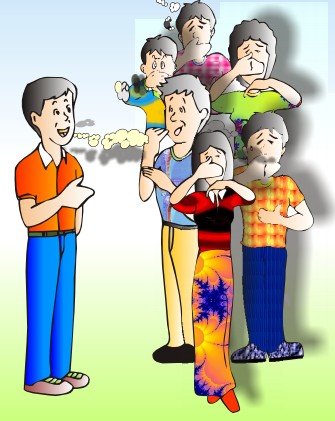 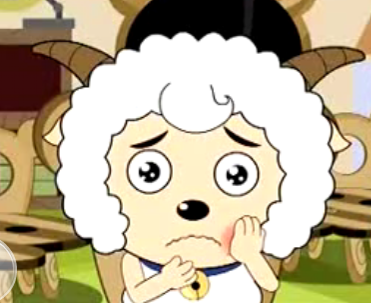 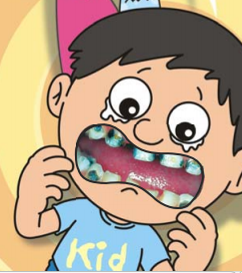 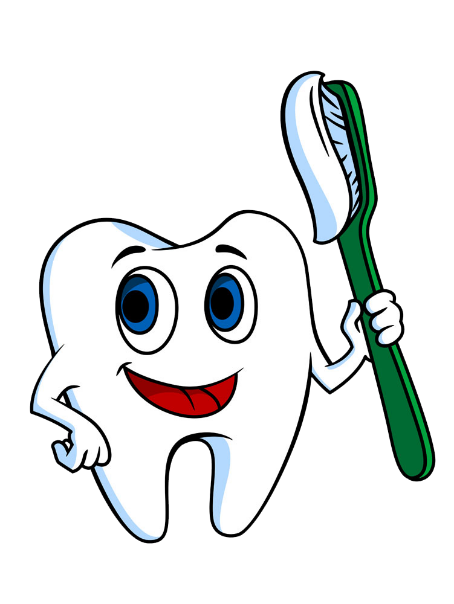 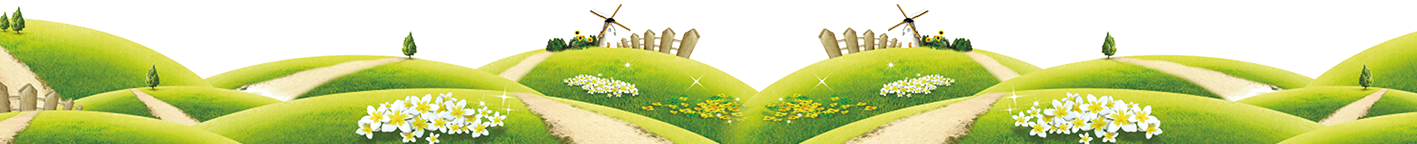 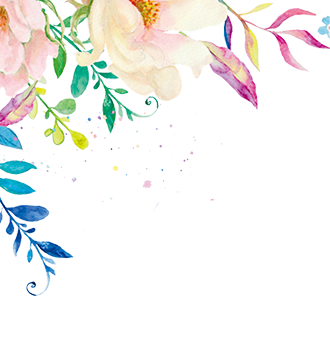 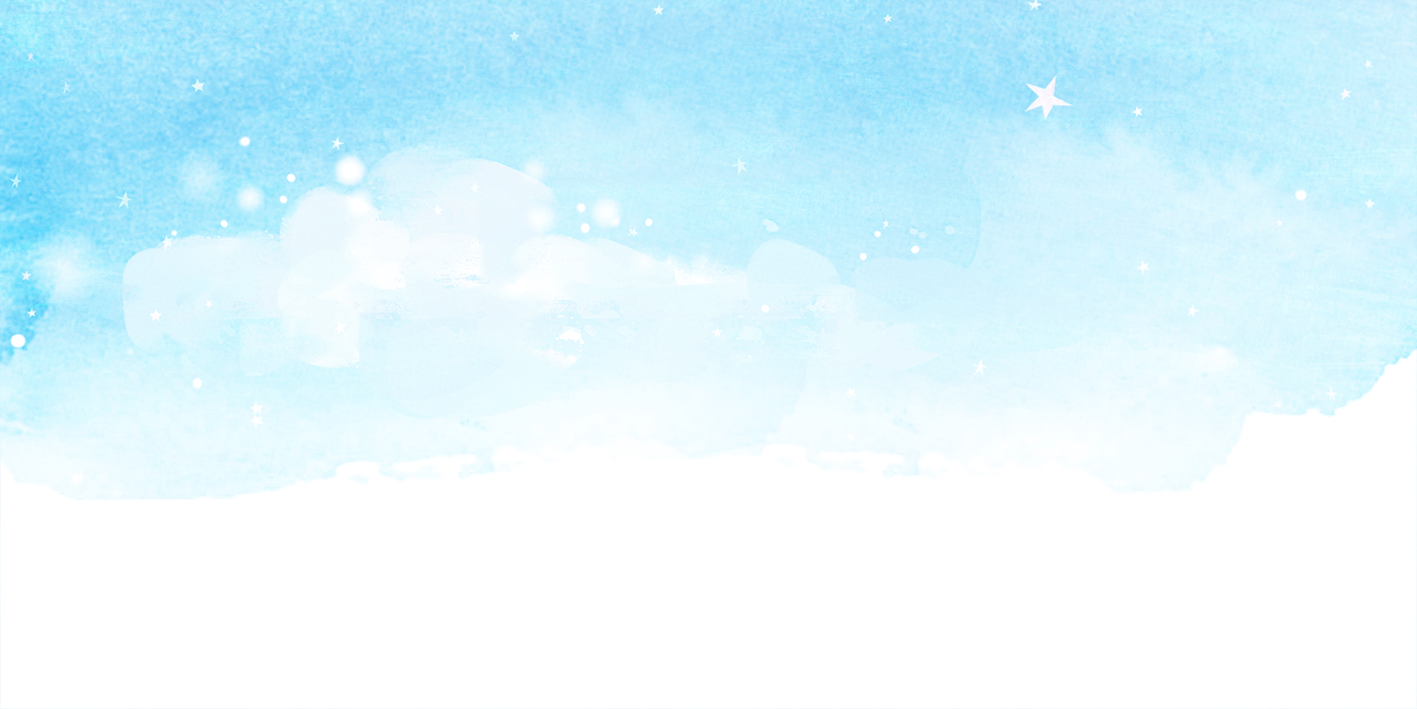 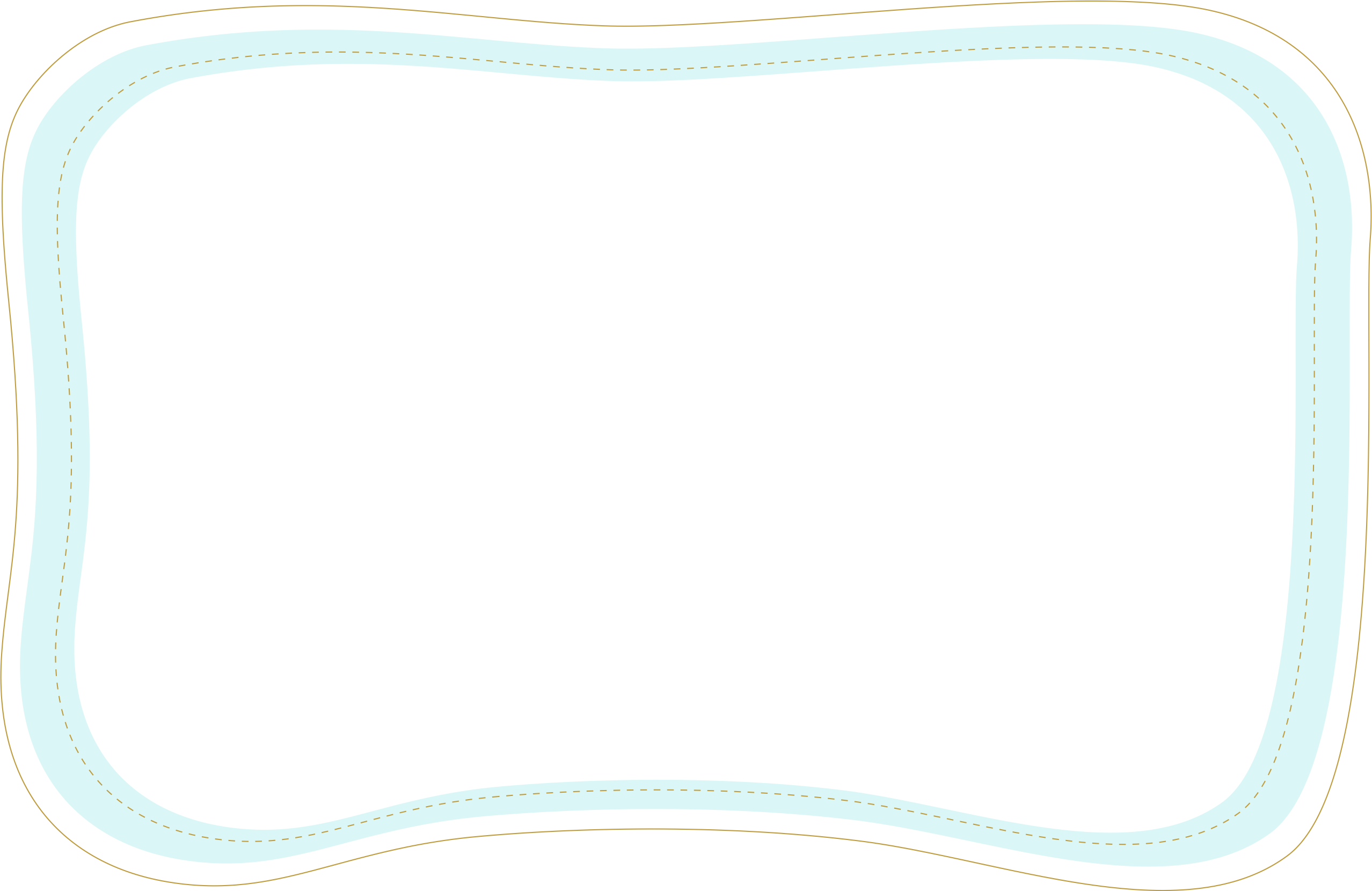 疼！
可能会很痛
进食困难，影响到身体健康
龋齿还会发出异味，引起口臭
影响美观
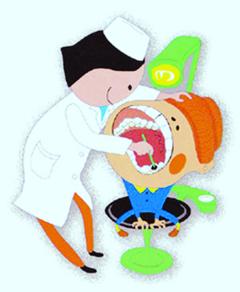 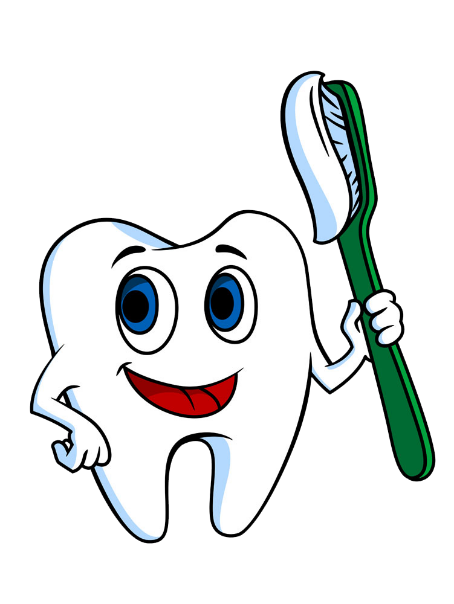 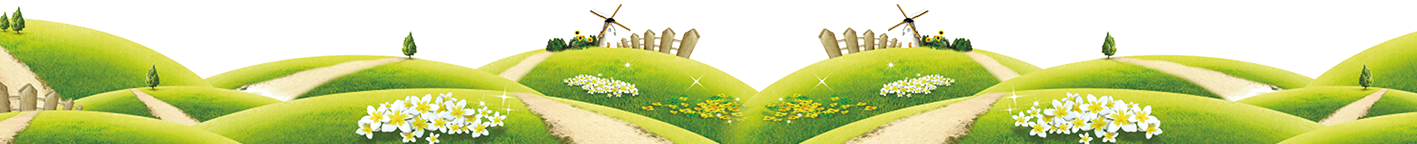 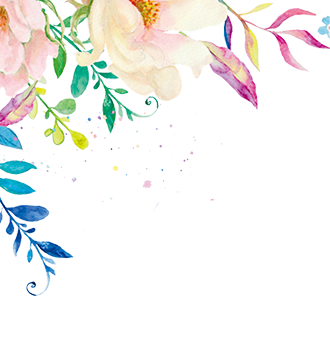 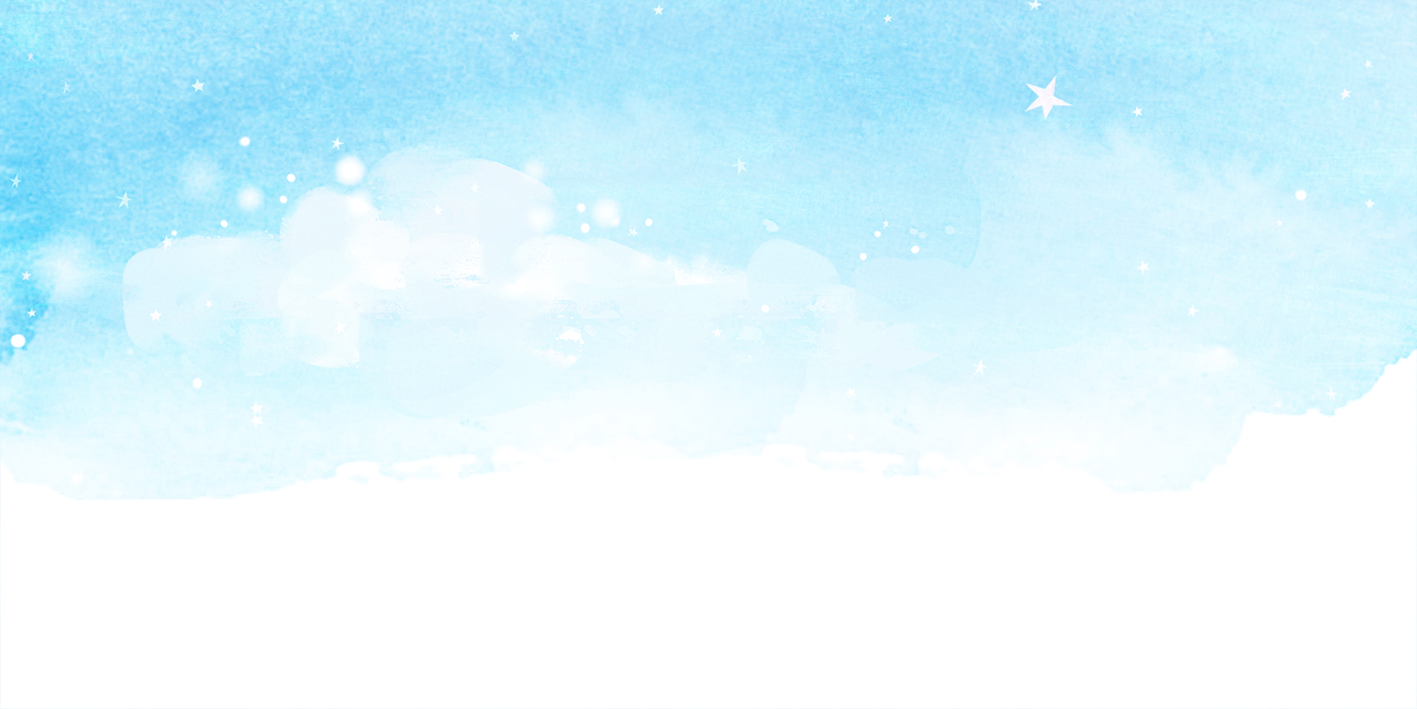 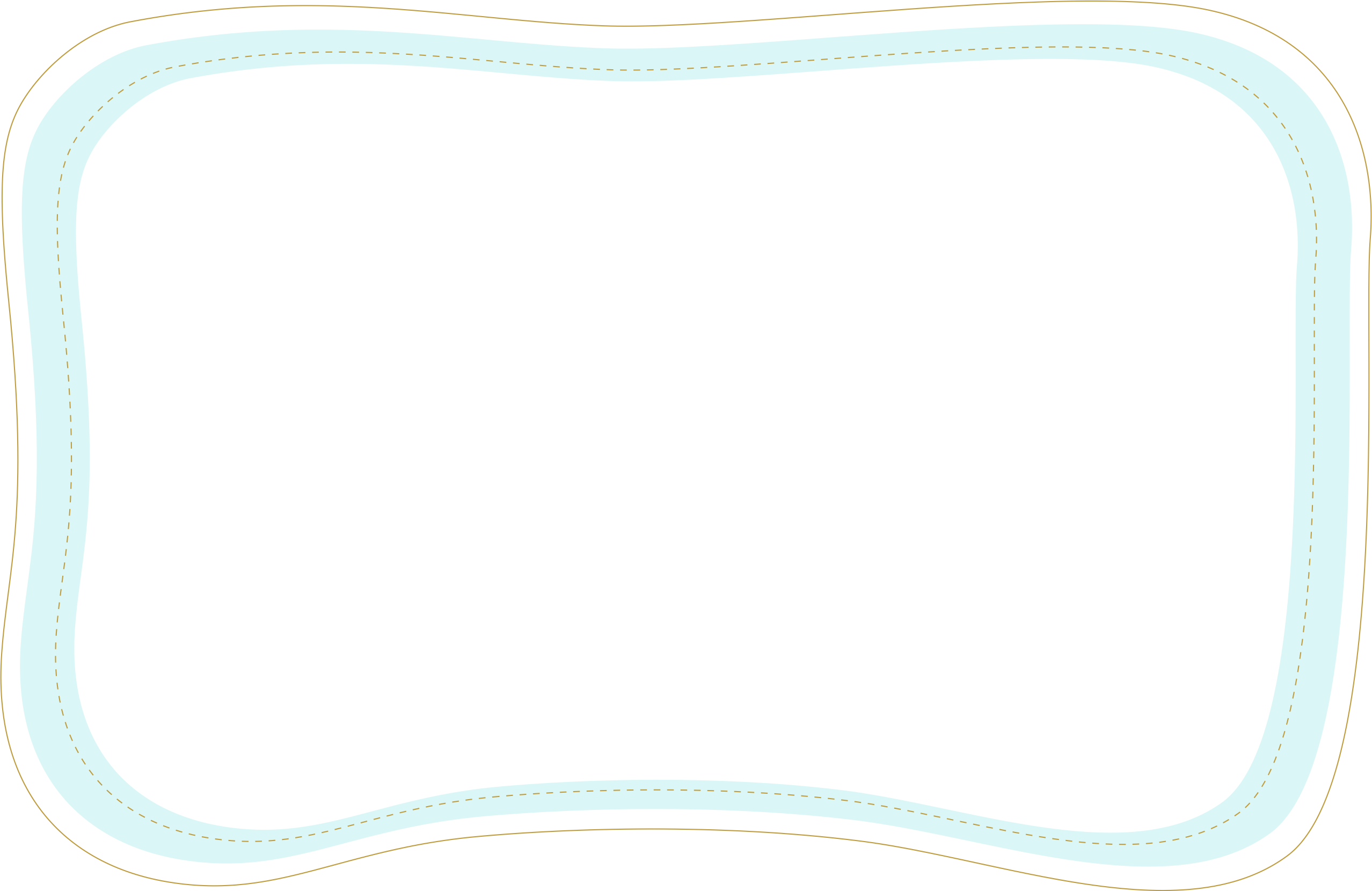 如果没有牙齿了……
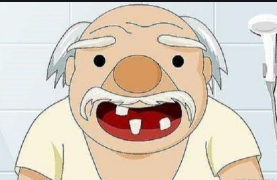 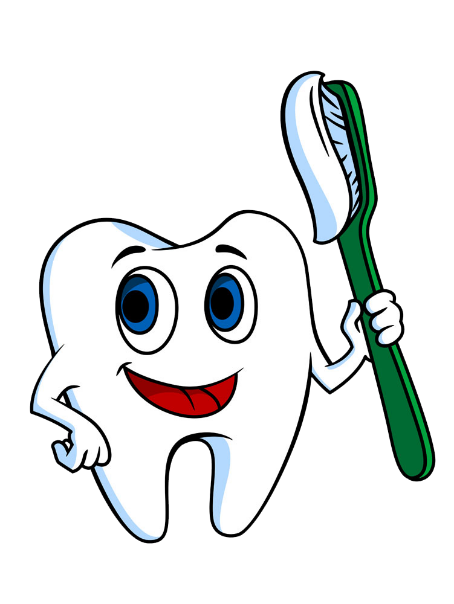 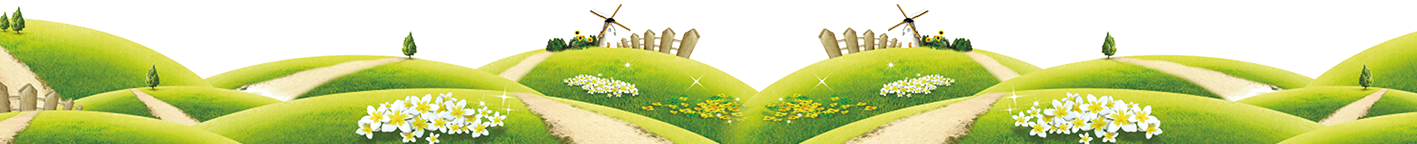 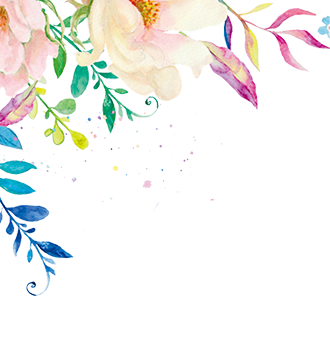 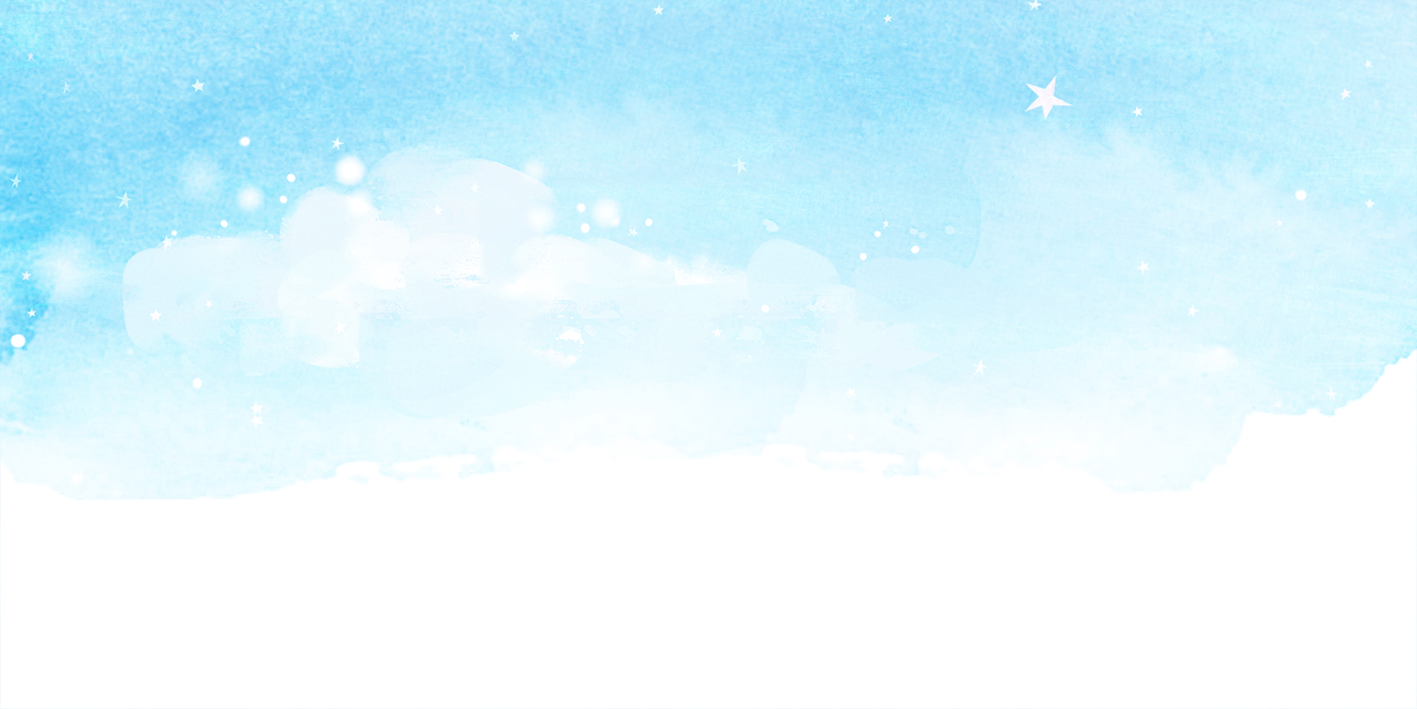 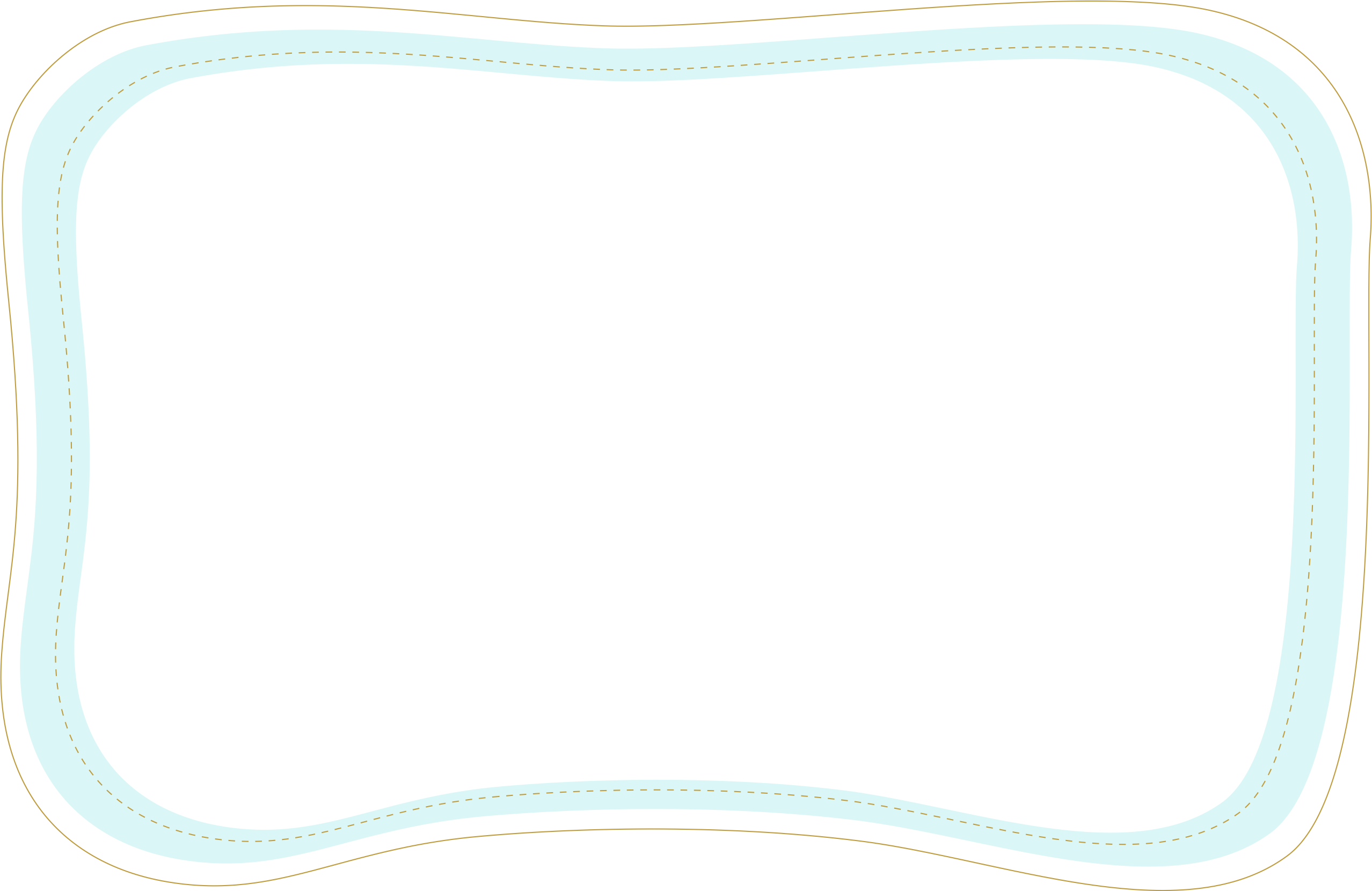 龋齿日常自我检查
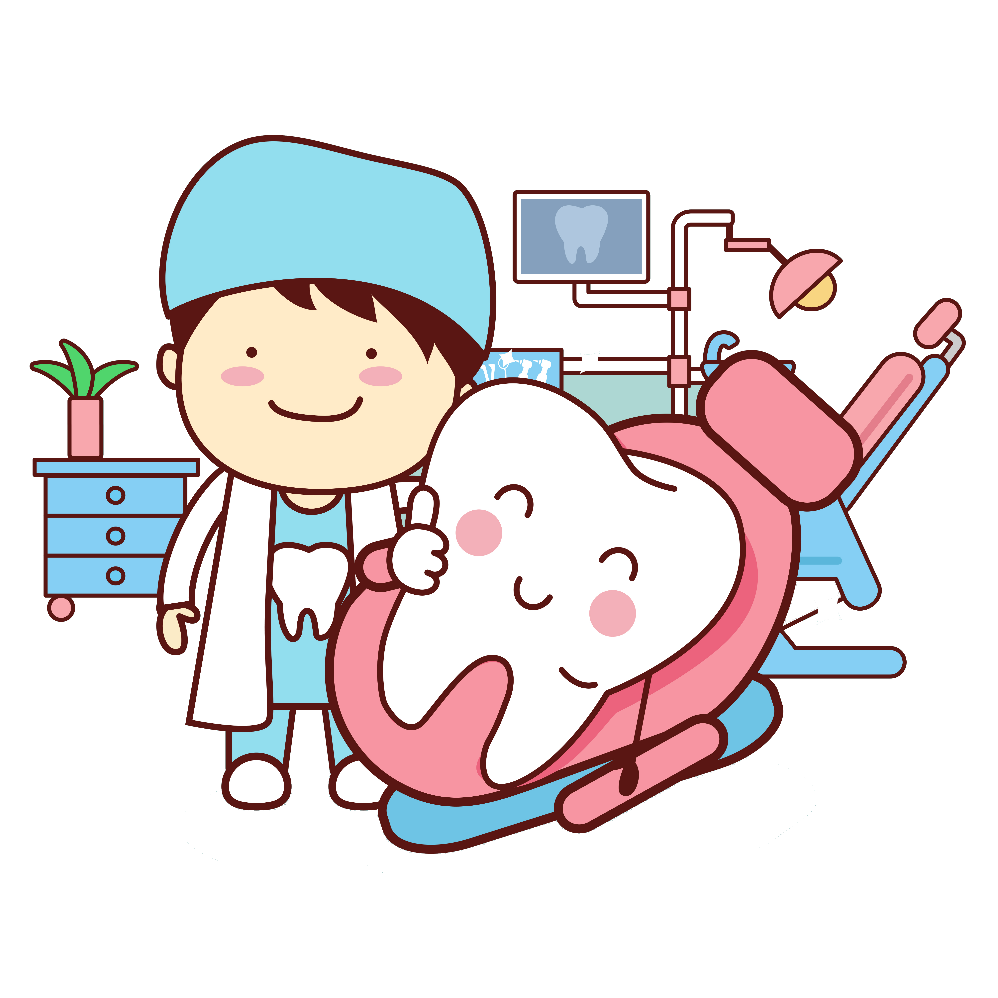 1、牙齿颜色的改变：
2、牙齿形态的改变：
3、牙齿质地的改变：
4、牙面清洁度的改变：
5、自觉症状：
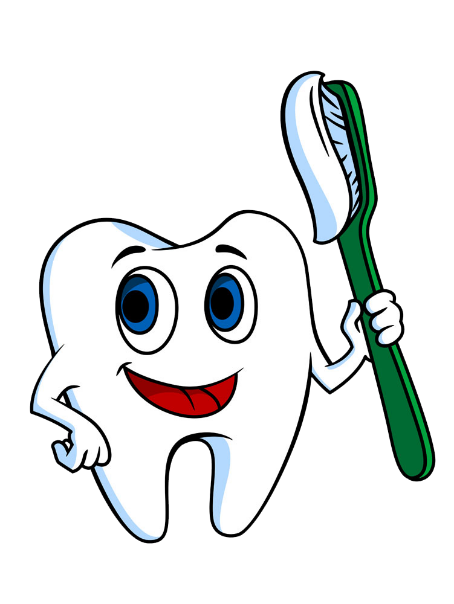 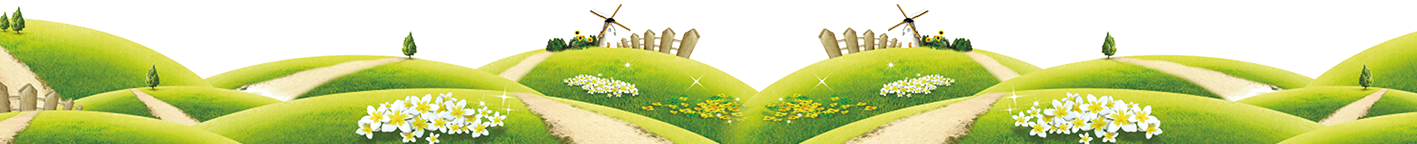 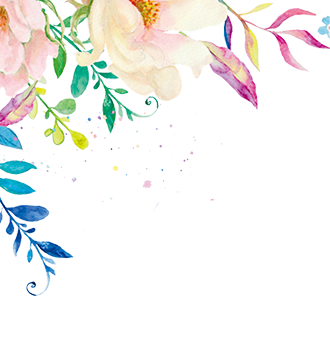 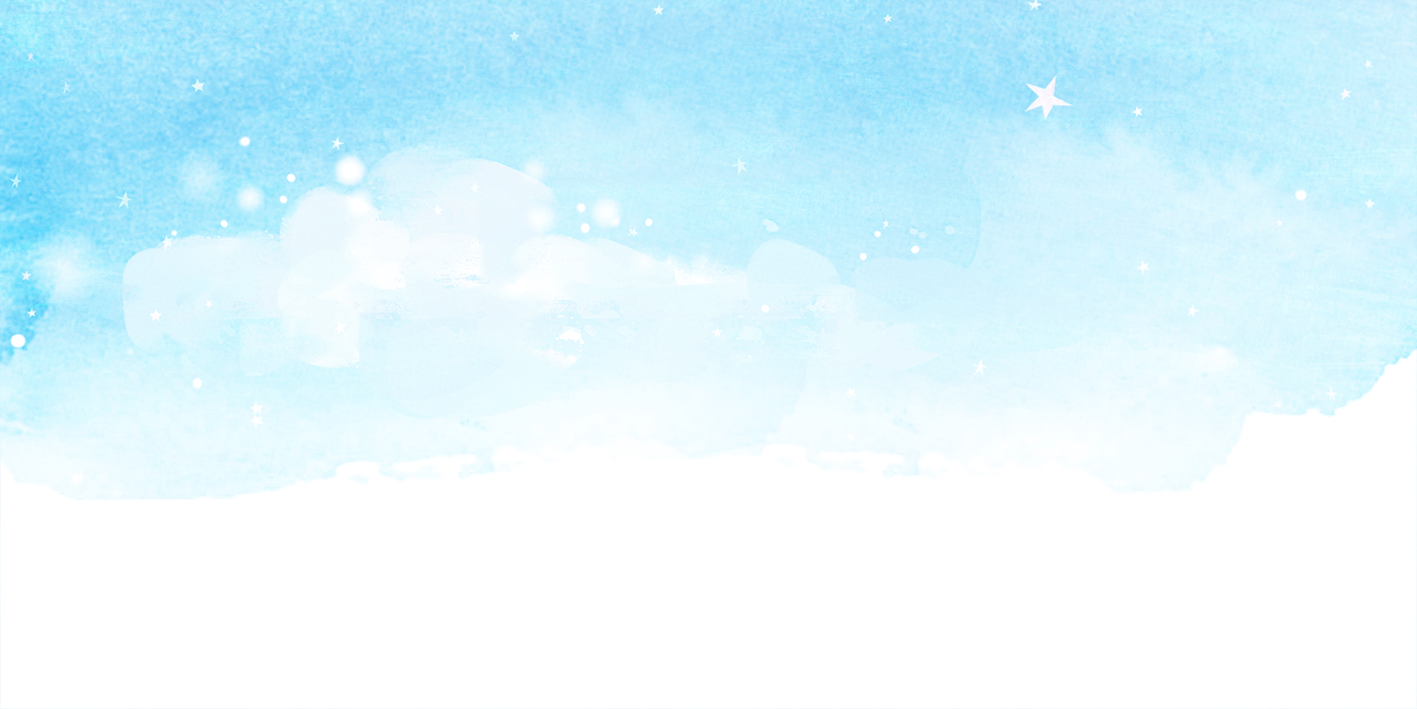 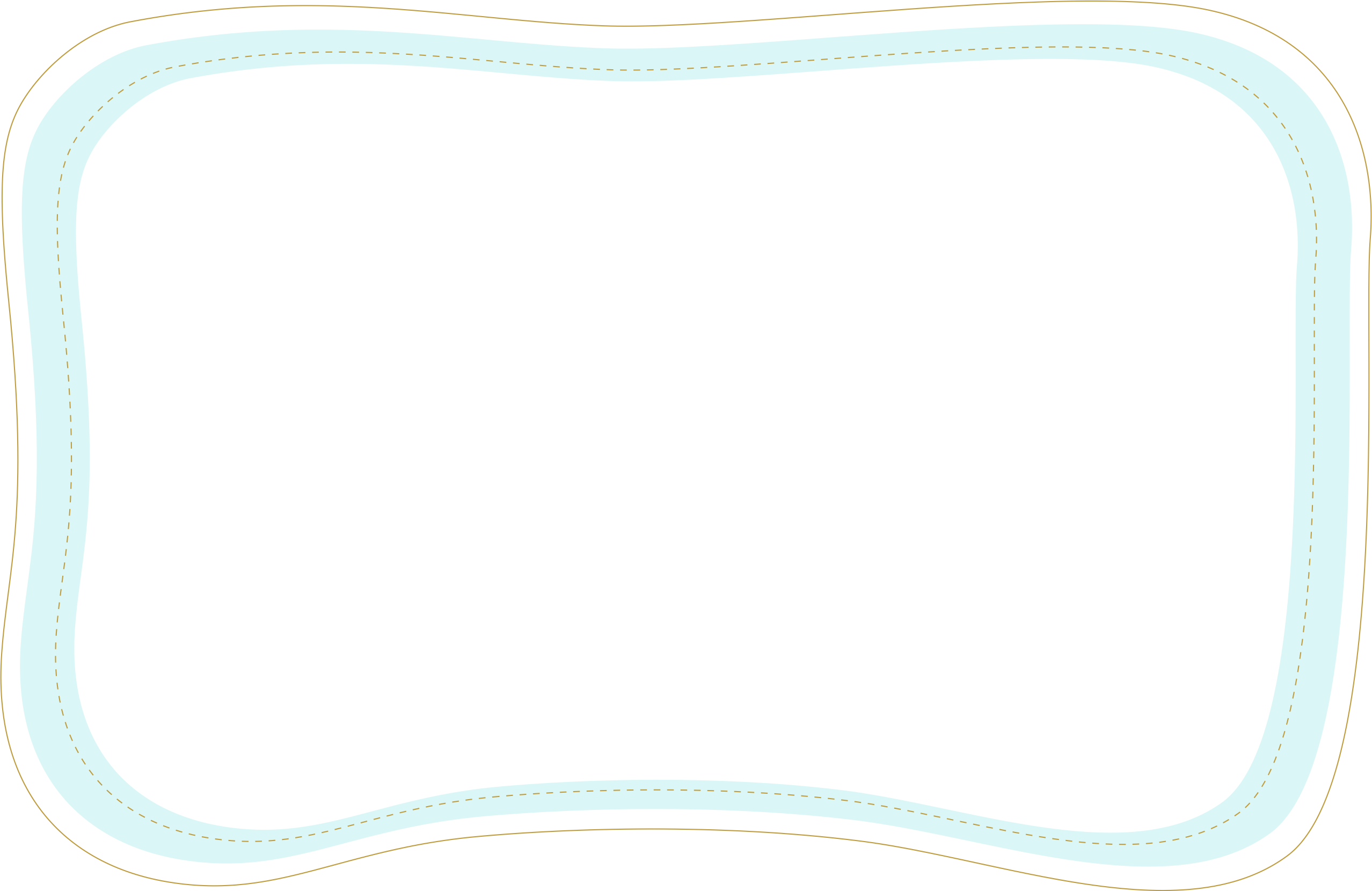 儿童牙齿龋坏了该不该治疗呢？
乳牙患龋齿后是要治疗的，而且要及时彻底的治疗。

——一幅健全的的乳牙对整个儿童生长发育时期有着重要的影响，因为它是儿童的重要咀嚼器官；有利于儿童颅、颌面的生长发育；有利于恒牙的正常萌出及恒牙的形成；有利于儿童时期发音的正常。
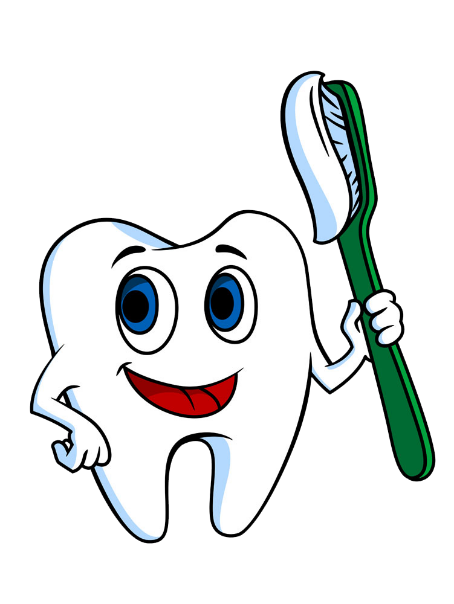 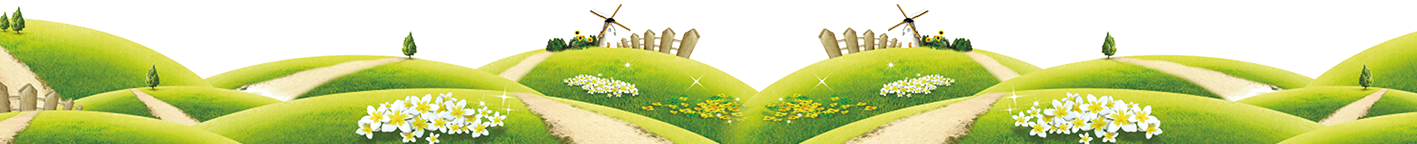 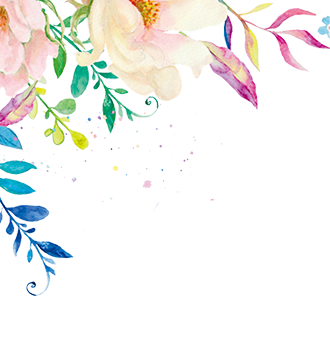 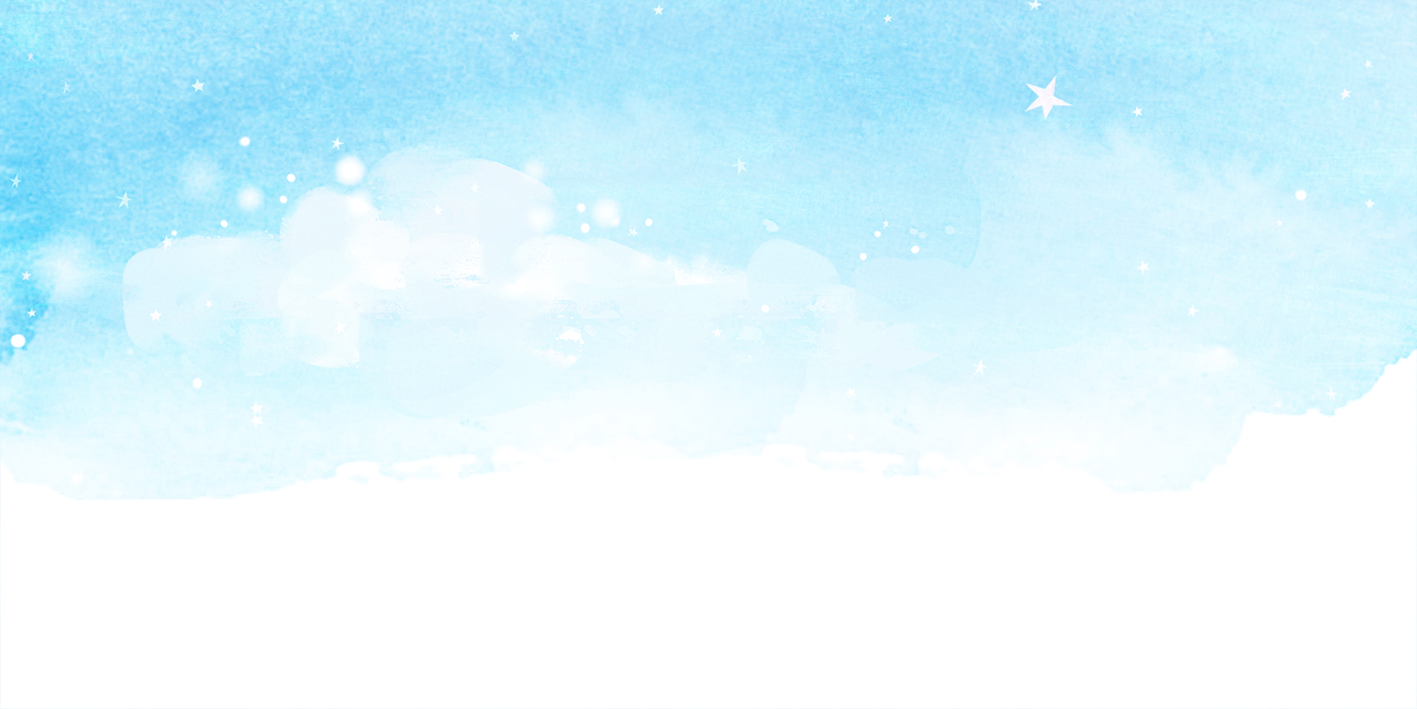 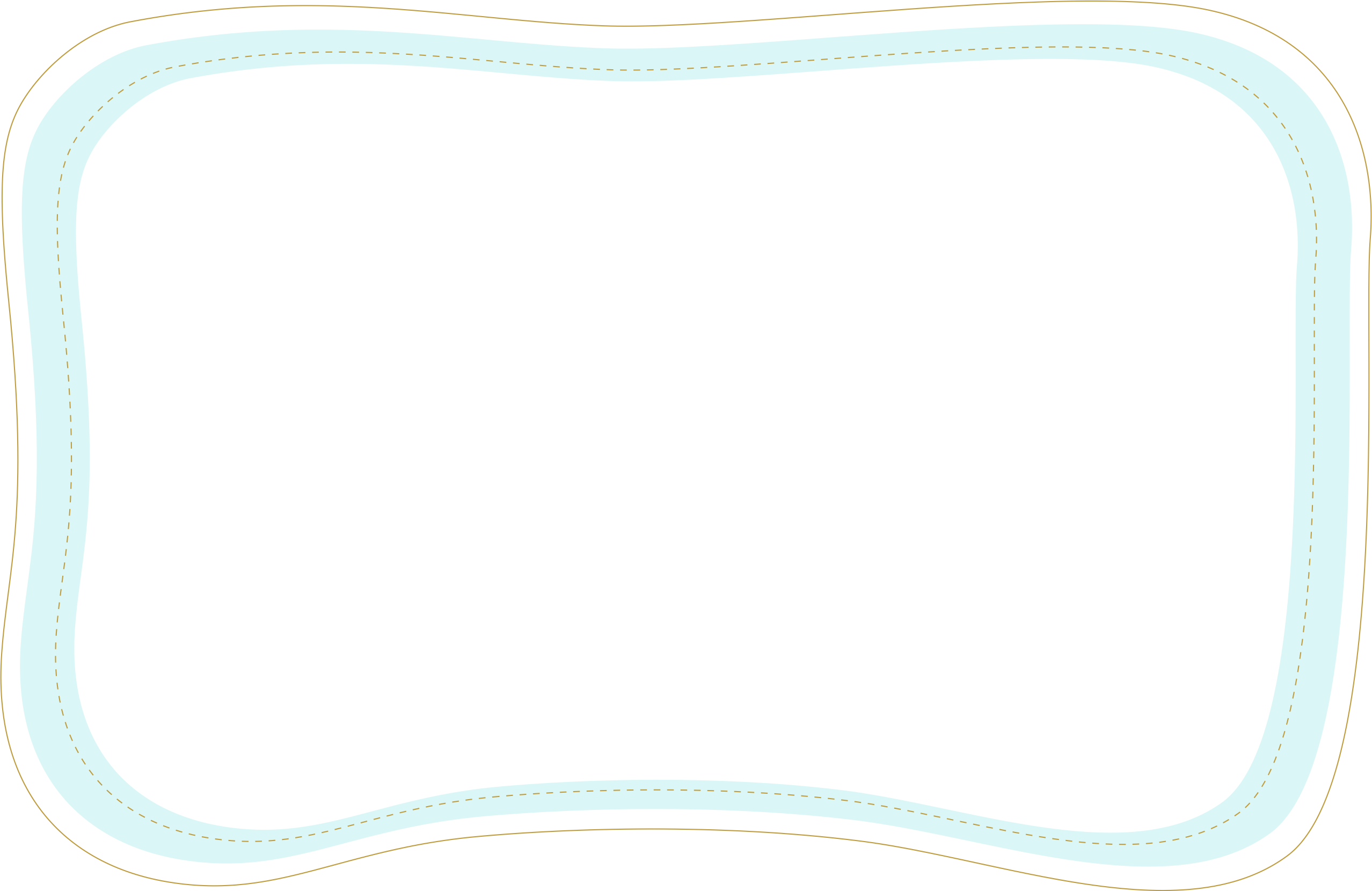 乳牙患龋后未及时治疗，会出现哪些情况？
（1）影响咀嚼功能
（2）患儿疼痛不适而拒绝进食。
（3）恒牙萌出无足够的位置而不能正常萌出，引起牙颌畸形，使萌出恒牙排列紊乱。
（4）引发牙髓炎或根尖周炎
（5）残冠残根边缘锐利，常常刺伤患儿的舌头及颊粘膜而形成创伤性溃疡。
（6）恒牙萌出位置异常，造成牙齿排列不齐，成年后影响咀嚼功能和美观。
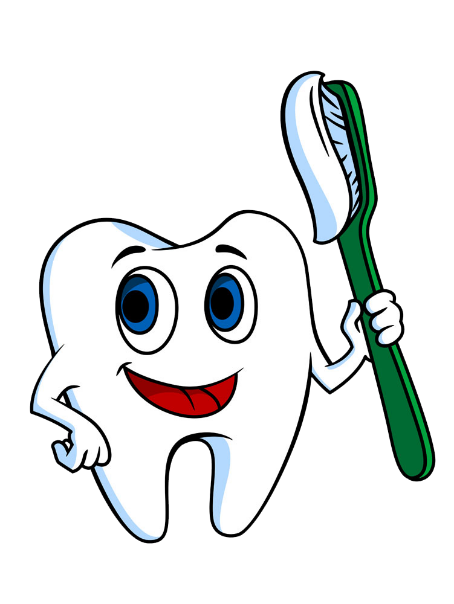 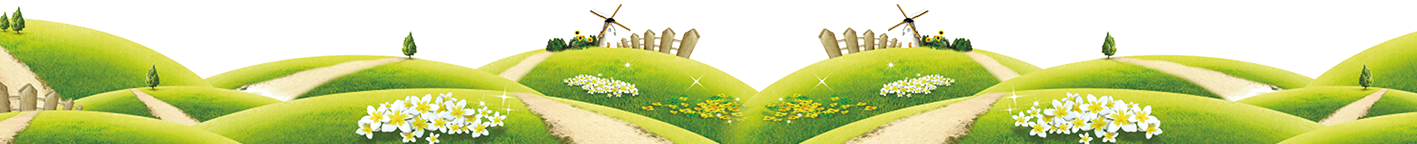 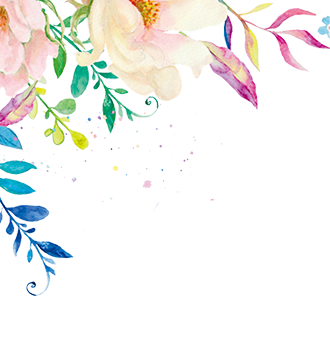 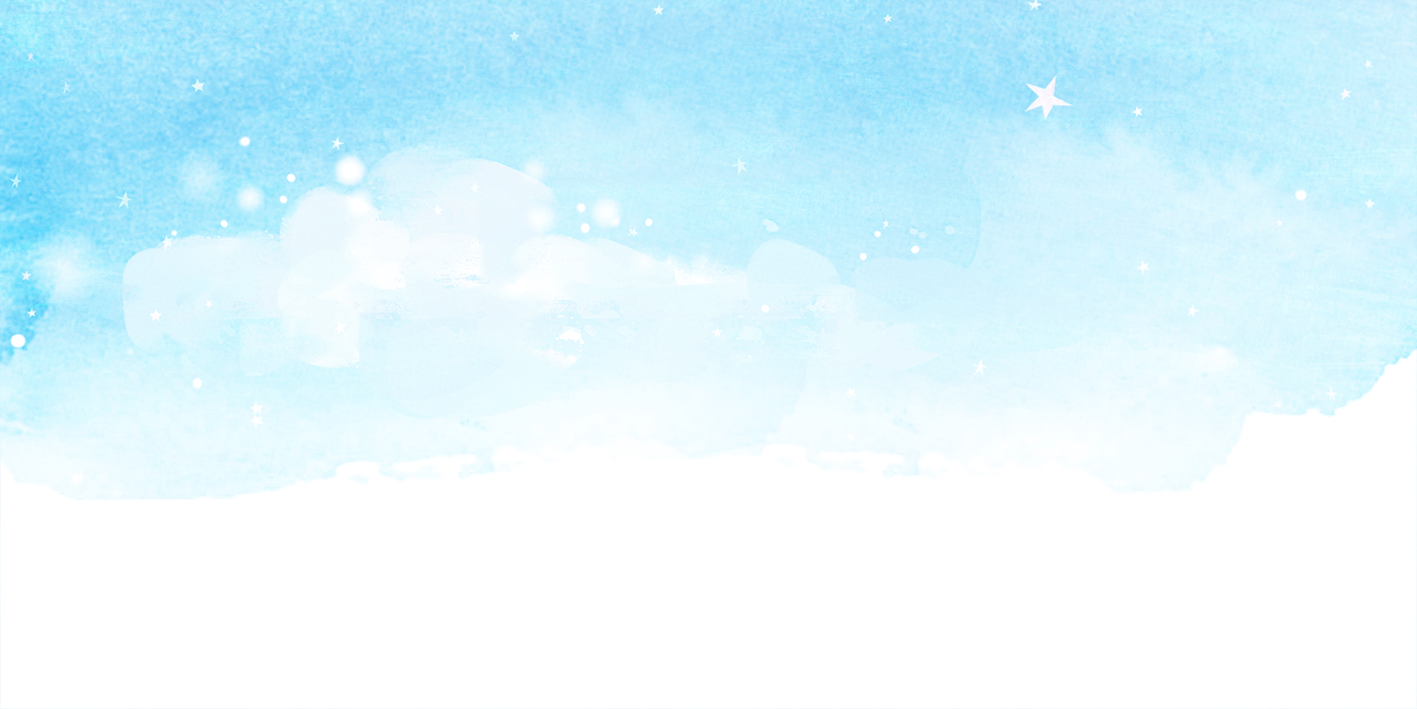 三、如何保护好牙齿，使牙齿整齐美观呢？
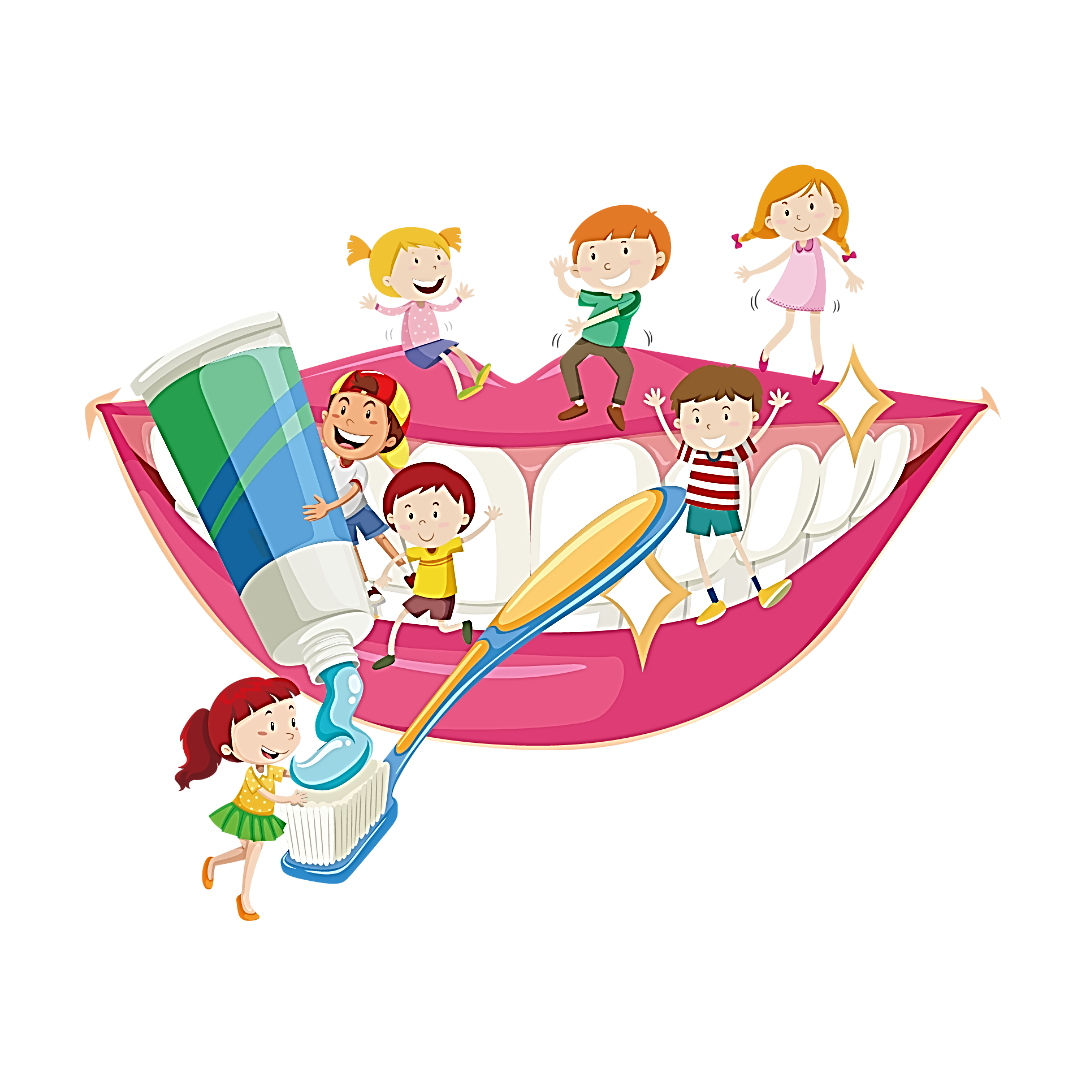 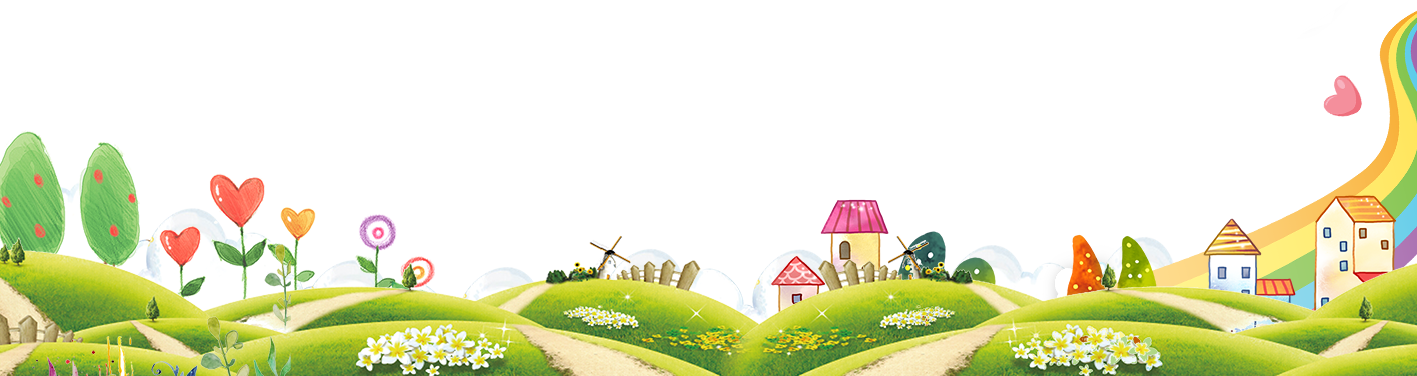 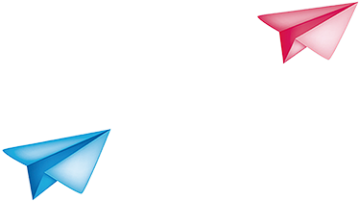 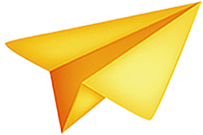 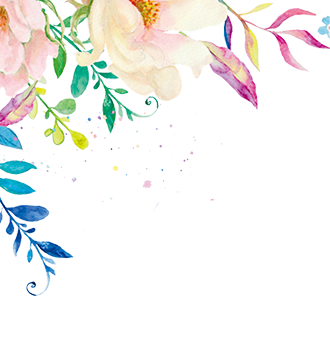 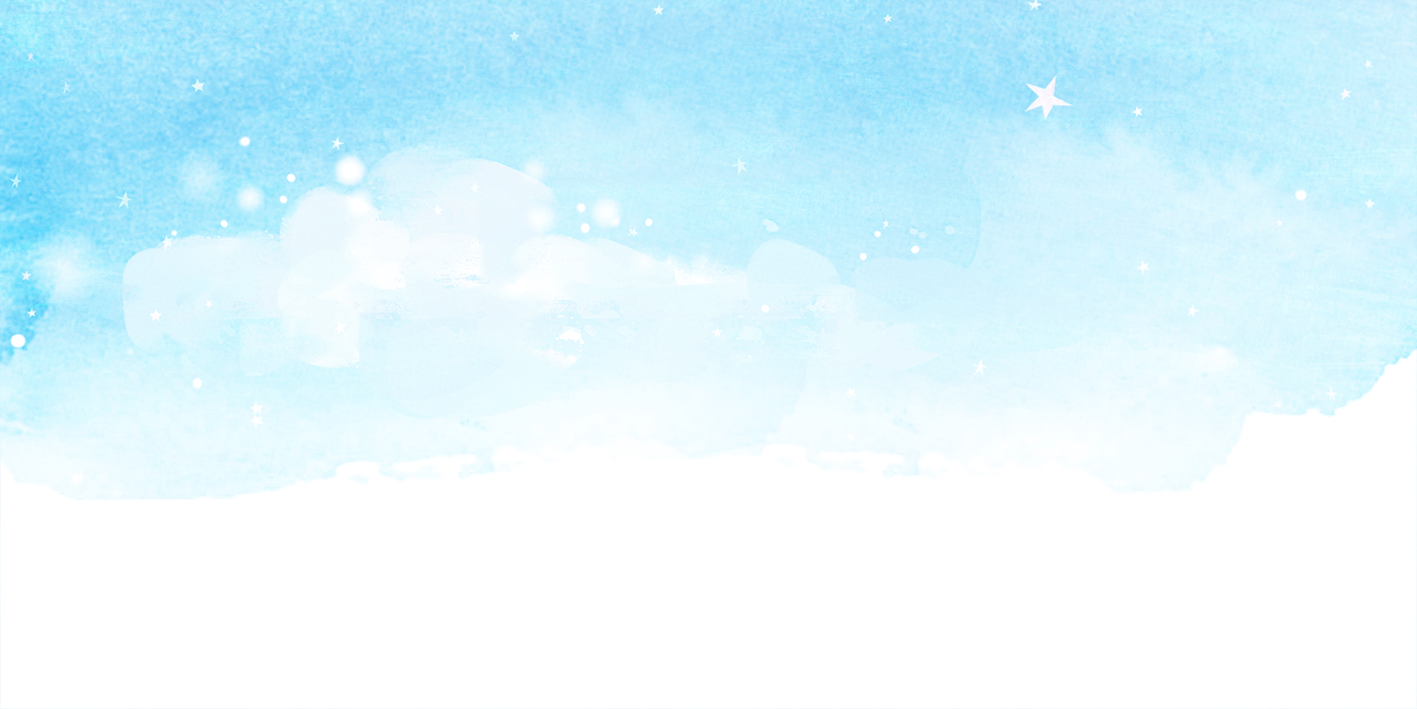 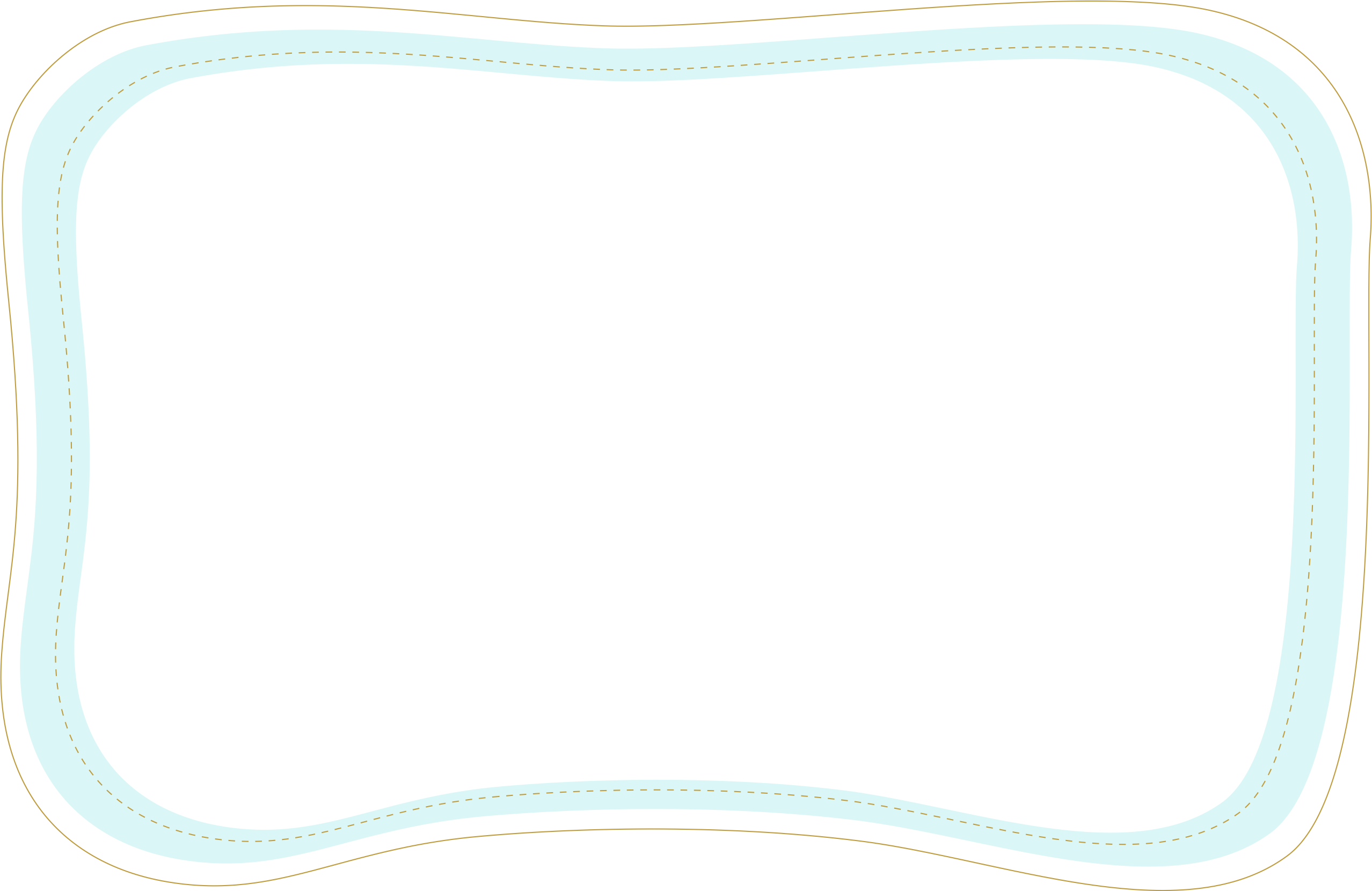 （一）早晚认真刷牙，饭后漱口。
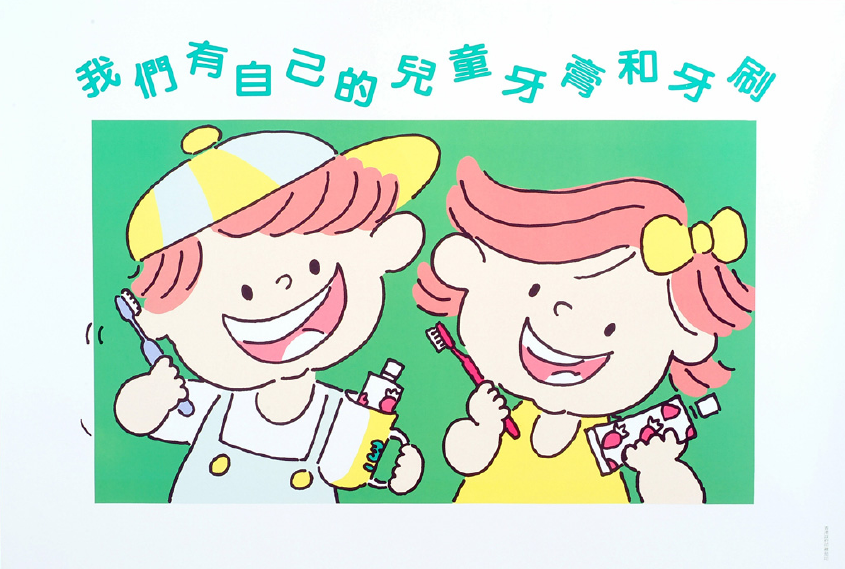 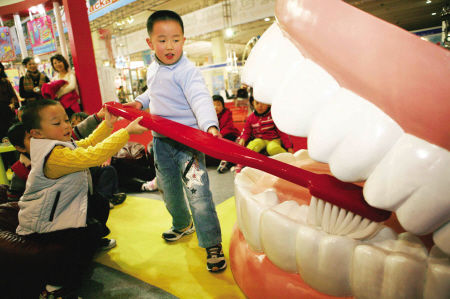 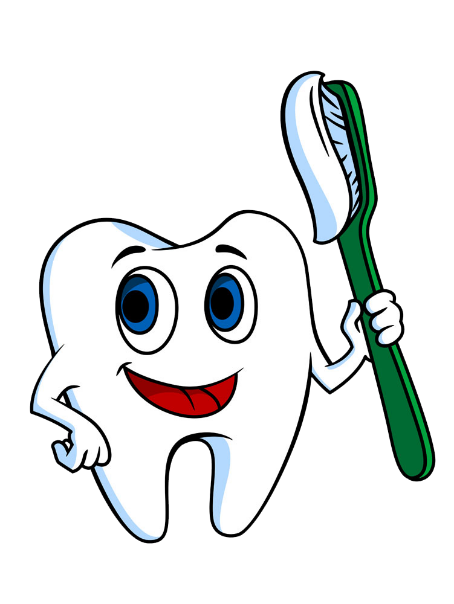 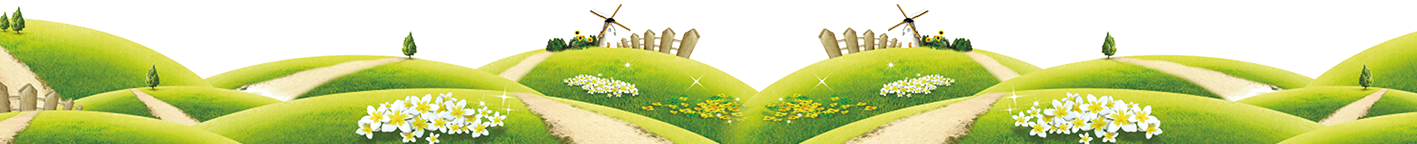 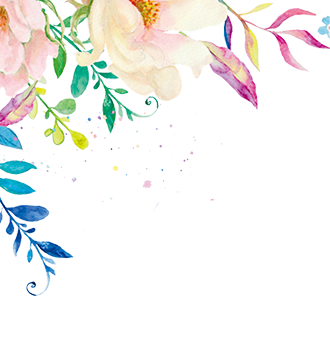 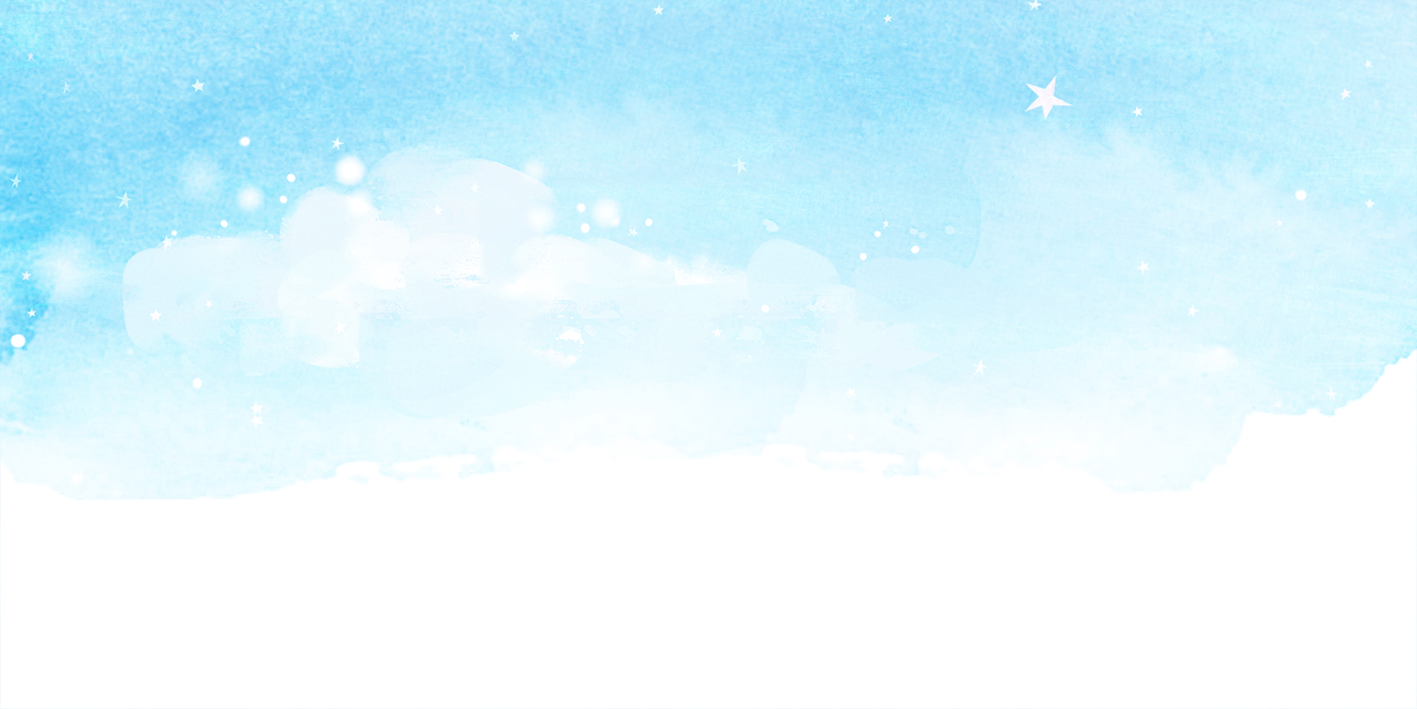 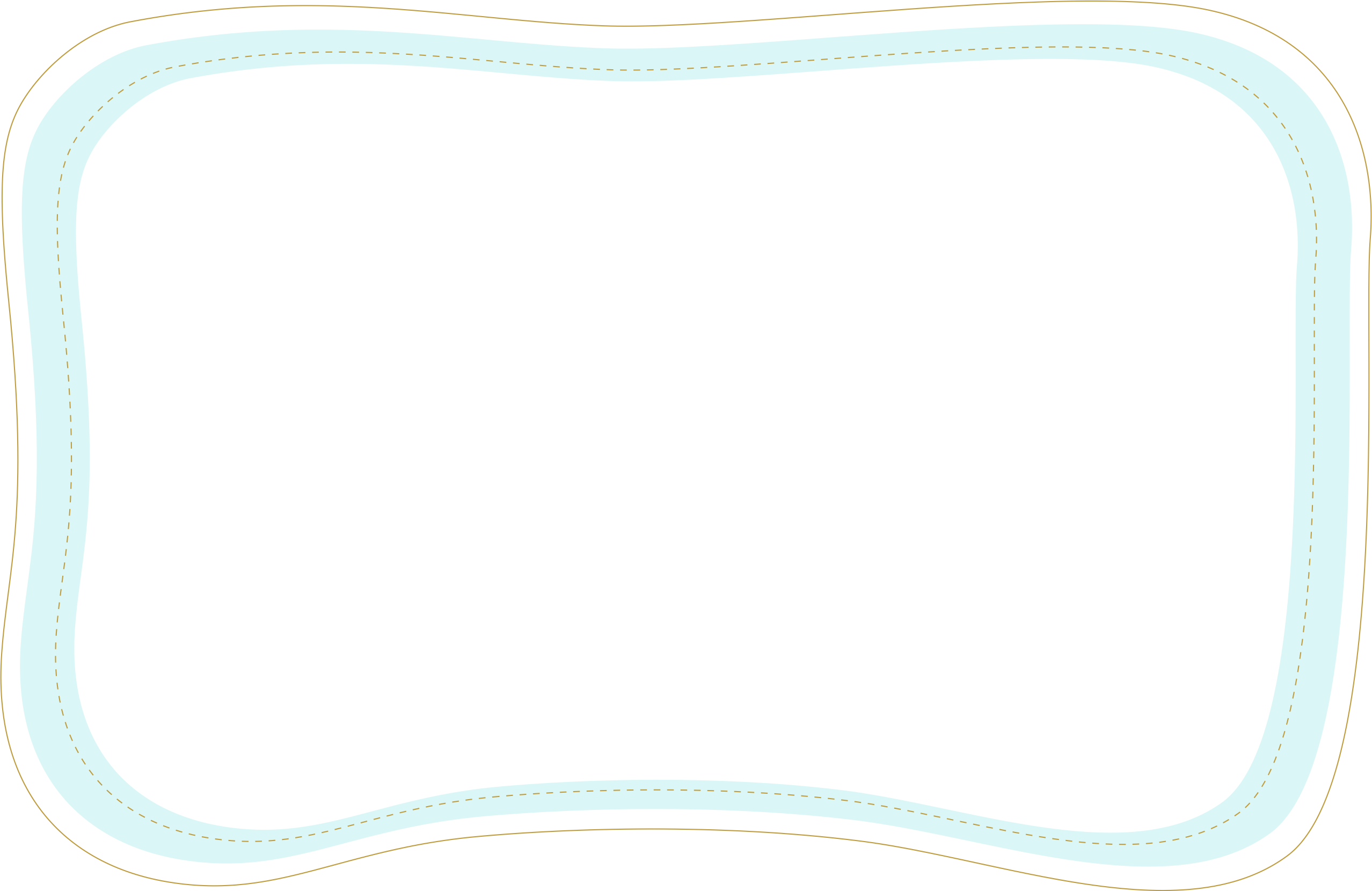 选择牙刷
用手指压一下刷毛，如手指有刺痛感则表示太硬，不宜选用。
②材质：选择弹性较好，不容易倒的材质。
（3）刷头与刷柄的角度：市售牙刷有直线型和角度型两种。直线型的使用时比较有力，有角度的牙刷对后牙清洁效果较好。
（1）牙刷头：宽窄合适，一般要稍小一点，以保证它在口腔中能灵活转动。
（2）刷毛
①硬度：平时使用中性硬度的牙刷比较适合。
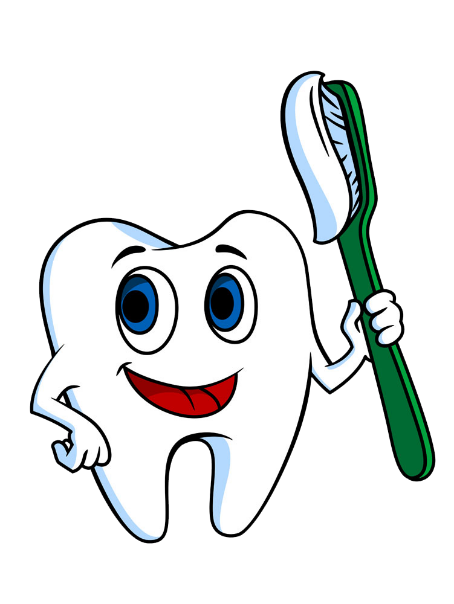 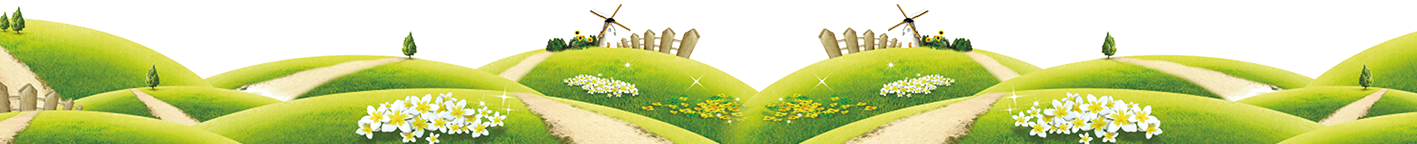 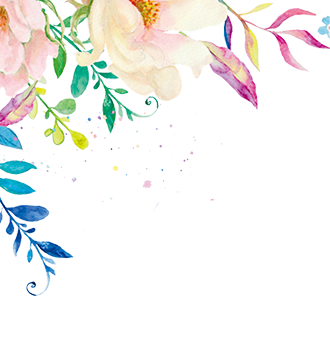 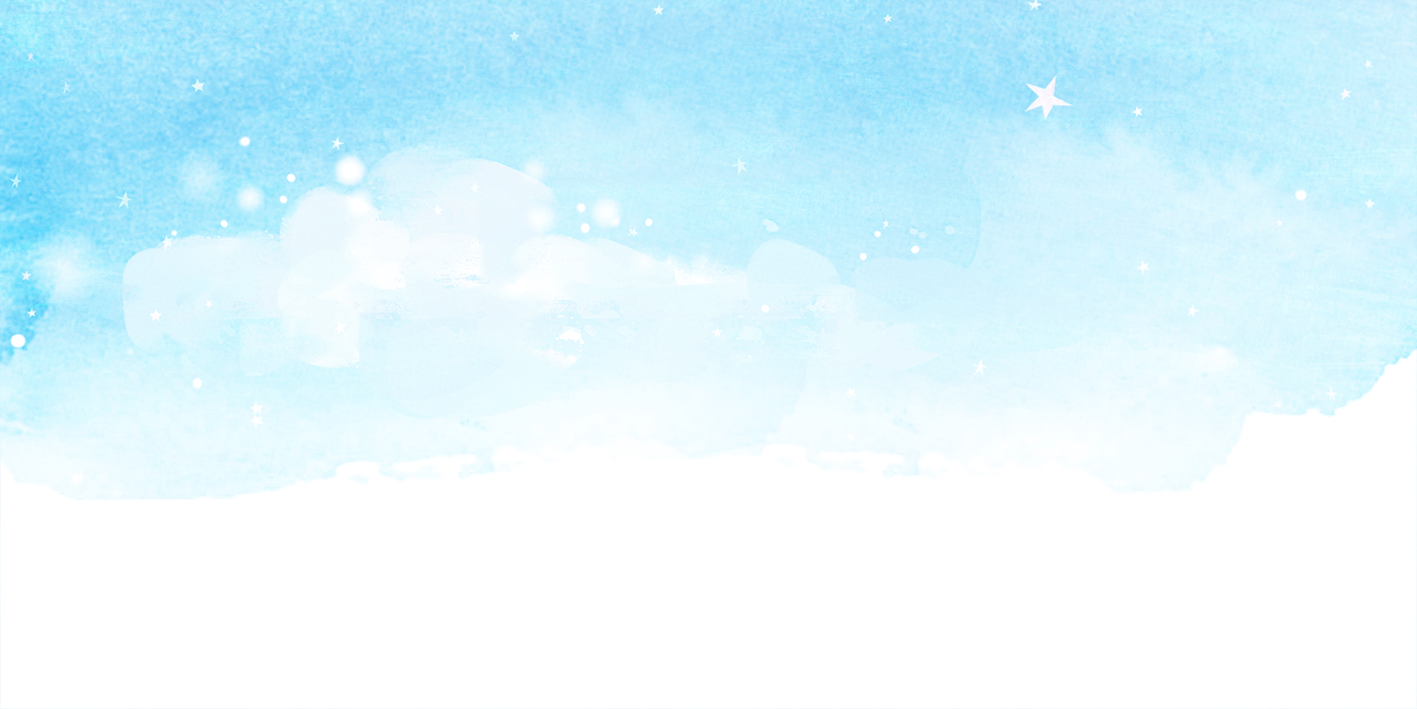 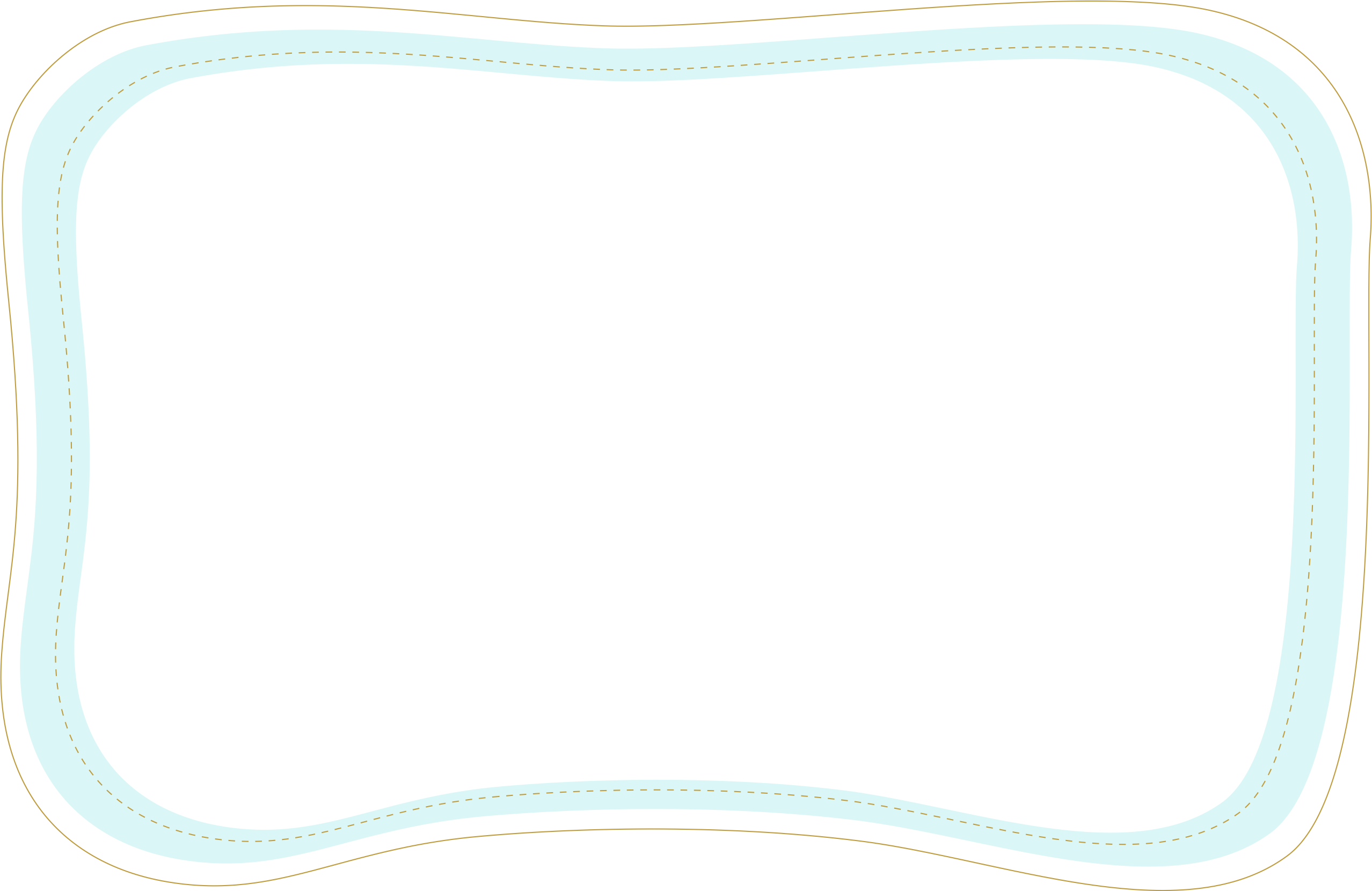 牙刷的使用注意
（1）每次用完牙刷后要彻底洗涤，并将水分尽量甩去，将牙刷头朝上放在漱口杯里，或者放在通风有日光的地方，使它干燥而杀菌。
（2）可同时购买2把或3把牙刷轮换使用，使牙刷的干燥时间延长，也能保持牙刷毛的弹性。
（3）刷毛已散开或卷曲、失去弹性的旧牙刷，必须及时更换。
（4）牙刷不能合用，以防相互传染疾病。
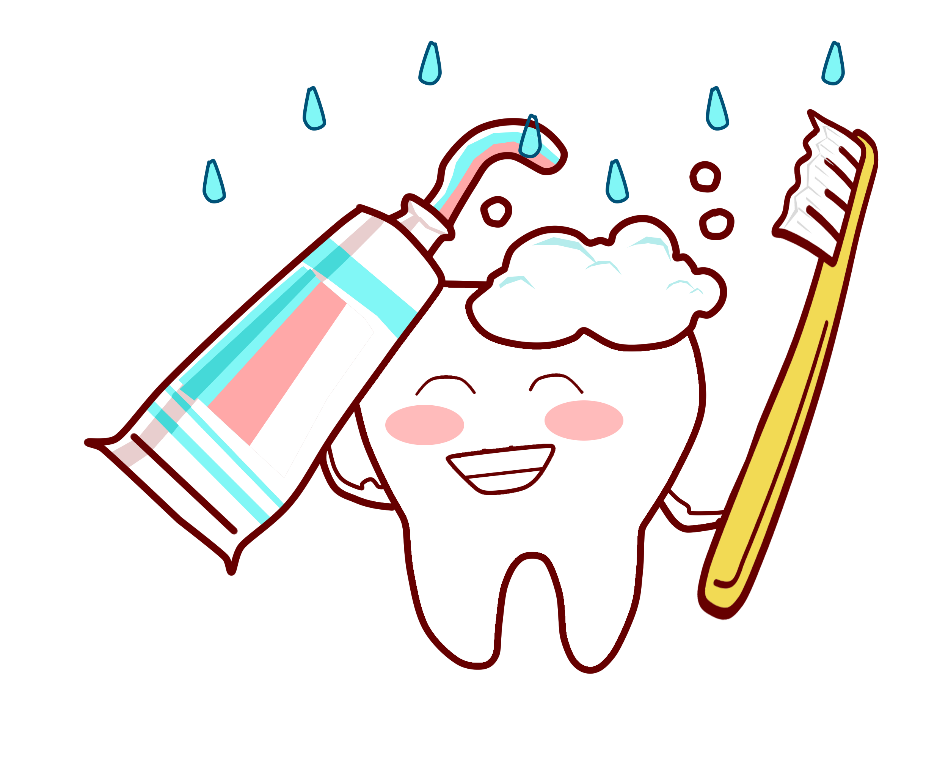 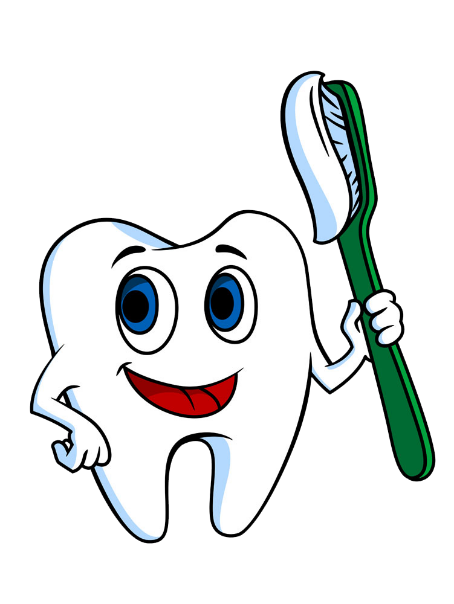 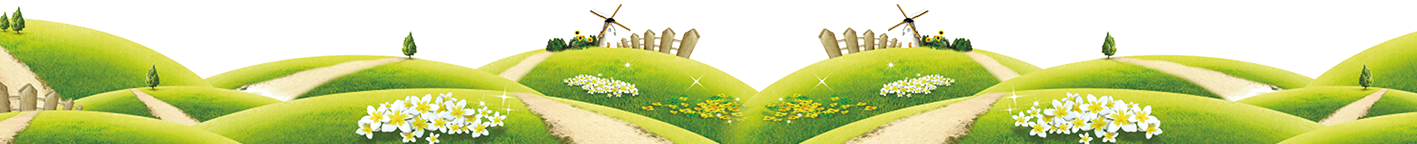 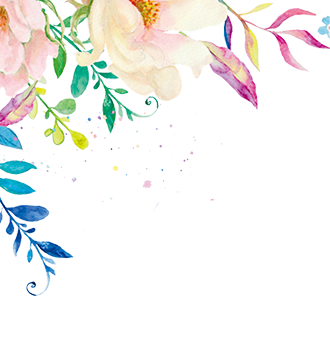 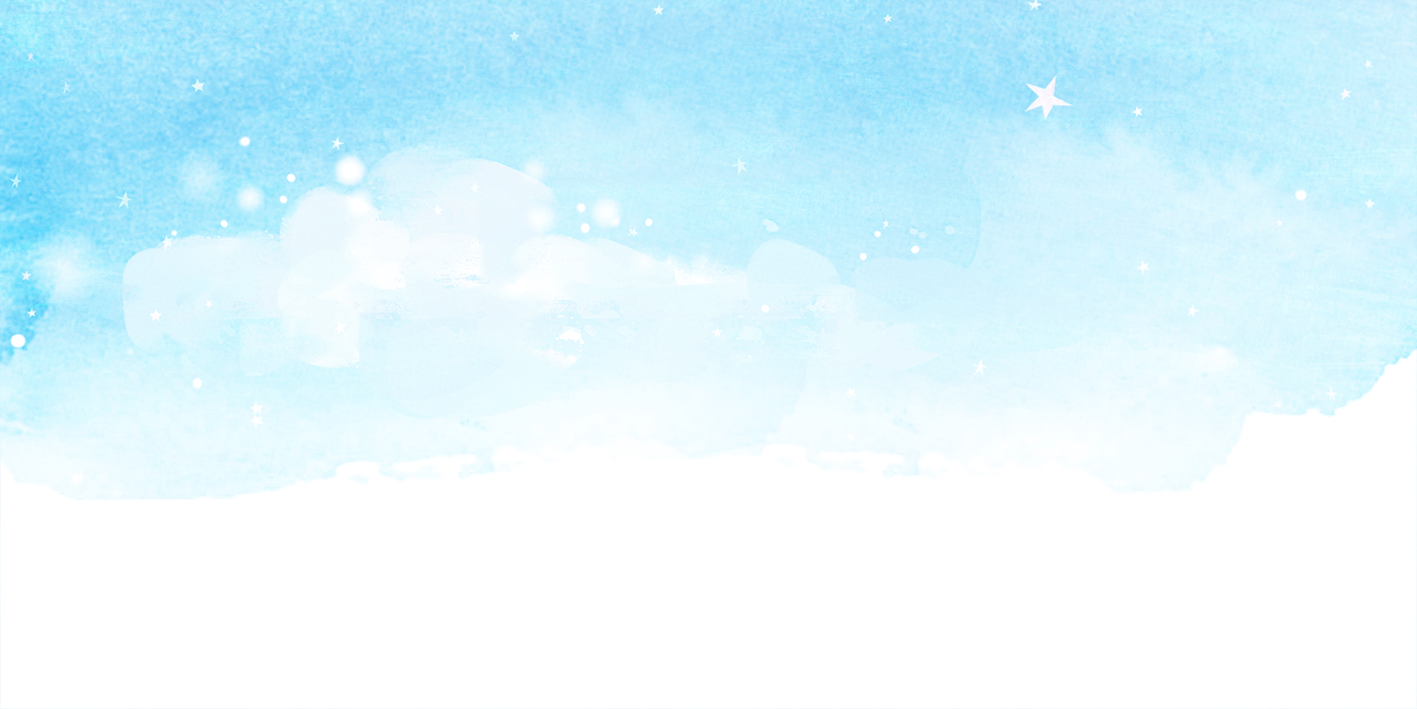 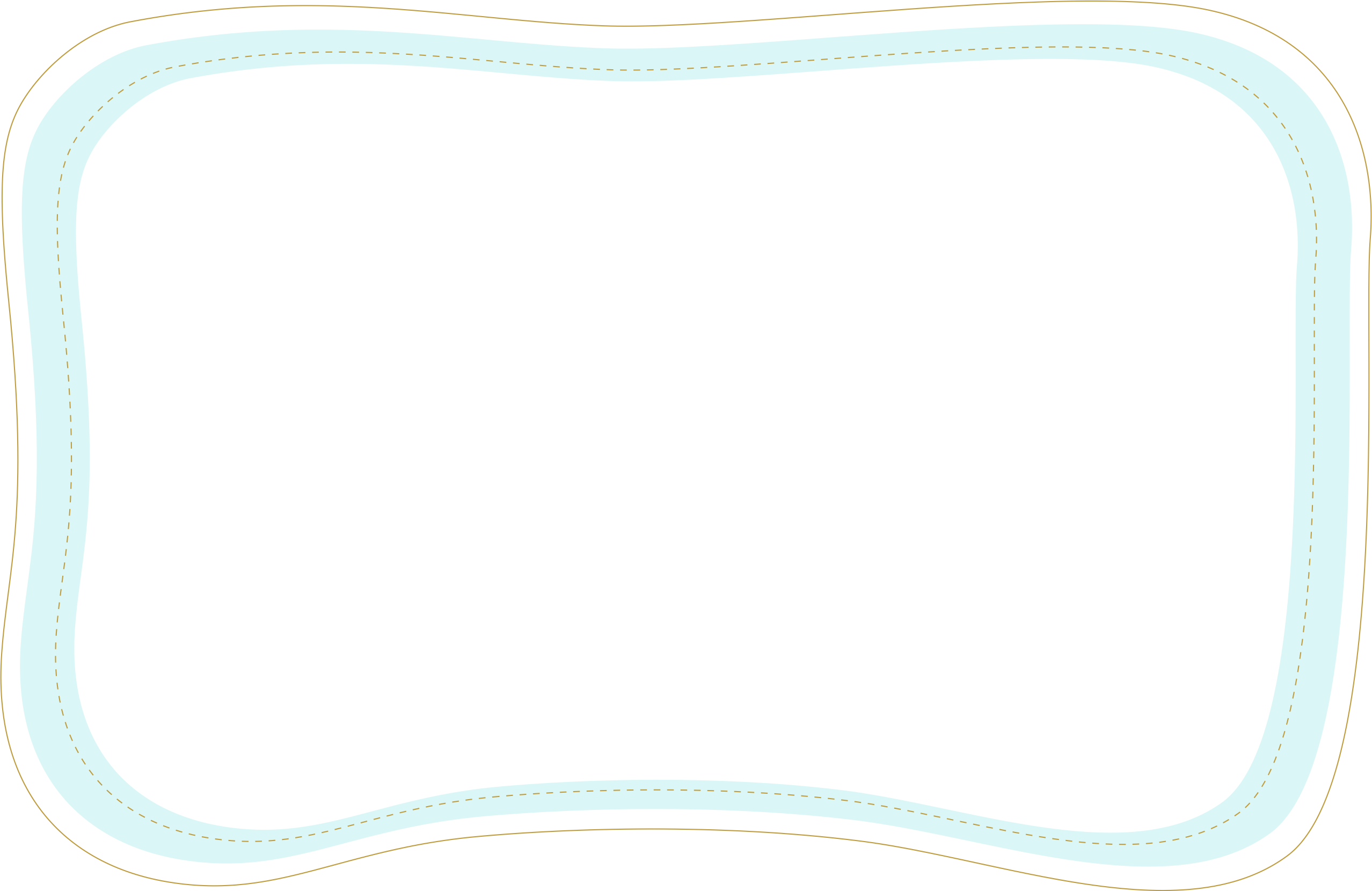 儿童牙膏的选购
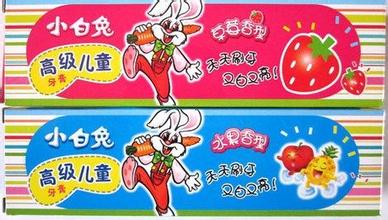 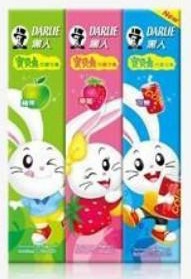 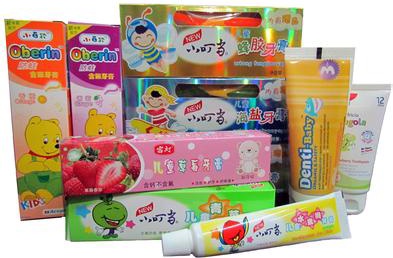 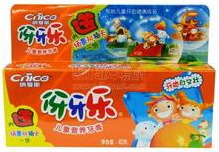 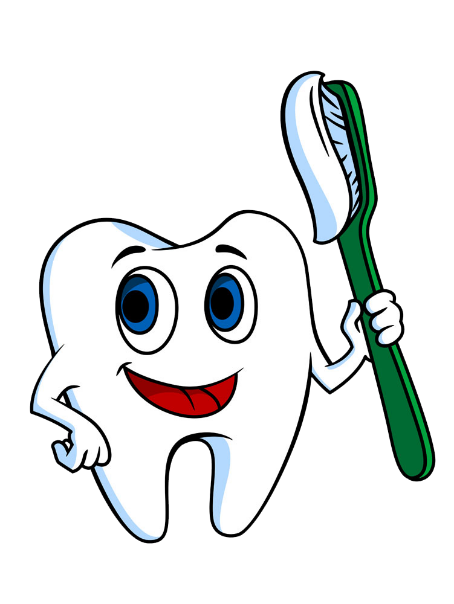 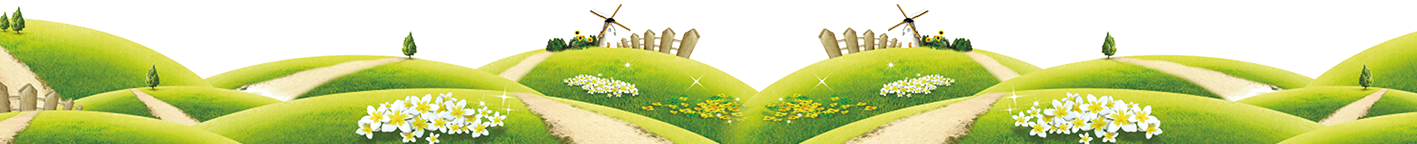 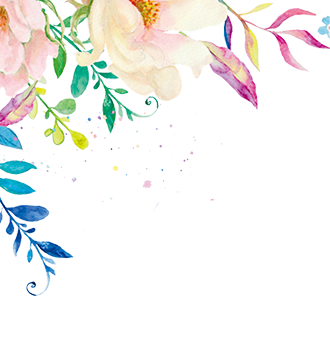 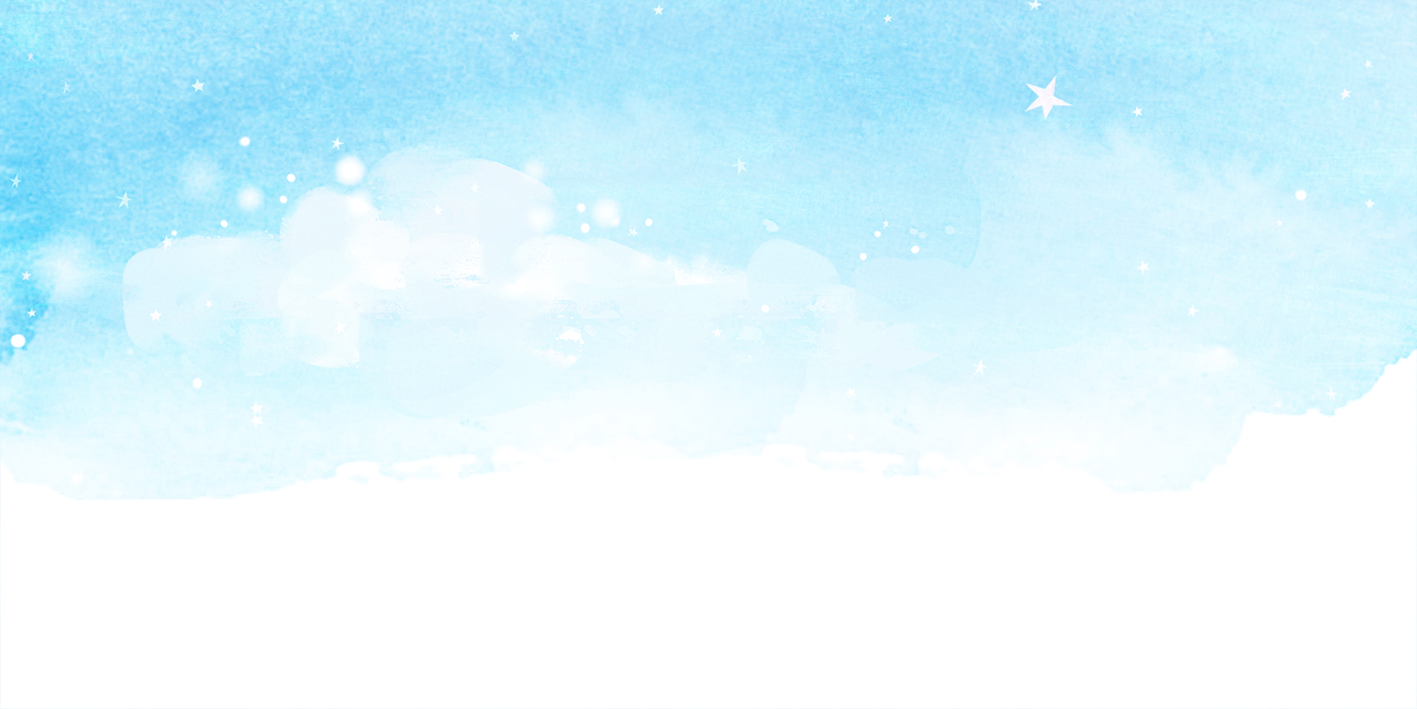 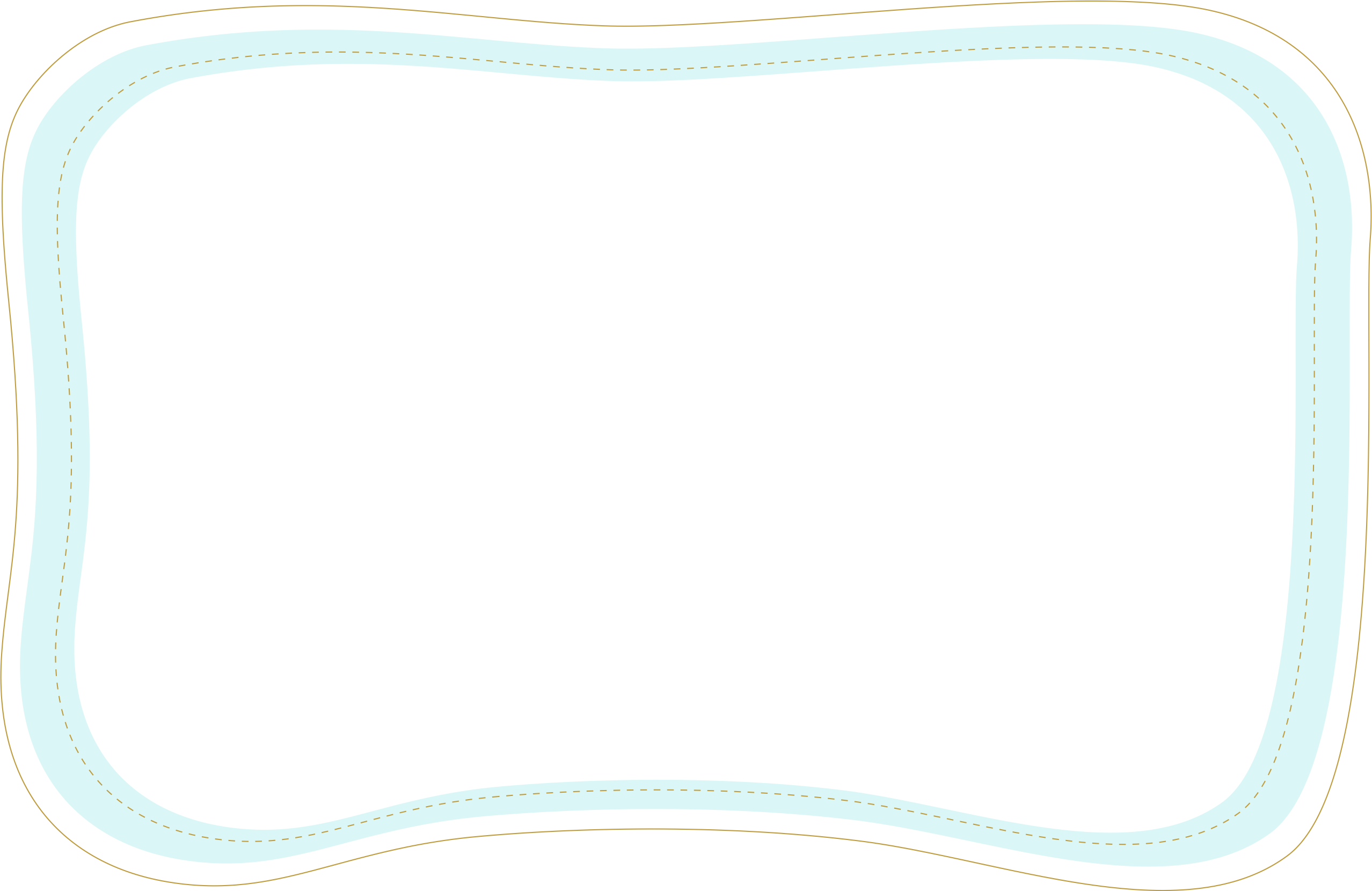 牙膏并不是健康牙齿的法宝，它只是刷牙的辅助用品，具有磨擦、去除菌斑、清洁抛光牙面、使口腔清爽的作用。目前使用的牙膏分为 : 普通牙膏
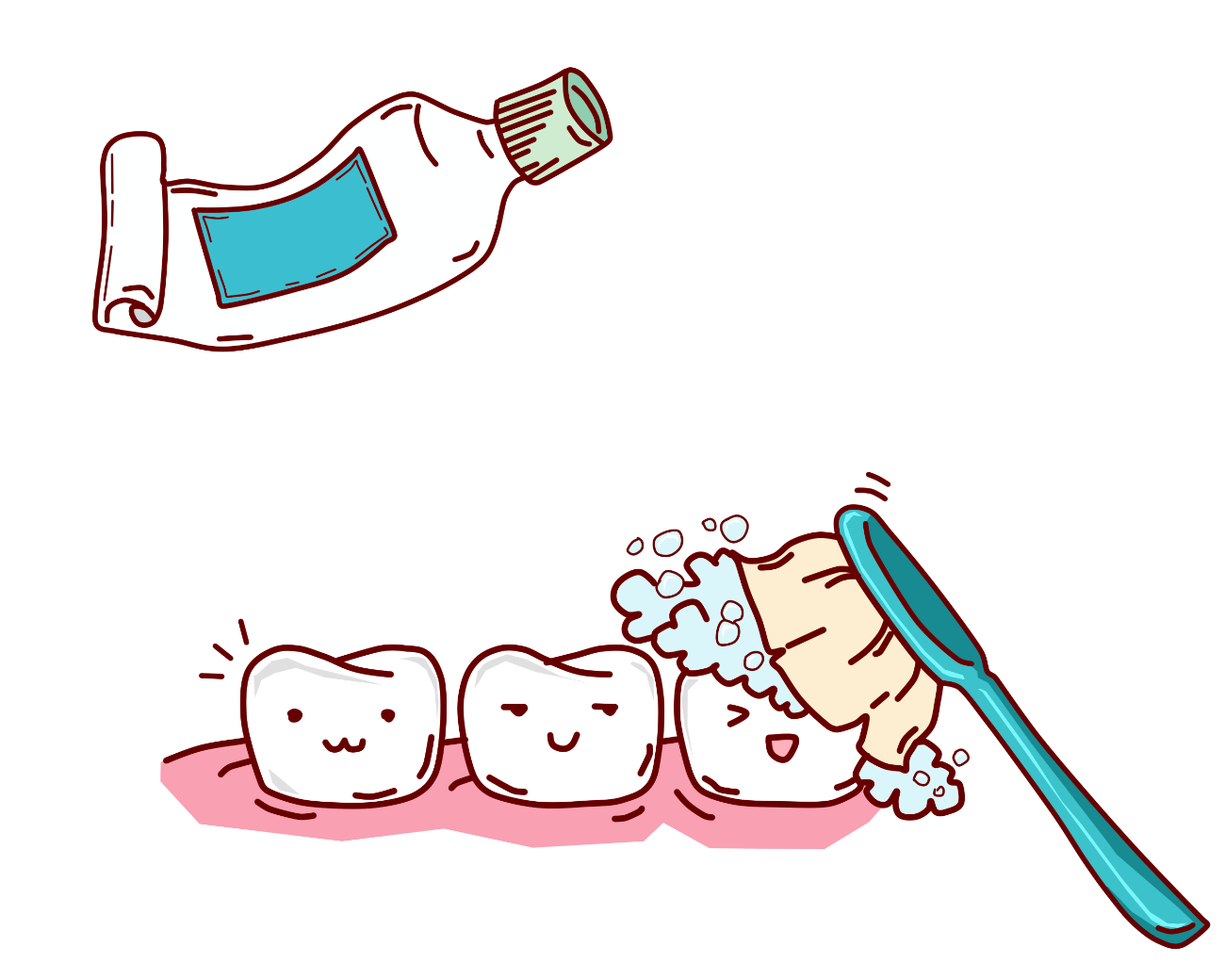 普通牙膏
氟化物牙膏
药物牙膏
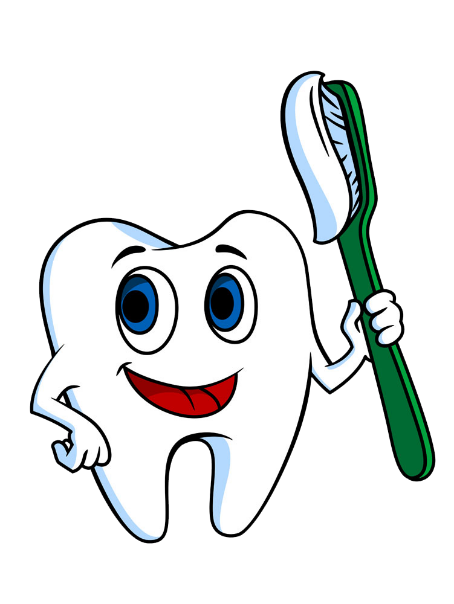 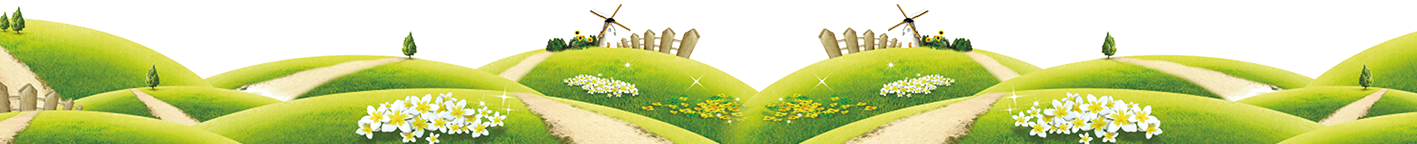 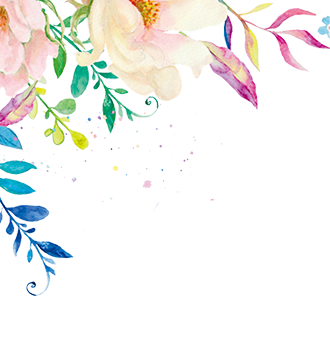 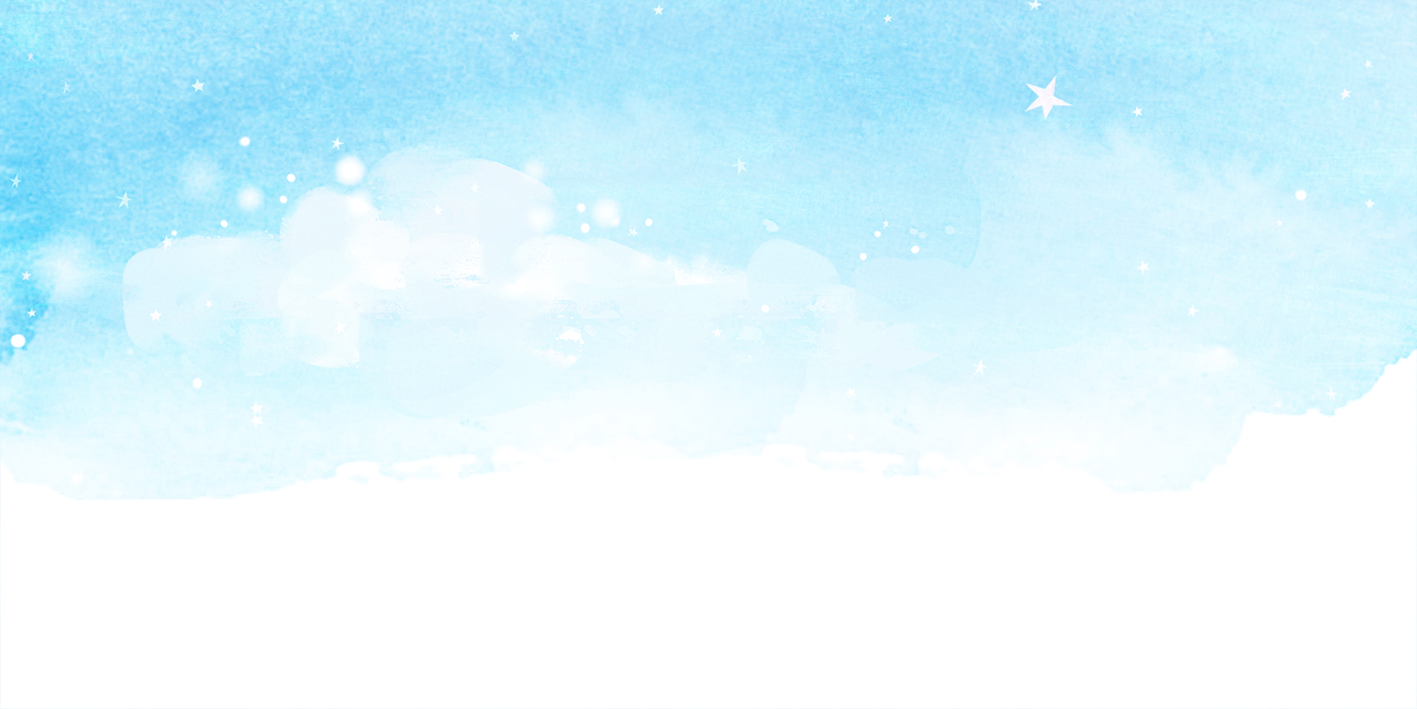 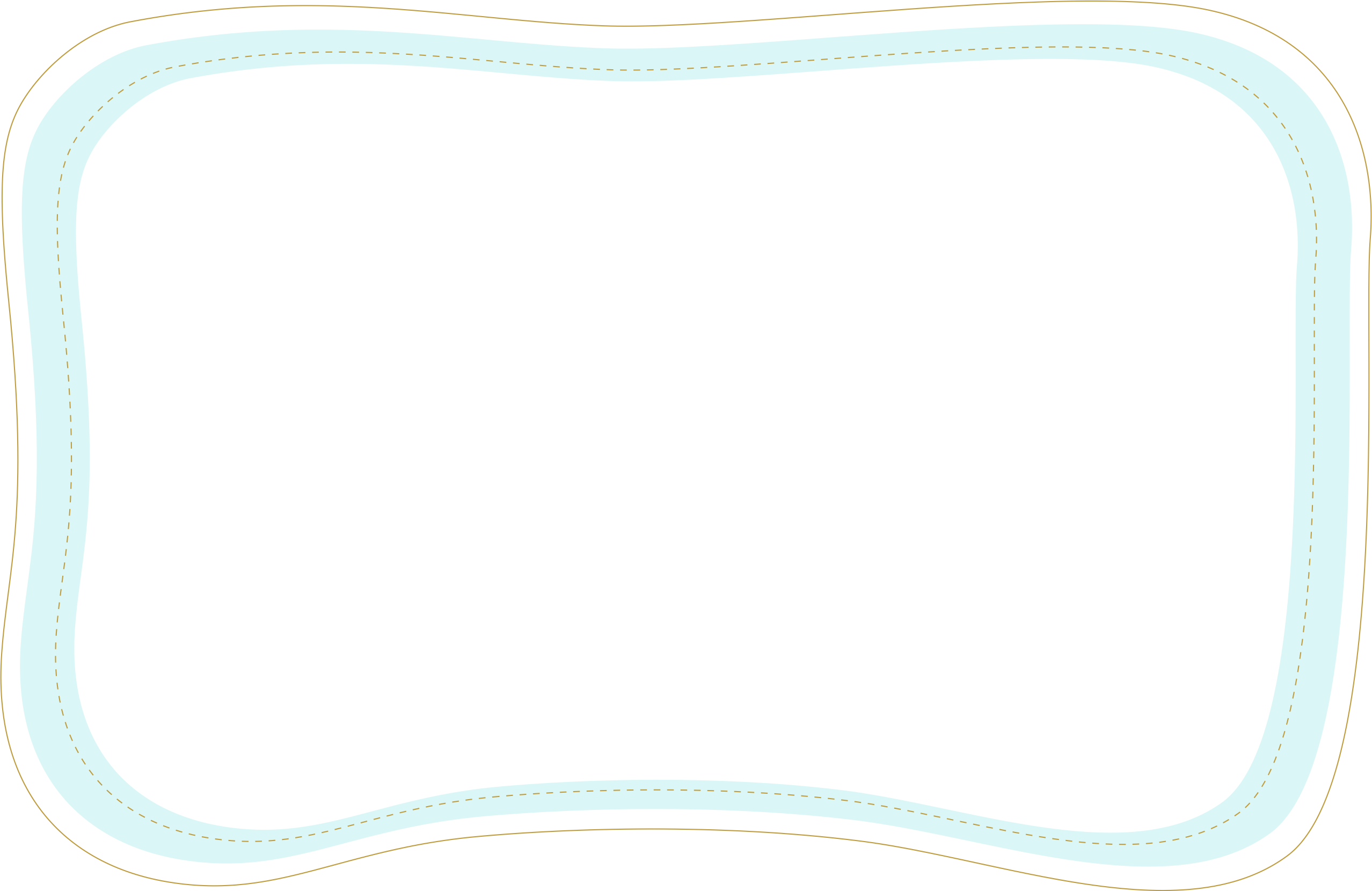 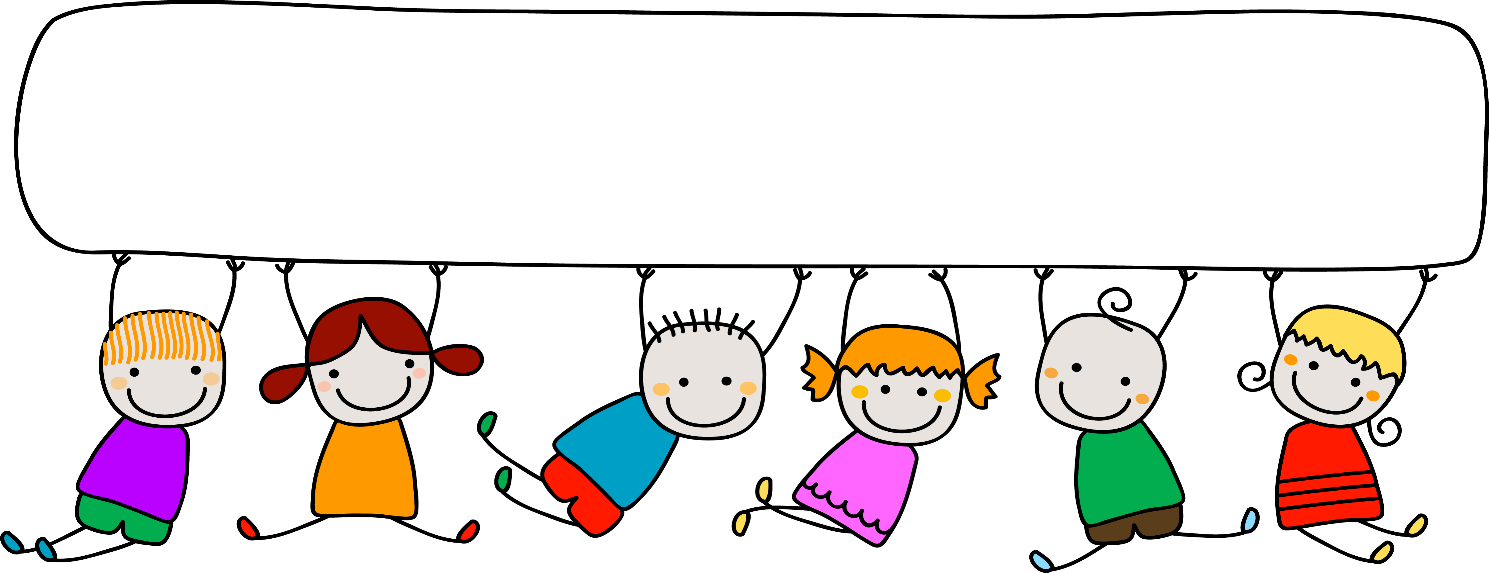 生    活    小    贴     士
儿童牙膏要这样选
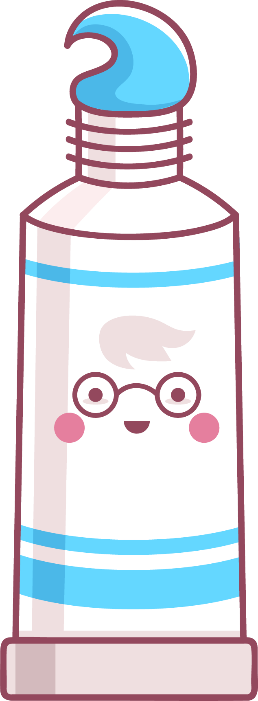 1.不含氟或含氟量少的牙膏。
  2.无特殊香味的牙膏。
  3.泡沫少的牙膏。
  4.不要用药物牙膏。
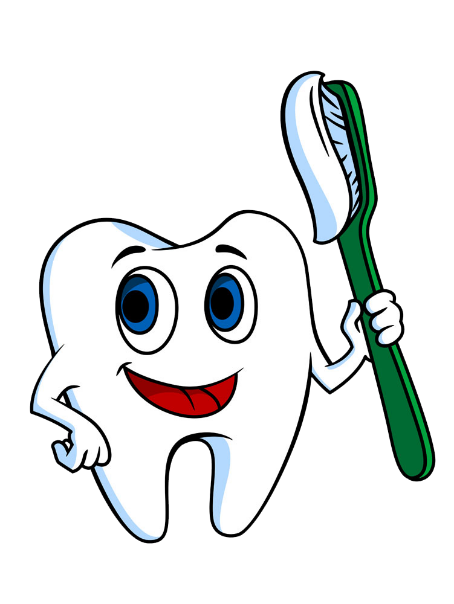 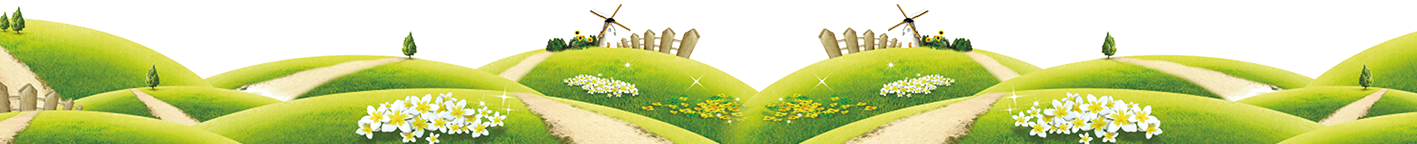 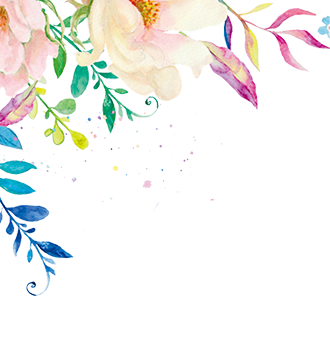 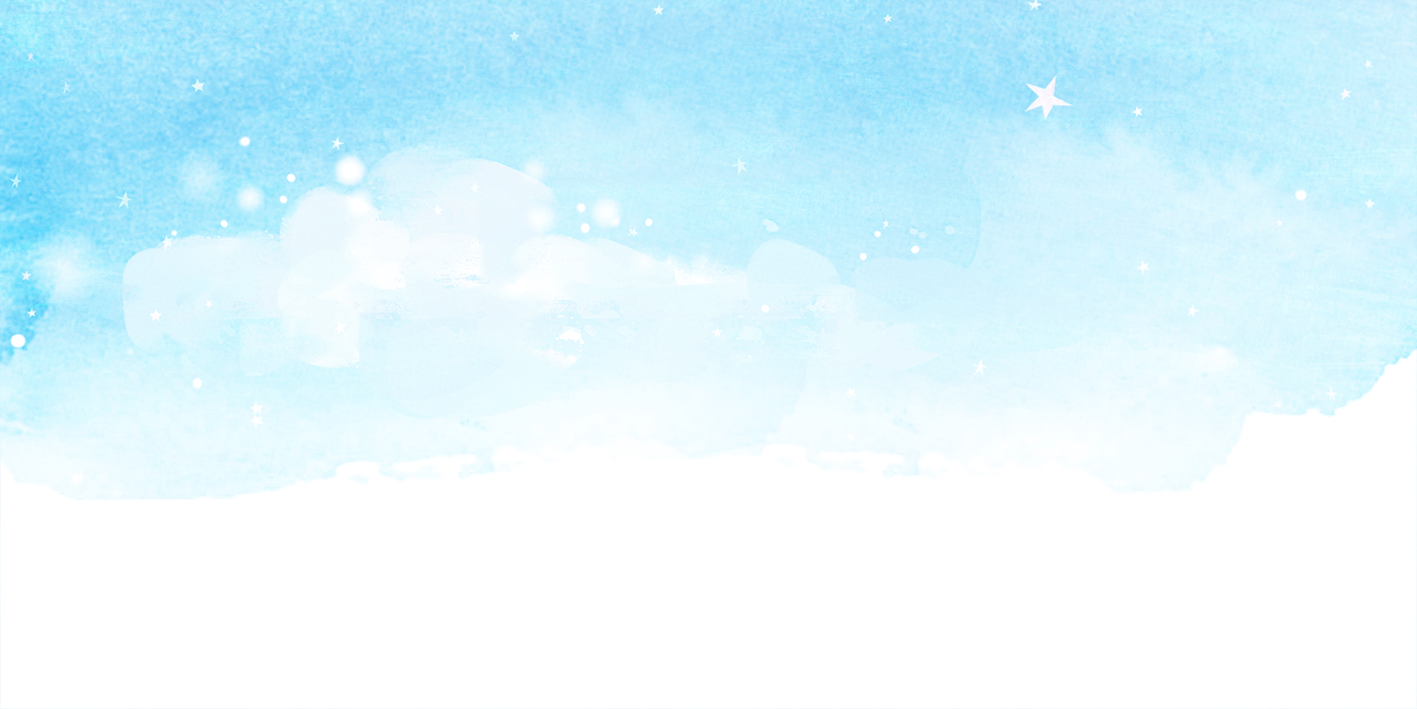 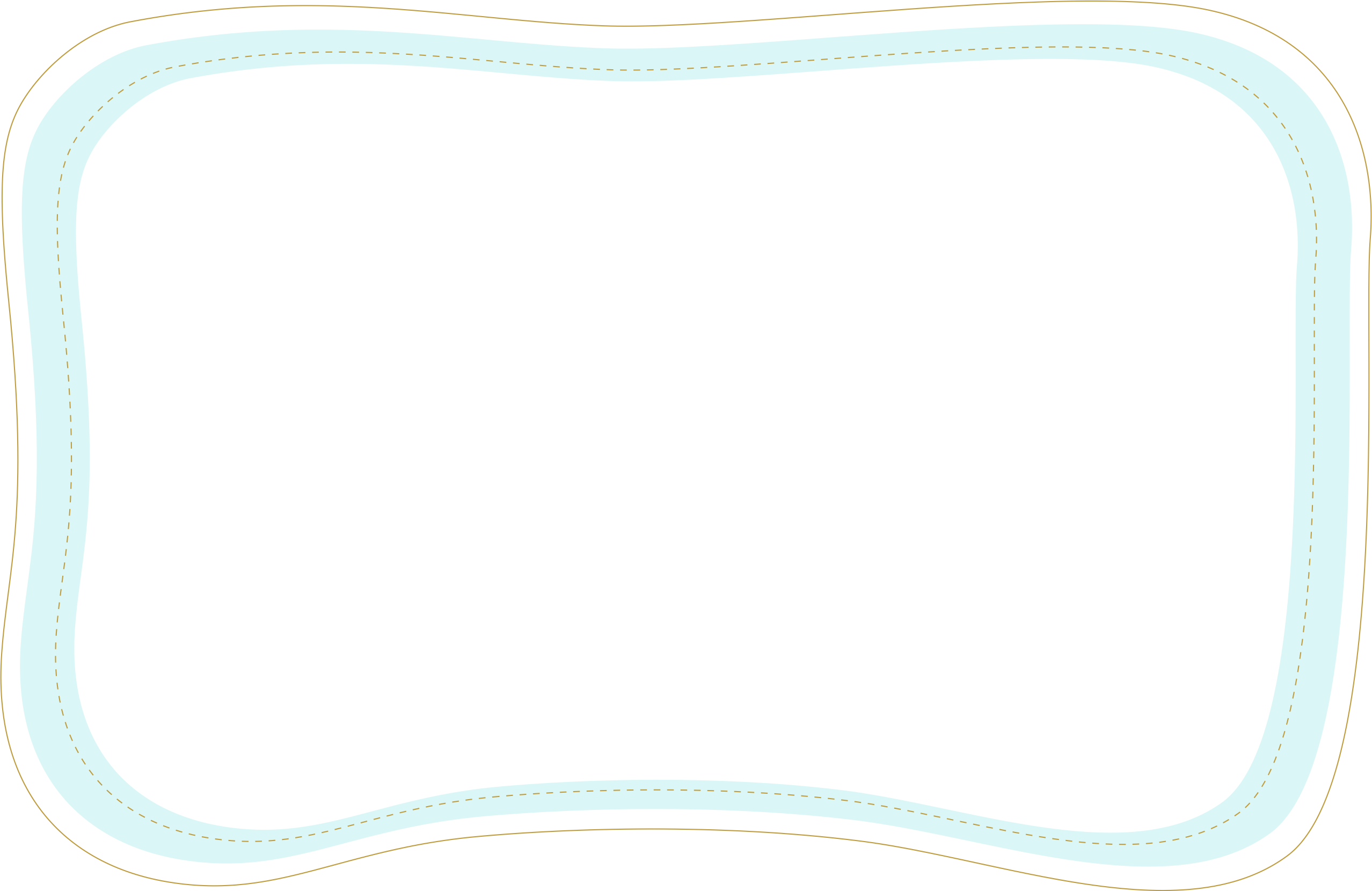 科学正确的刷牙方法
1、牙膏用量1.5克
2、手持刷柄，刷毛指向根尖方向（上颌牙向上，下颌牙向下），刷毛呈现45度角（先与牙长轴平行，然后稍作旋转，与龈缘呈45度角）。
3、轻度加压勿使刷毛弯曲：轻度加压使刷毛端进入龈沟，开始刷牙。
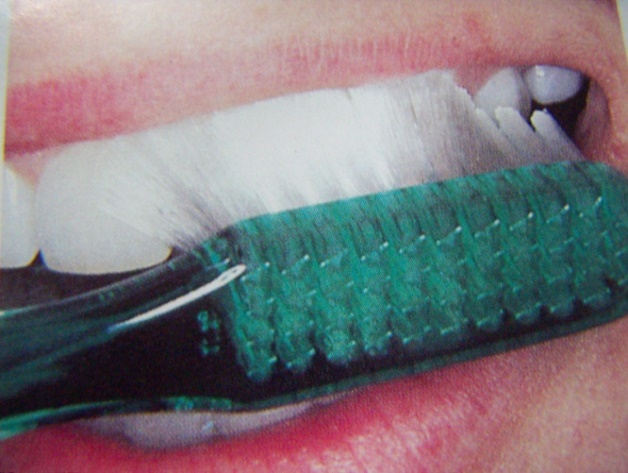 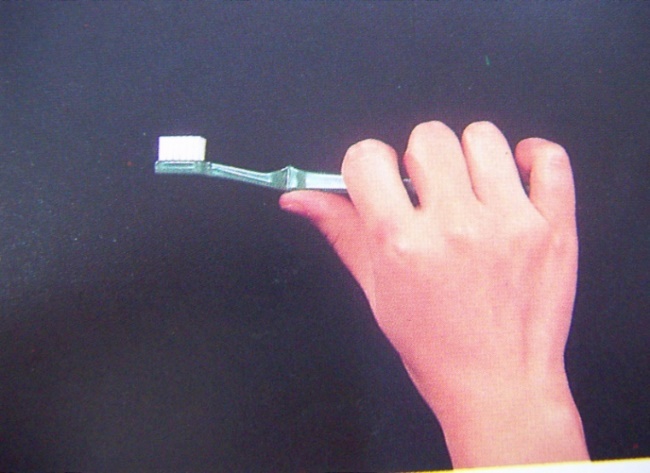 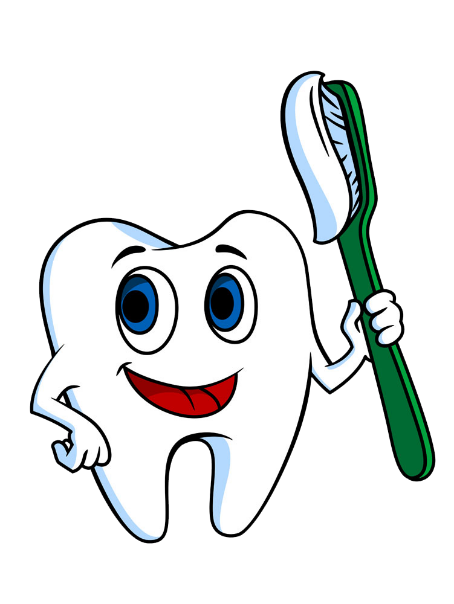 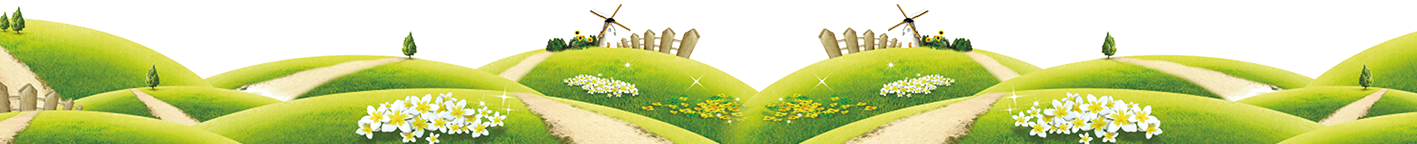 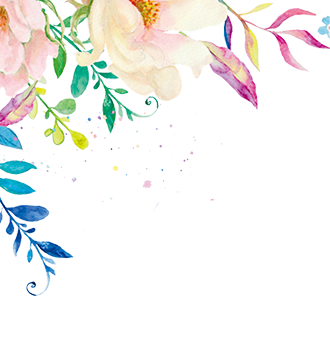 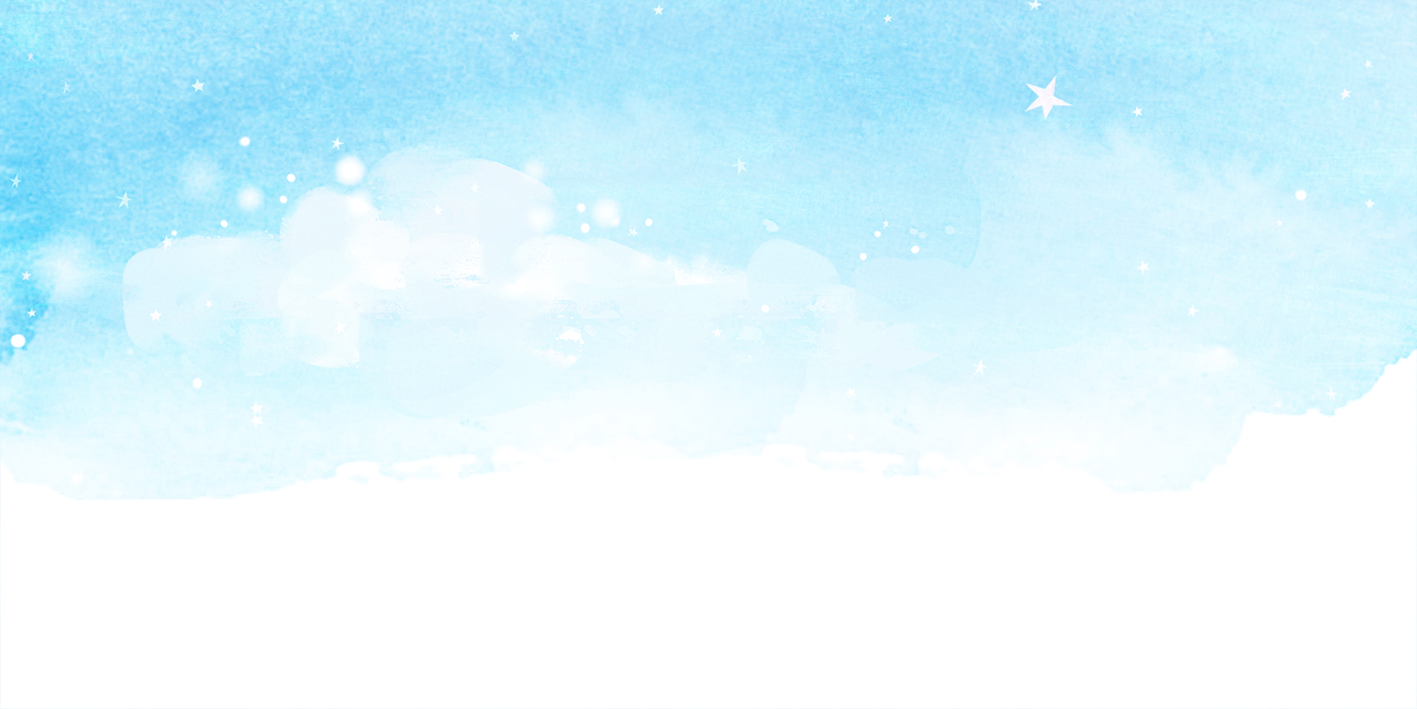 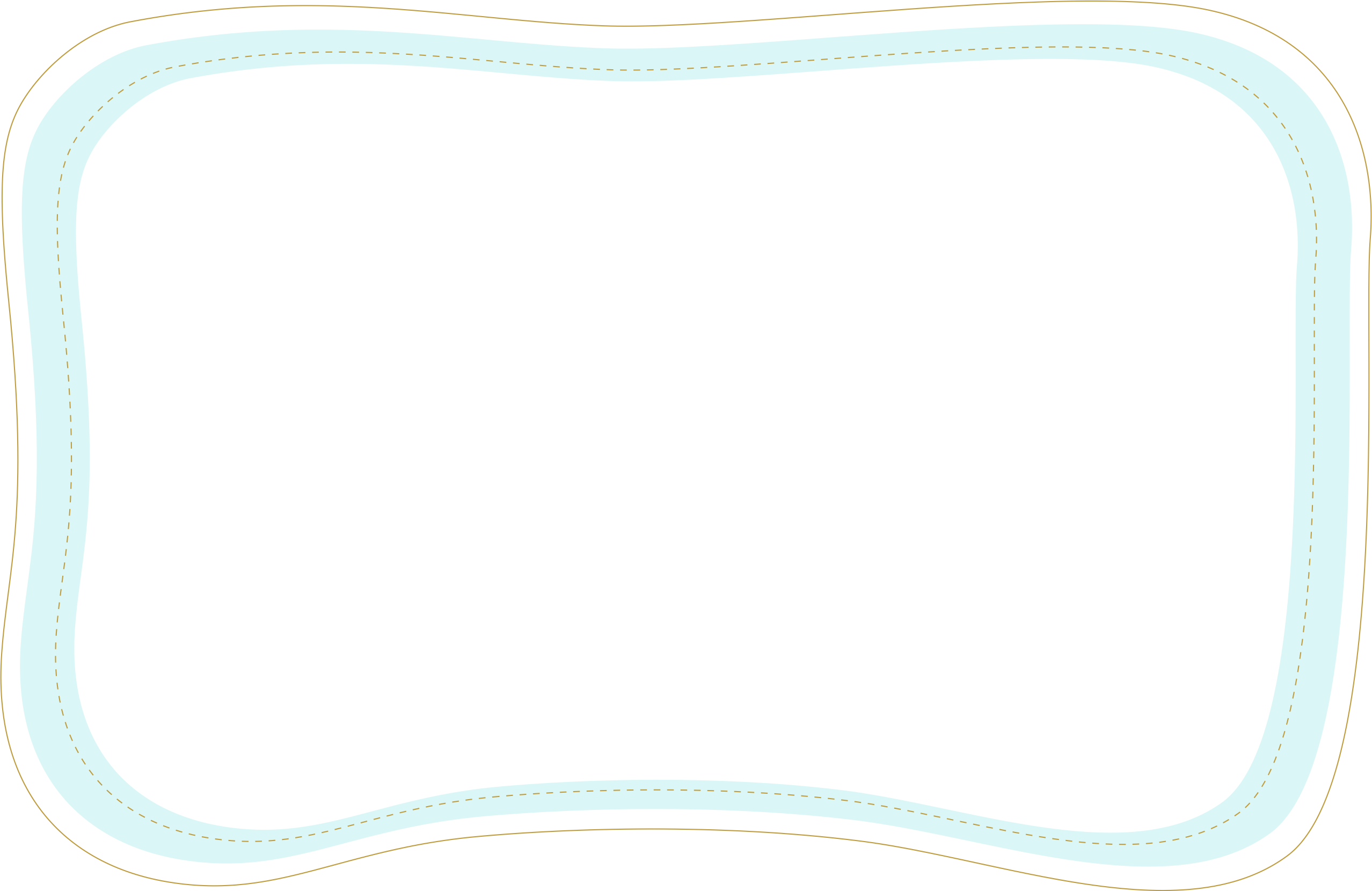 科学正确的刷牙方法
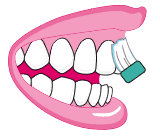 刷上下前牙唇侧 ，上牙由上往下刷，下牙由下往上刷。
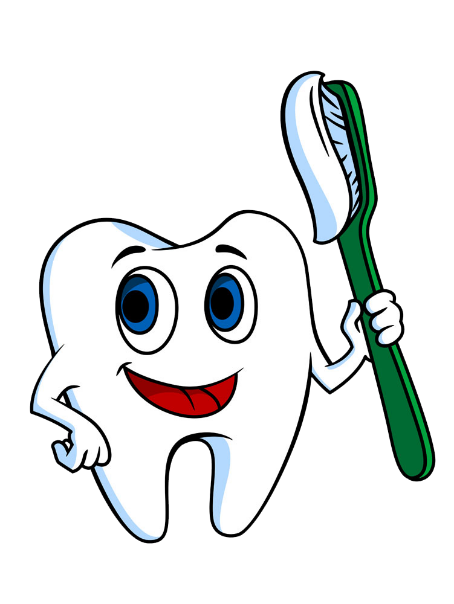 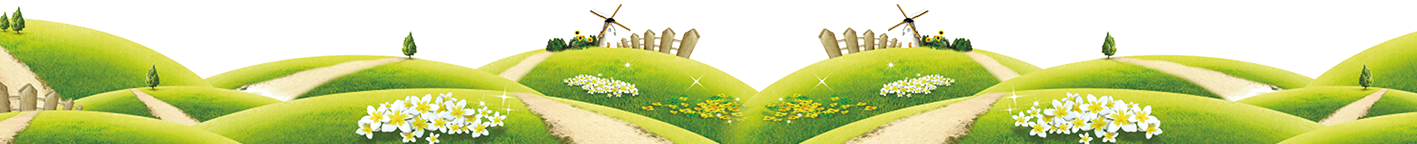 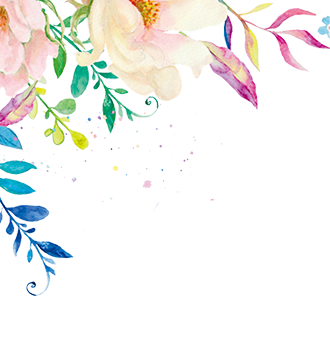 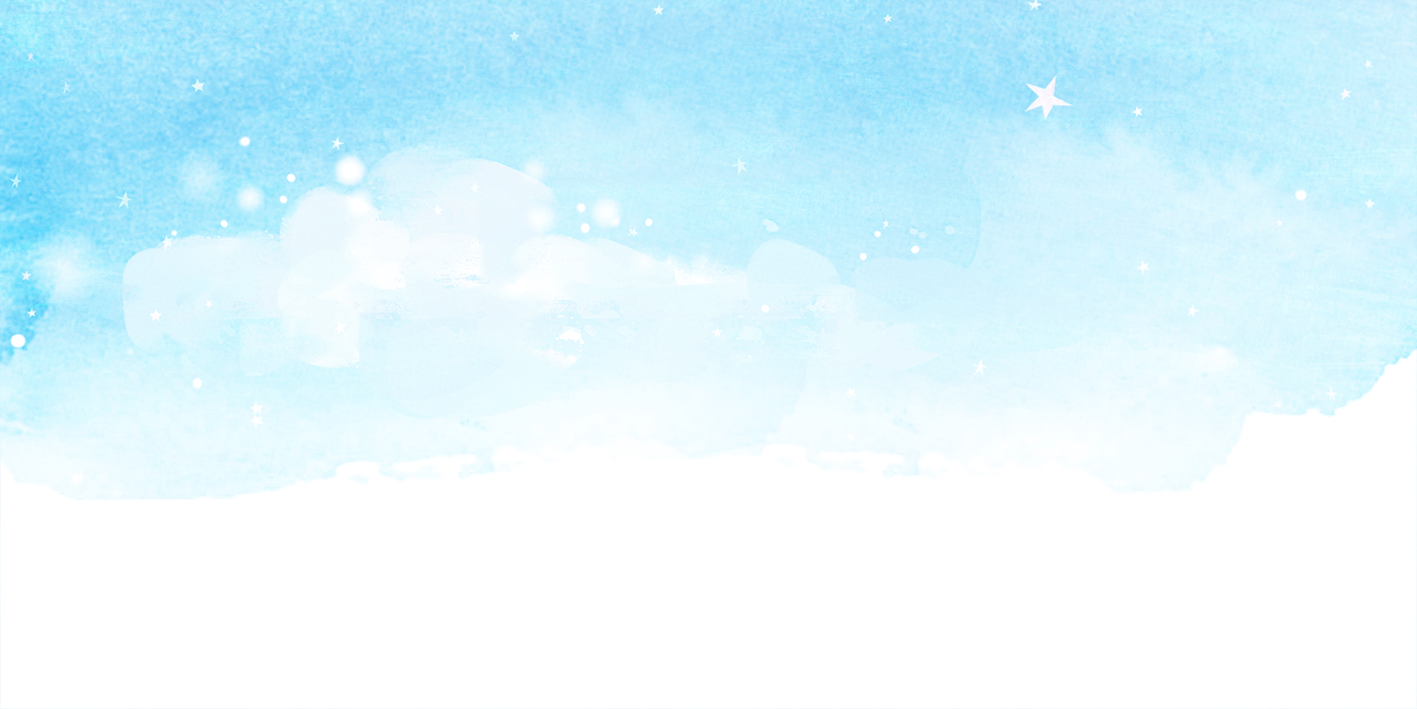 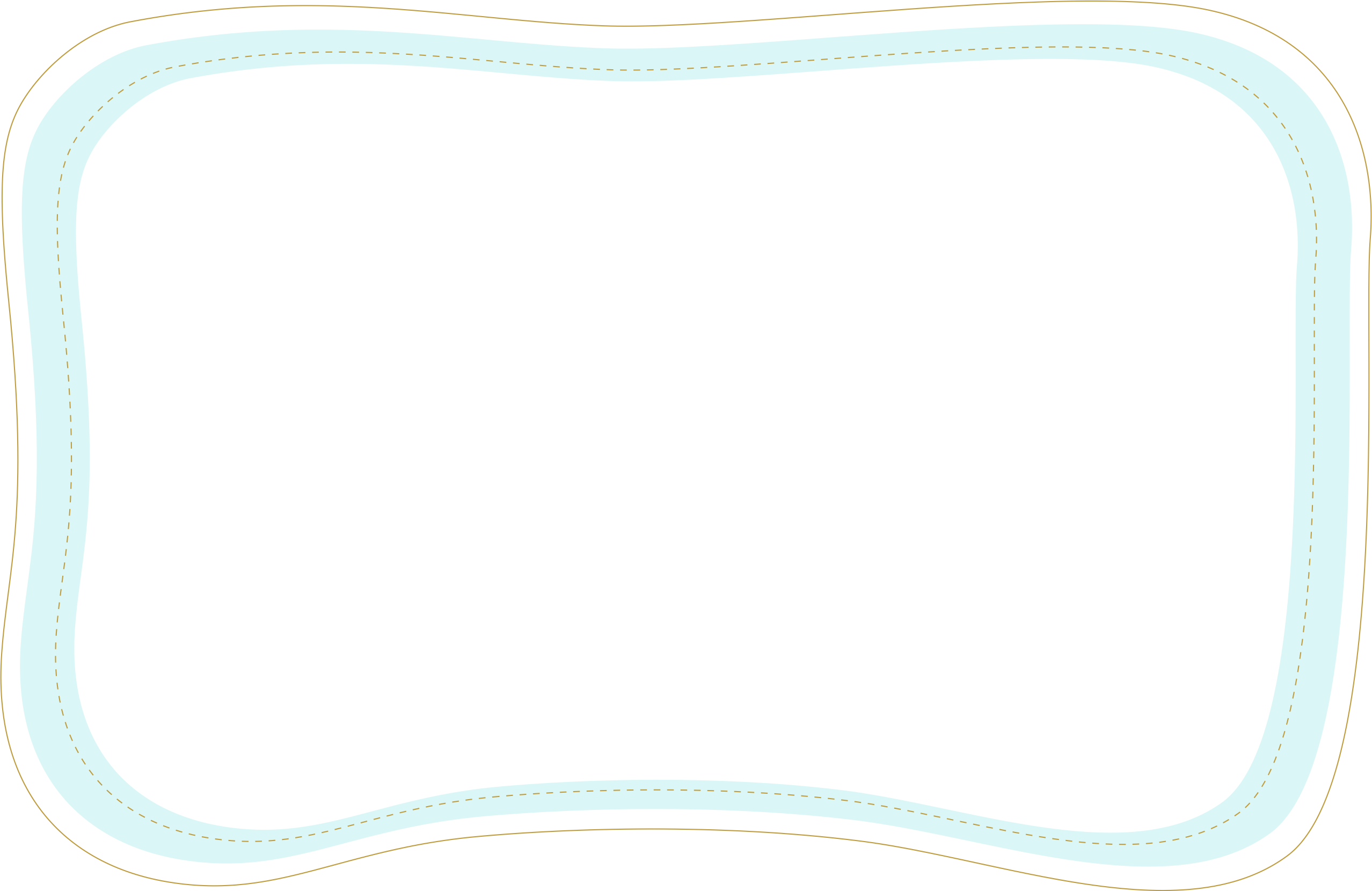 科学正确的刷牙方法
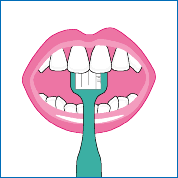 刷下前牙舌侧
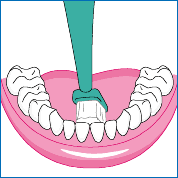 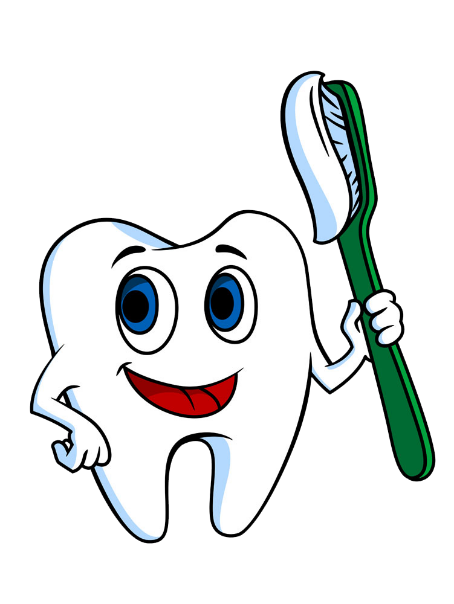 刷上牙前腭
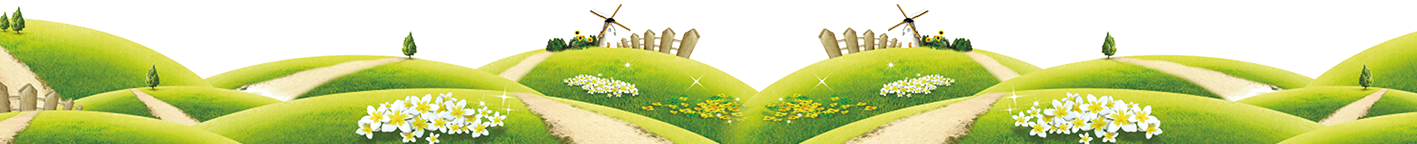 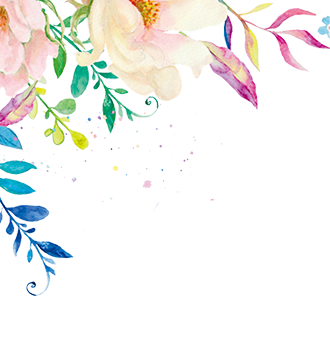 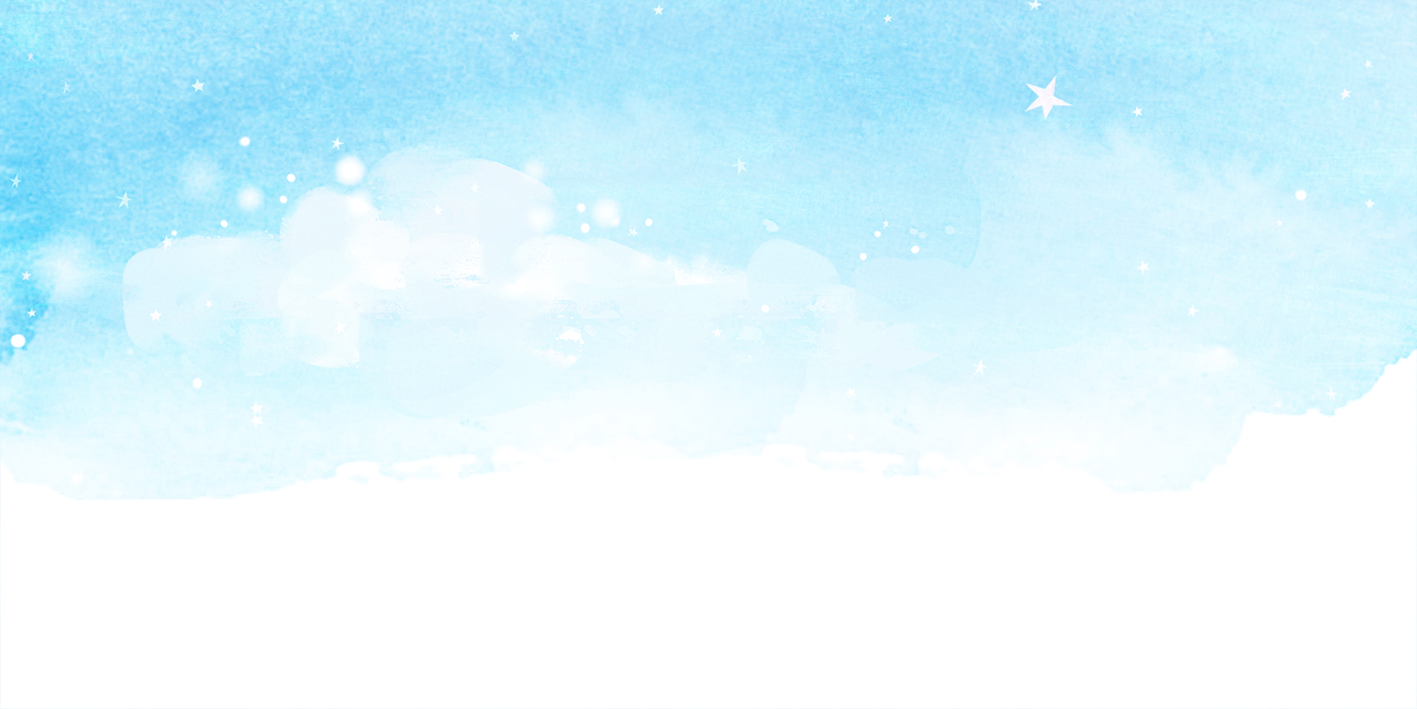 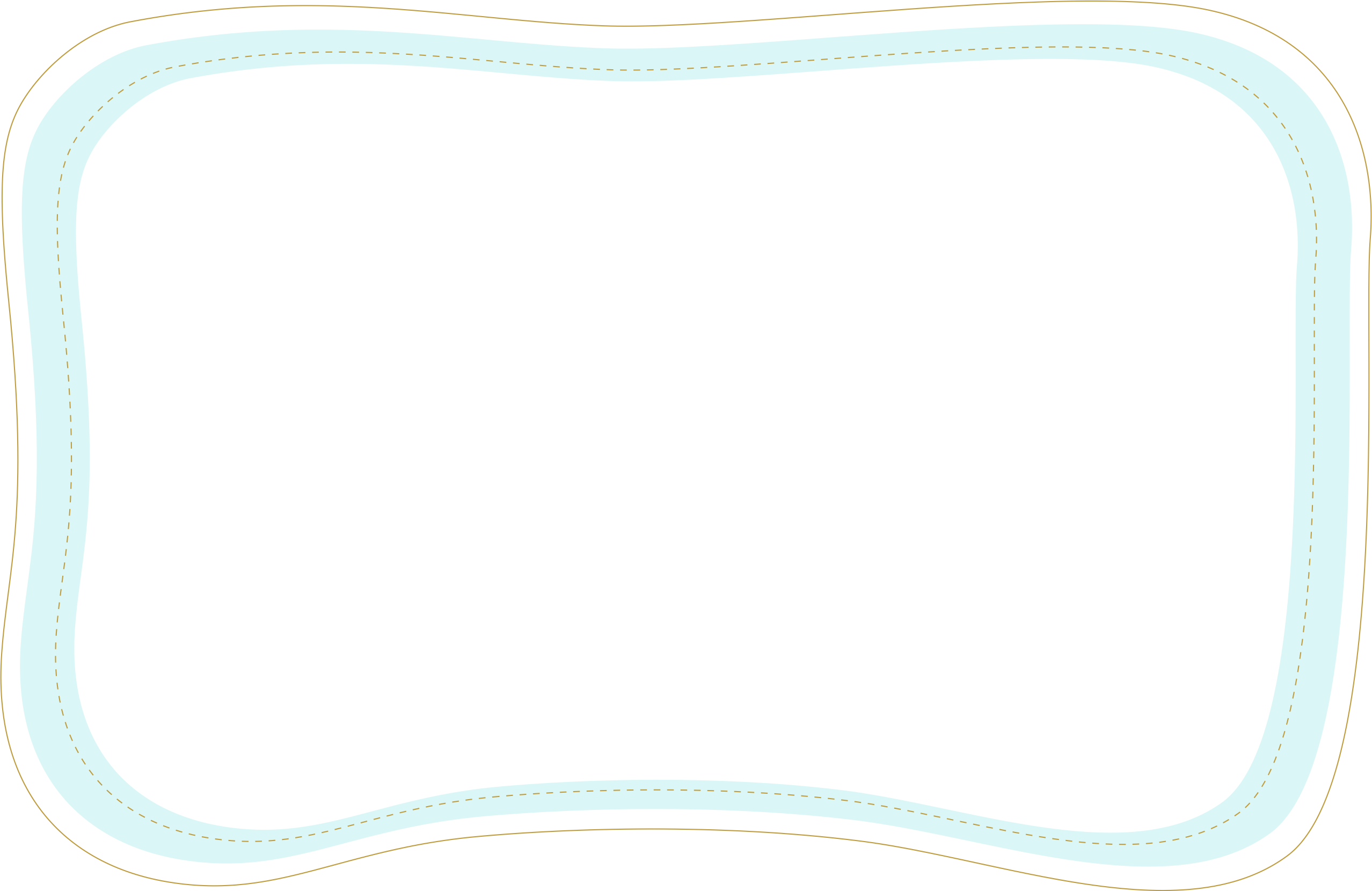 科学正确的刷牙方法
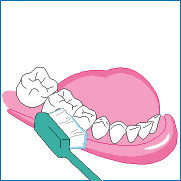 刷上下后牙舌侧，上牙由上往下刷，下牙由下往上刷。
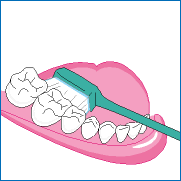 刷上下后牙颊侧，上牙由上往下刷，下牙由下往上刷，因为横刷容易引起楔状缺损，俗称烂牙脚。
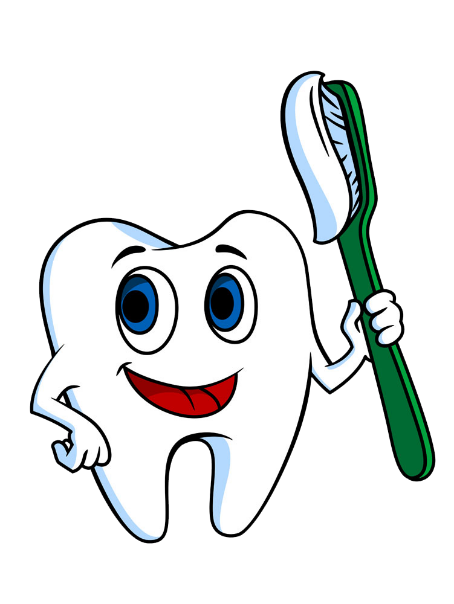 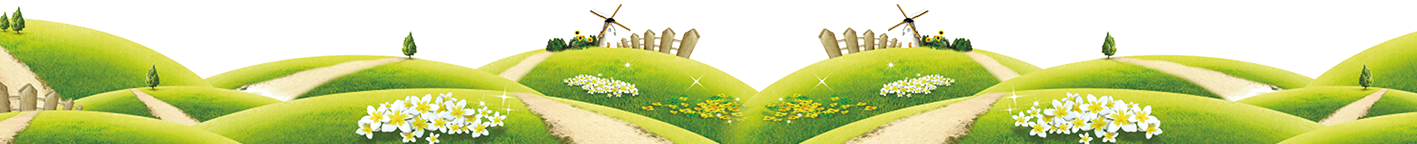 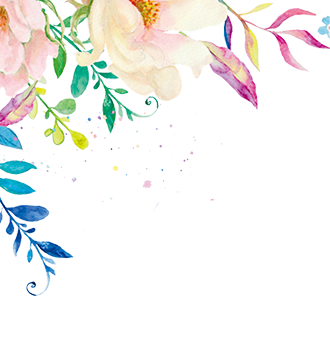 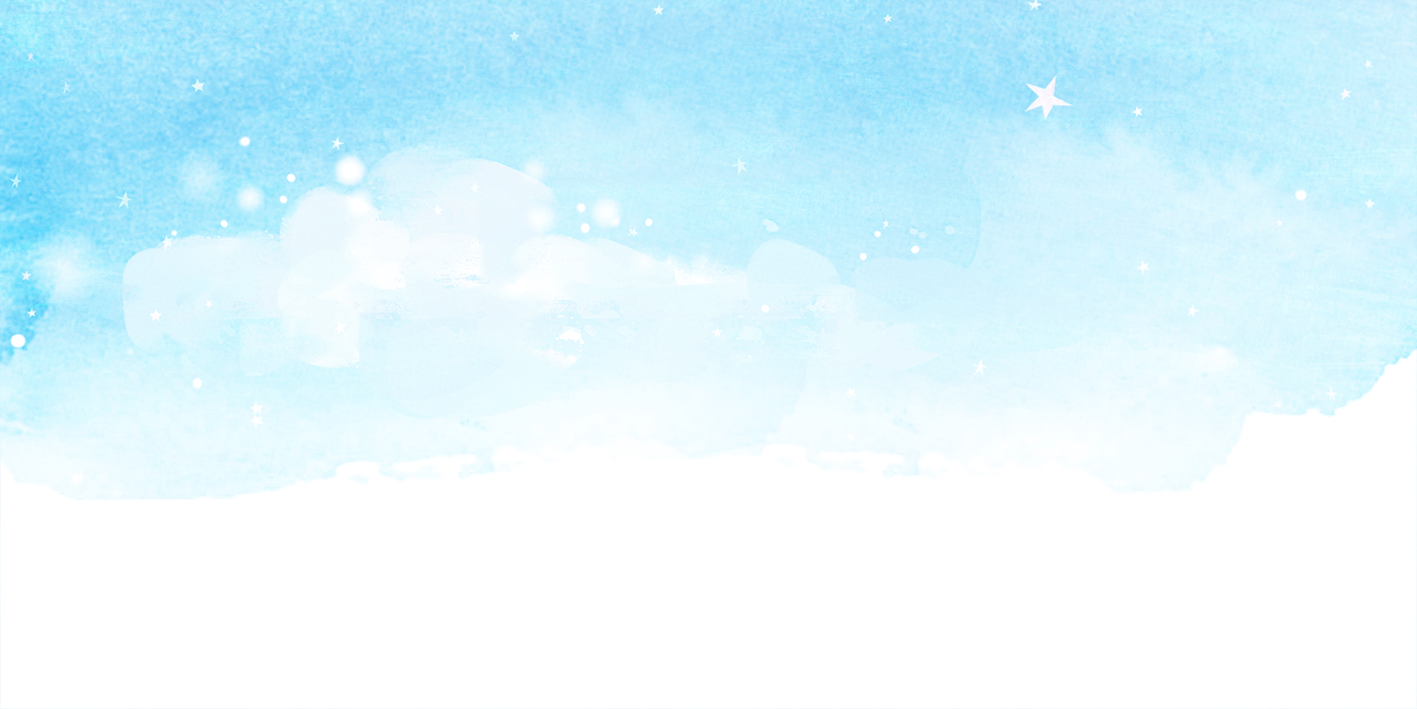 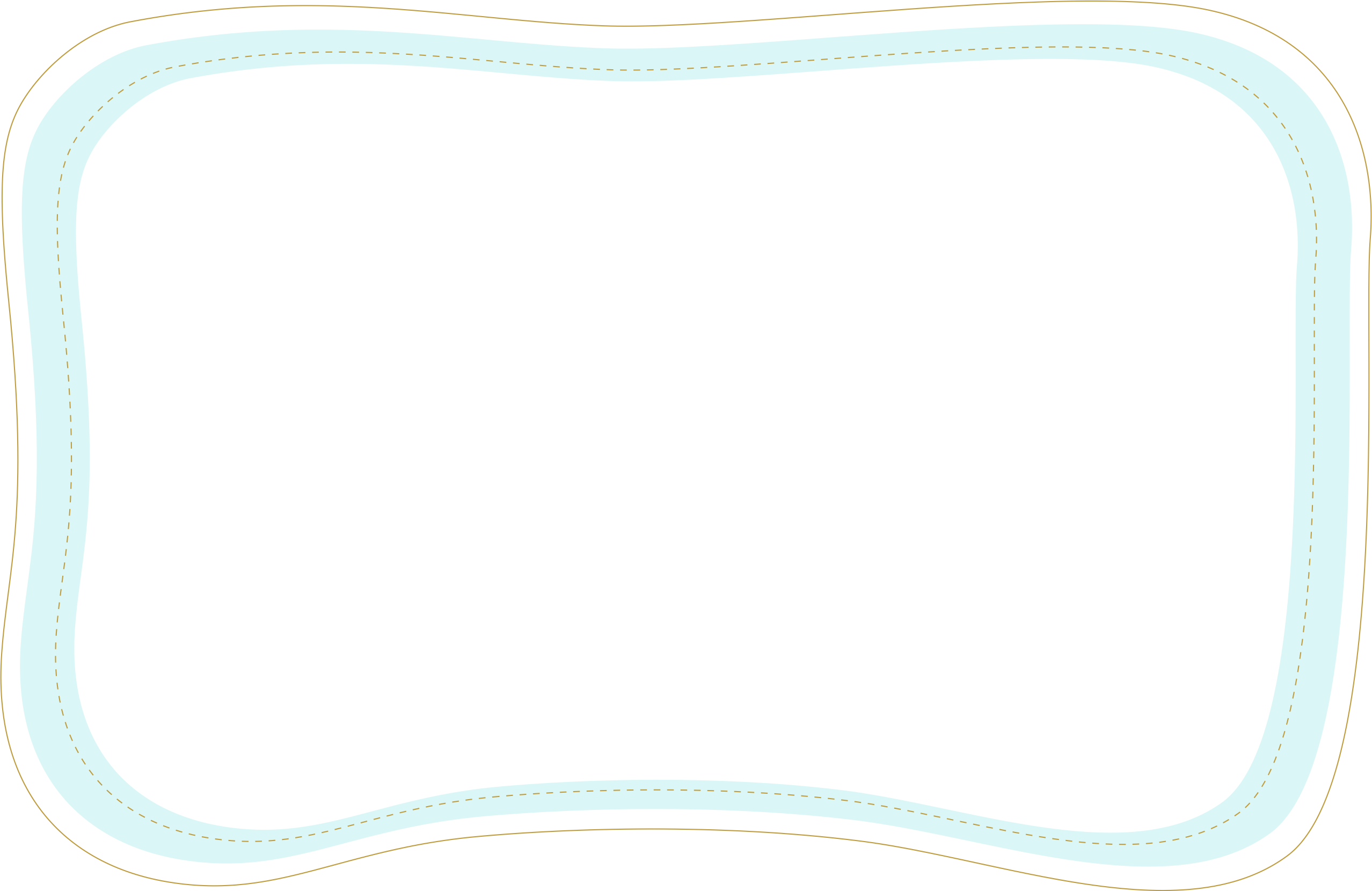 科学正确的刷牙方法
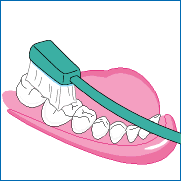 刷上下牙合面
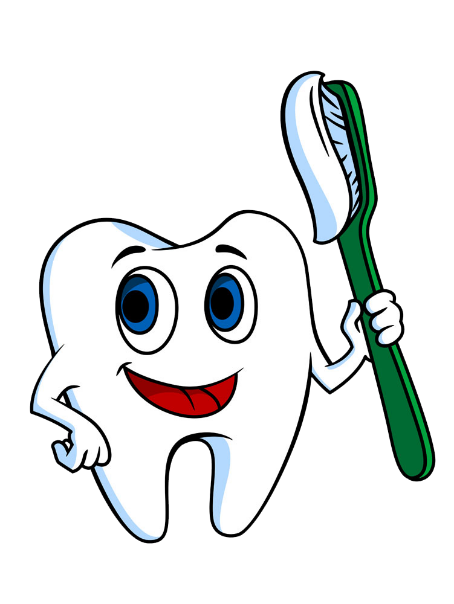 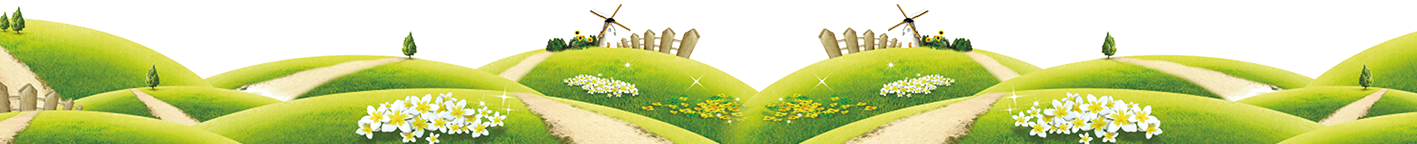 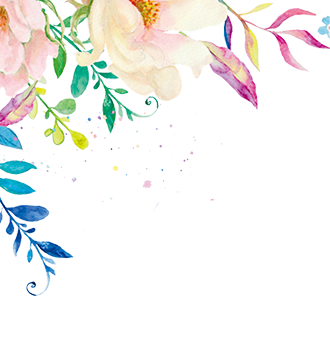 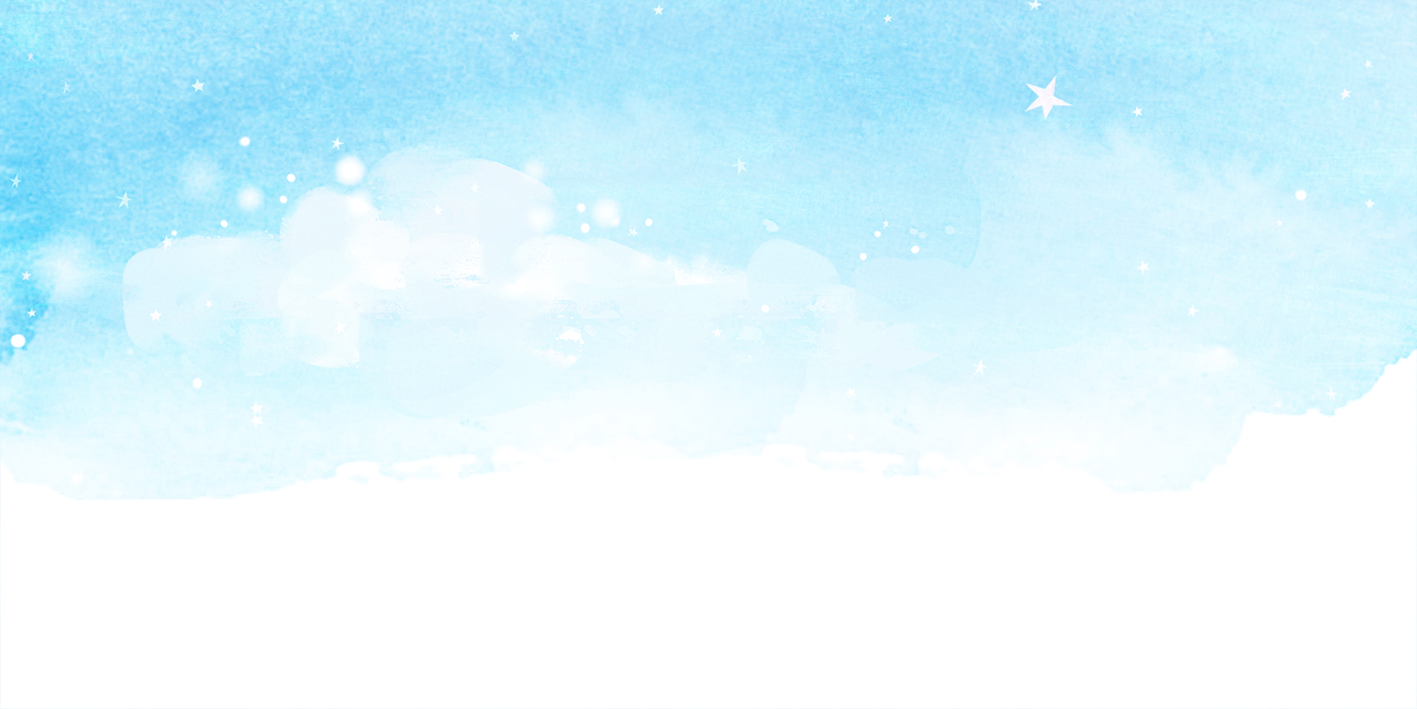 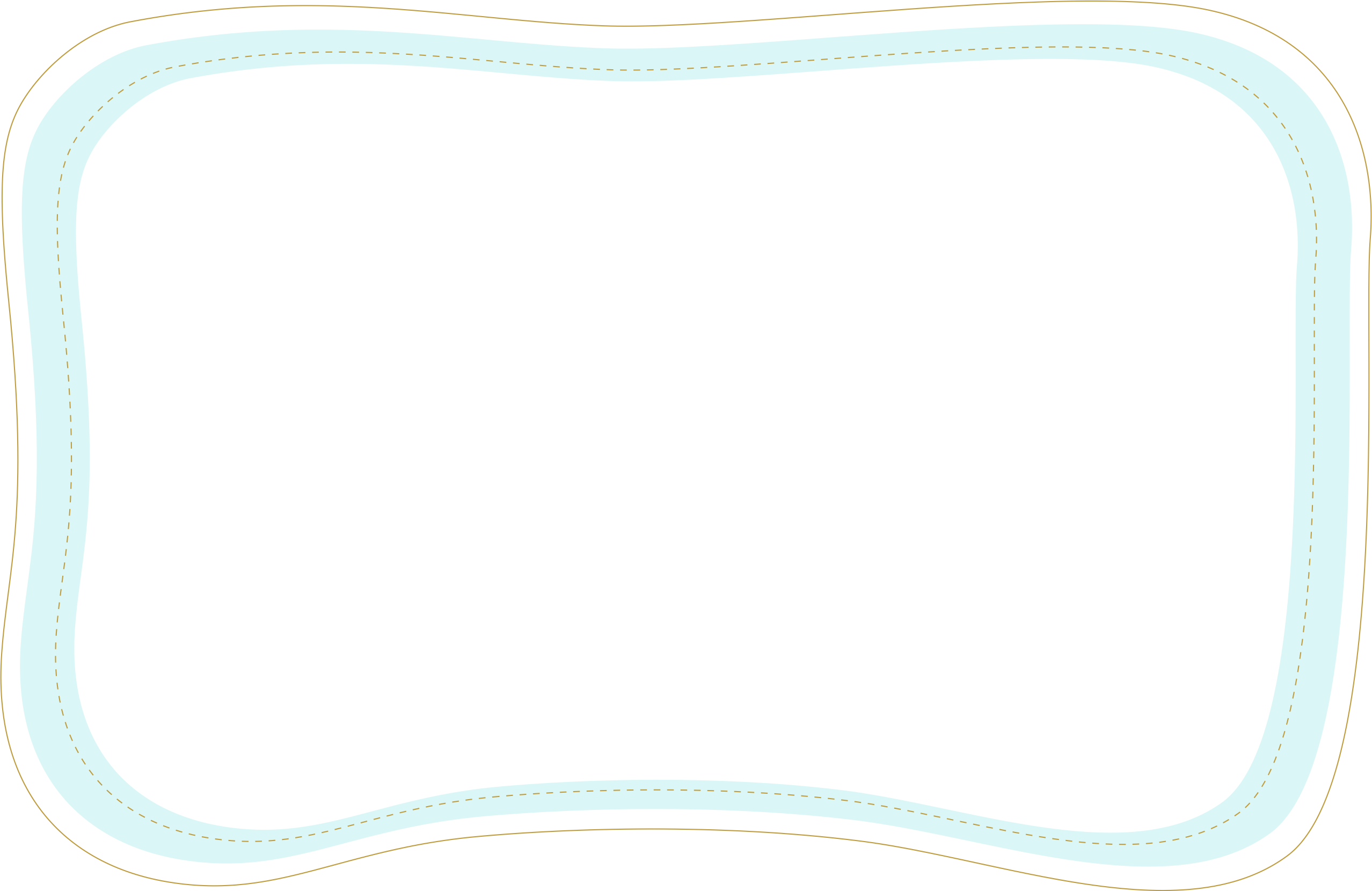 科学正确的刷牙方法
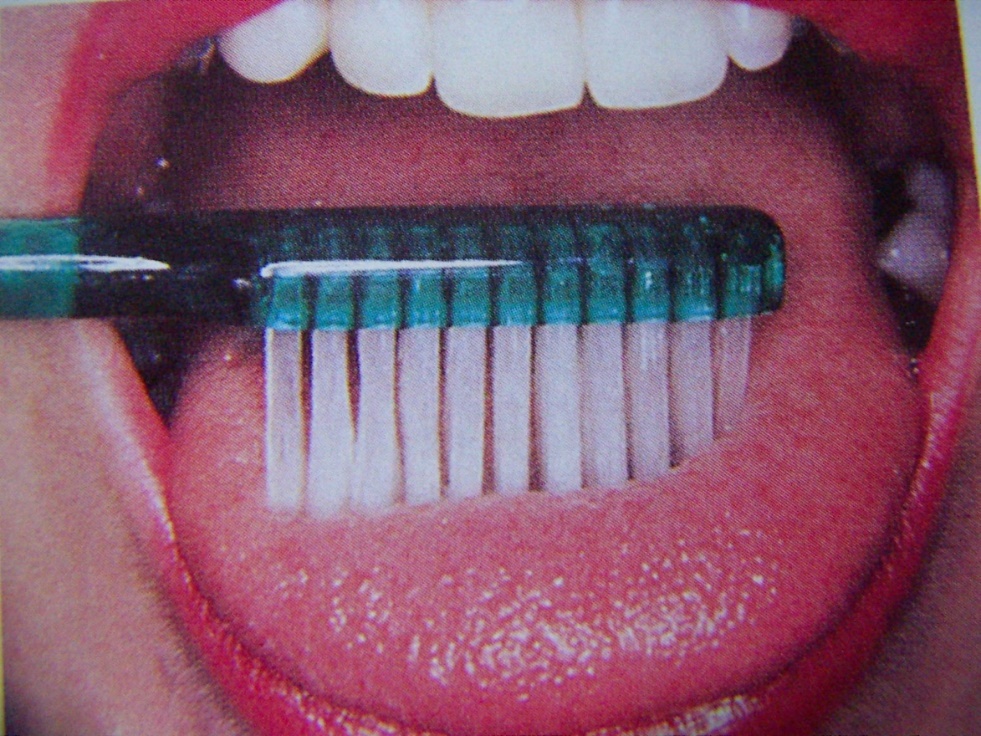 刷完牙记得刷洗舌头！
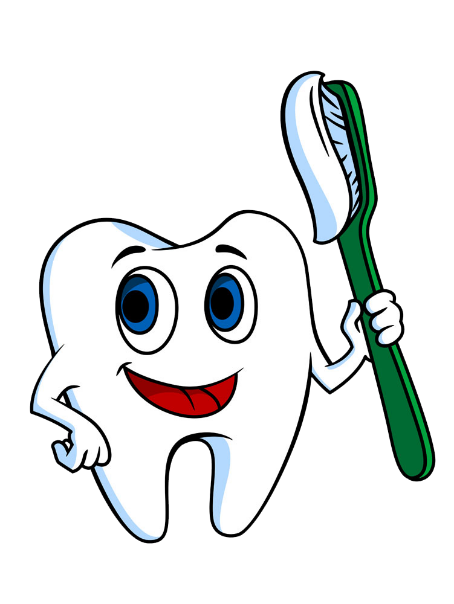 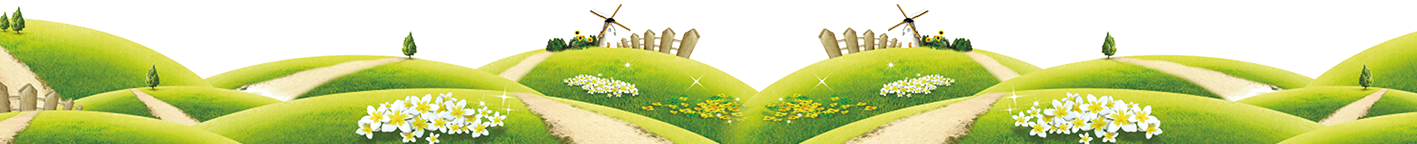 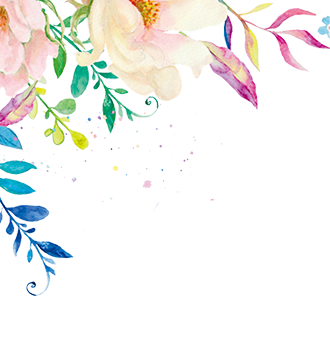 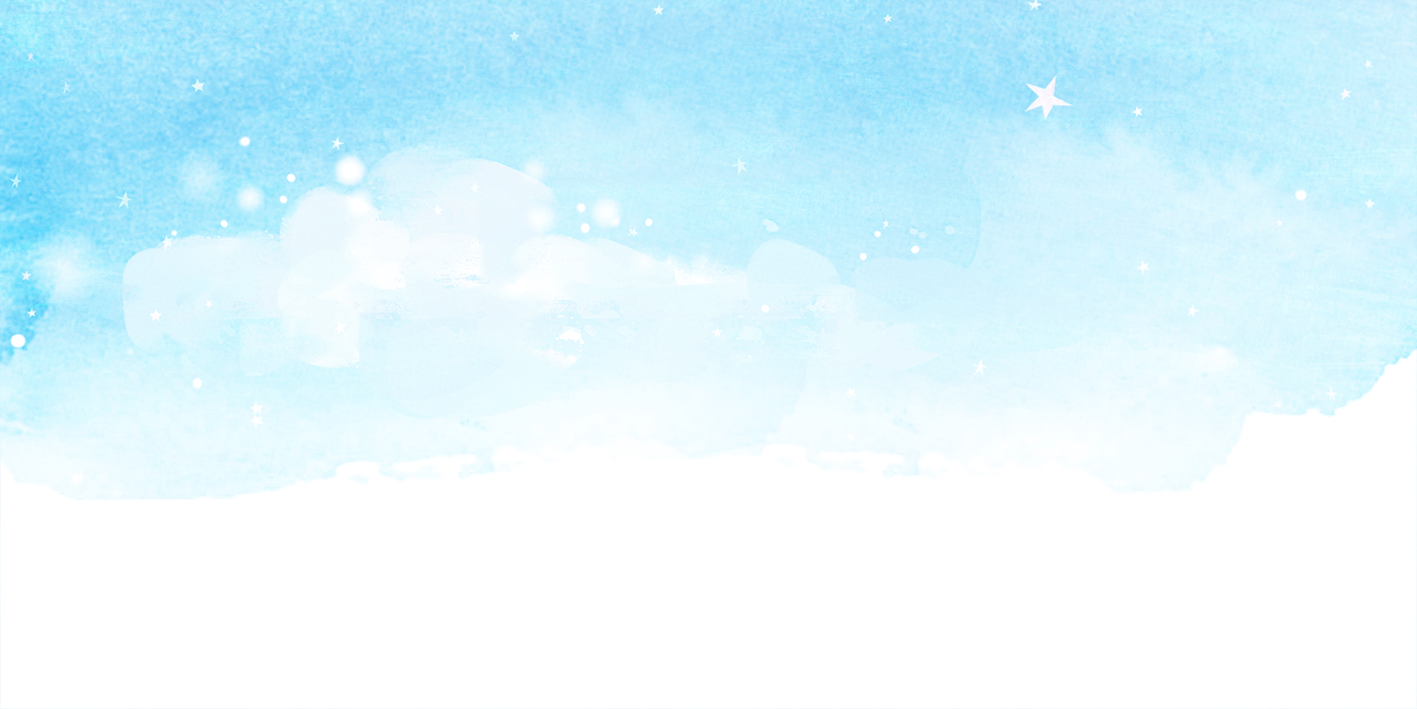 八个错误刷牙常识
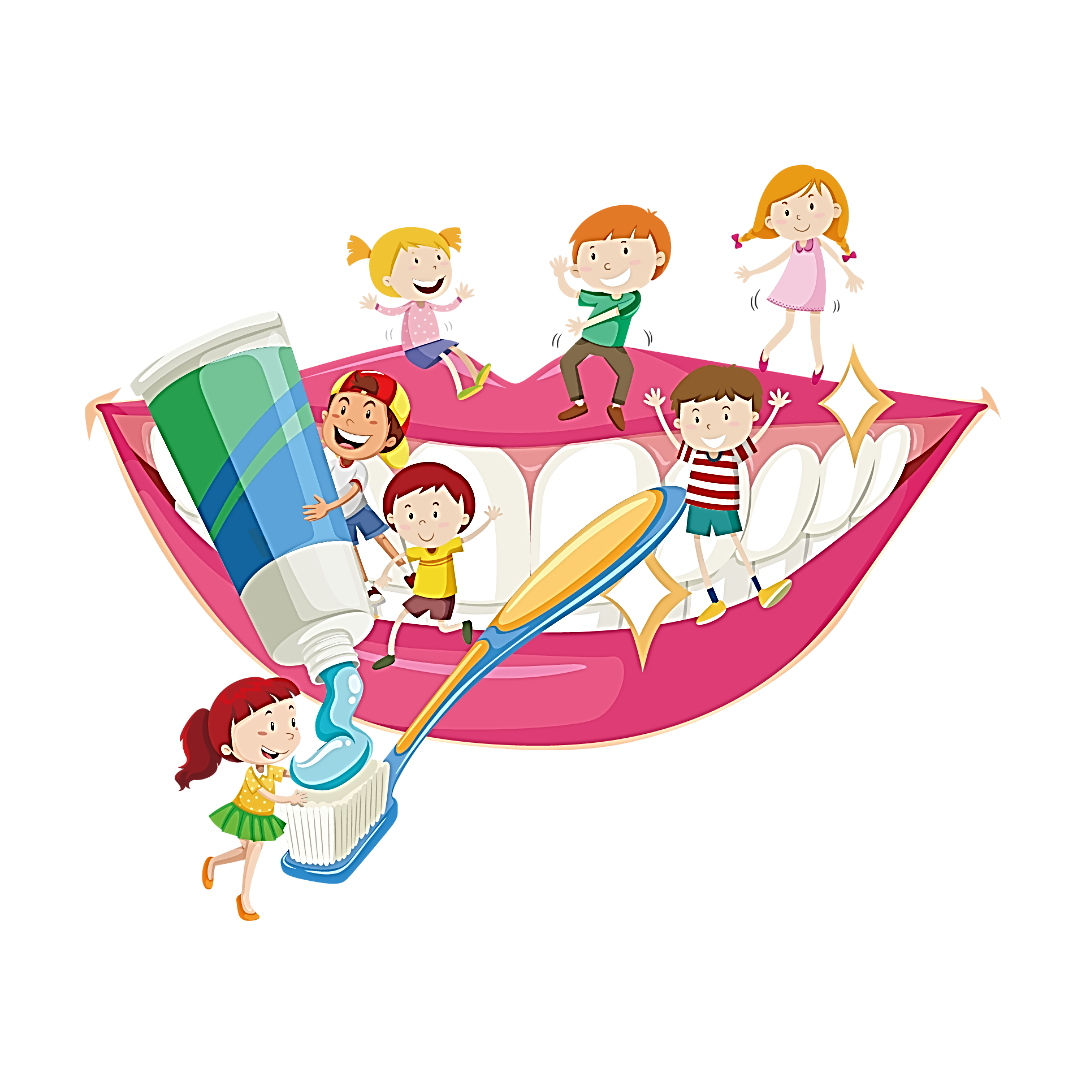 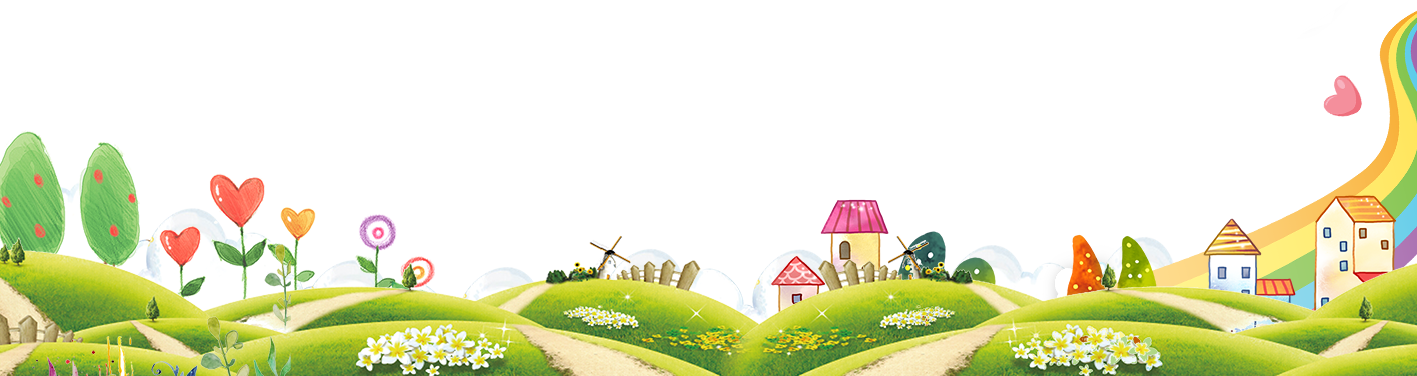 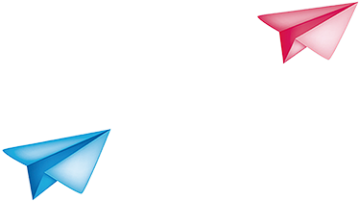 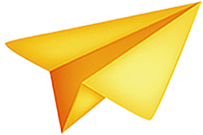 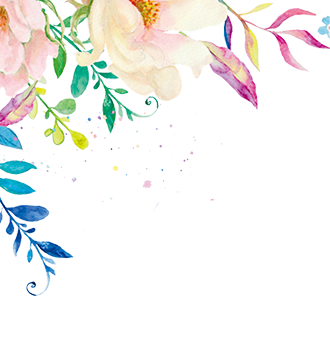 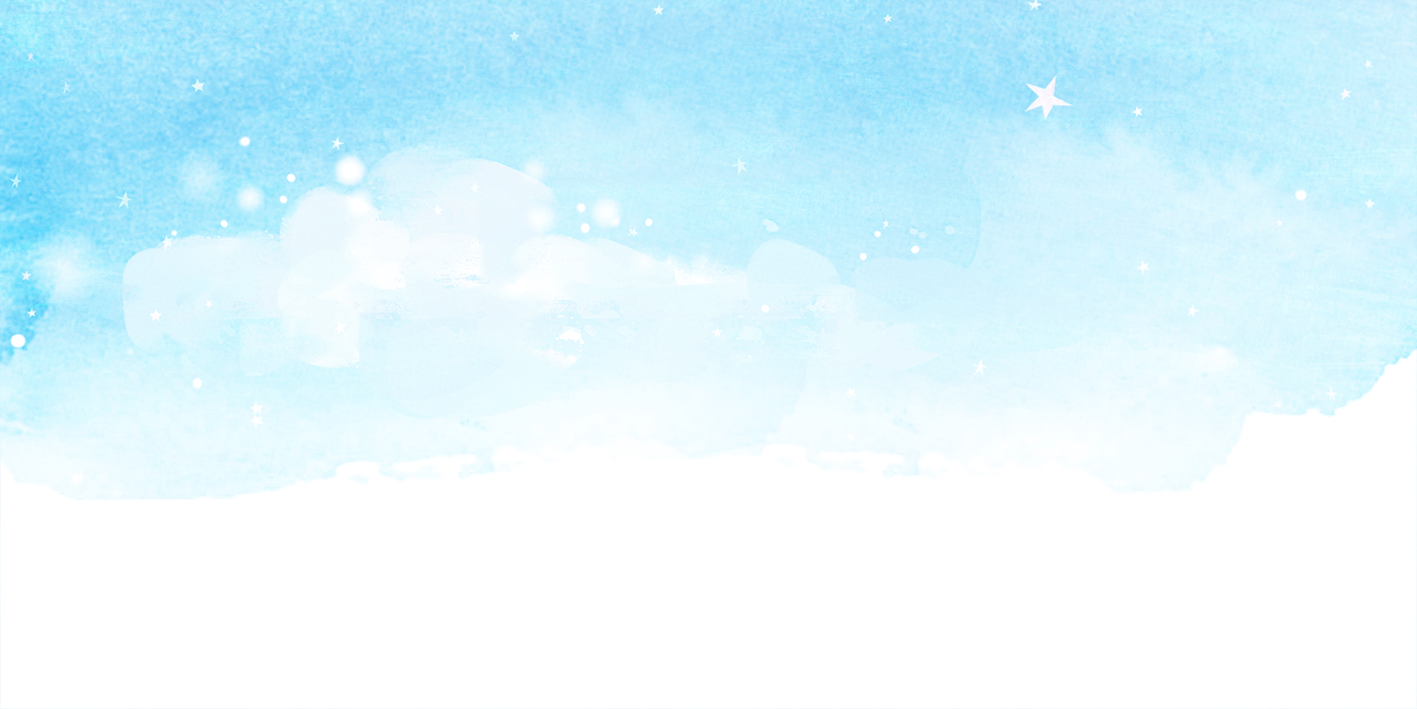 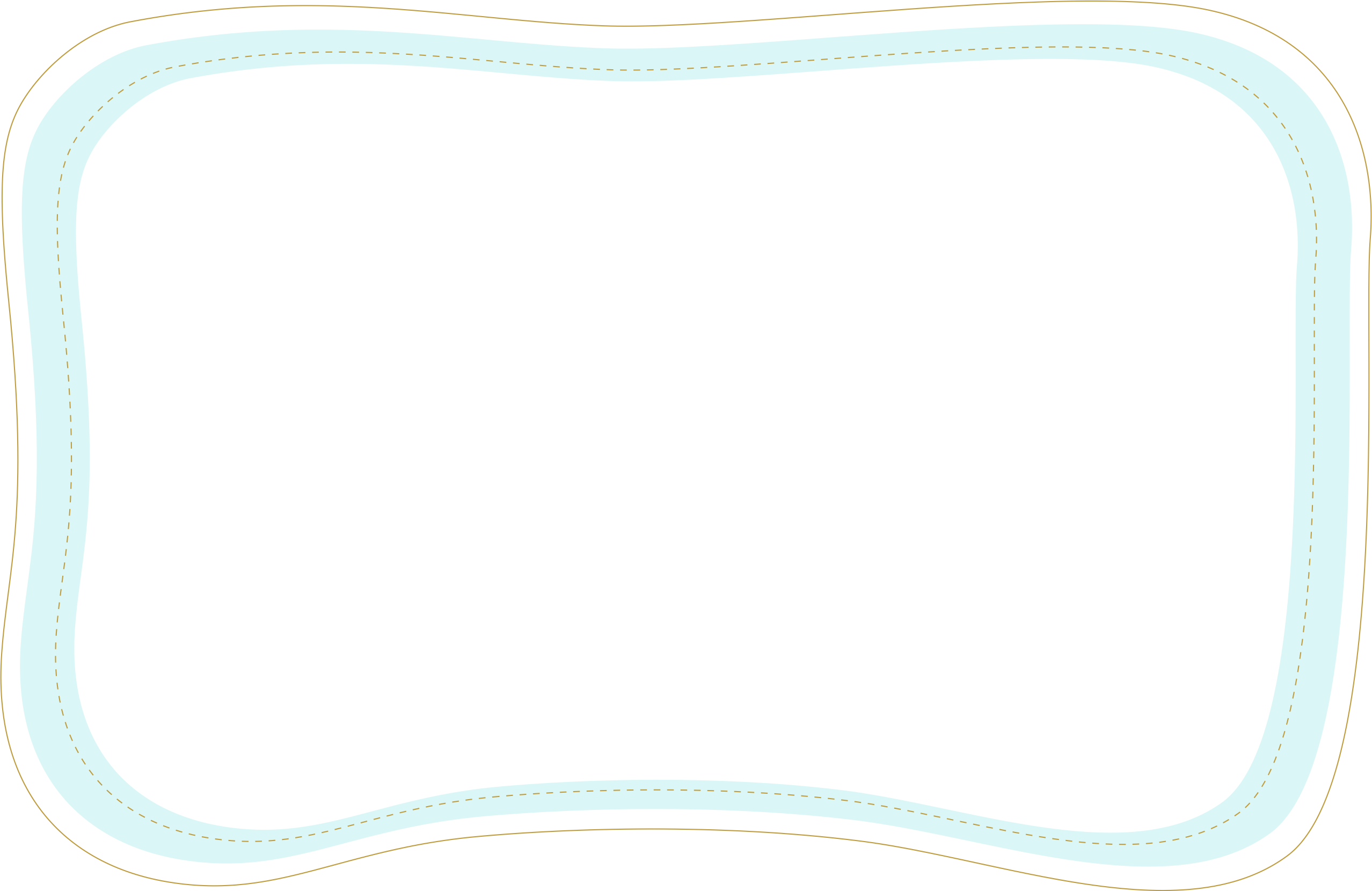 八个错误刷牙常识
错误3.刷牙横着刷
建议：正确的刷牙方式是顺着牙齿的缝隙竖着刷。
错误4.刷牙时间太短
建议：刷牙不少于3分钟。先漱口，湿润有利于牙膏中有效成分起作用，从门牙开始细致地竖向刷干净，尤其是齿缝和牙齿内侧等容易忽视的地方。
错误1.冷水刷牙
建议：刷牙时用接近自己体温的温水效果最好。
错误2.刷牙使劲太大
建议：力量大约相当于手指拿起一支冰棒的力量，使用手腕的力量刷牙而不是手臂的。
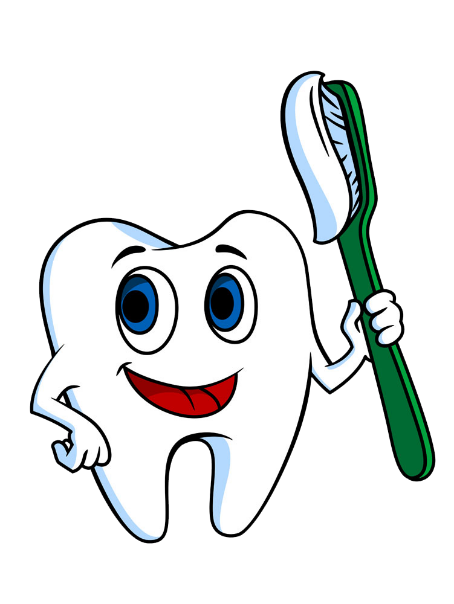 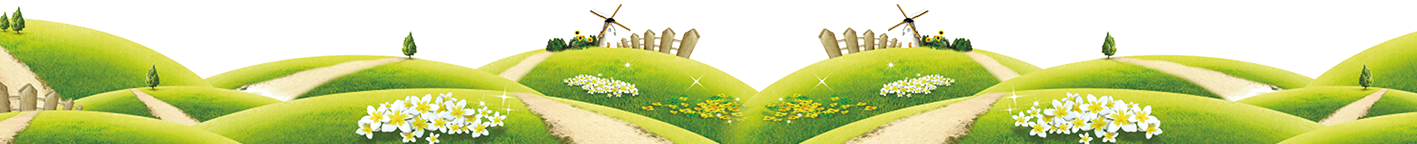 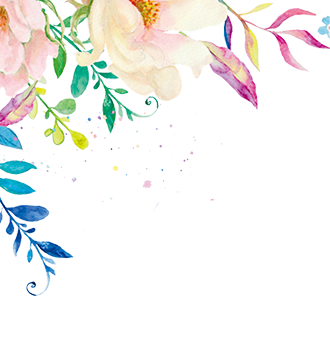 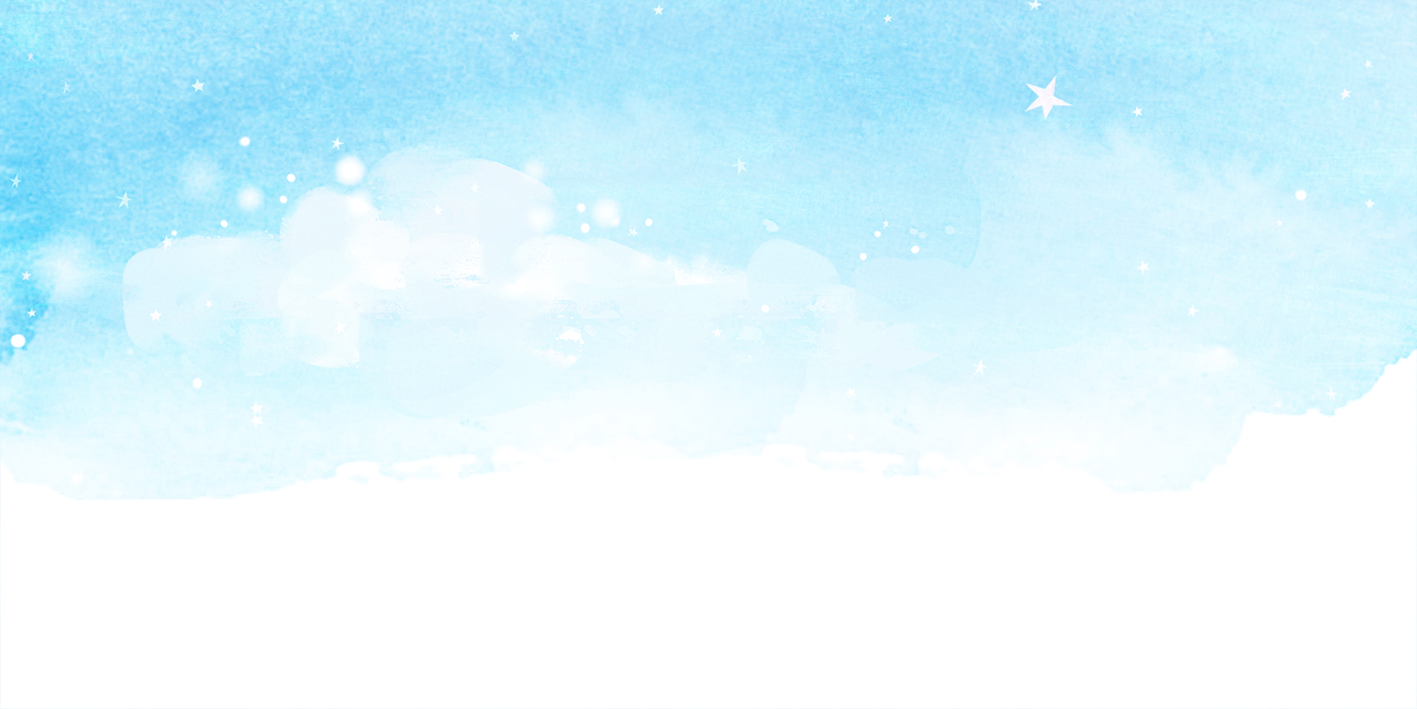 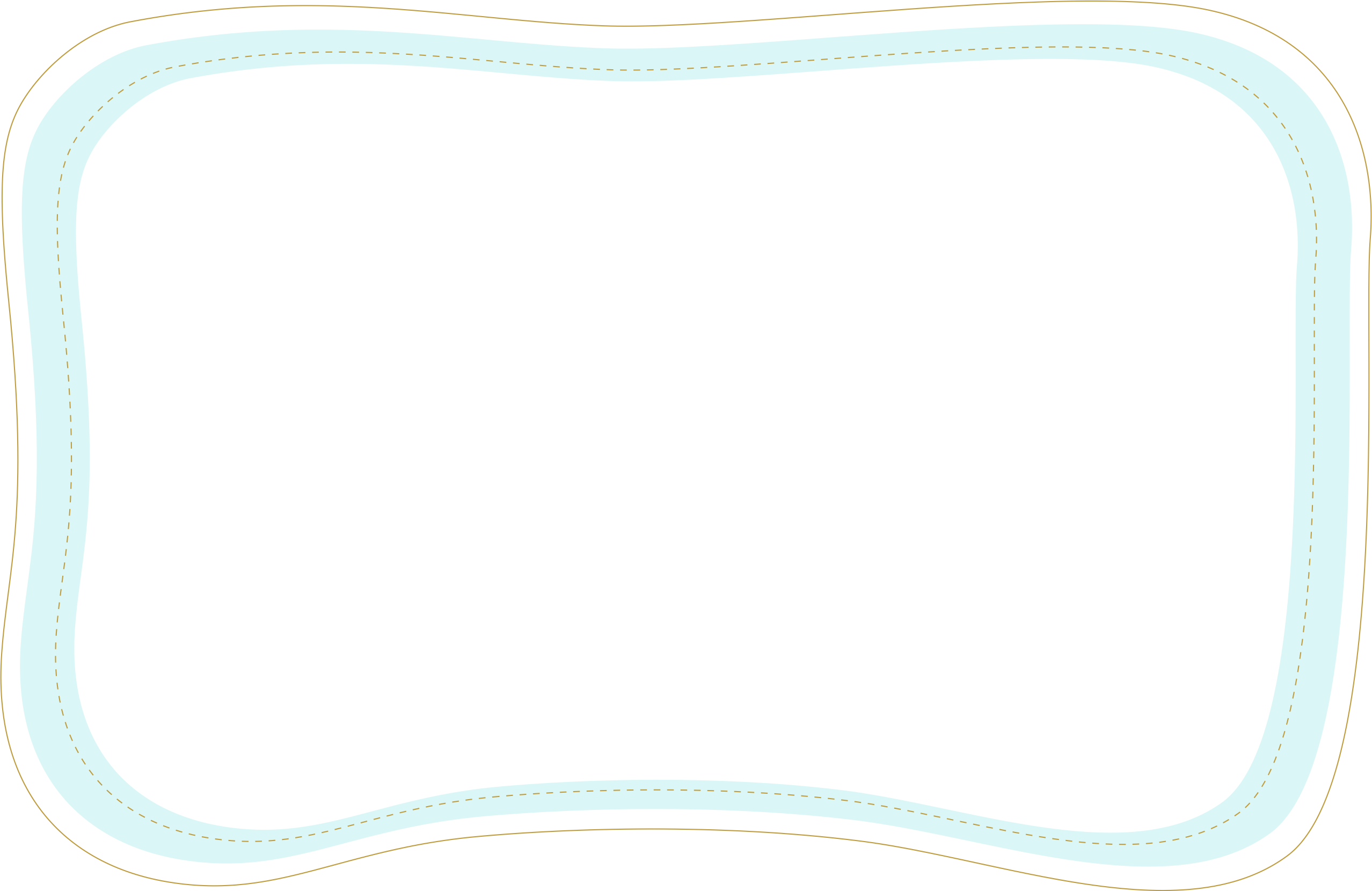 八个错误刷牙常识
错误5.刷牙时间不对
建议：饭后15~30分钟刷牙。起床后清水漱口，尤其在喝了酸性饮料或吃了酸性水果后，最好在15分钟后等这些物质对牙齿的影响过去后再刷牙，避免对牙齿表面造成更大的伤害。
错误6.刷牙后漱口次数太多
建议：用牙膏刷牙后漱口一次就可以了，漱口时间保持10秒左右就好。
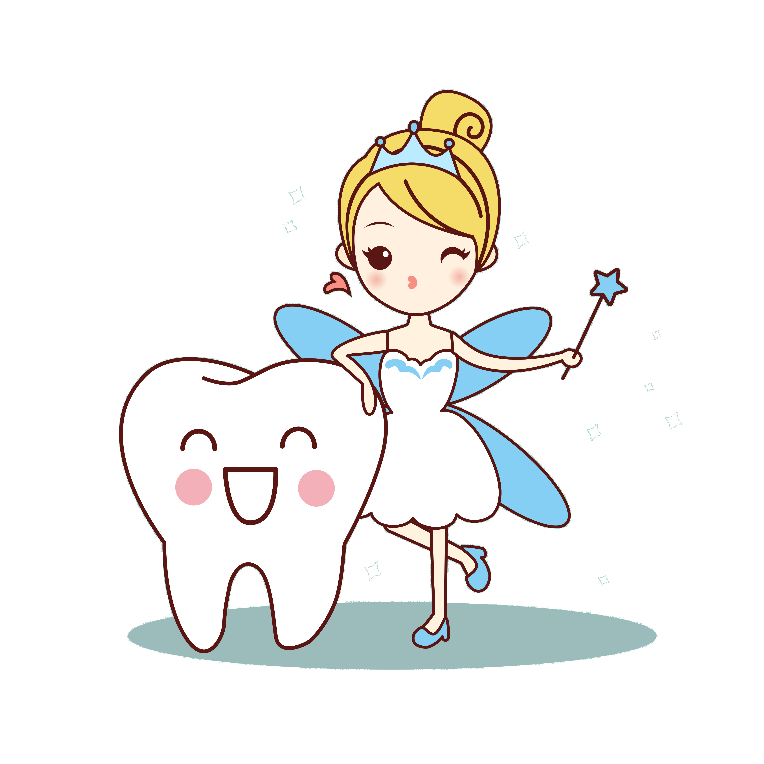 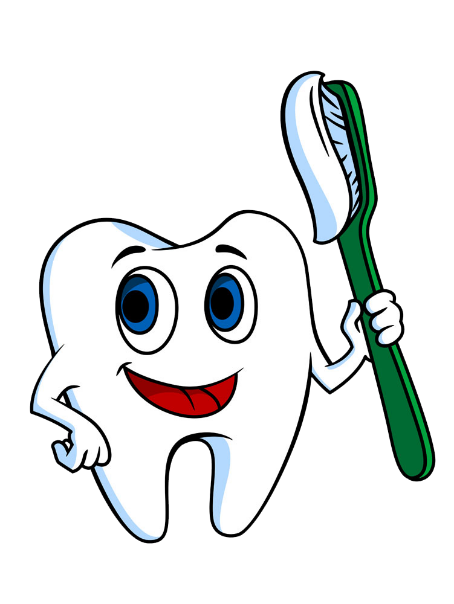 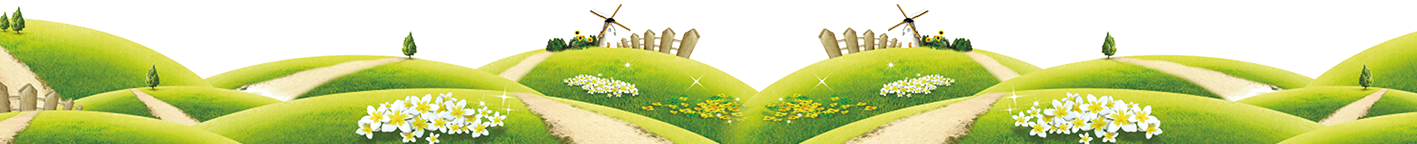 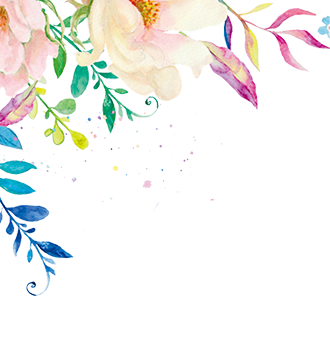 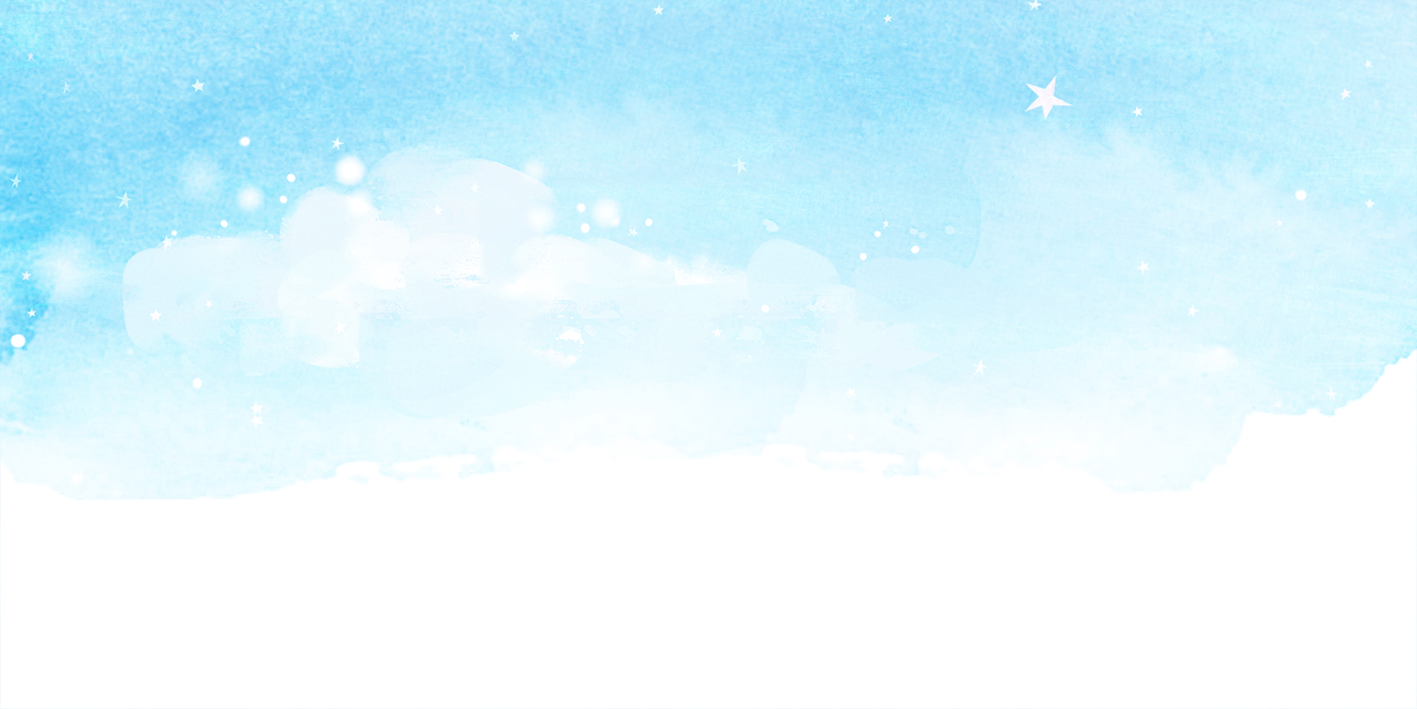 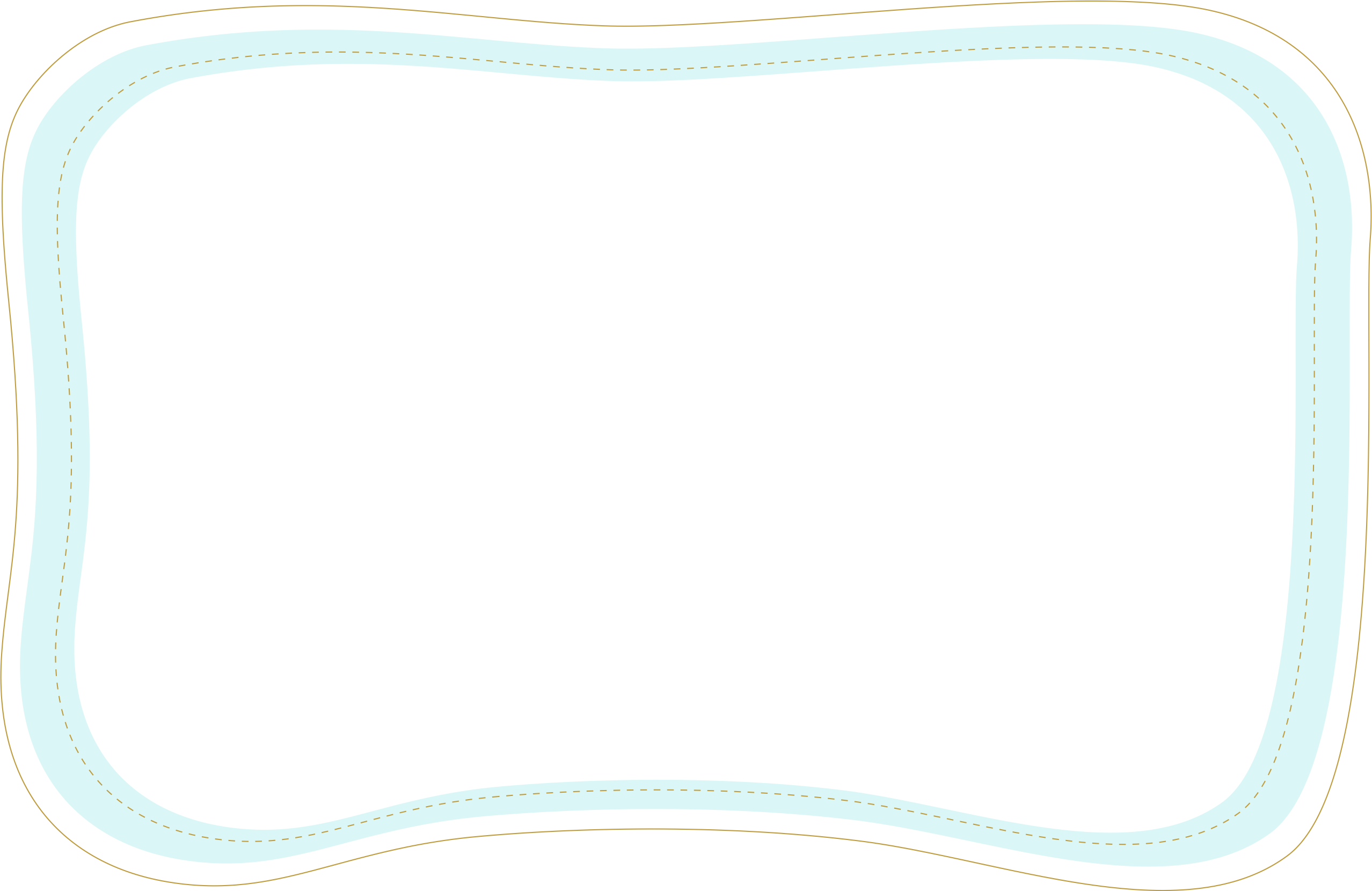 八个错误刷牙常识
错误7.口腔干燥、熬夜、喝水少
建议：多喝绿茶和清水。绿茶除了补充水分，其中含有的氟化物还能保护牙齿不被细菌侵害。
错误8.用大牙刷才刷得干净
建议：选择一把大小合适的牙刷，牙刷头的大小应该等于2个半到3个牙齿的宽度。
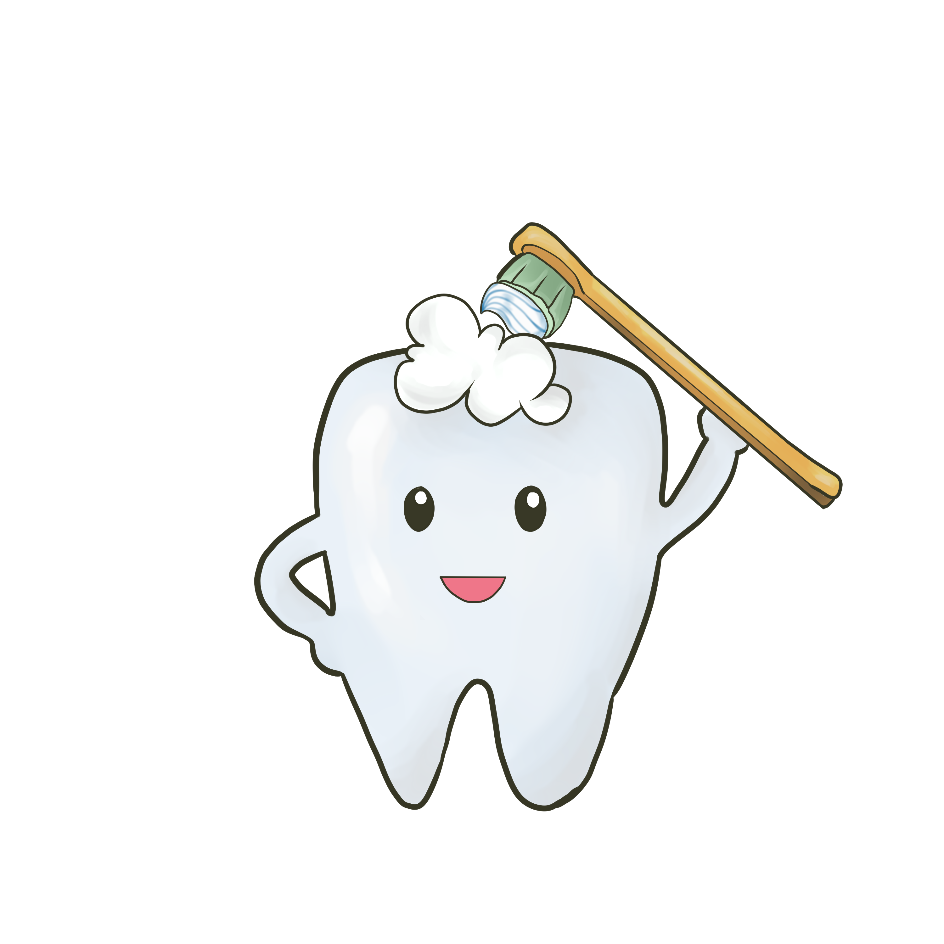 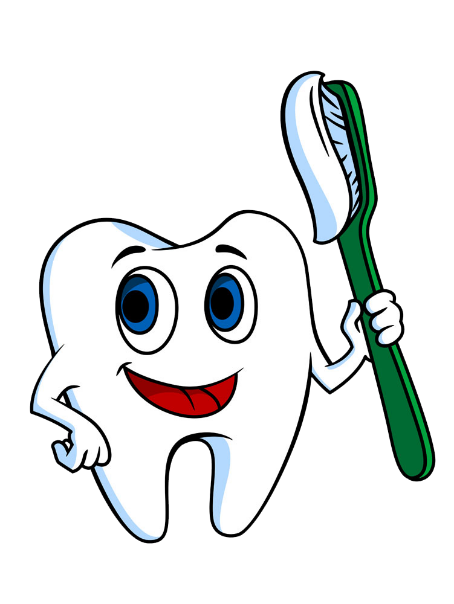 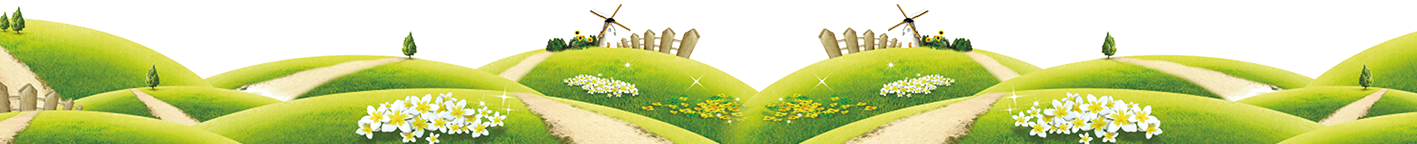 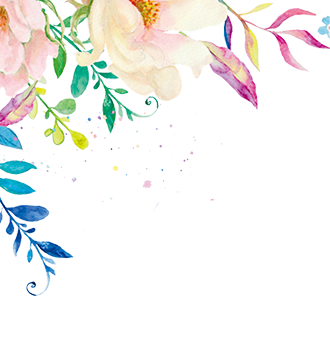 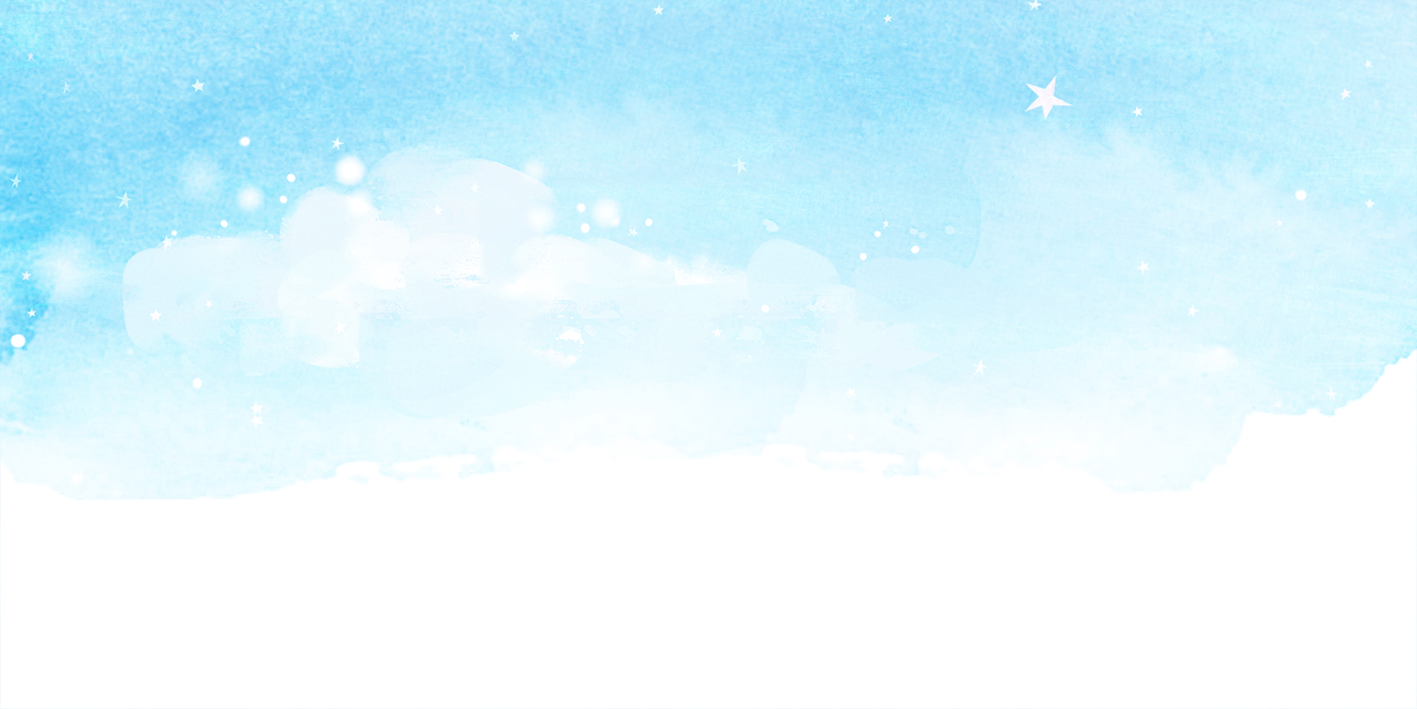 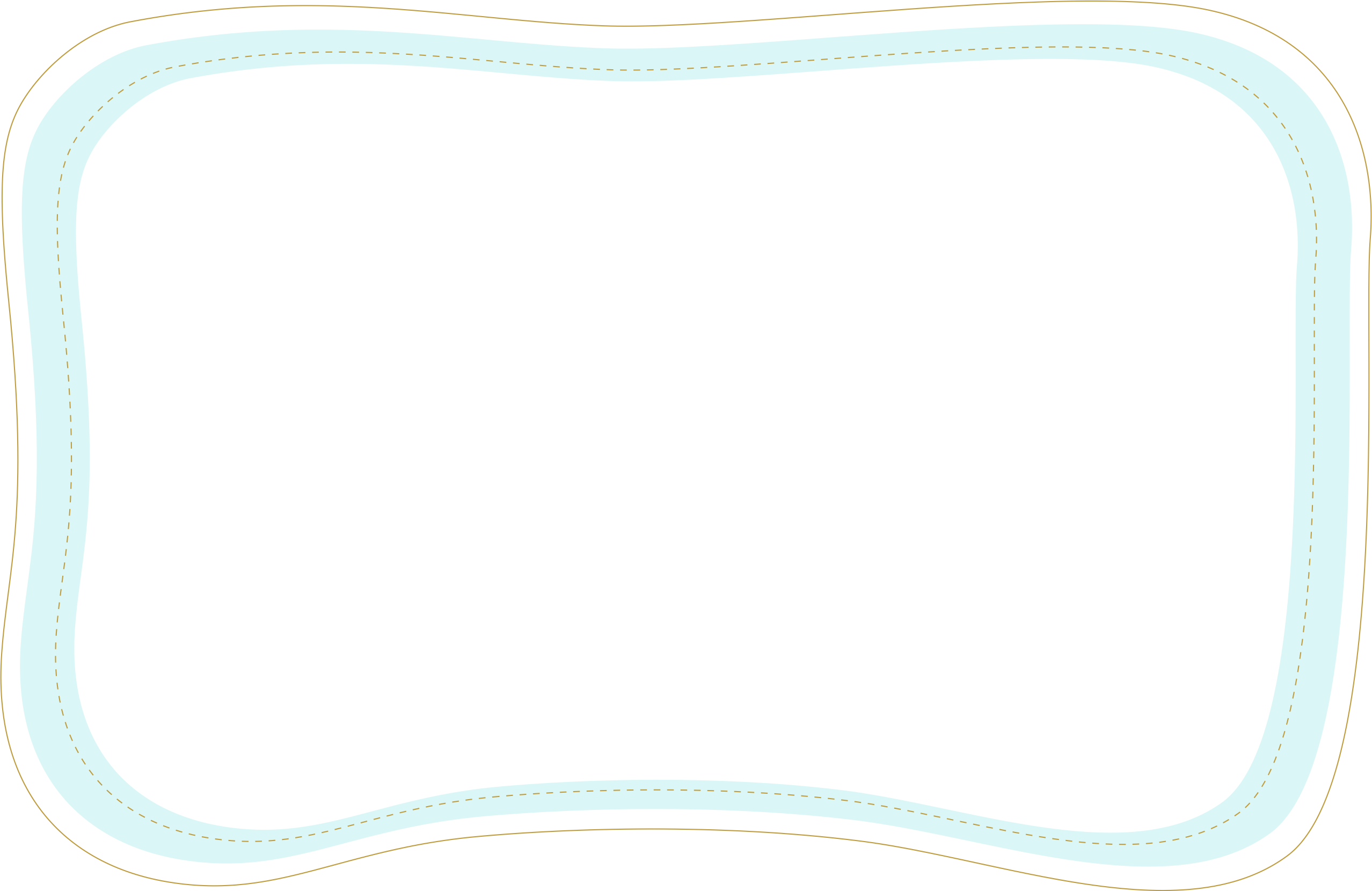 我们一起来刷牙
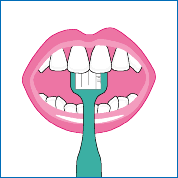 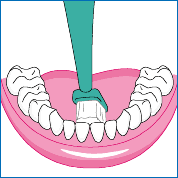 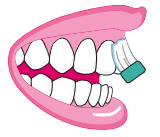 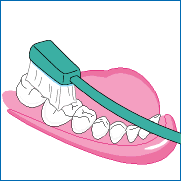 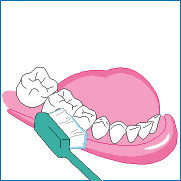 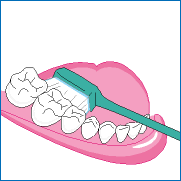 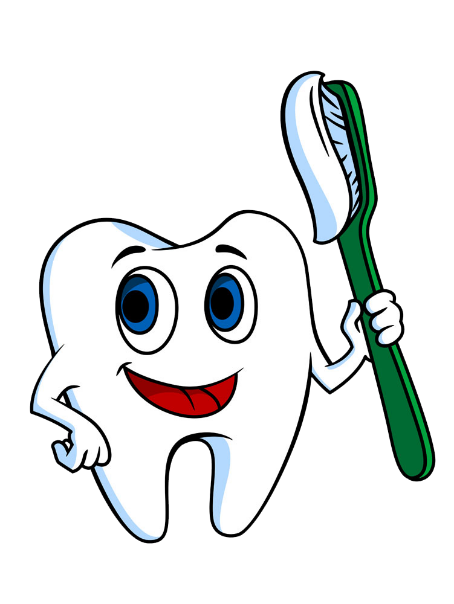 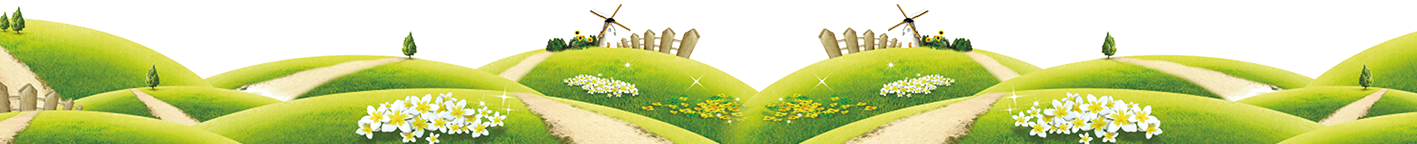 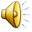 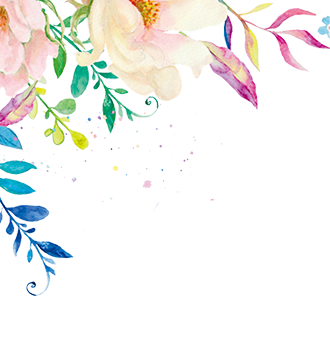 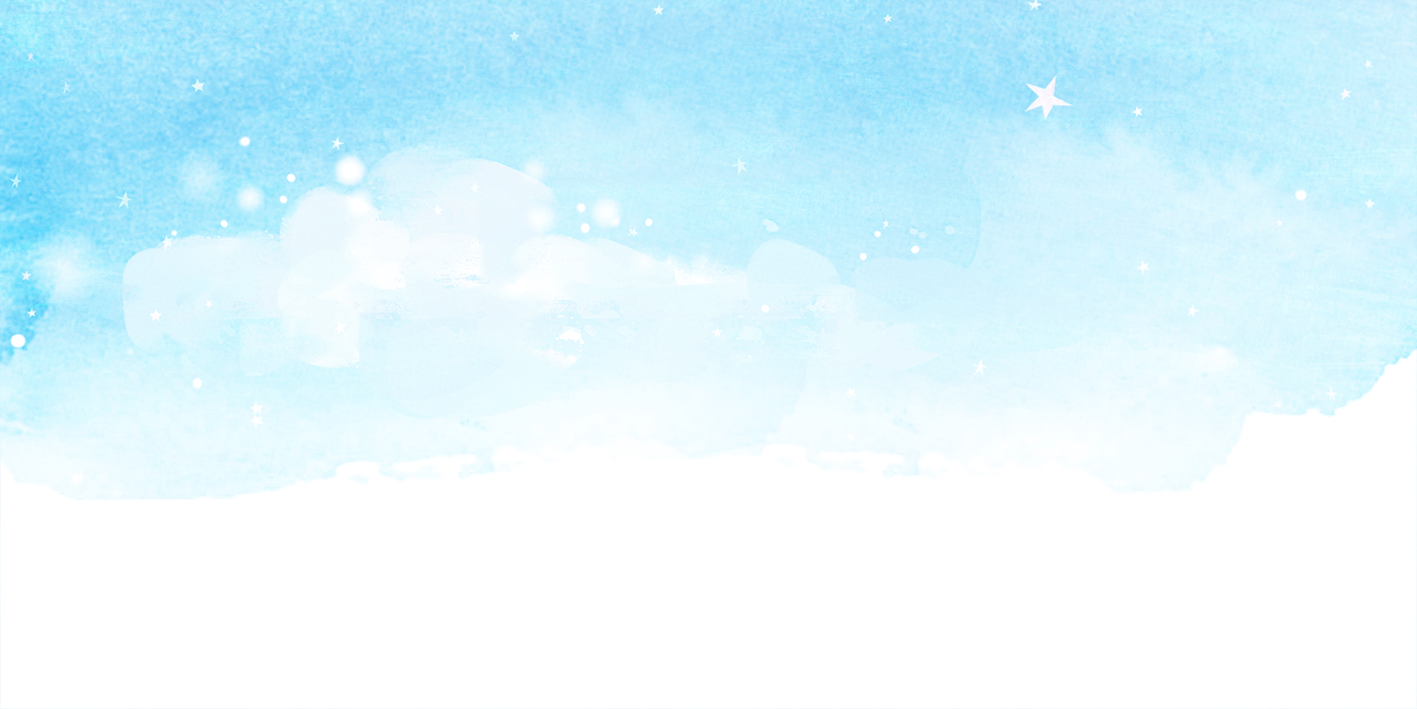 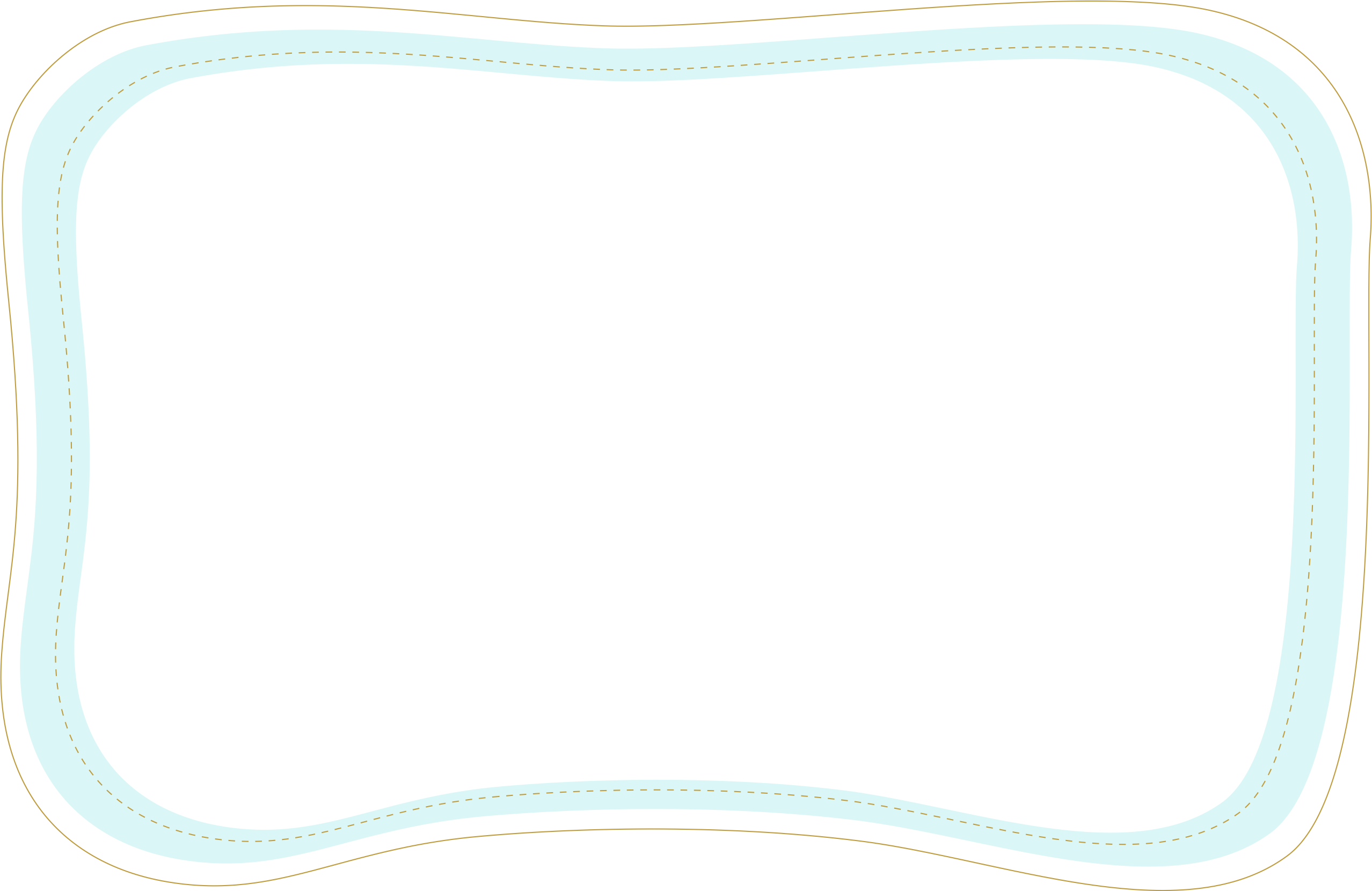 （二）改正用舌头舔牙，咬指头和铅笔等不良习惯。
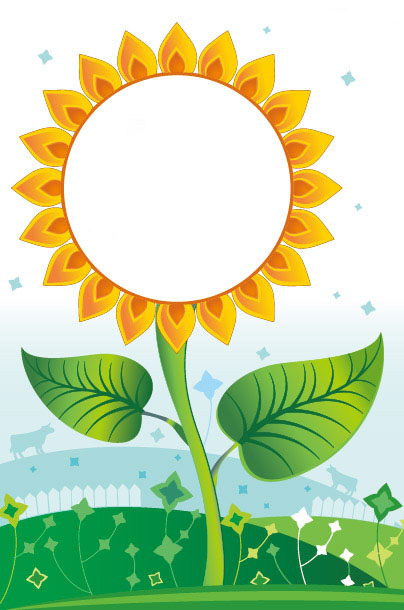 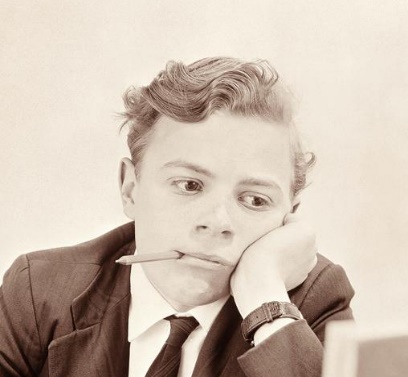 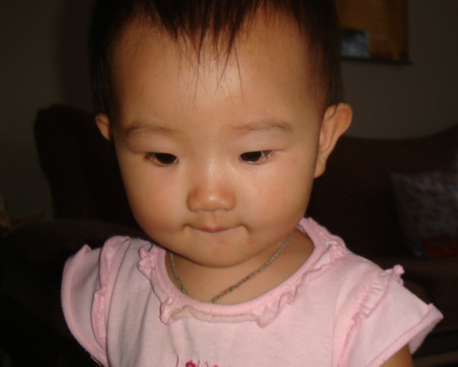 不要这样做哦
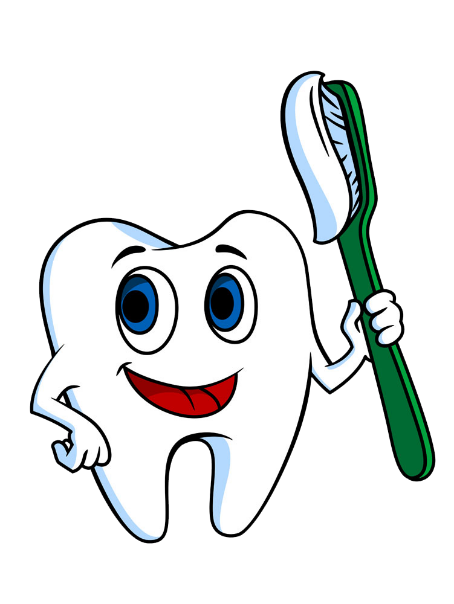 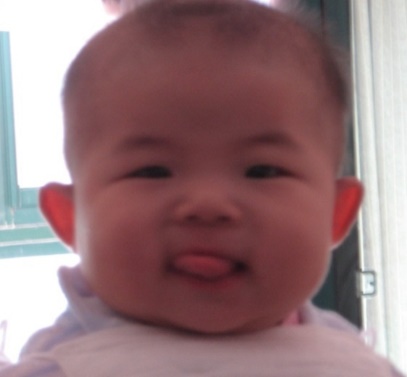 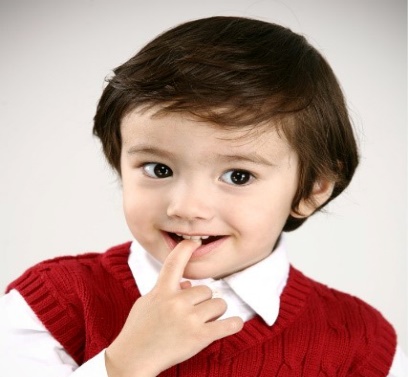 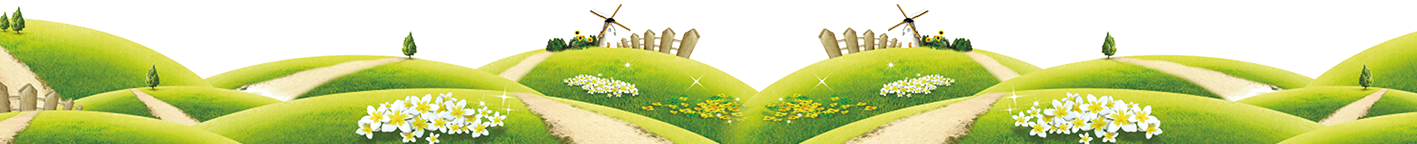 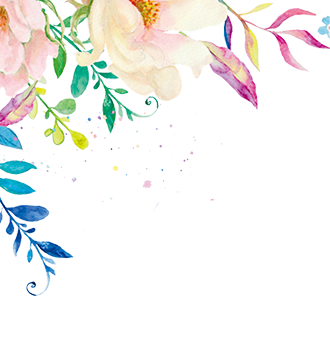 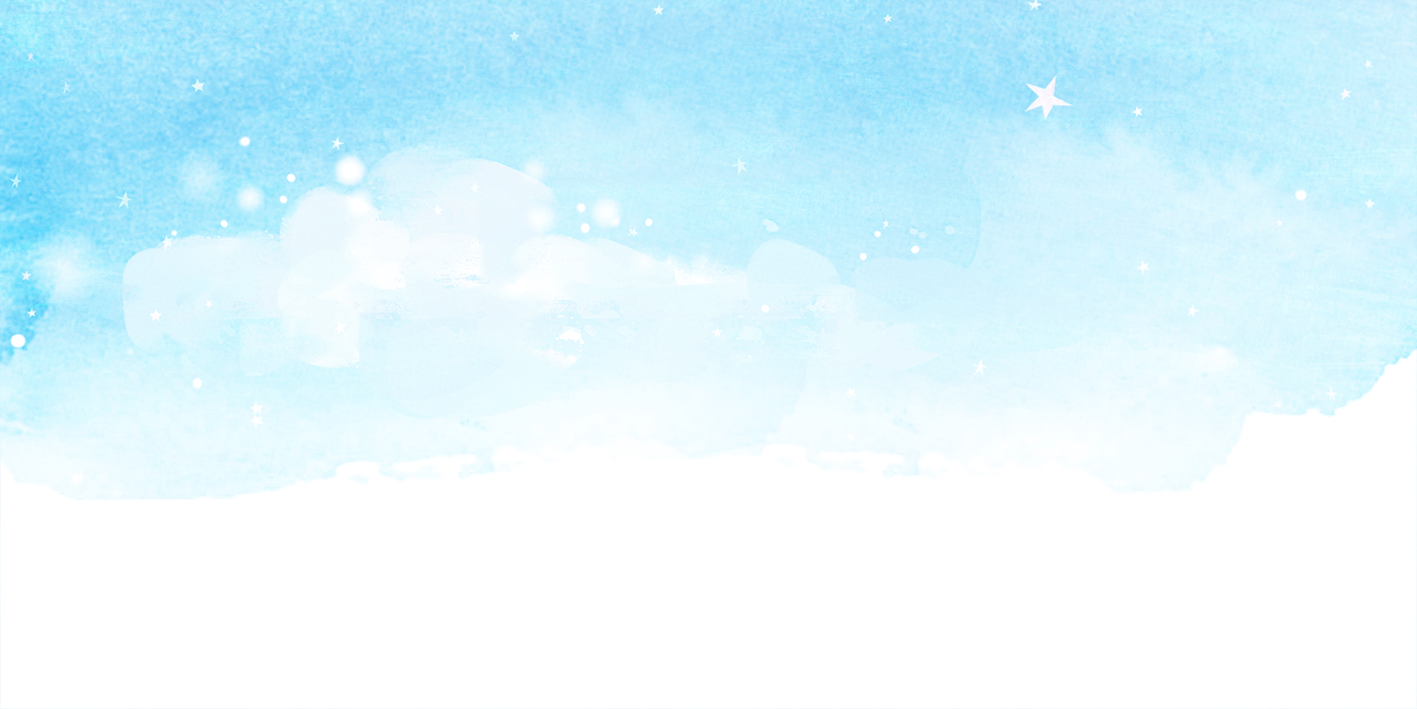 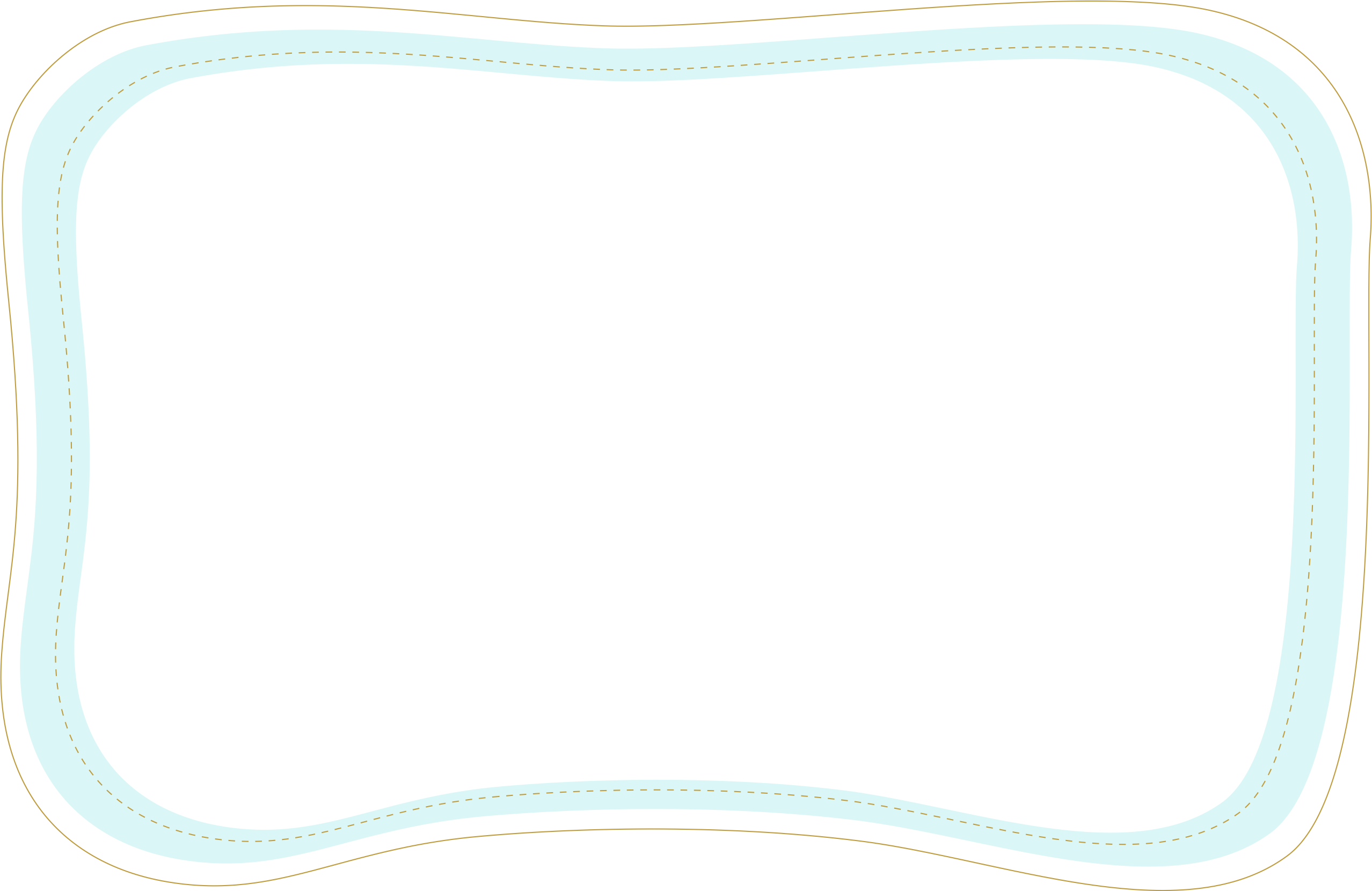 （三）不挑食、不偏食，吃杂粮，营养均衡。
（四）用双侧咀嚼，以免单侧牙齿磨损严重。
（五）少吃糖果，少喝甜饮料。
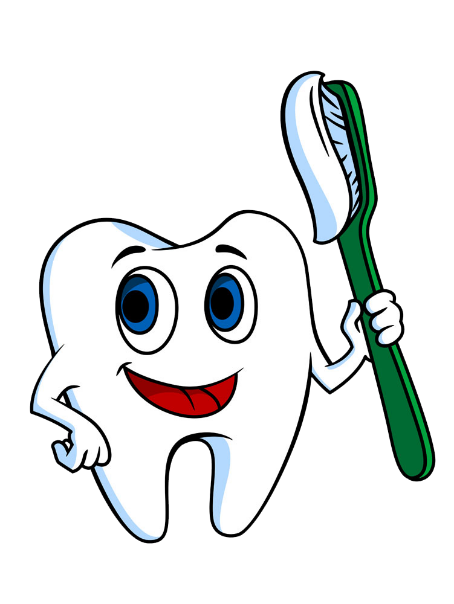 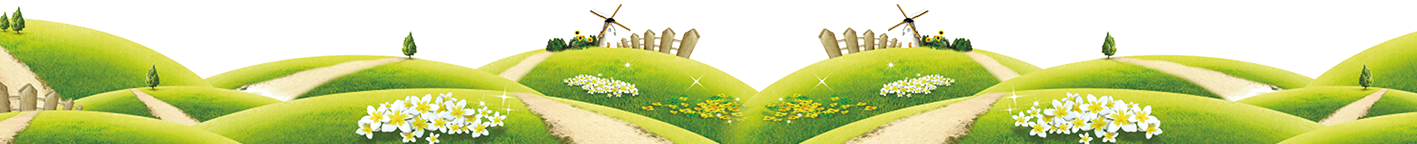 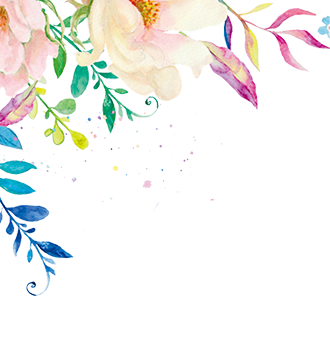 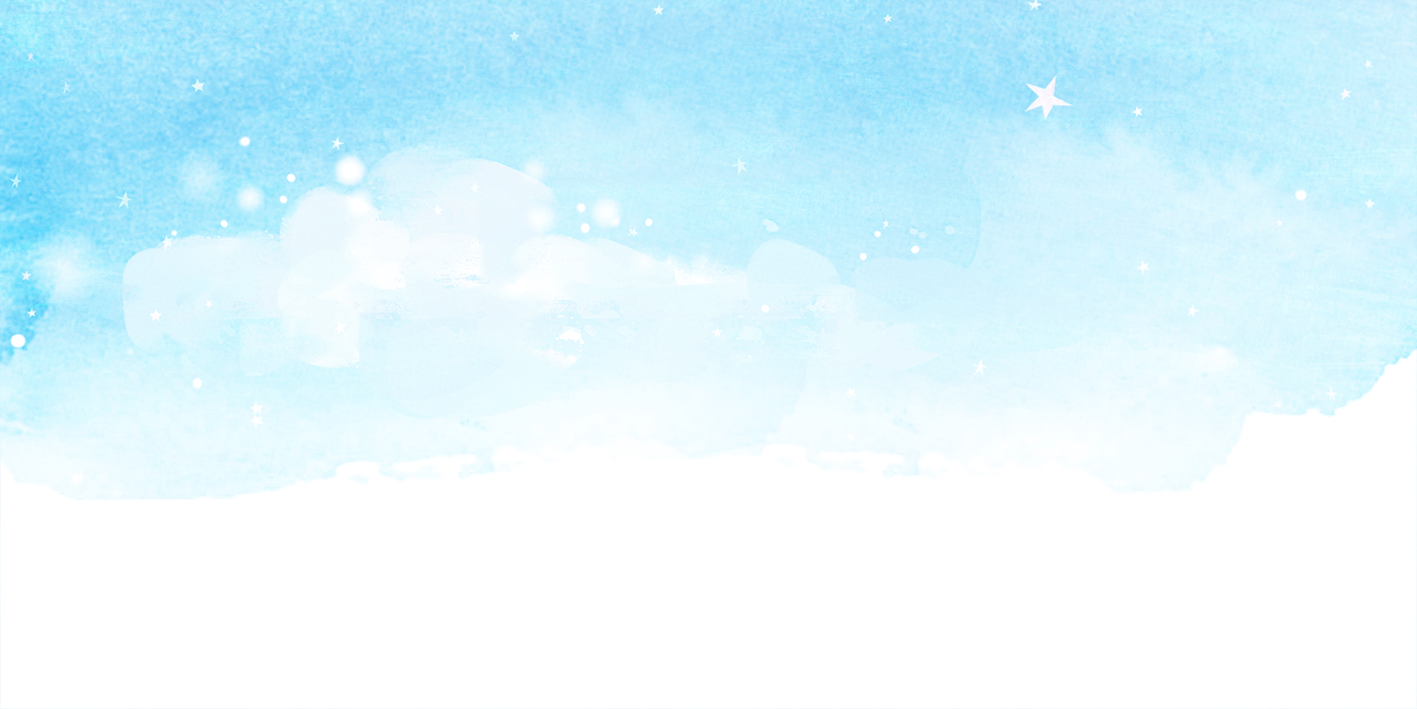 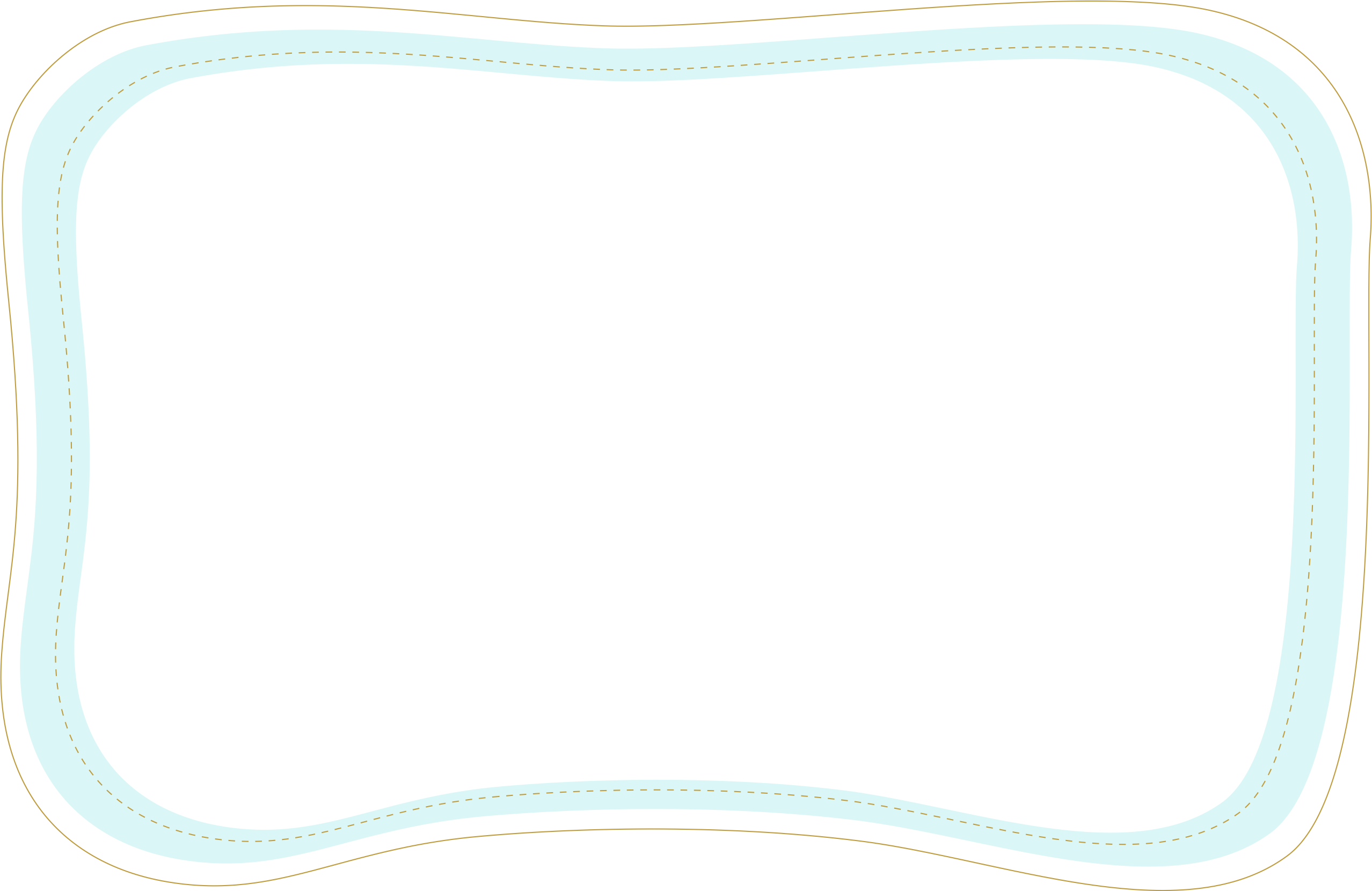 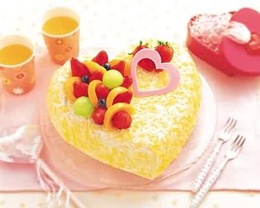 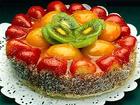 少吃甜食
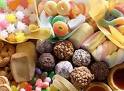 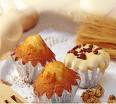 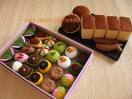 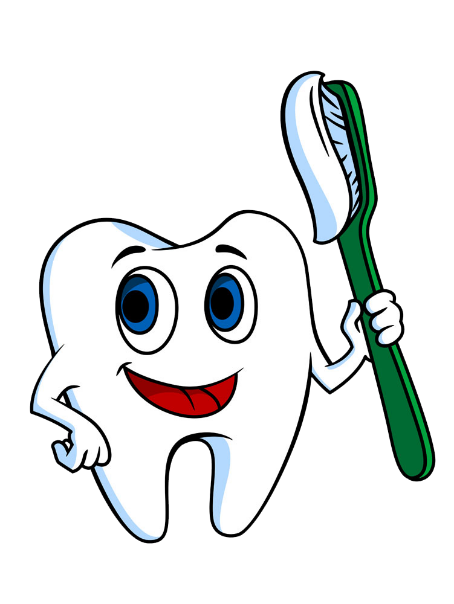 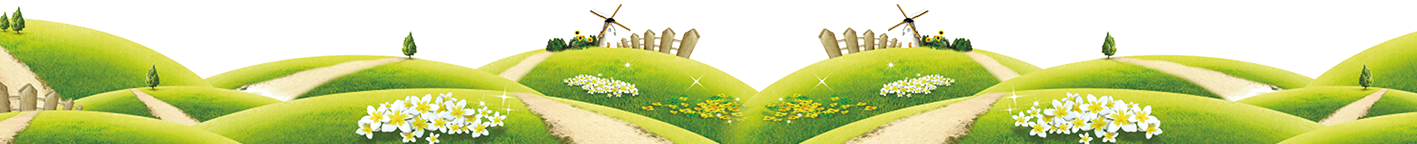 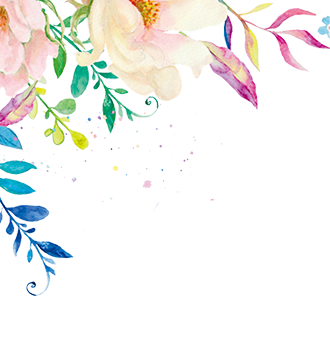 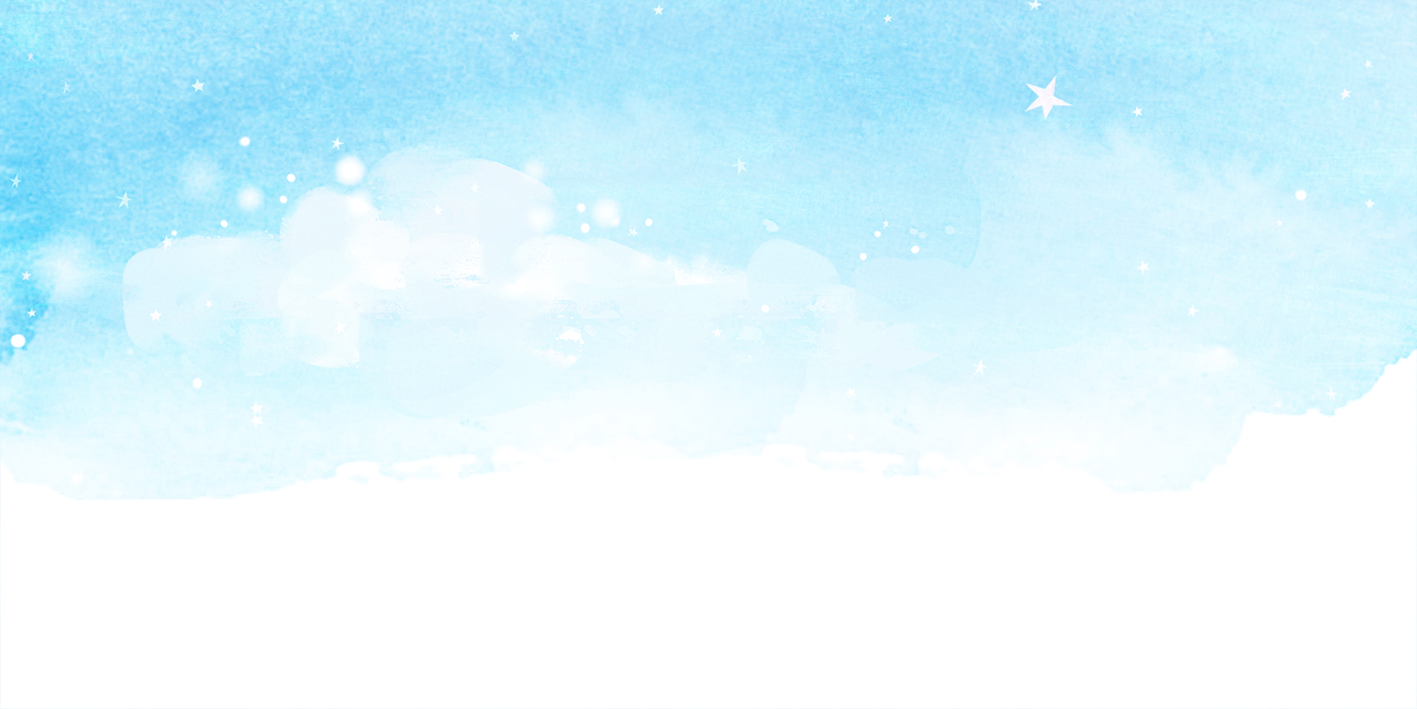 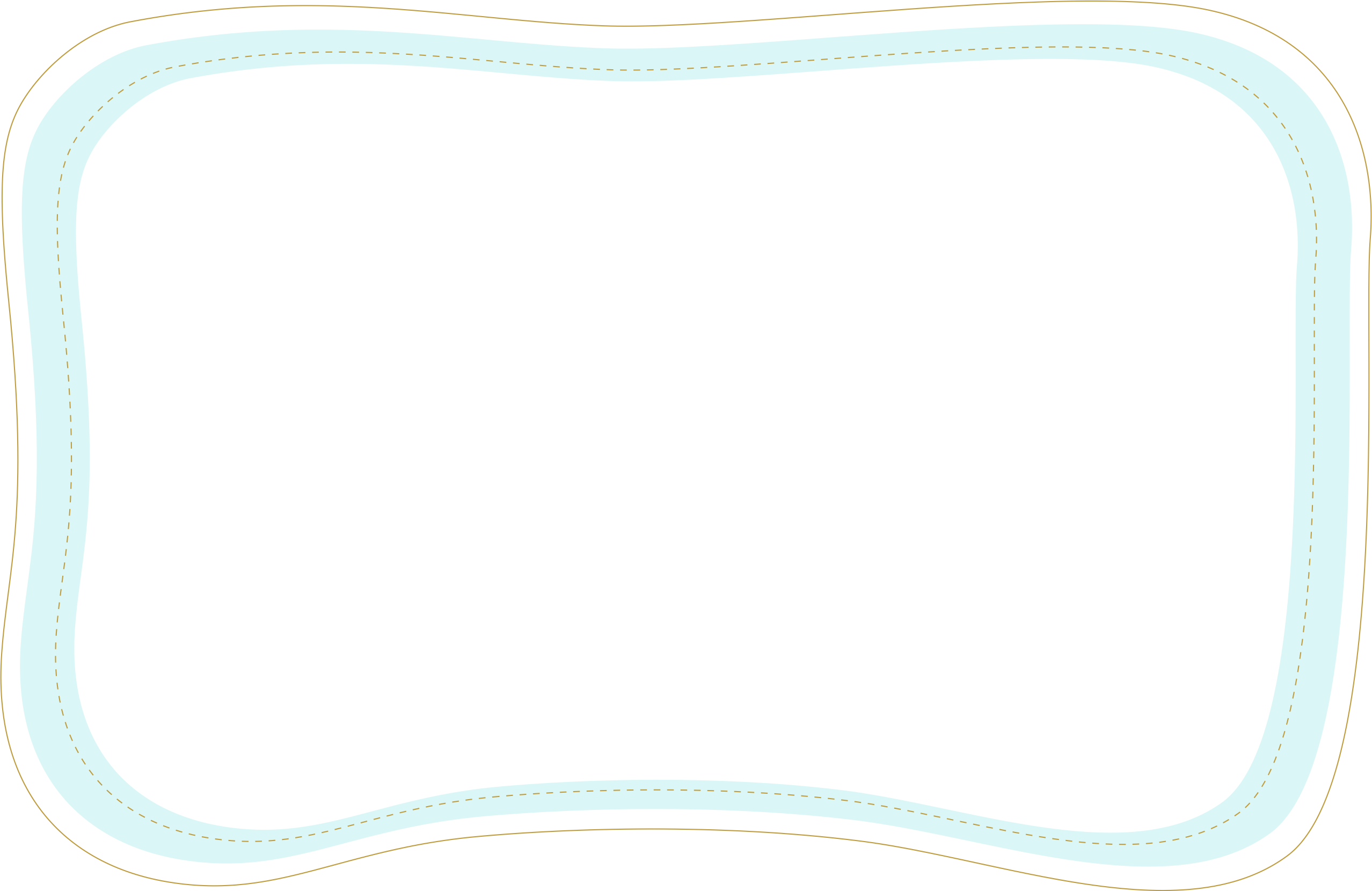 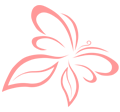 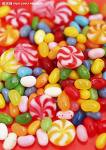 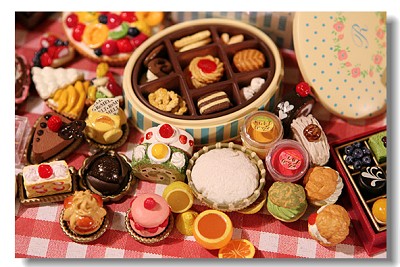 少吃糖果
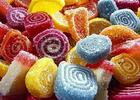 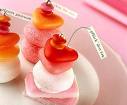 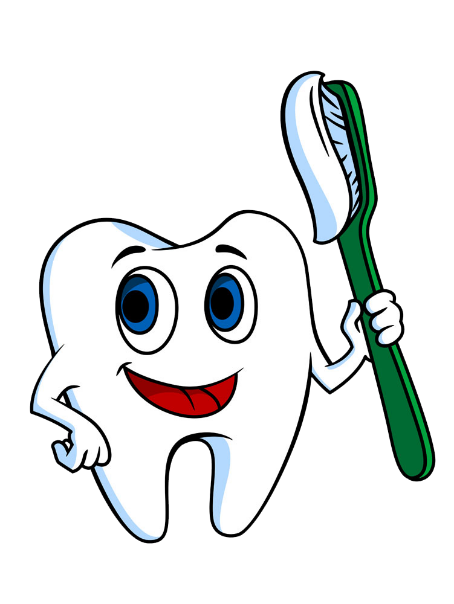 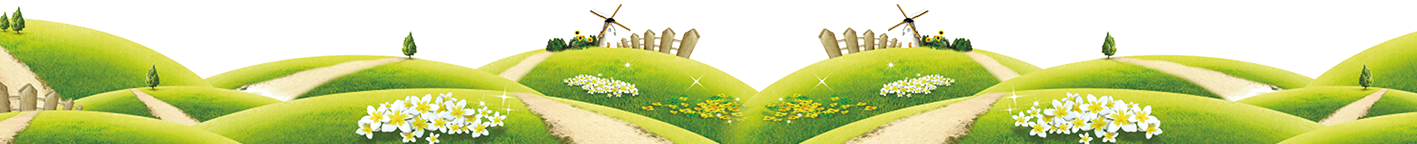 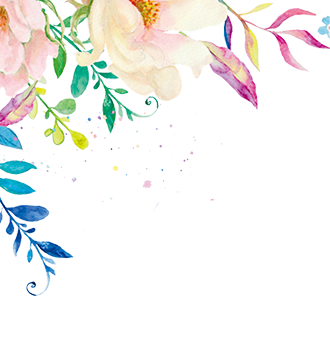 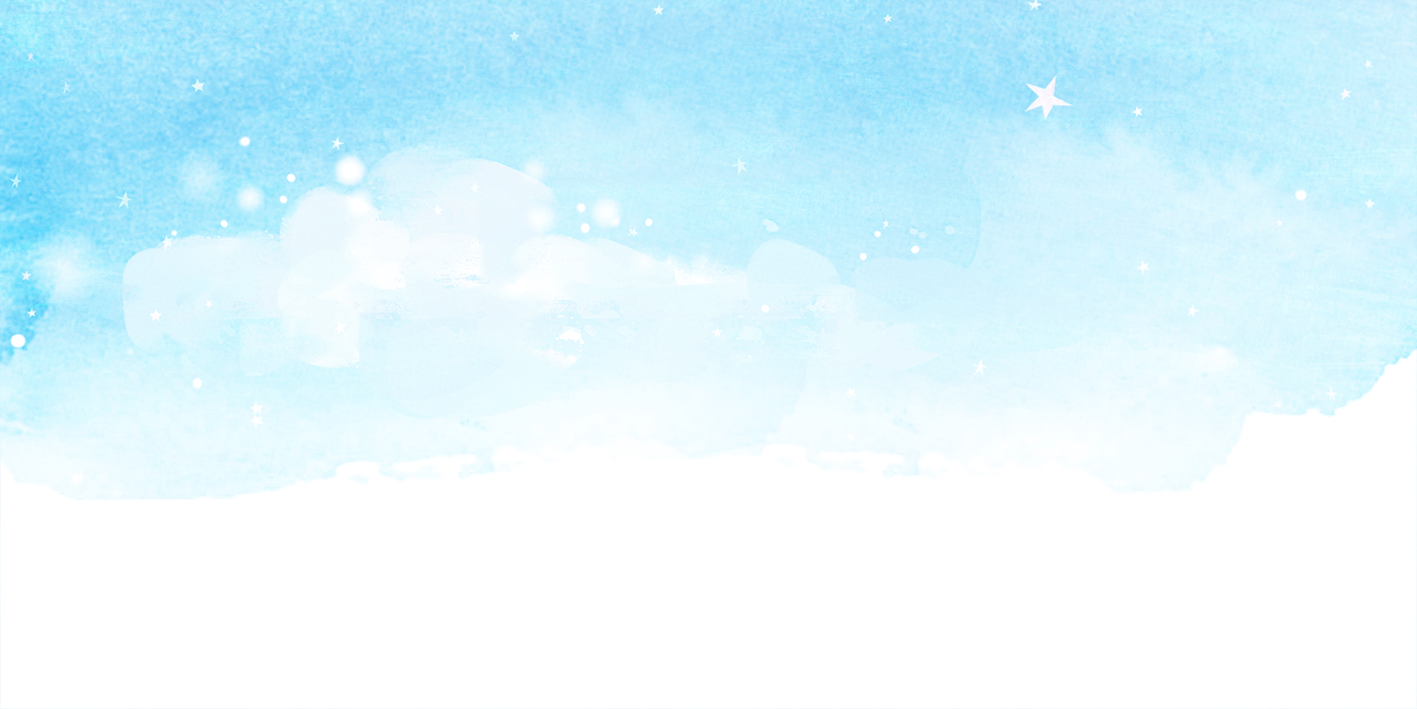 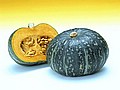 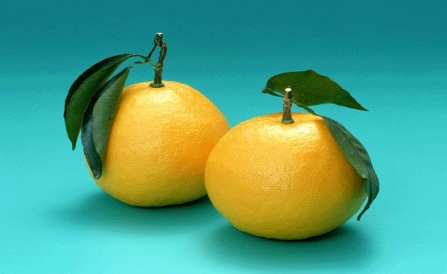 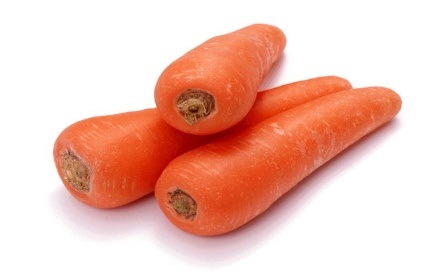 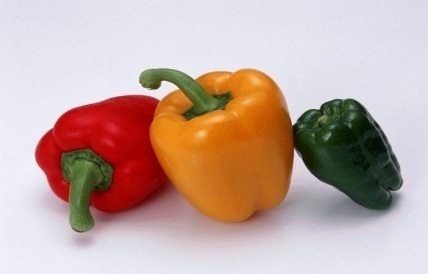 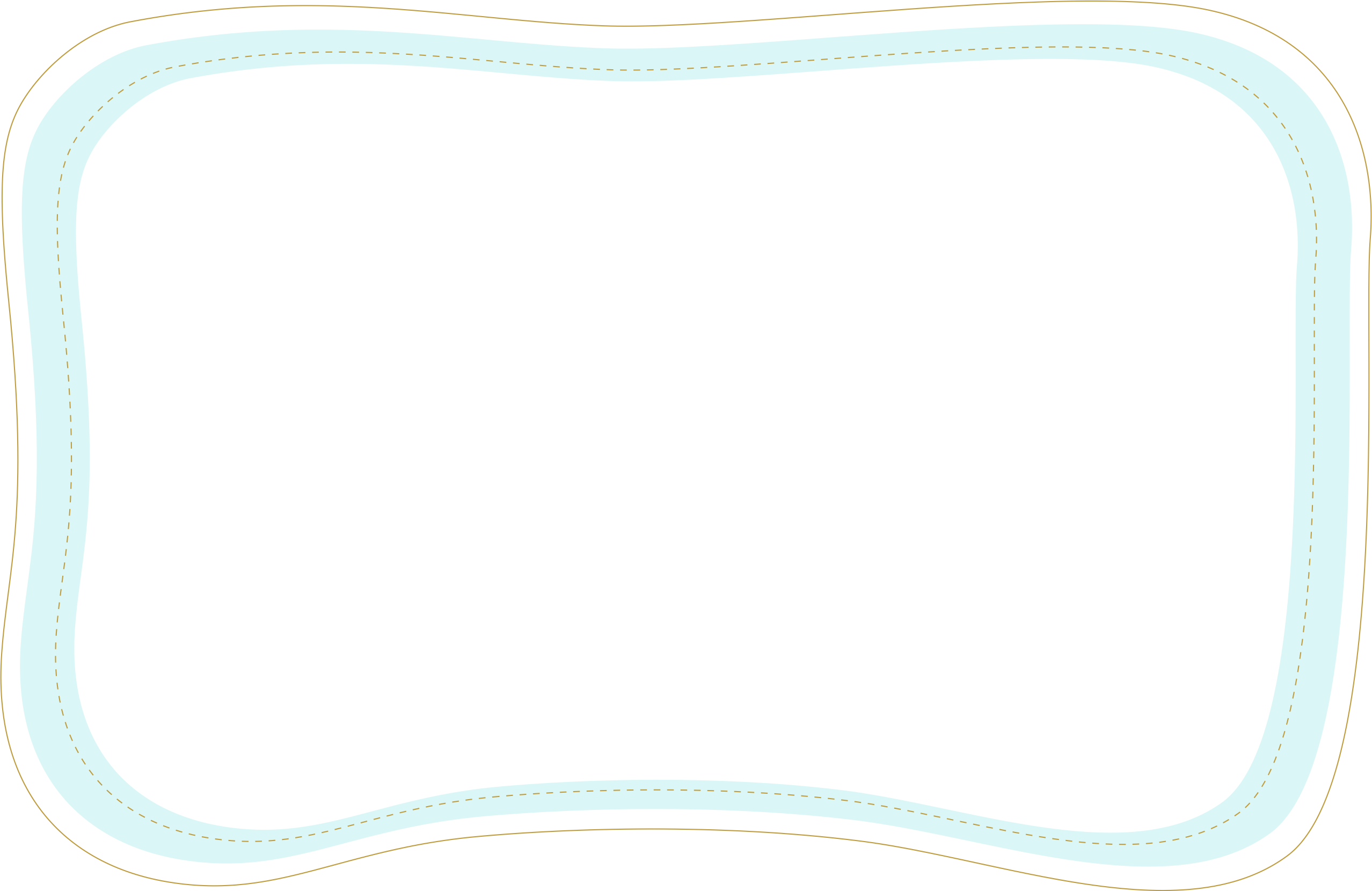 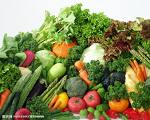 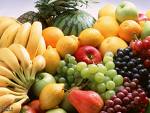 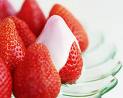 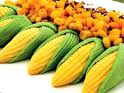 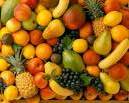 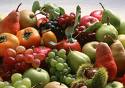 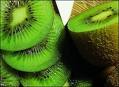 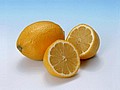 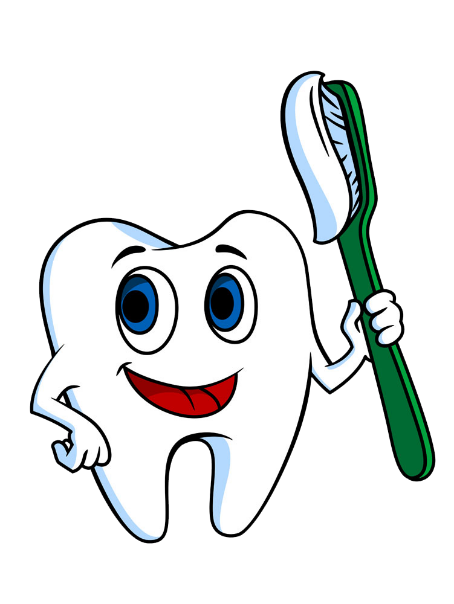 多吃蔬菜水果
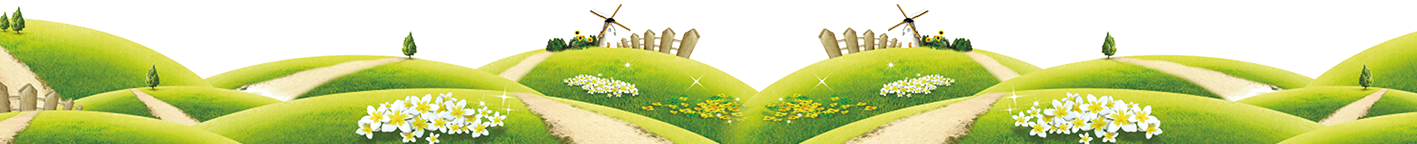 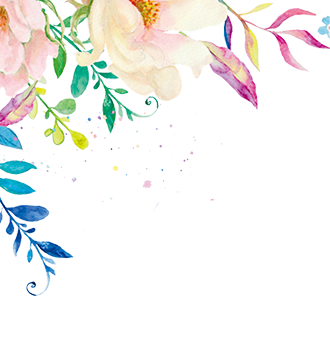 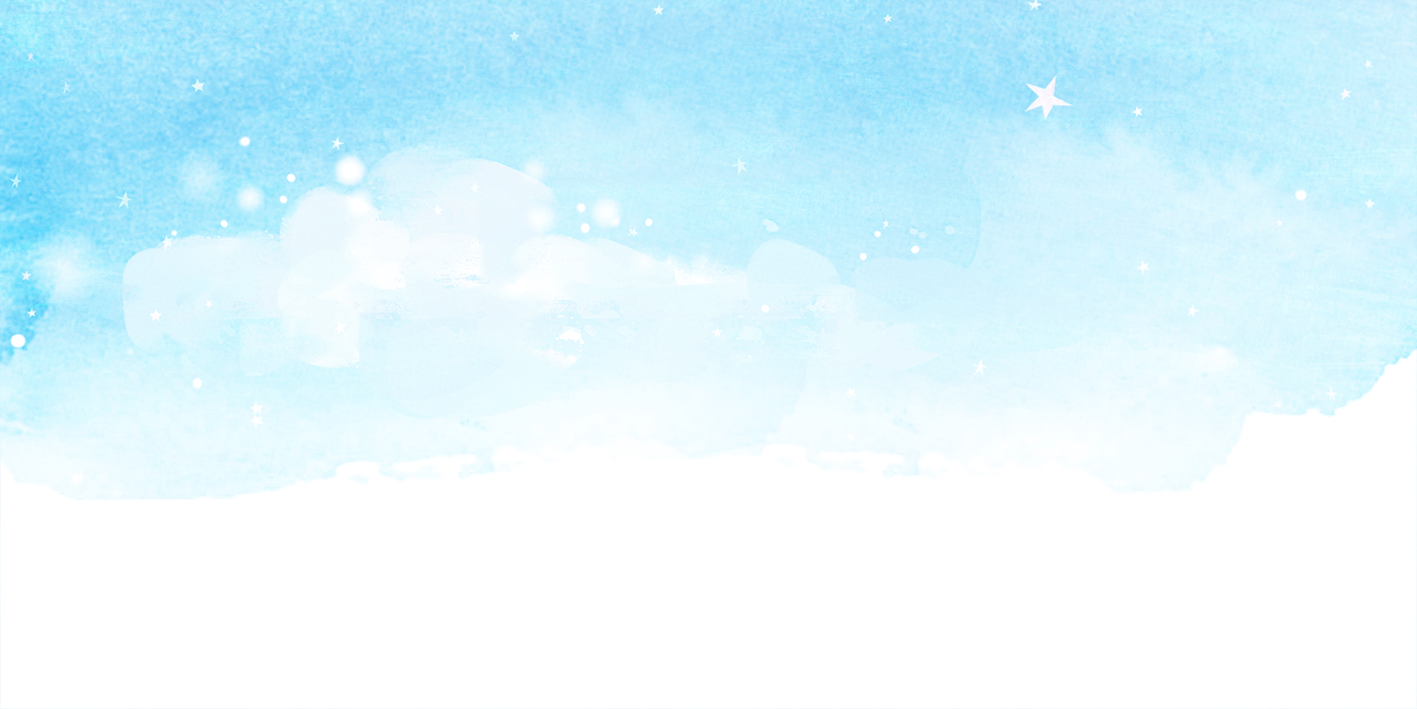 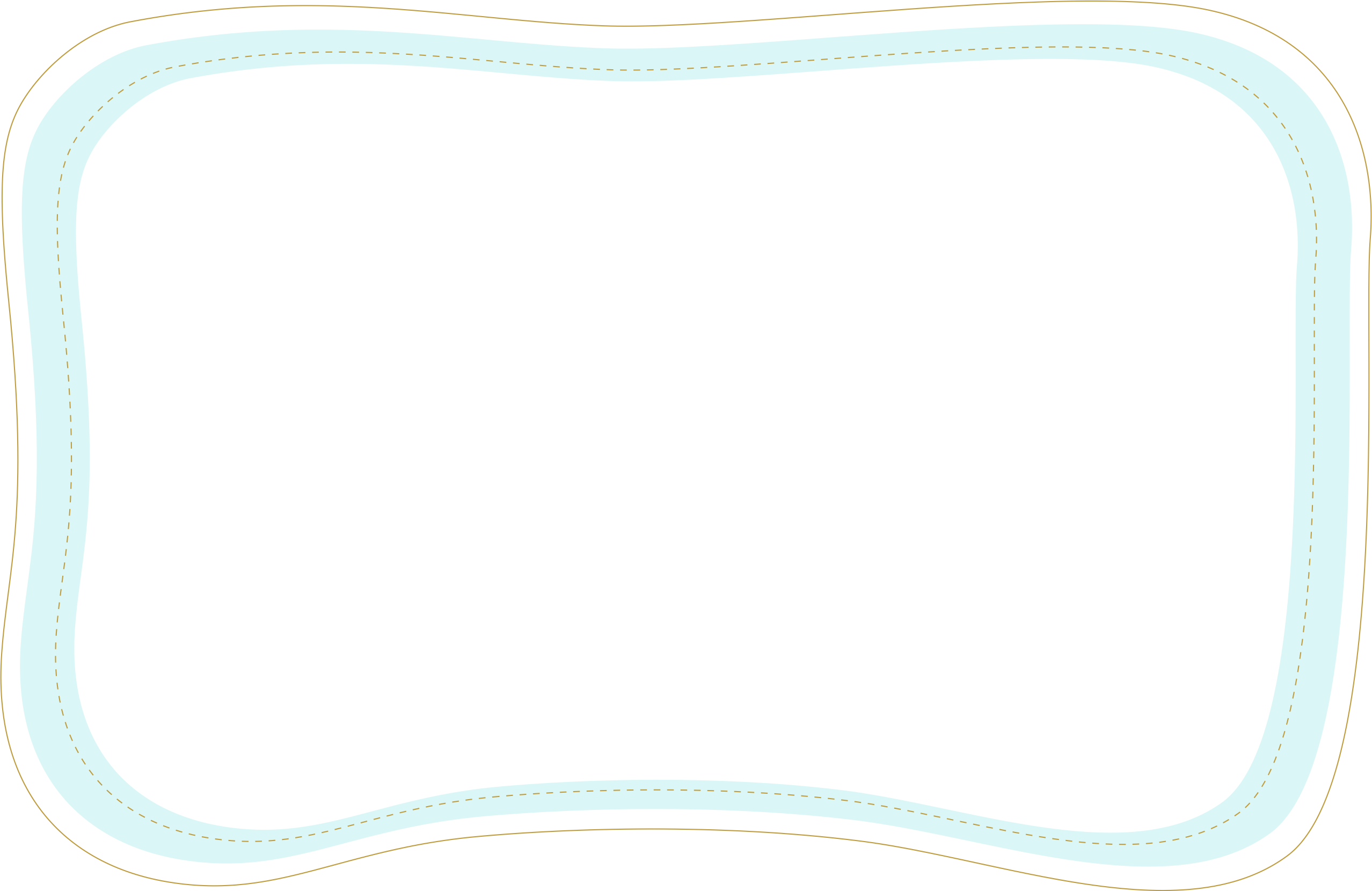 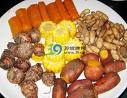 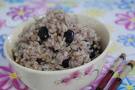 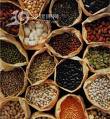 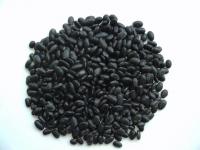 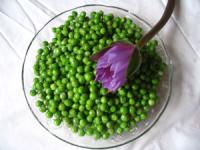 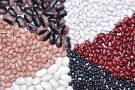 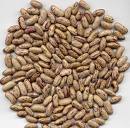 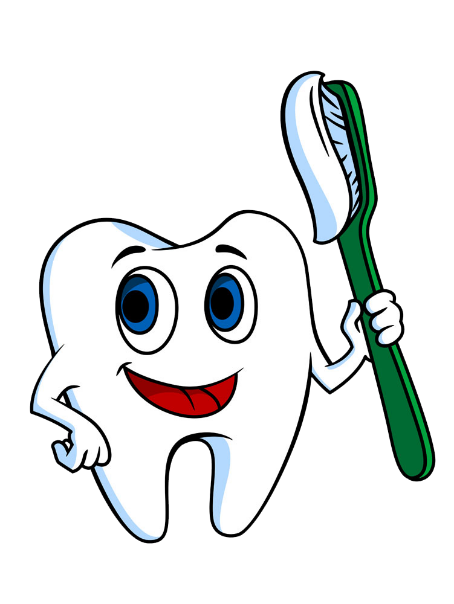 多吃粗粮
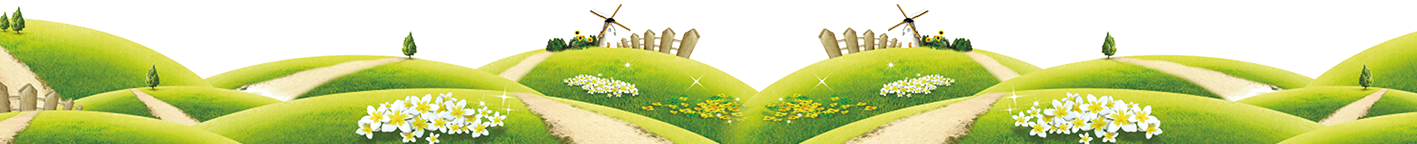 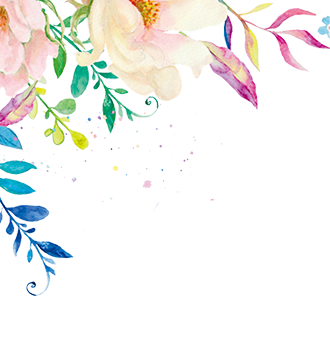 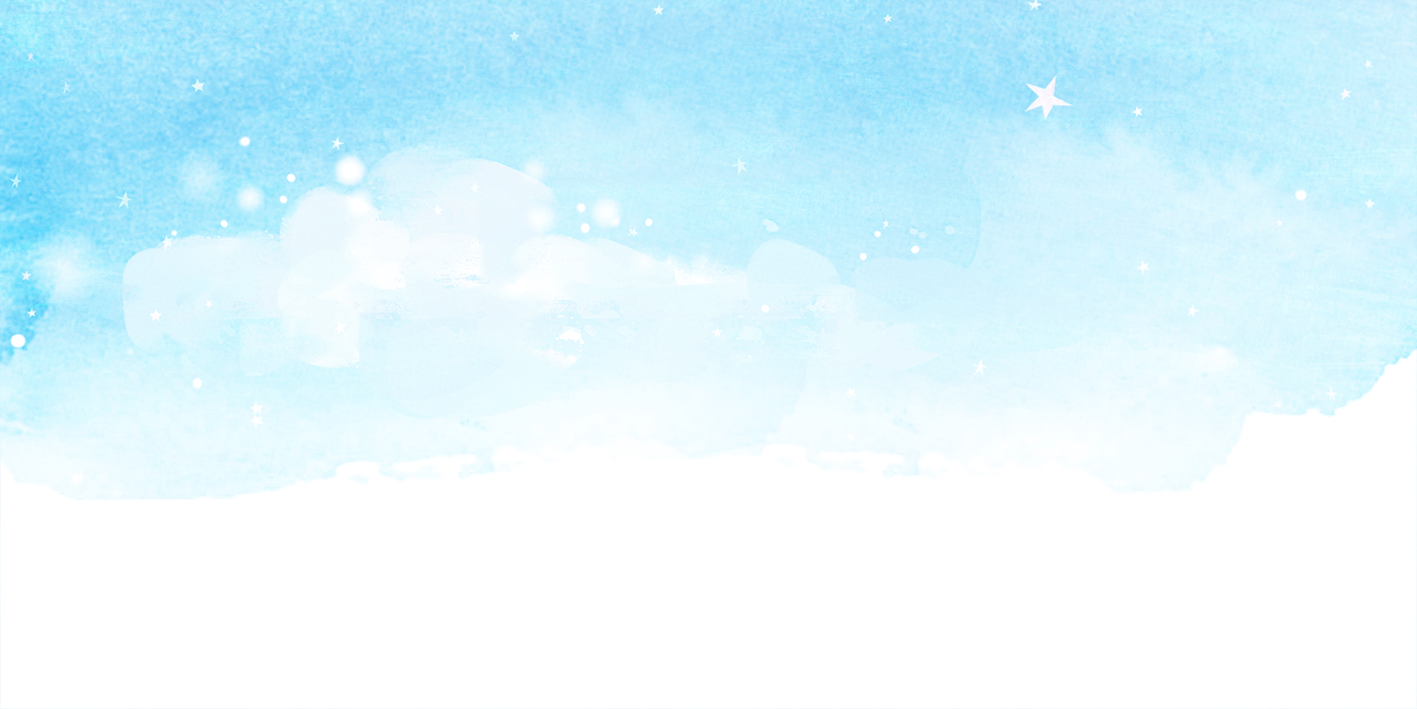 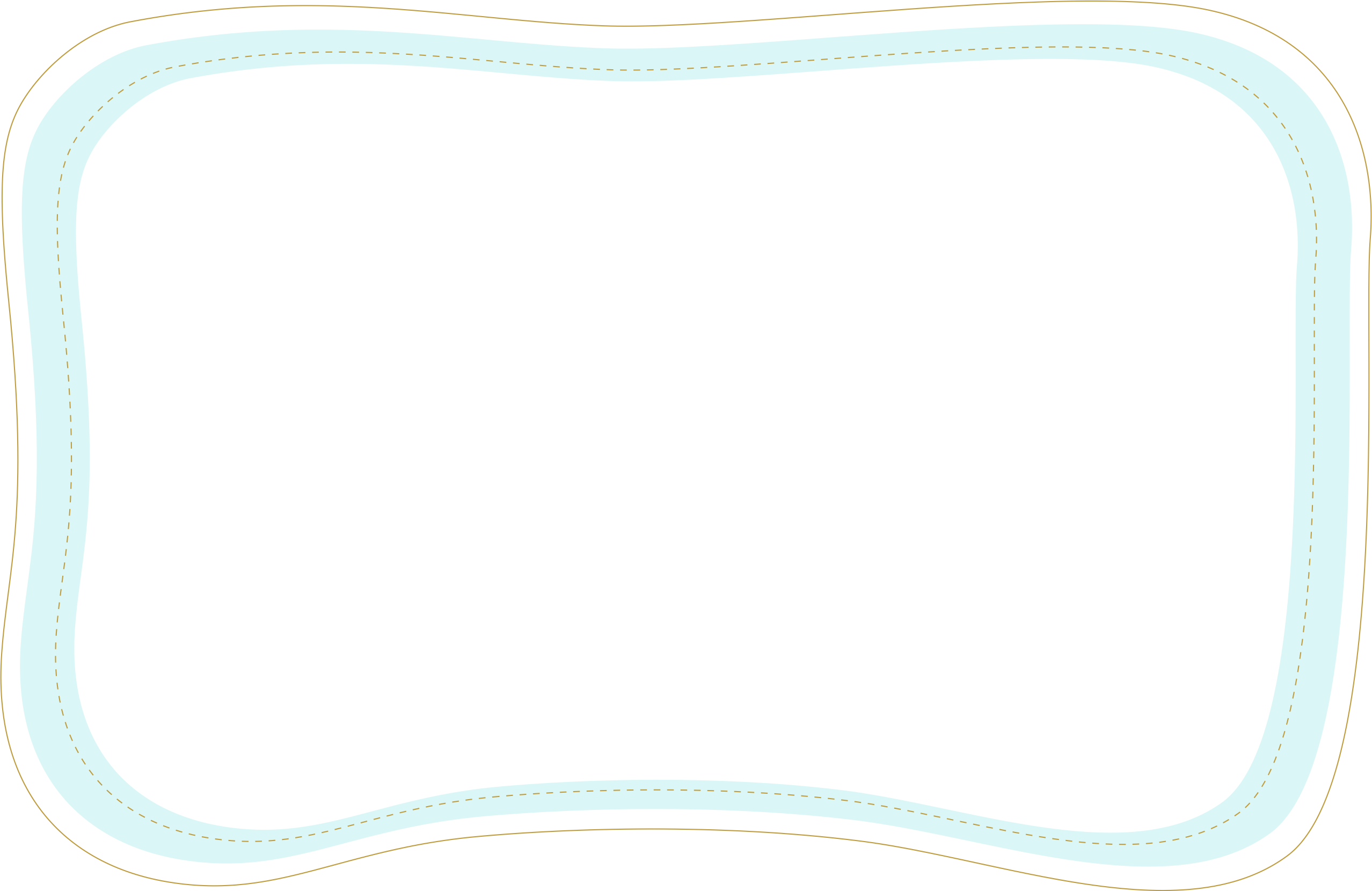 （六）每半年检查一次牙齿，有病早发现。
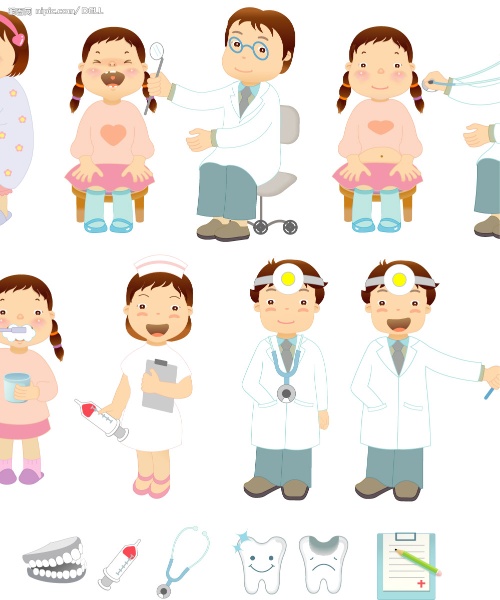 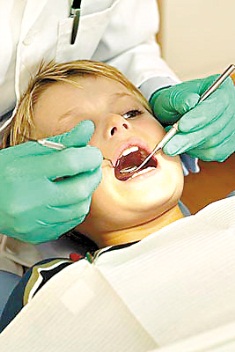 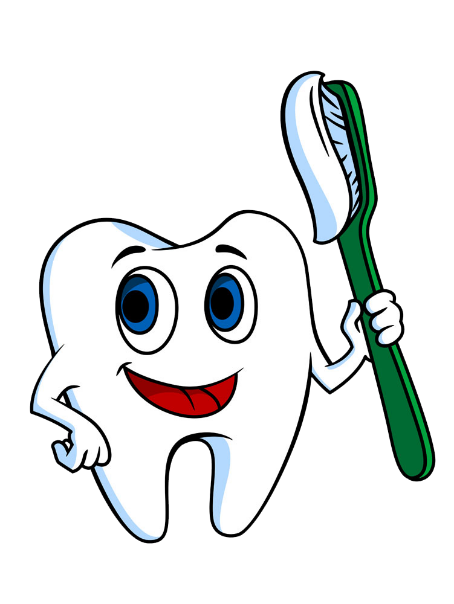 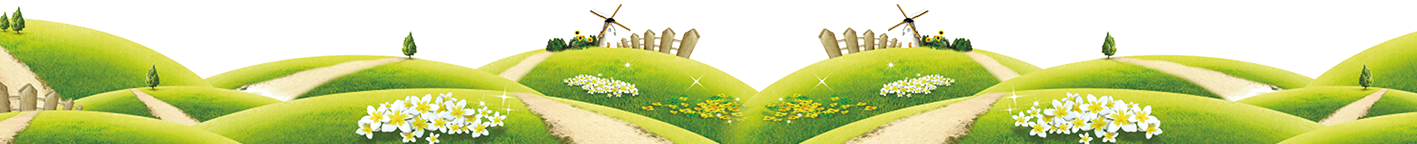 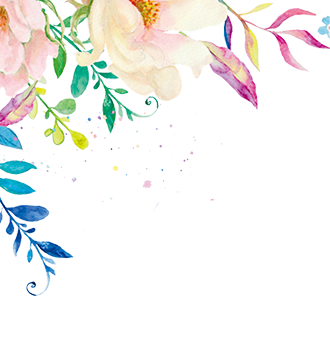 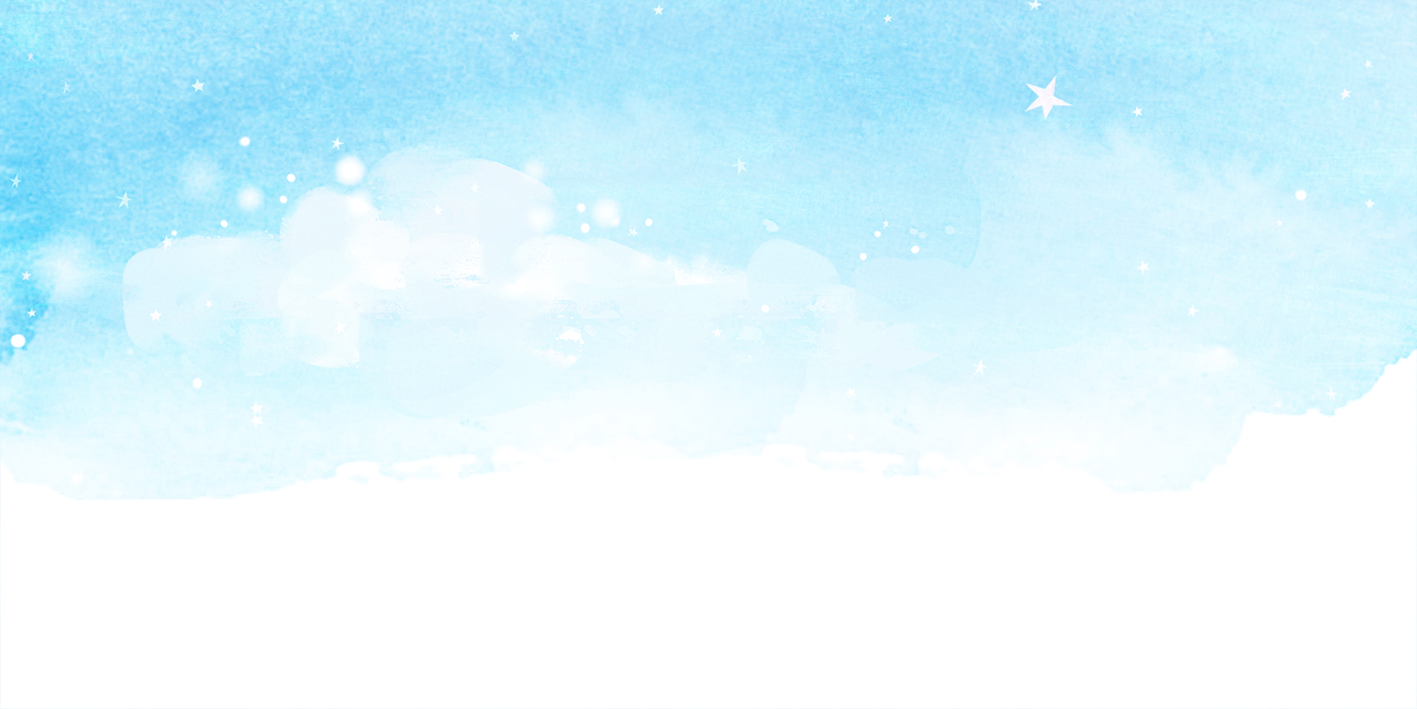 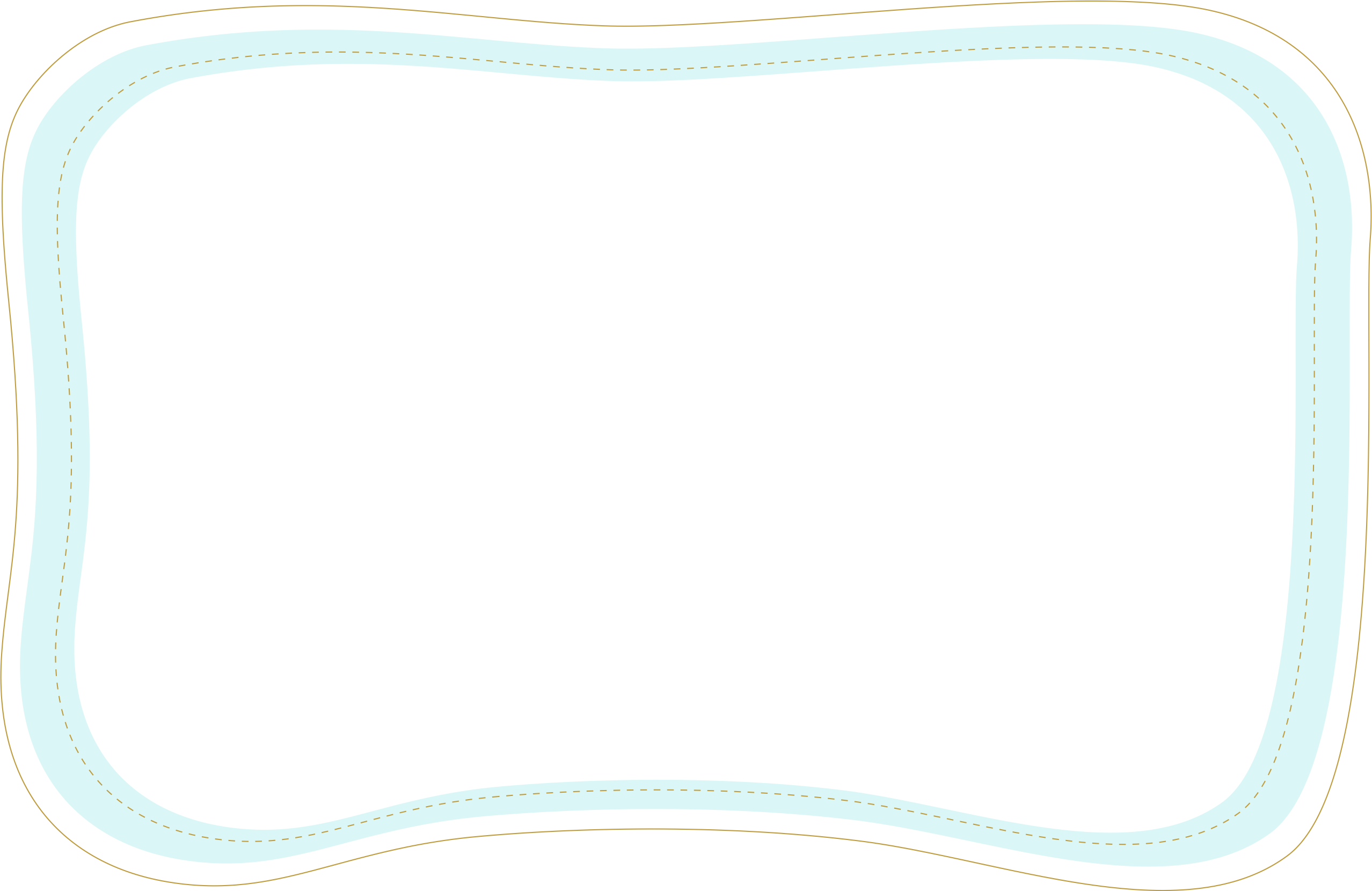 健康牙齿的标准
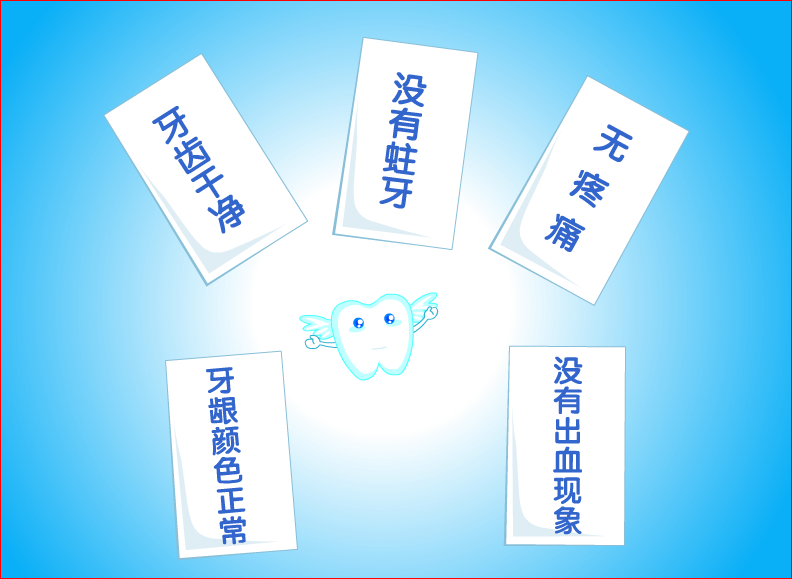 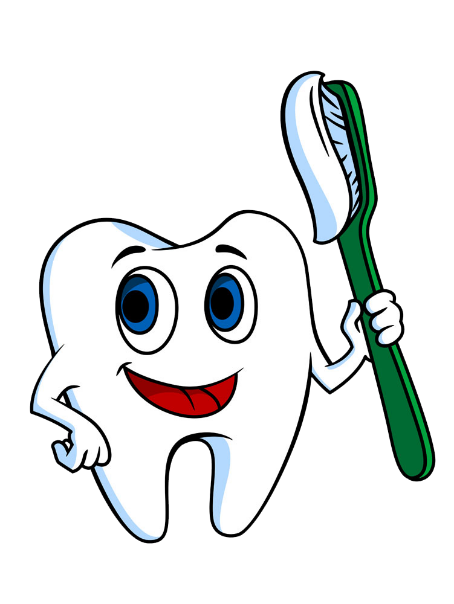 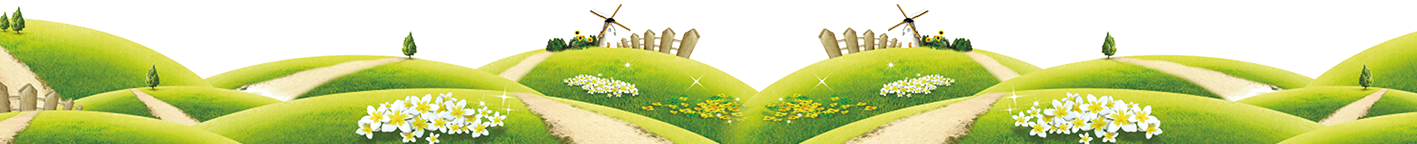 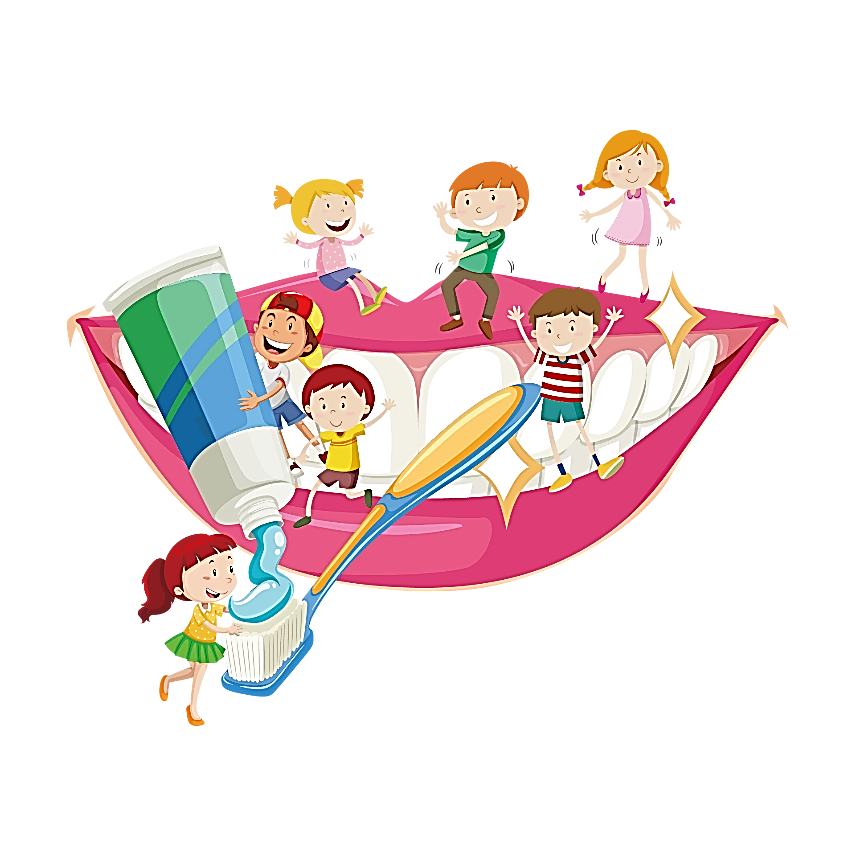 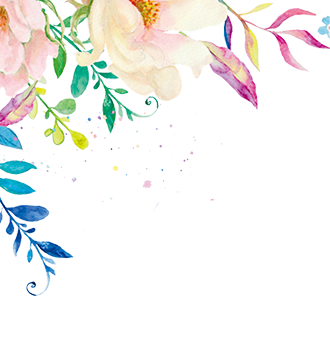 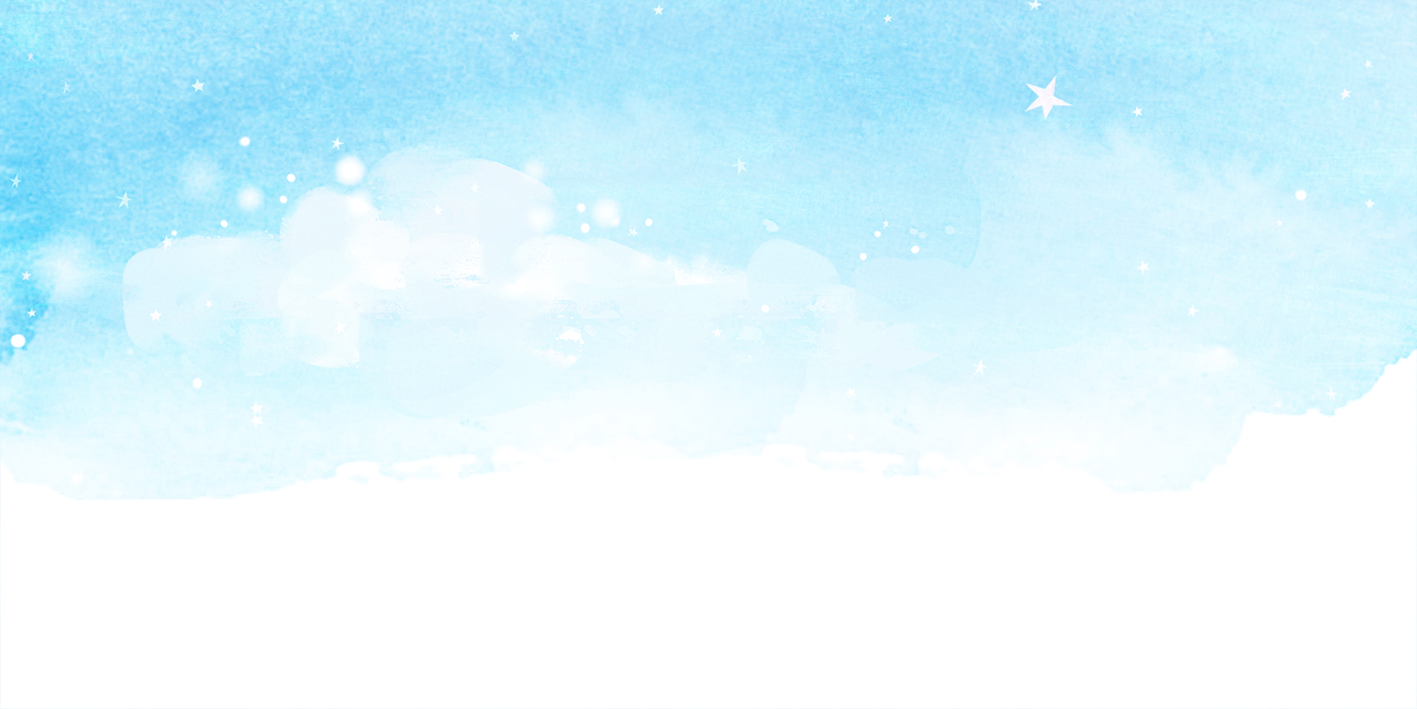 希望在座的同学们都能有一口美丽健康的牙齿。保护牙齿，每天做起！
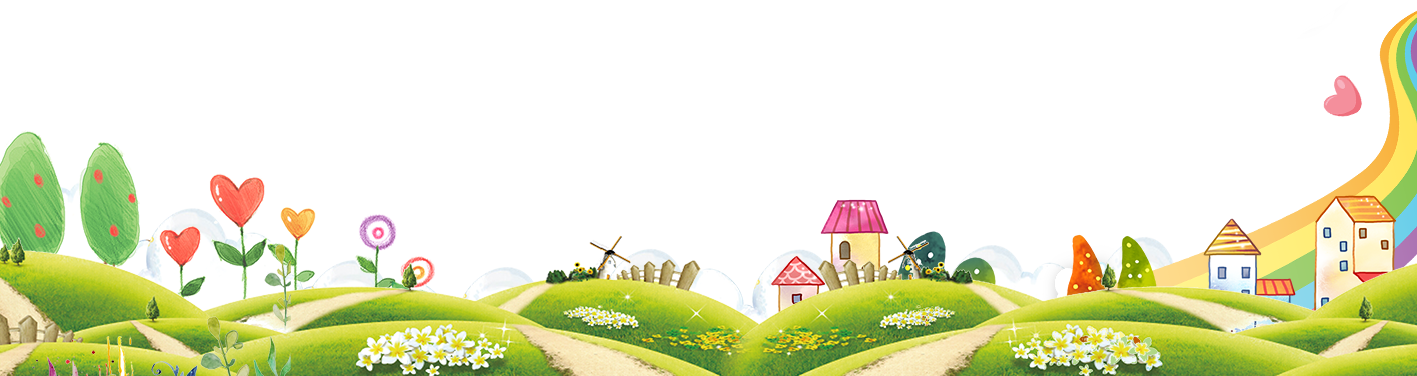 谢谢大家